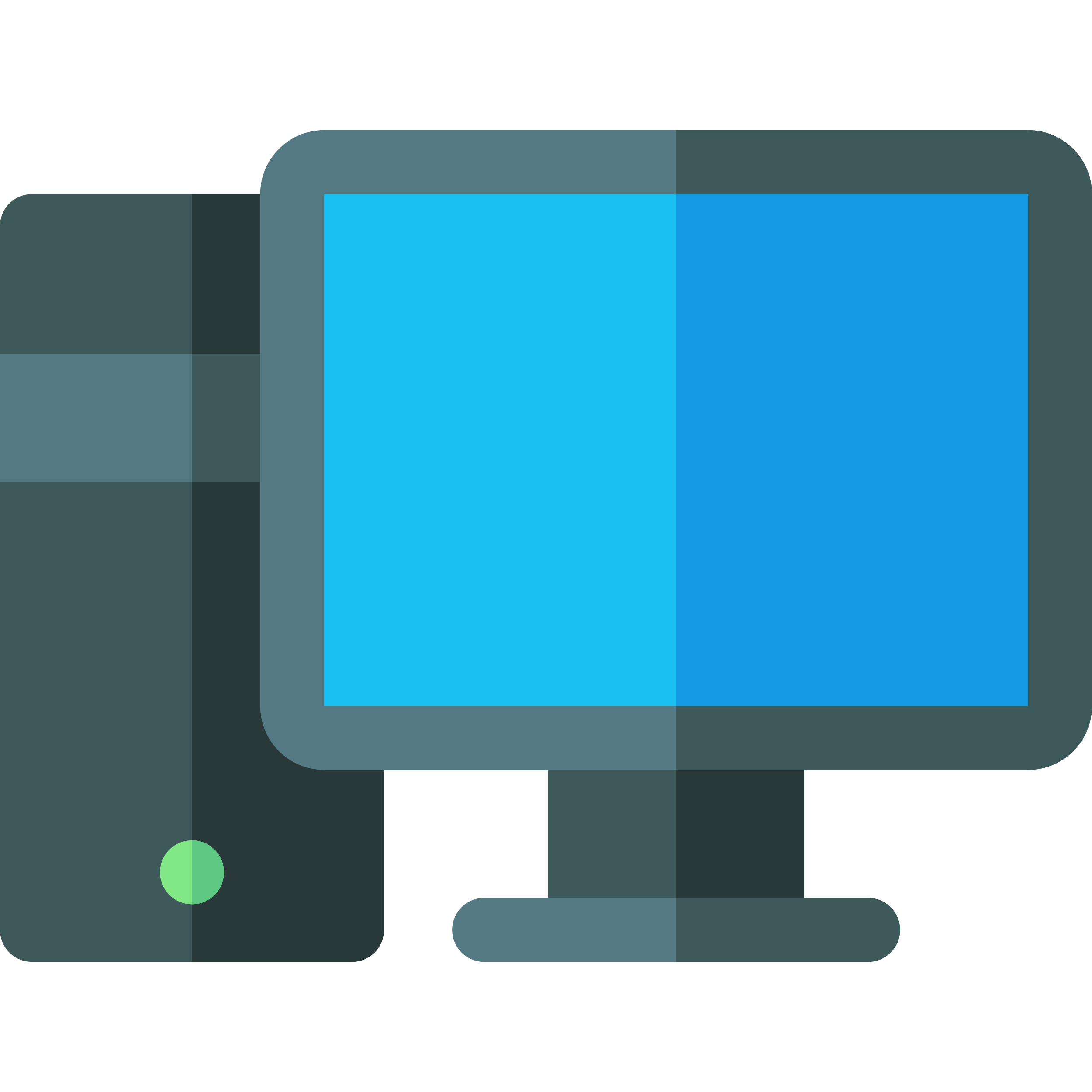 The Gamer Guide
to Playing AWS
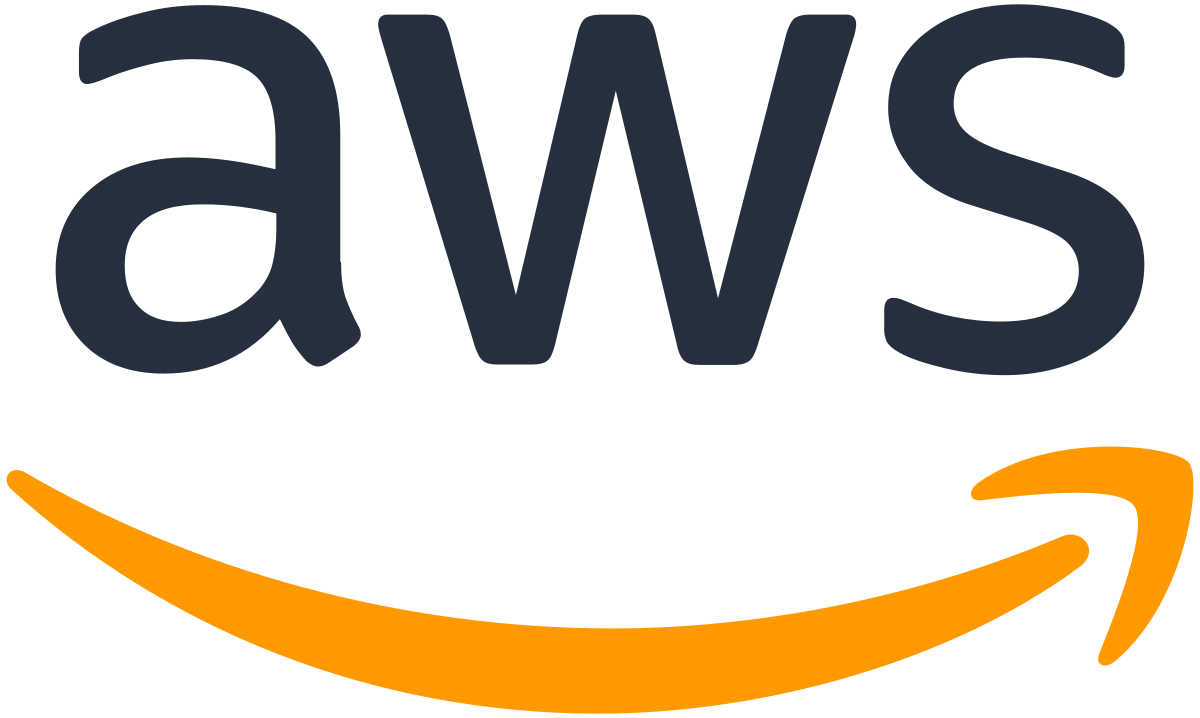 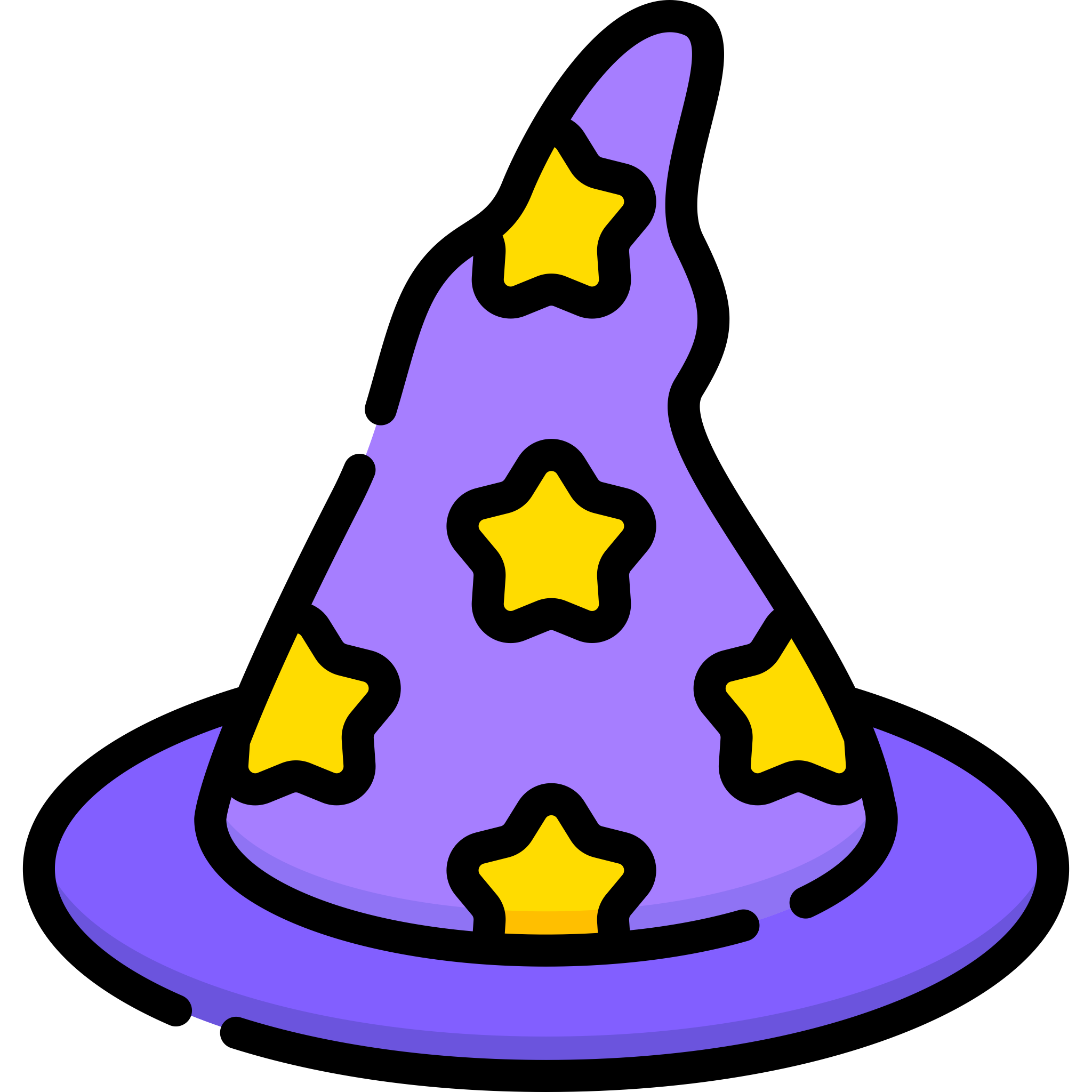 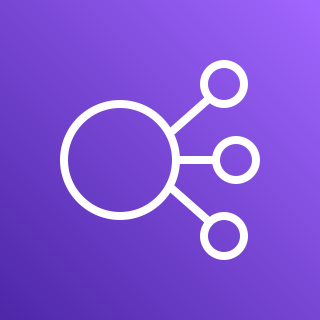 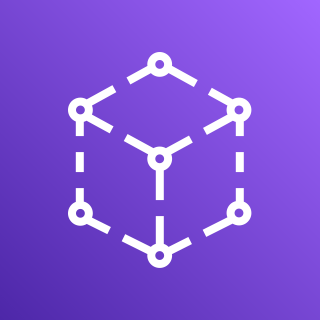 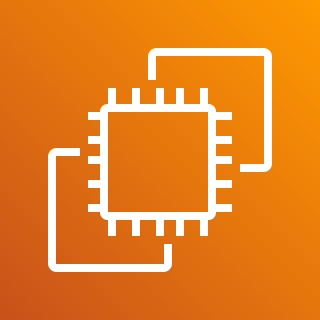 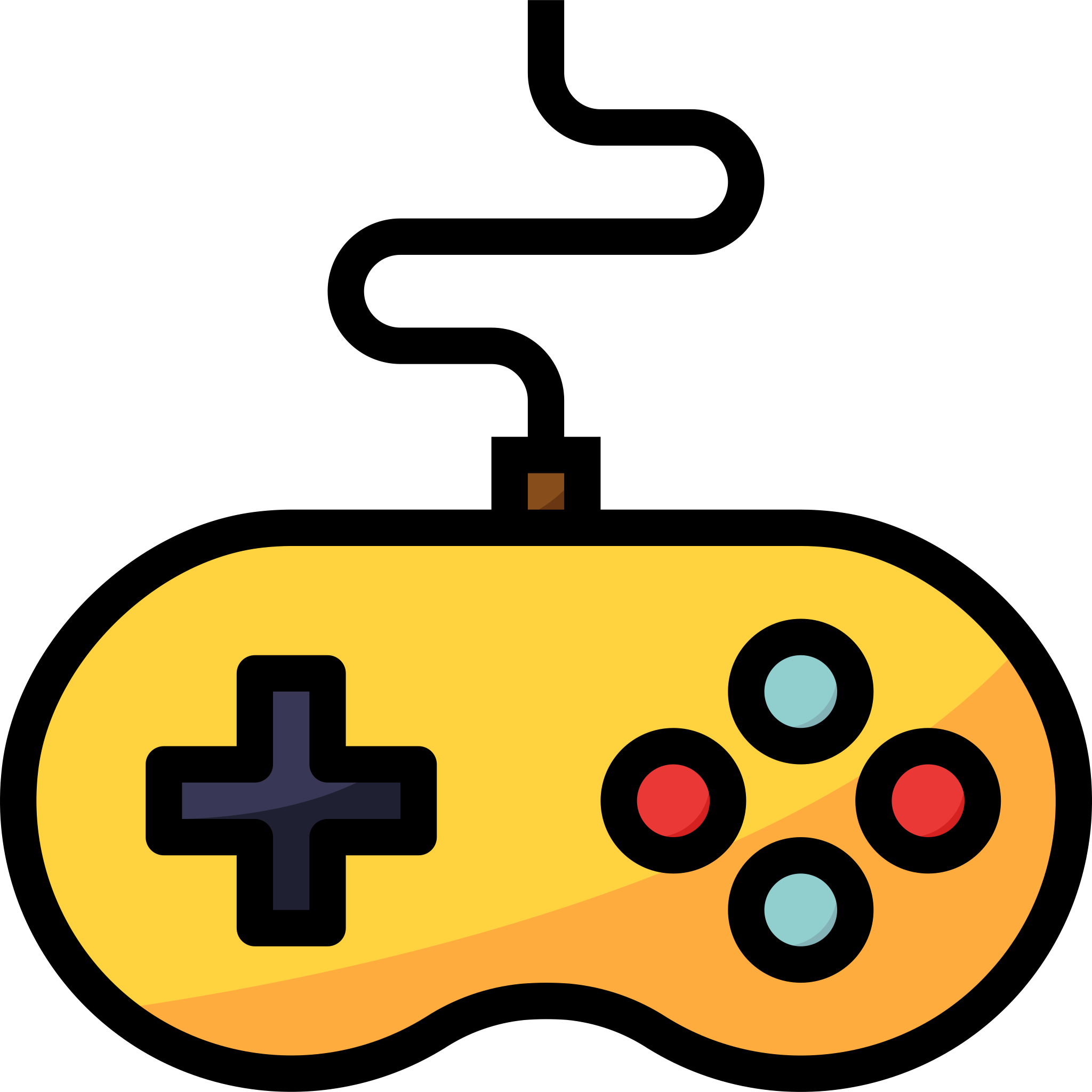 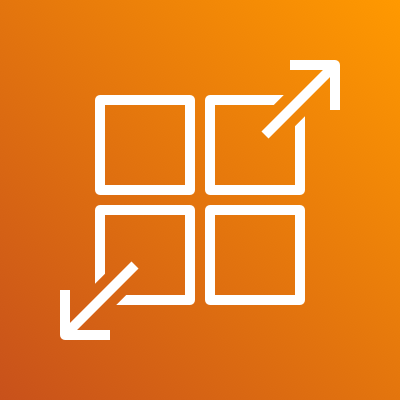 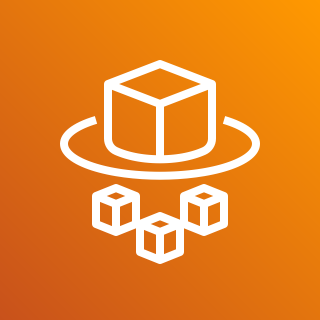 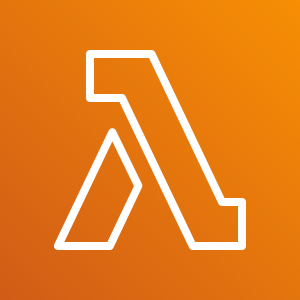 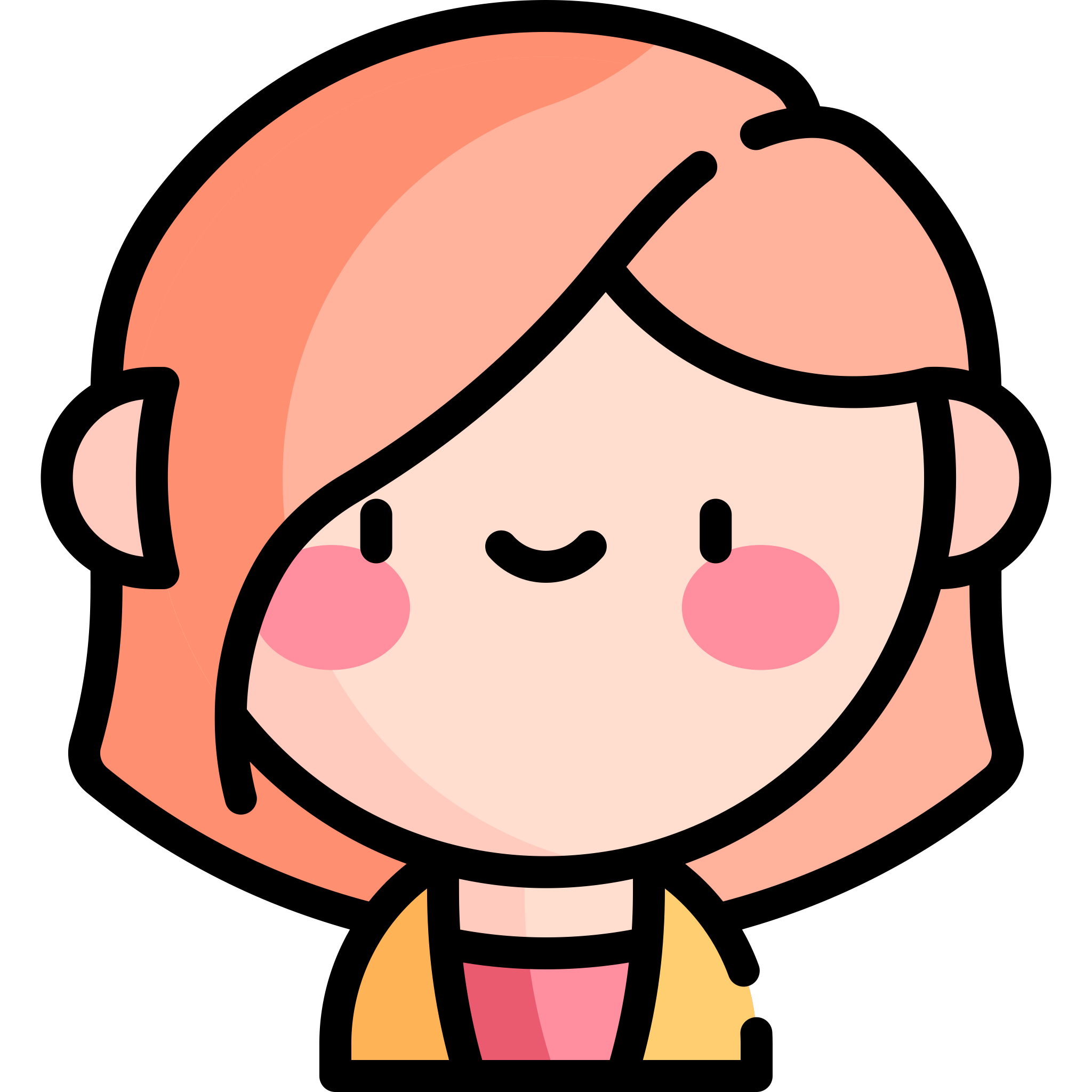 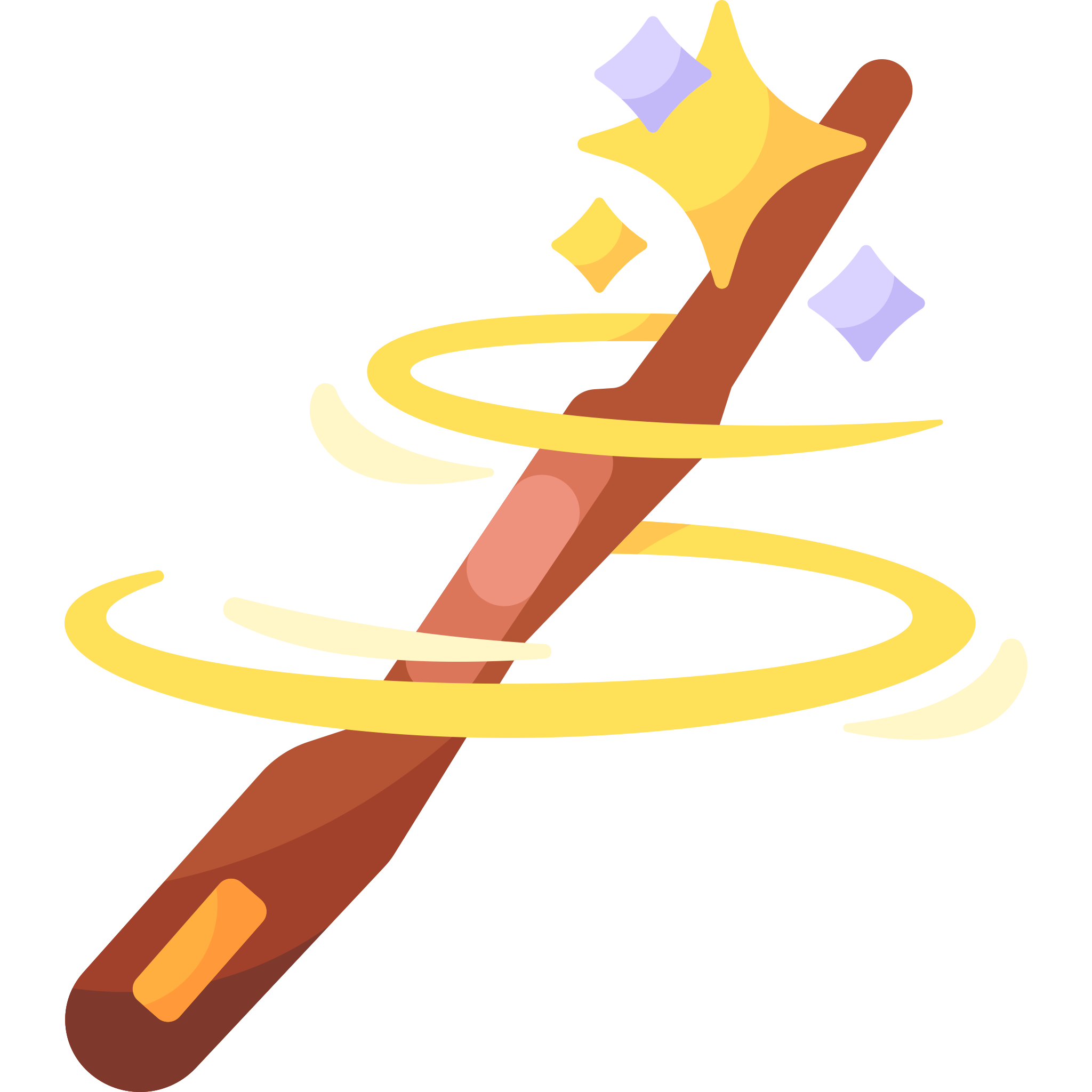 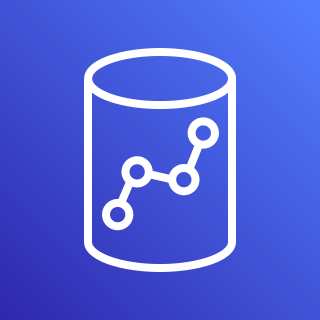 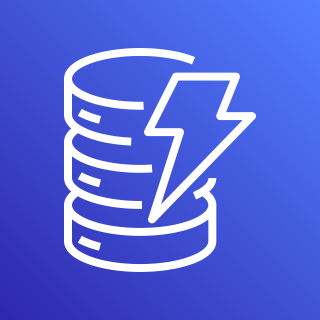 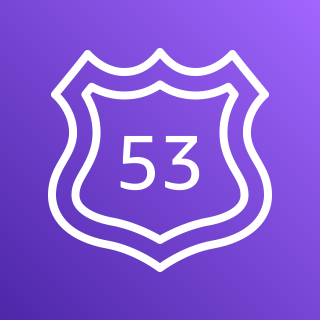 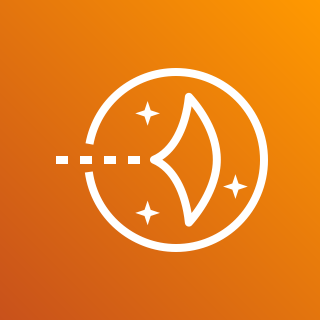 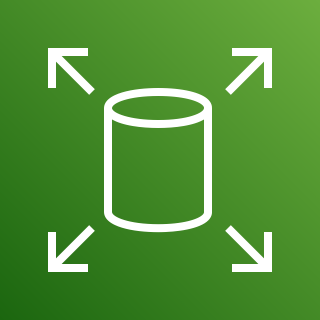 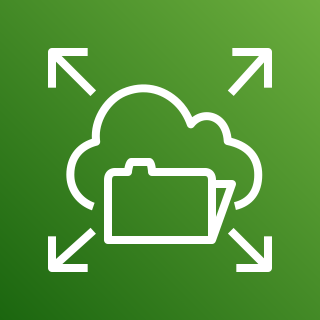 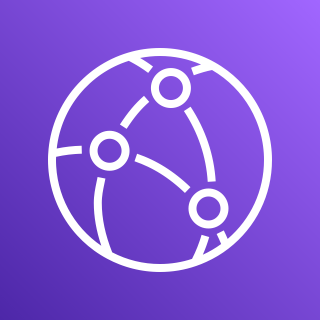 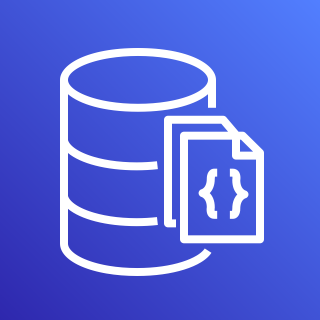 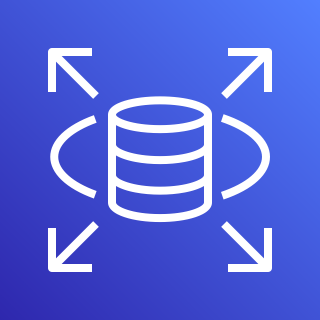 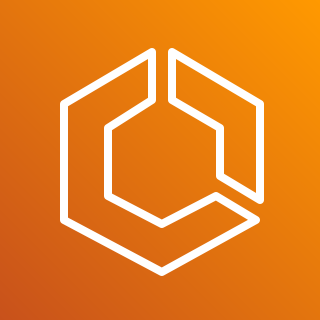 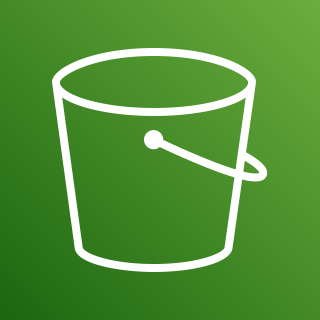 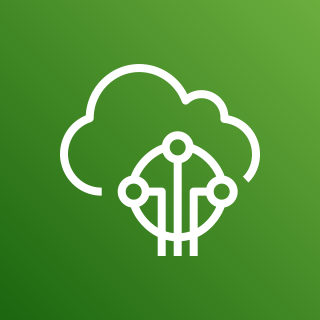 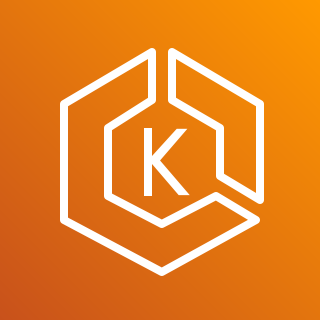 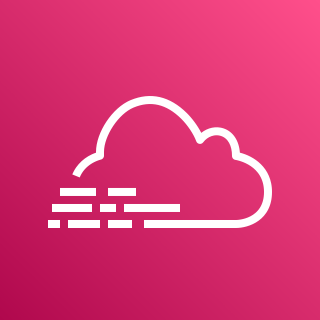 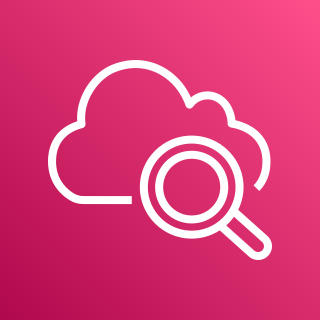 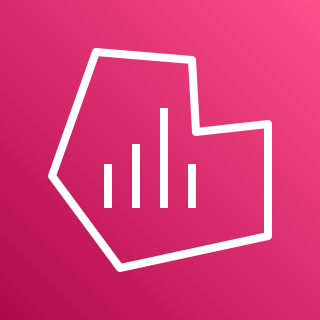 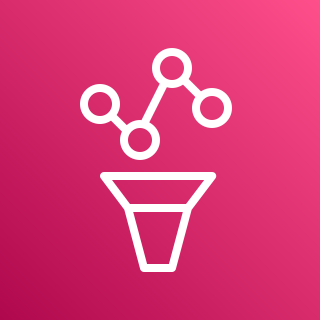 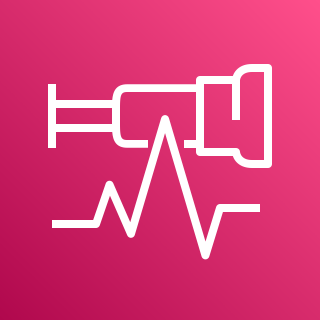 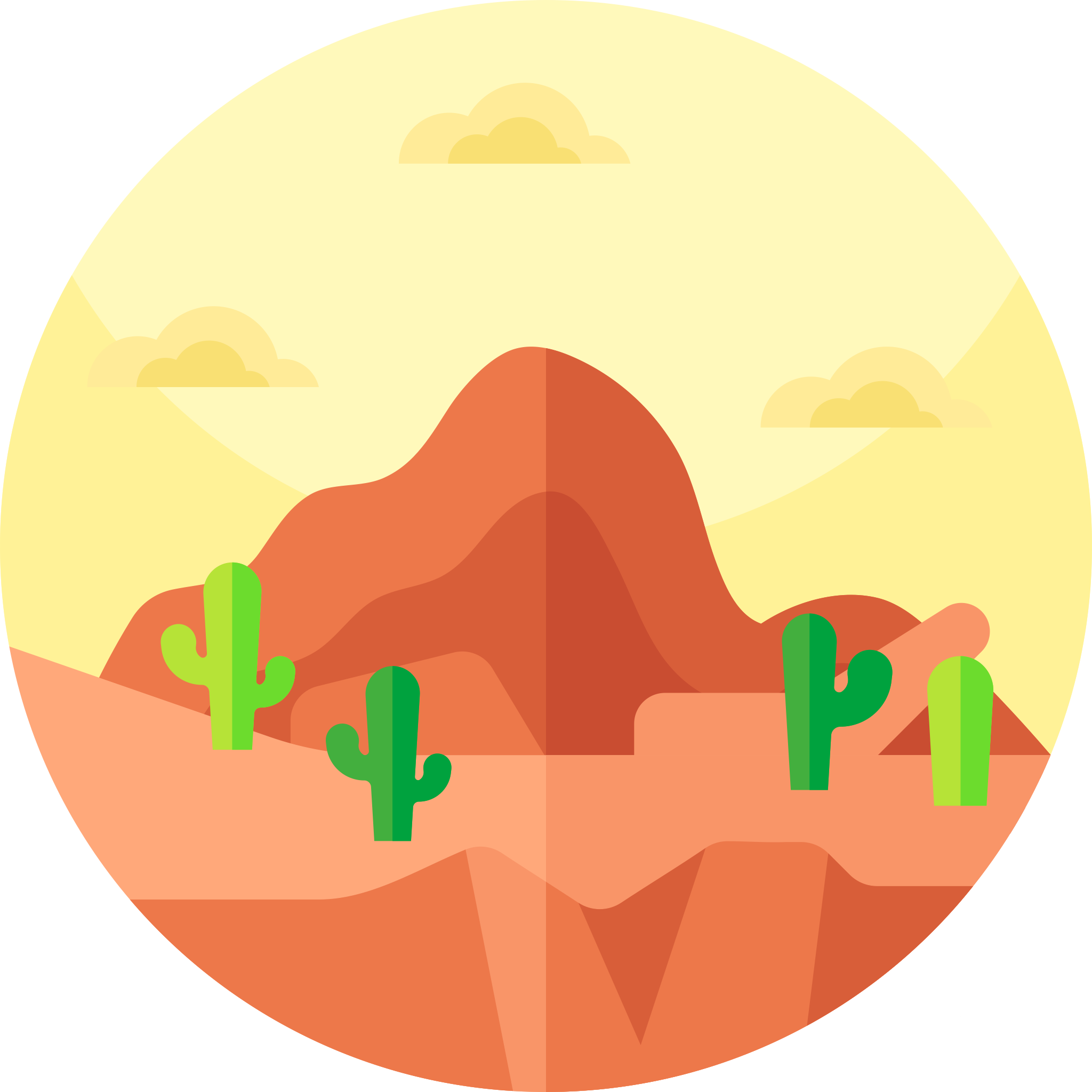 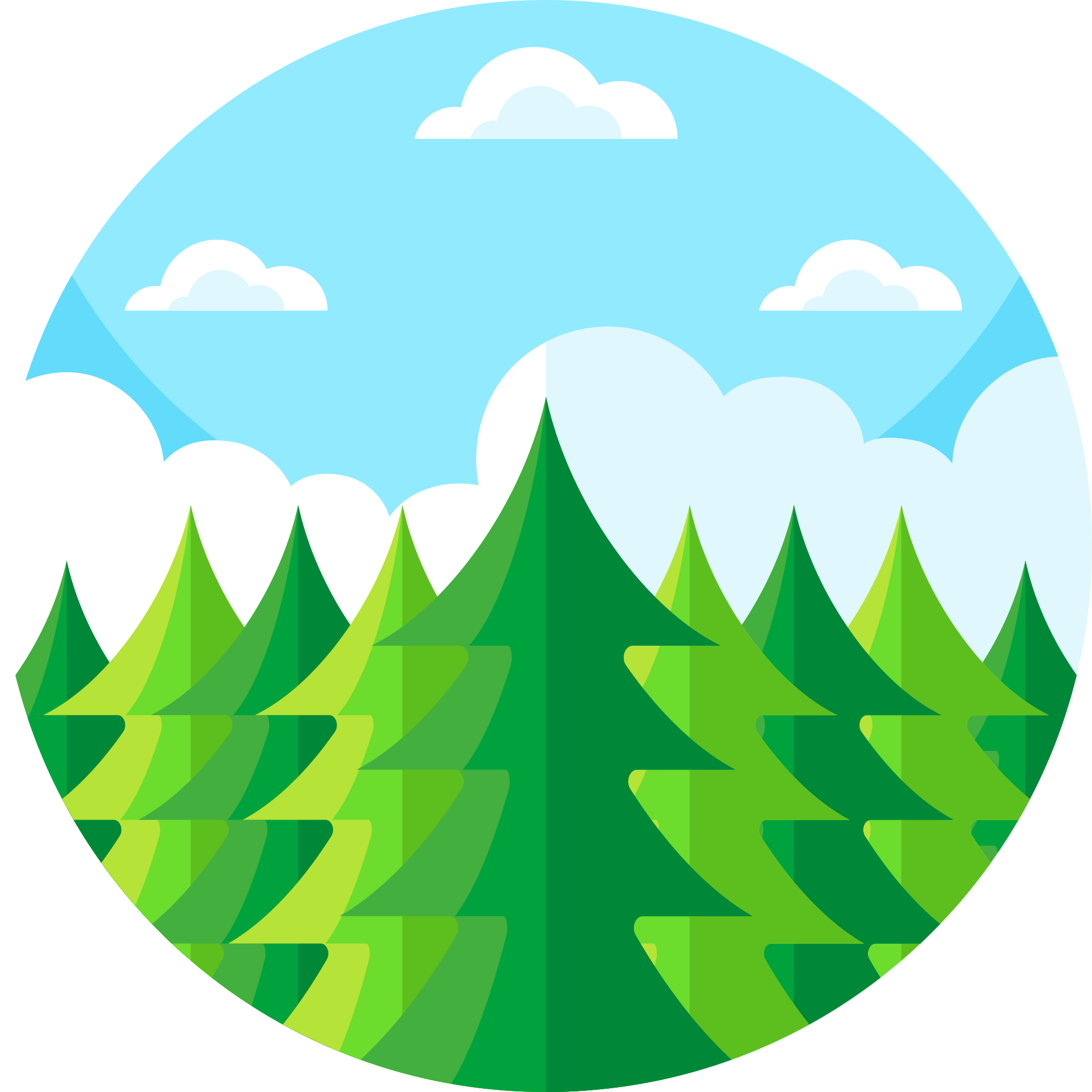 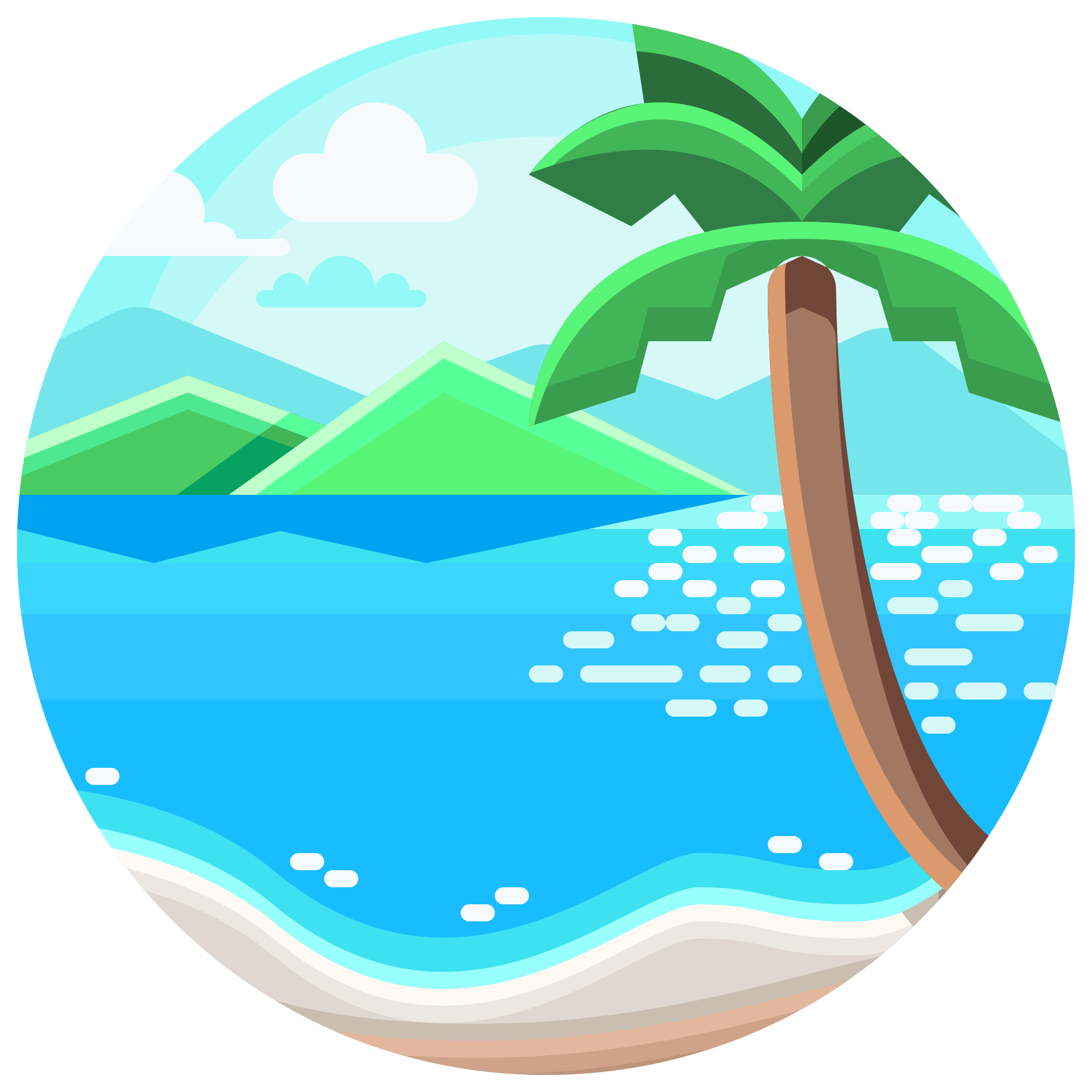 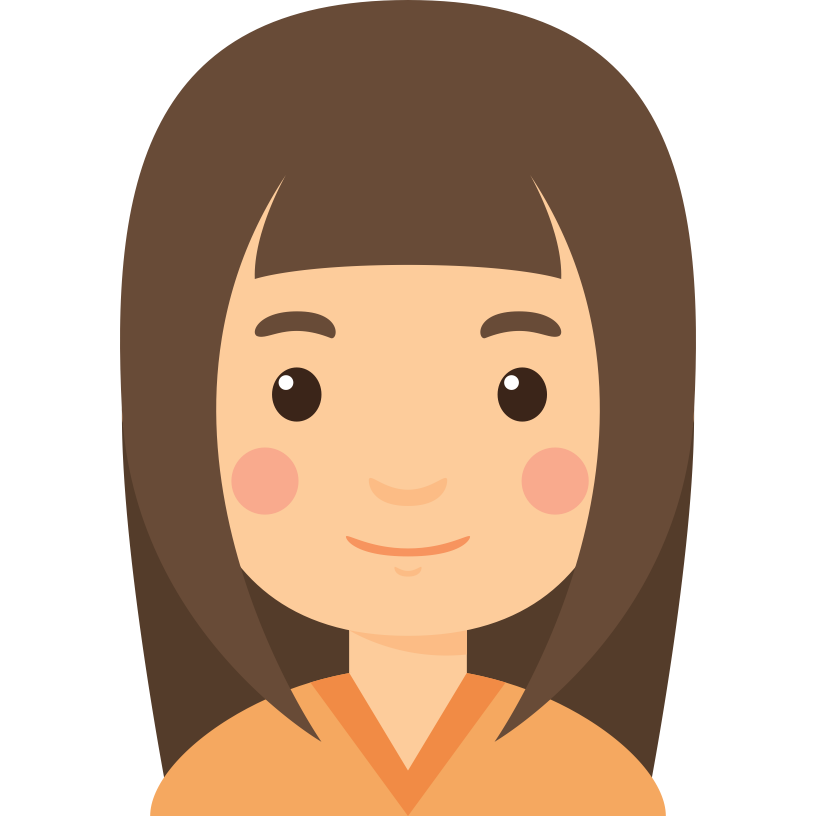 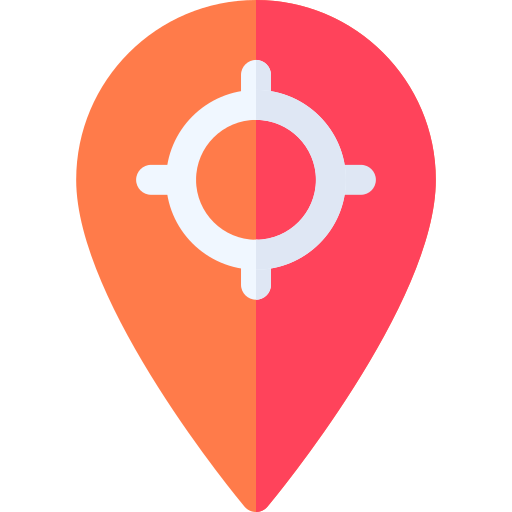 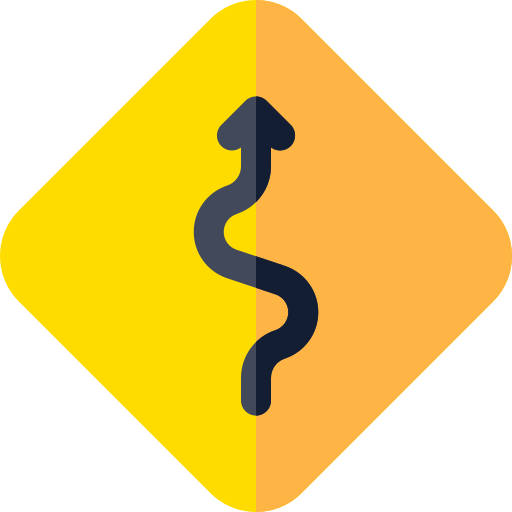 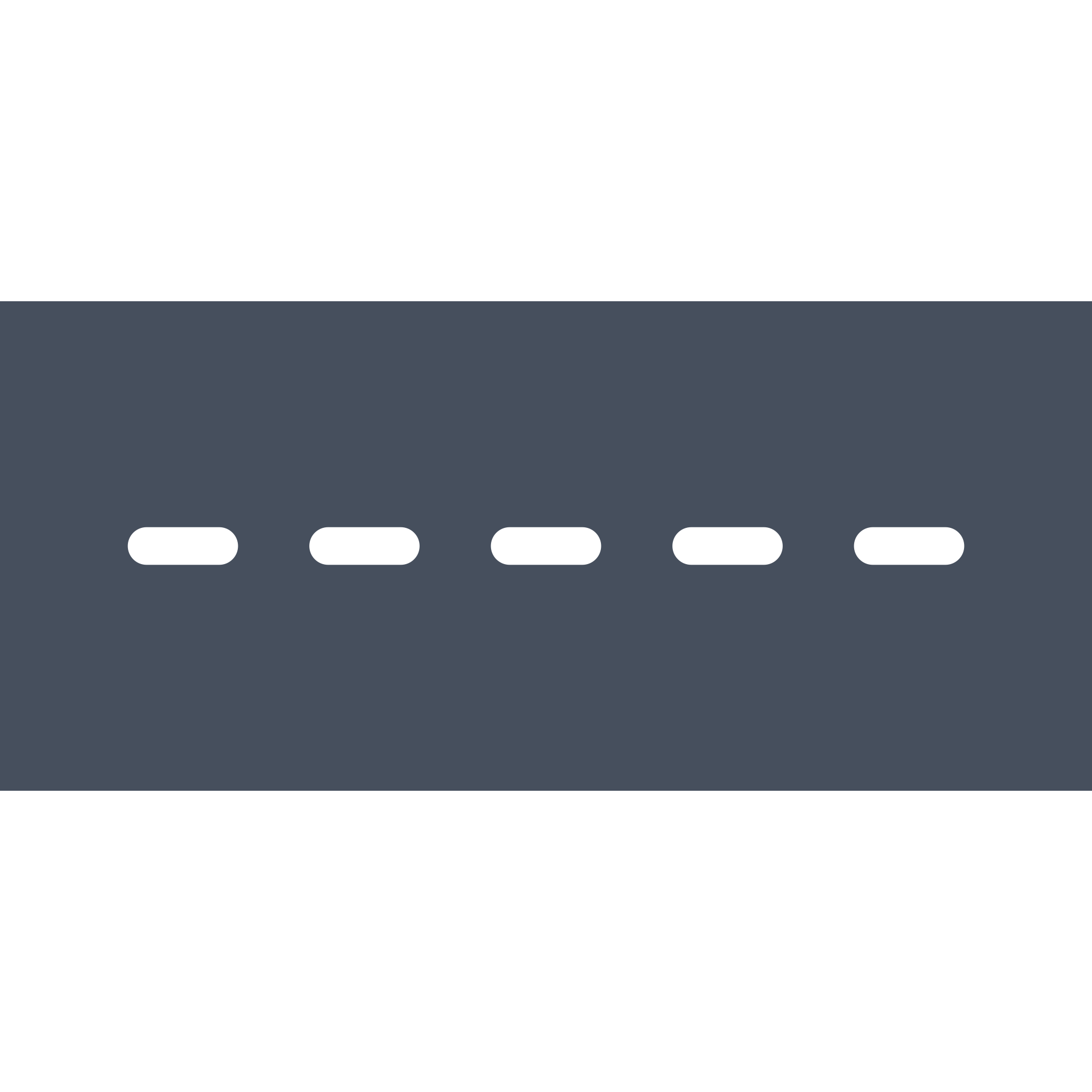 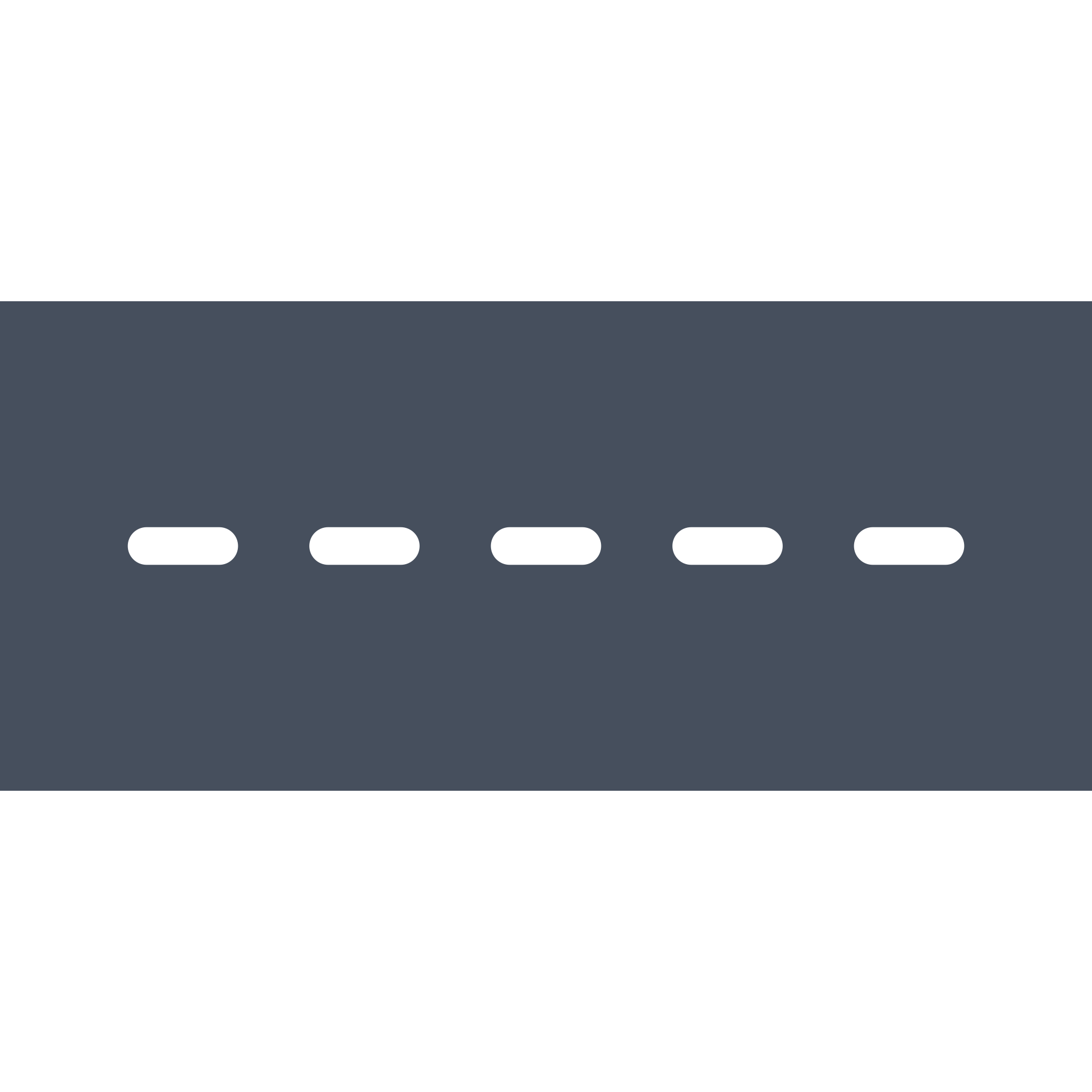 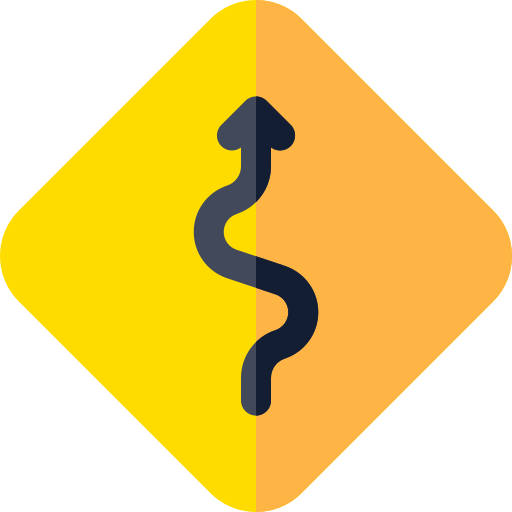 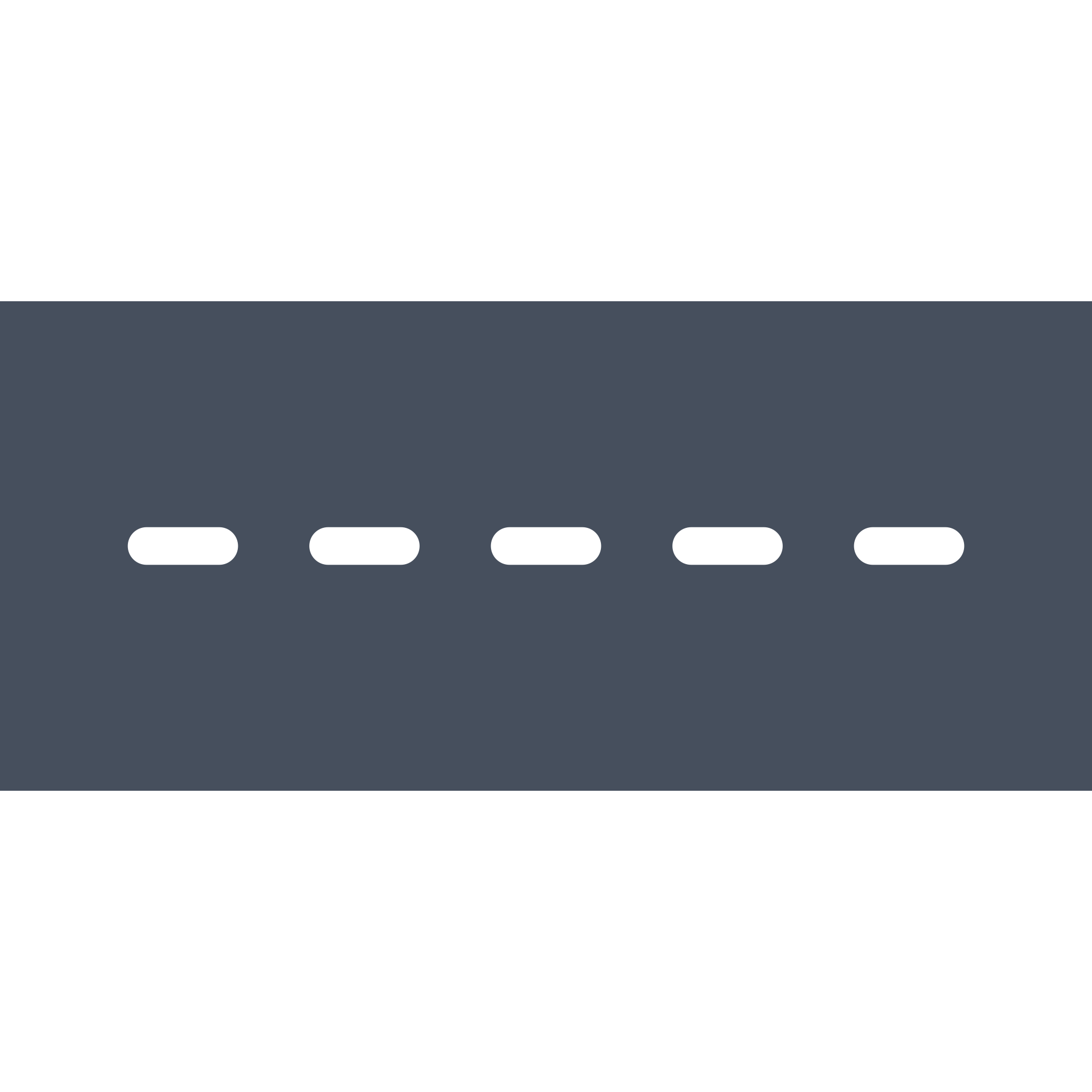 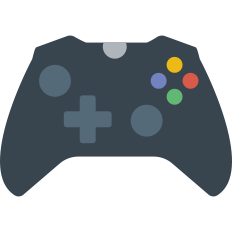 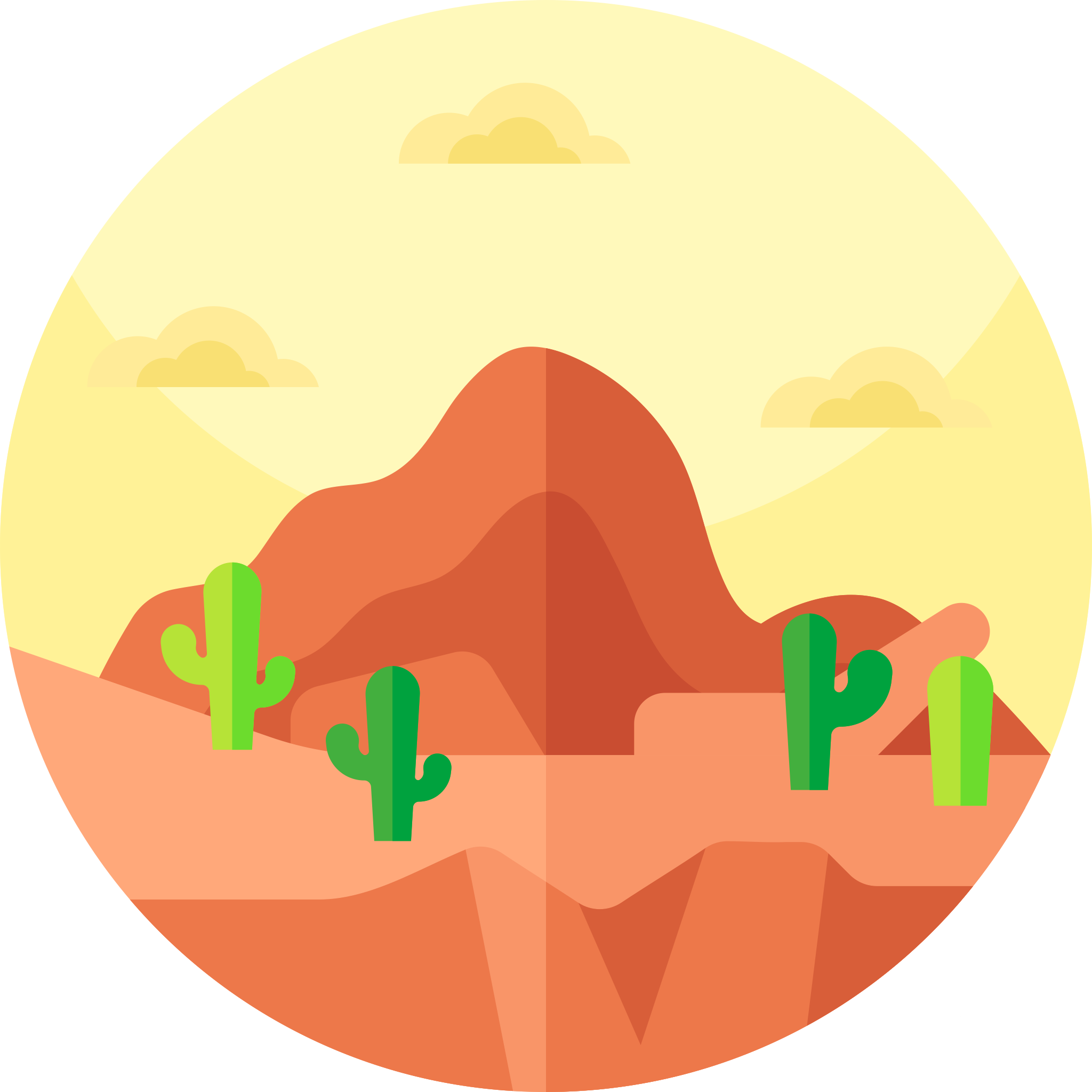 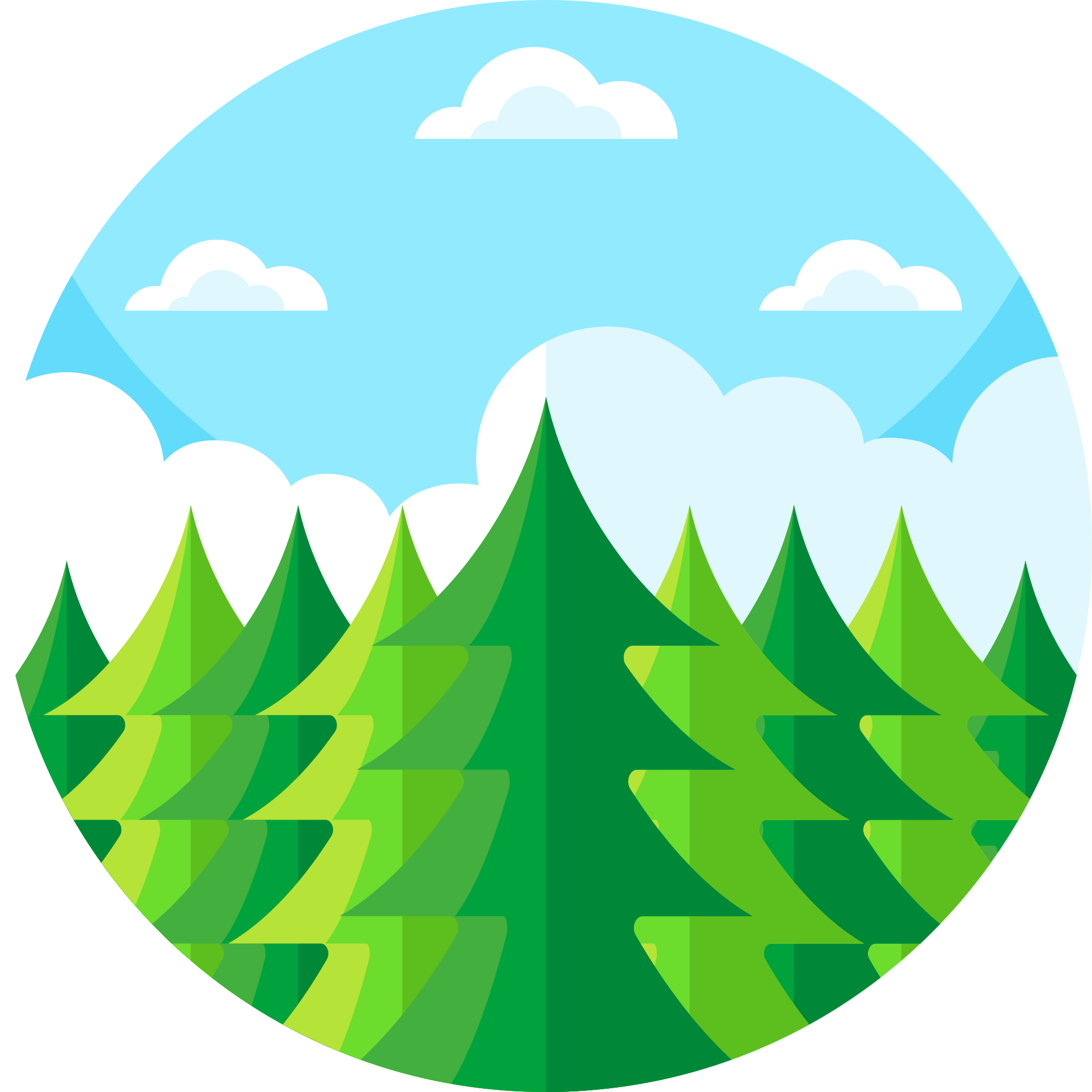 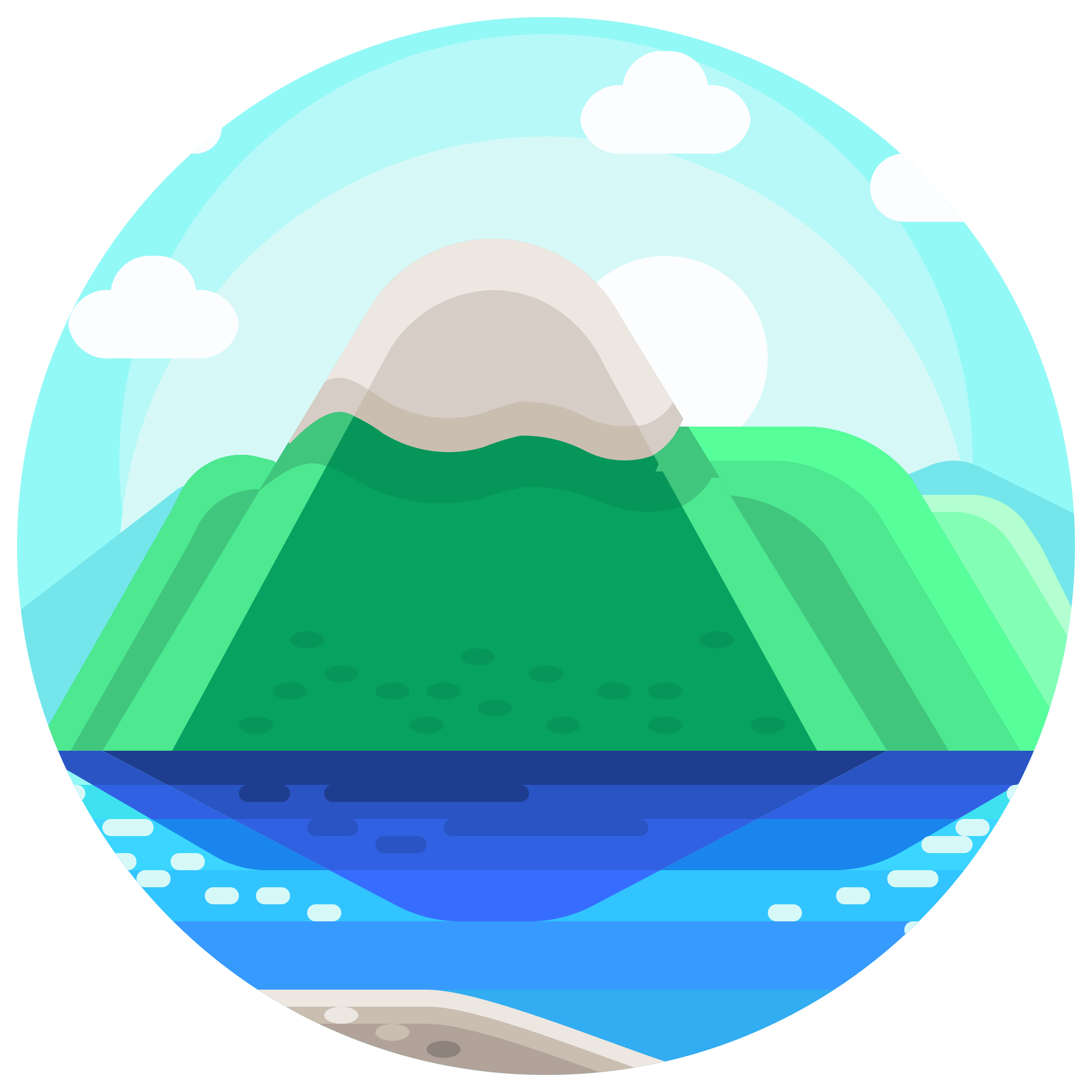 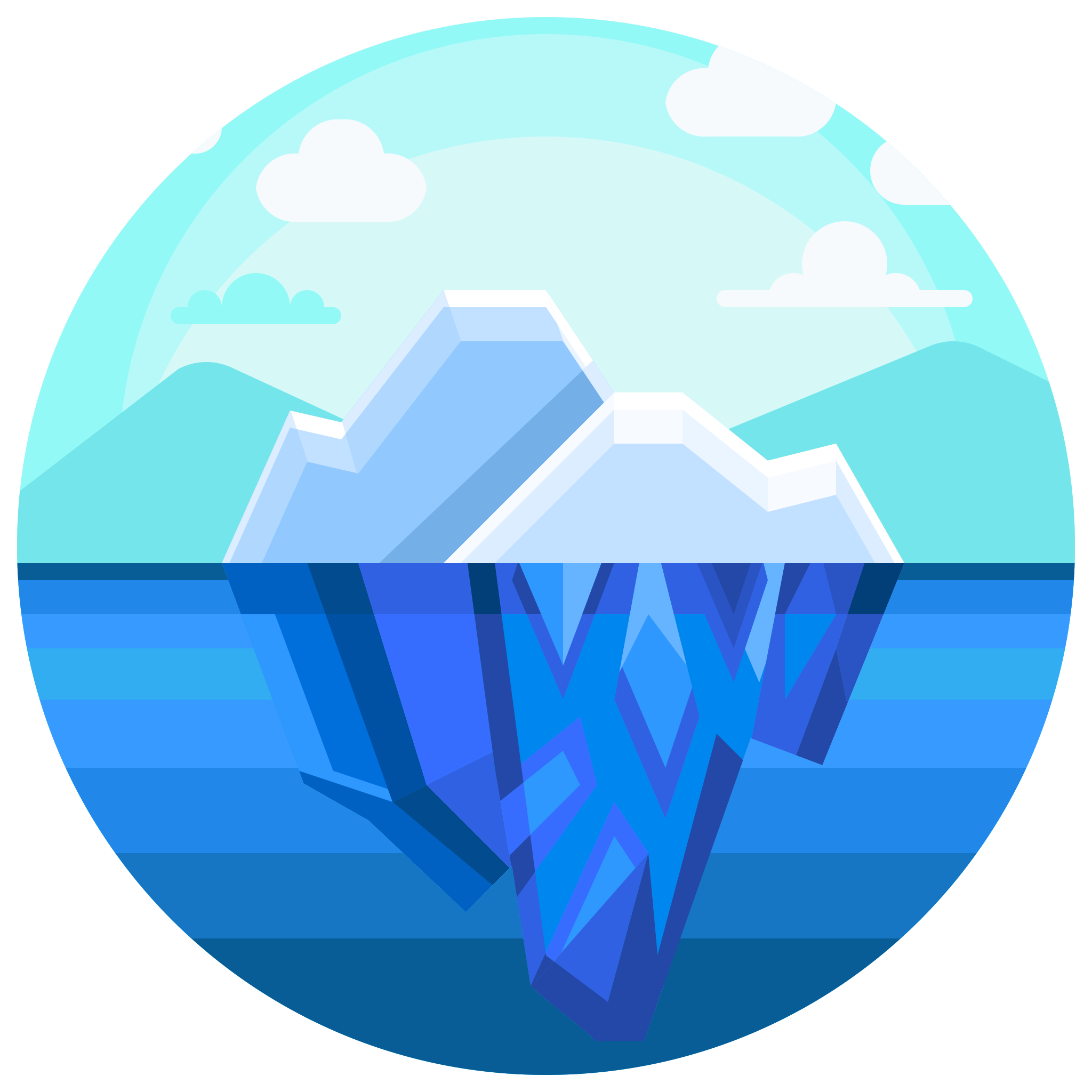 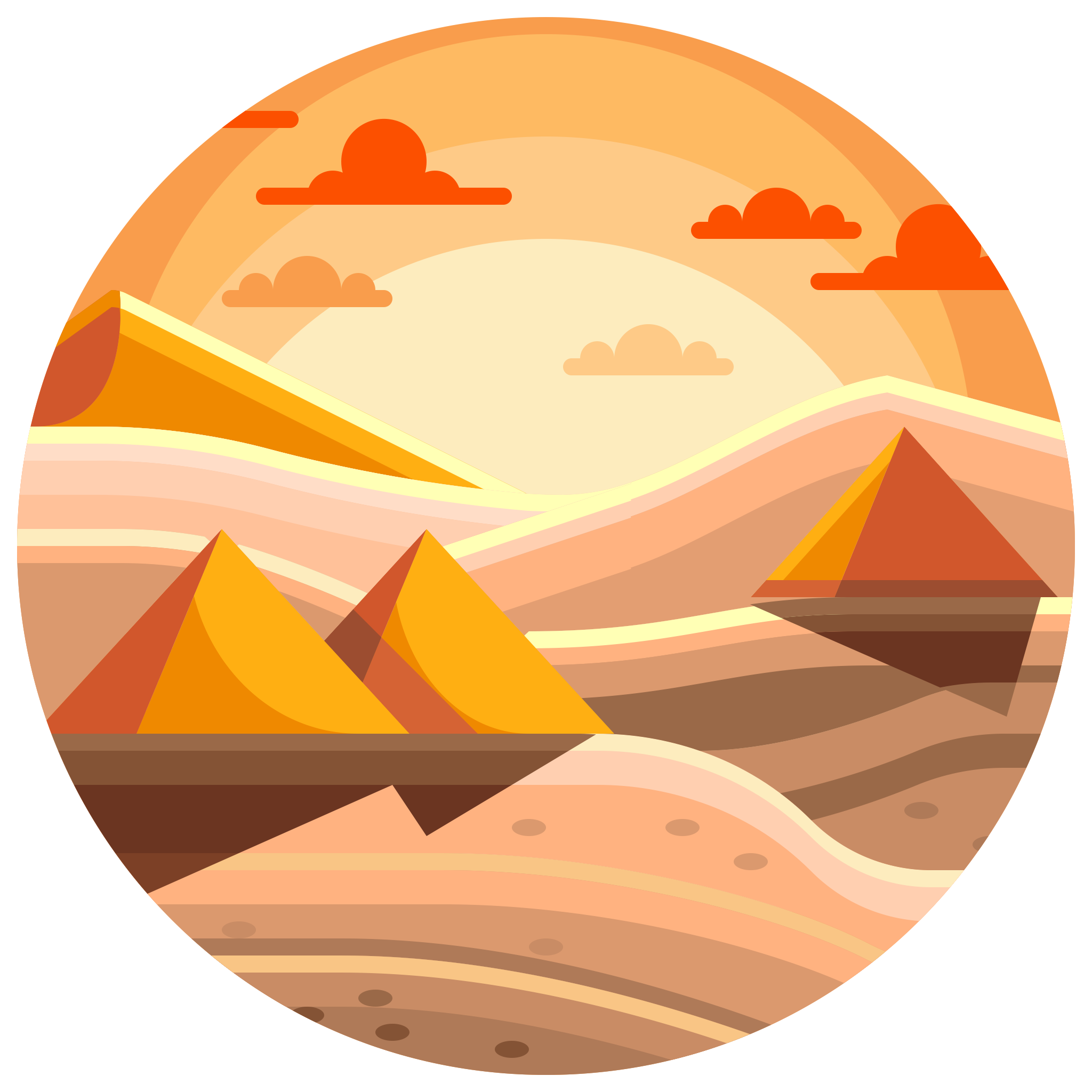 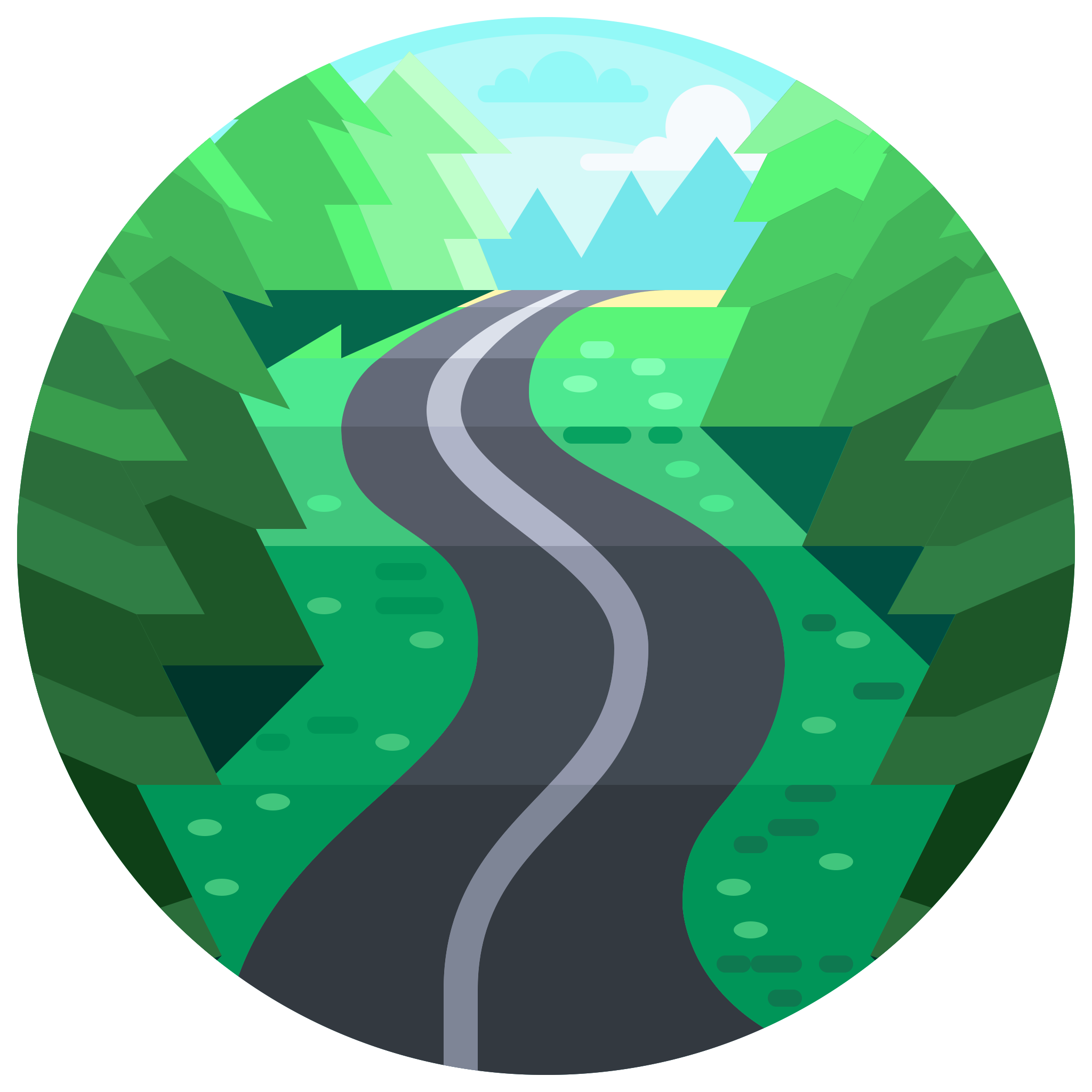 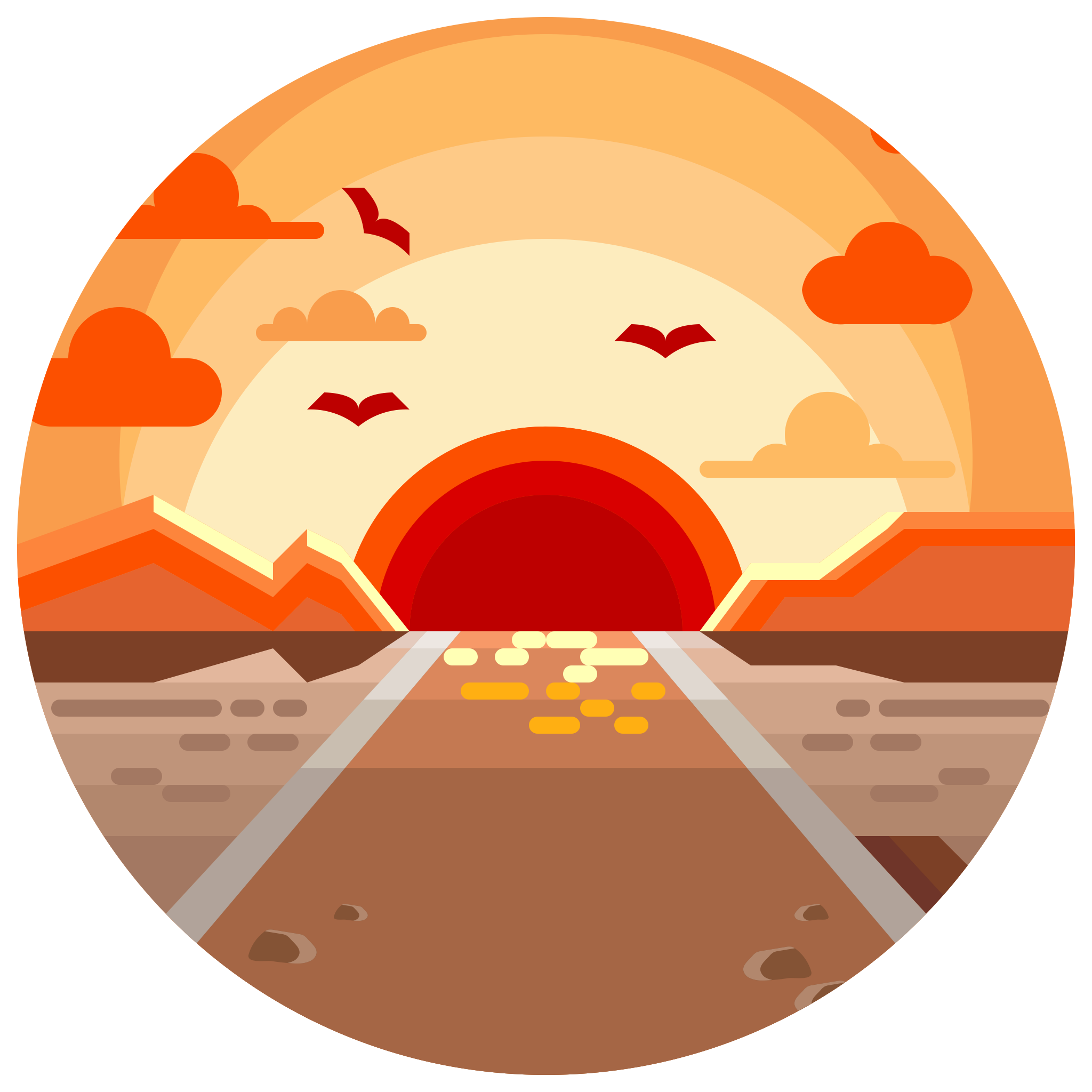 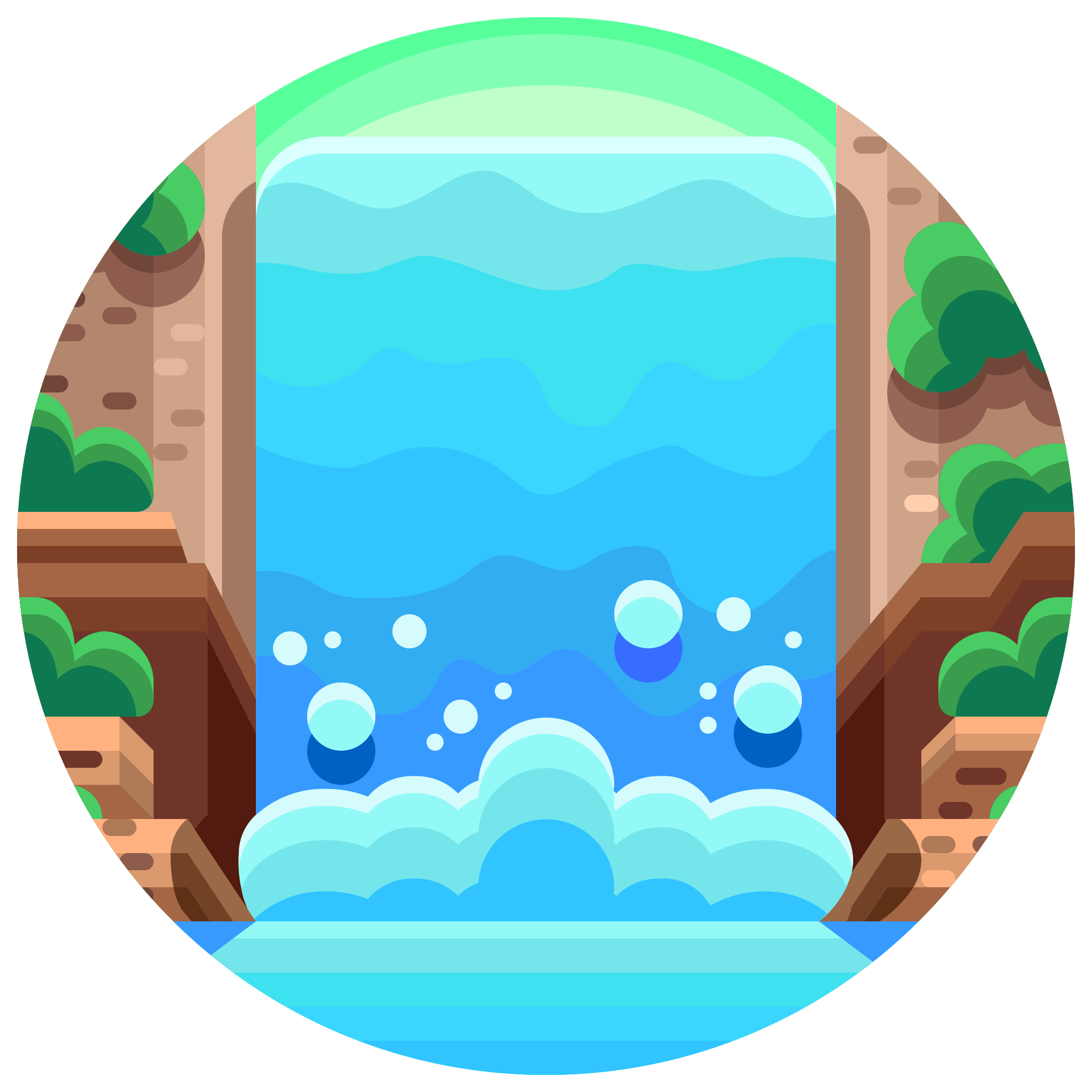 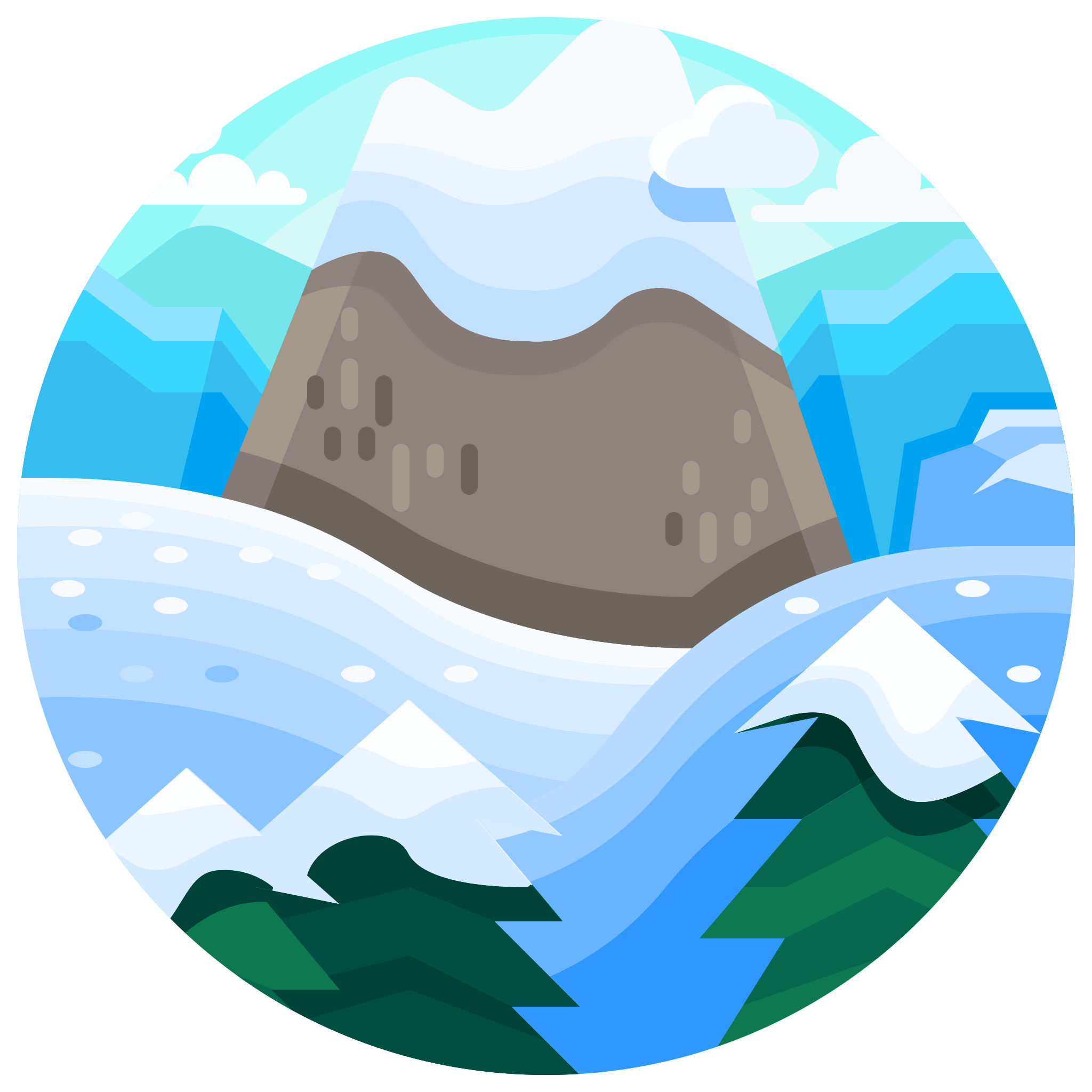 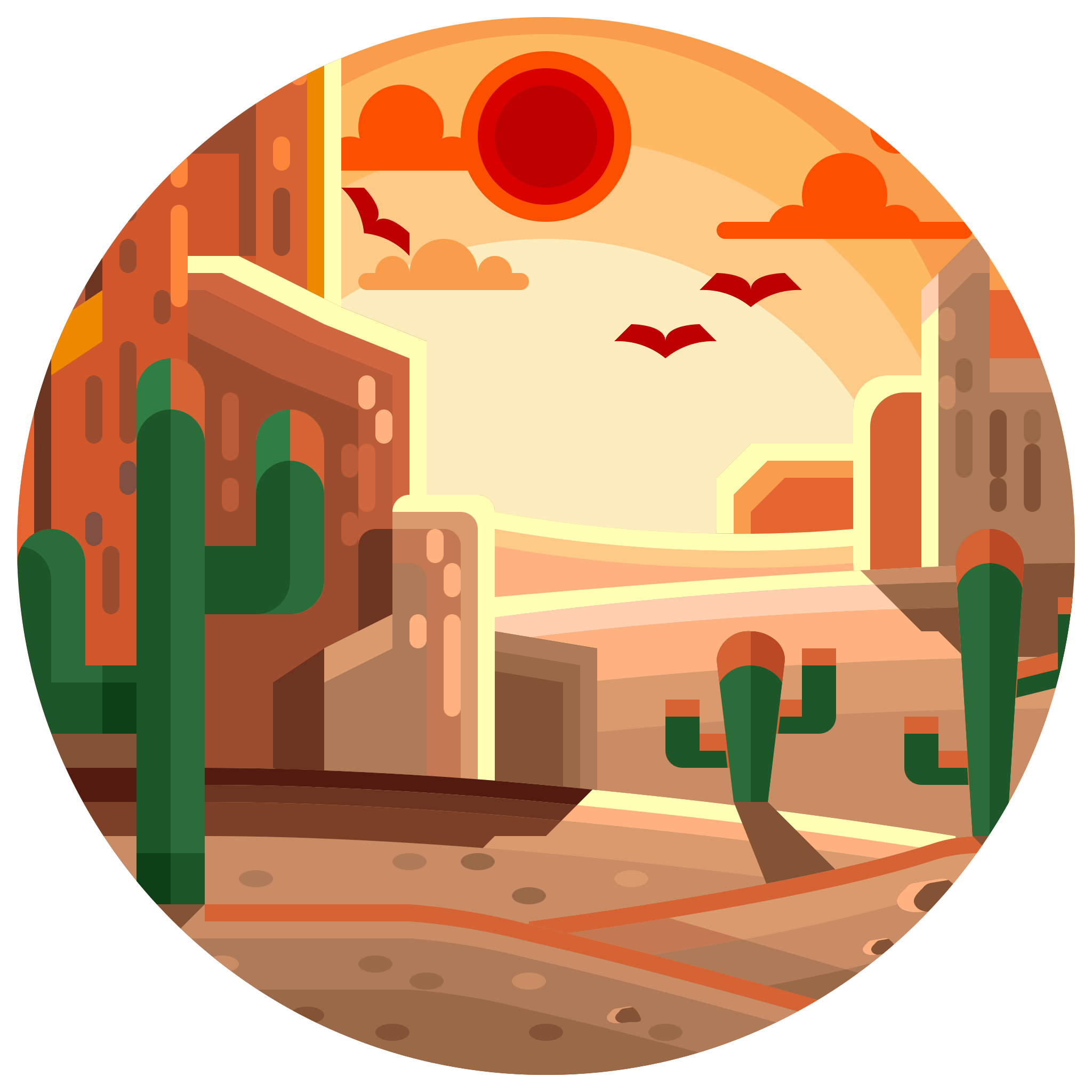 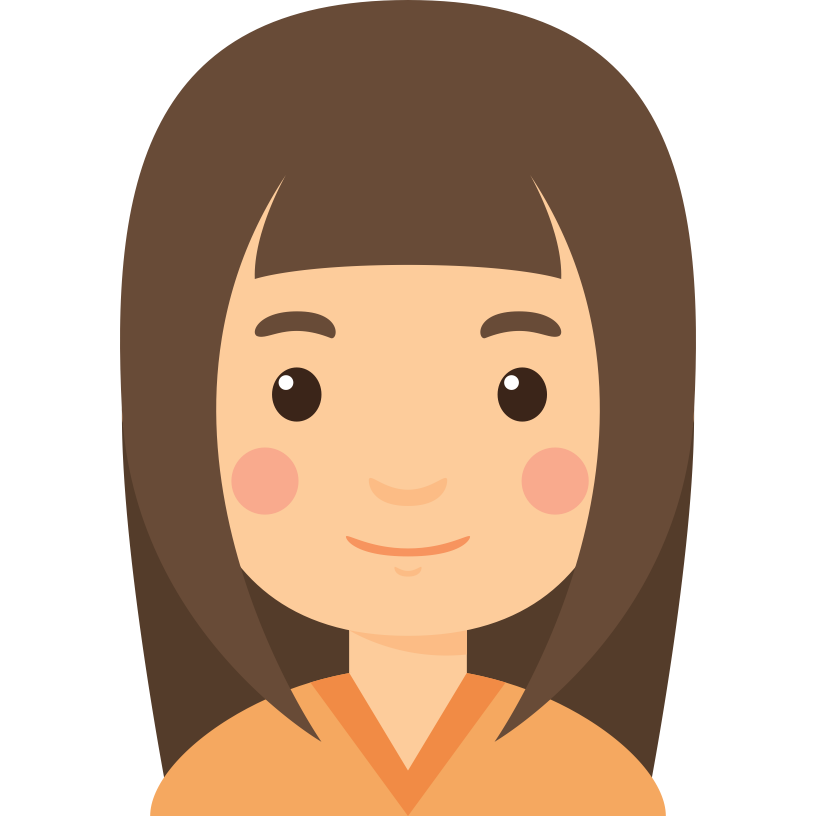 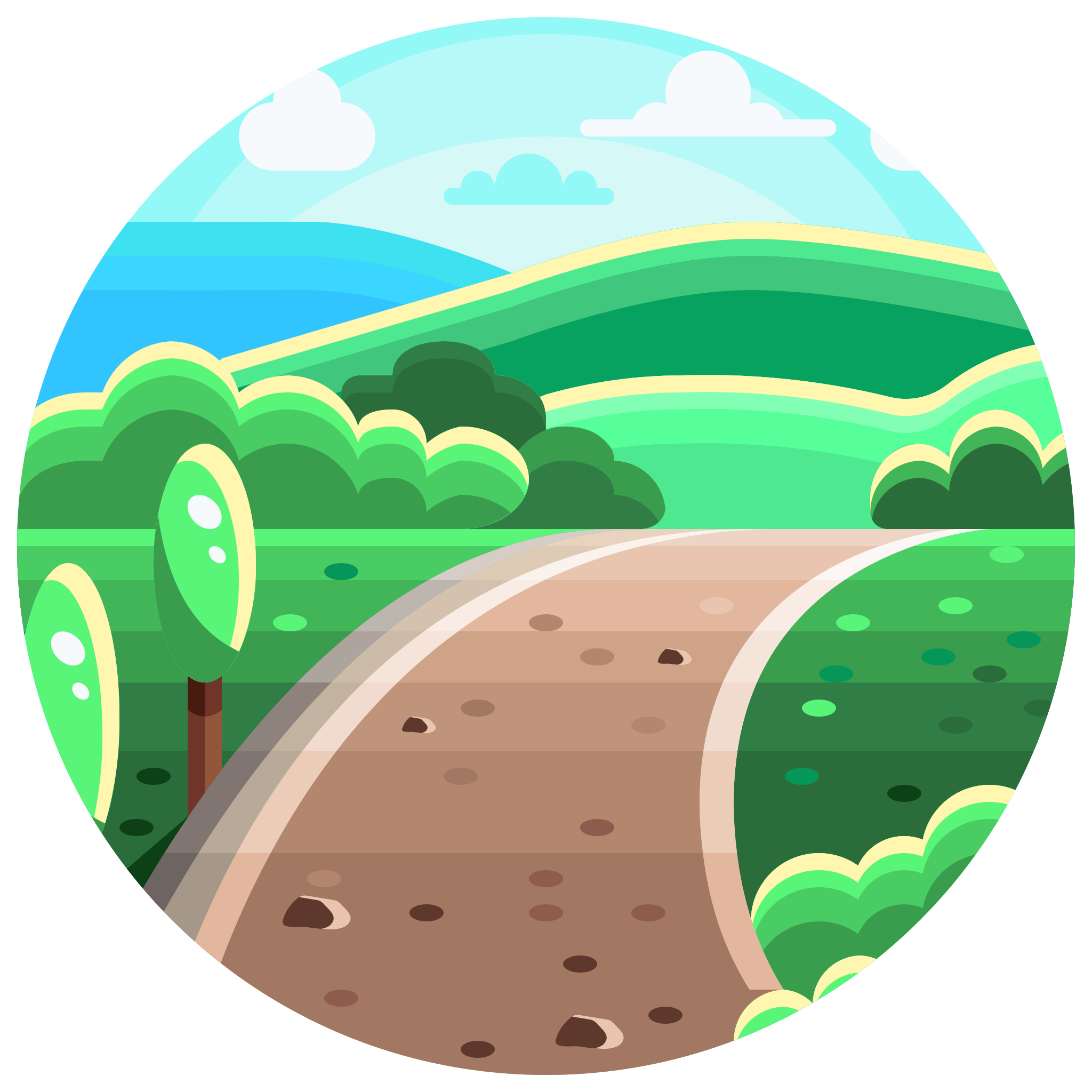 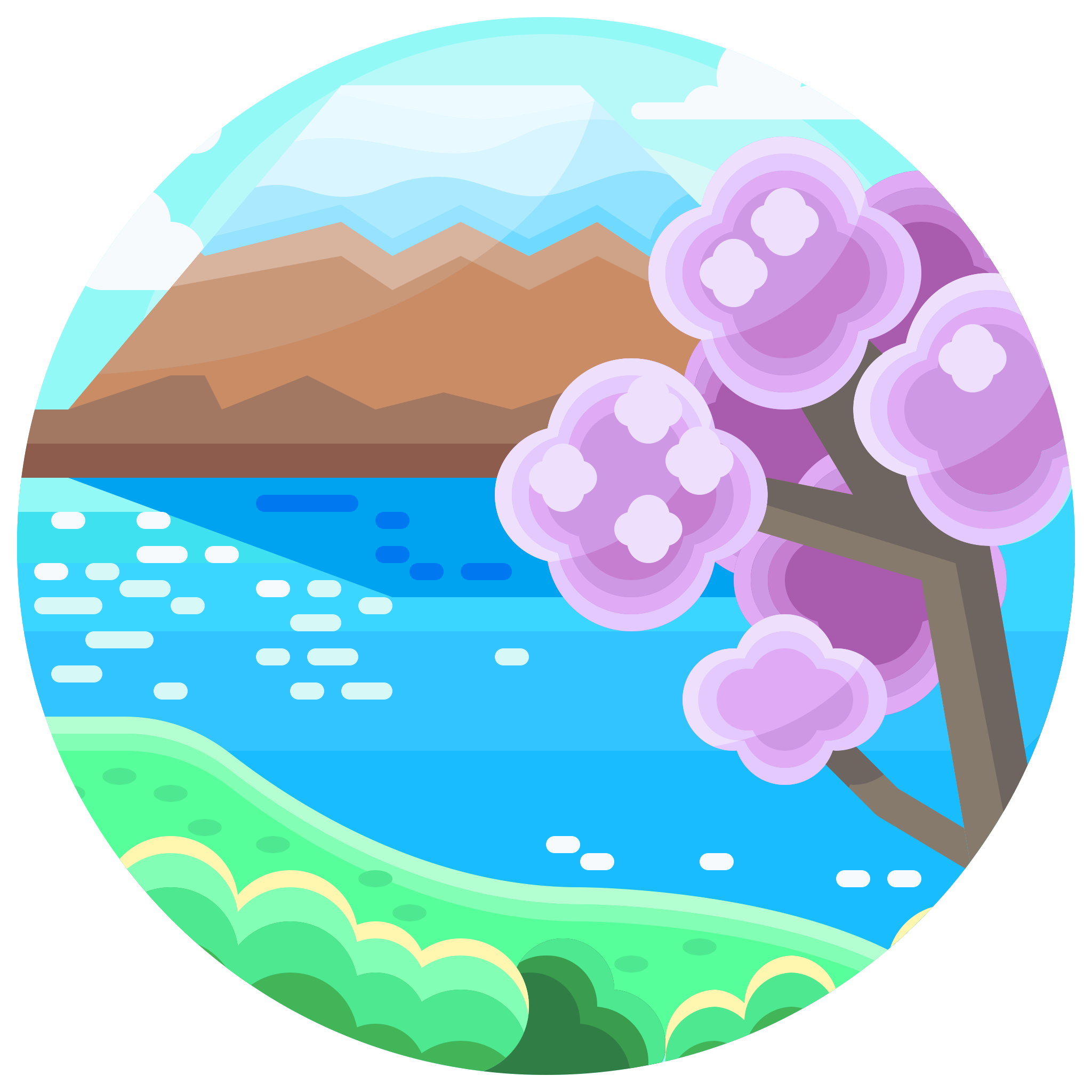 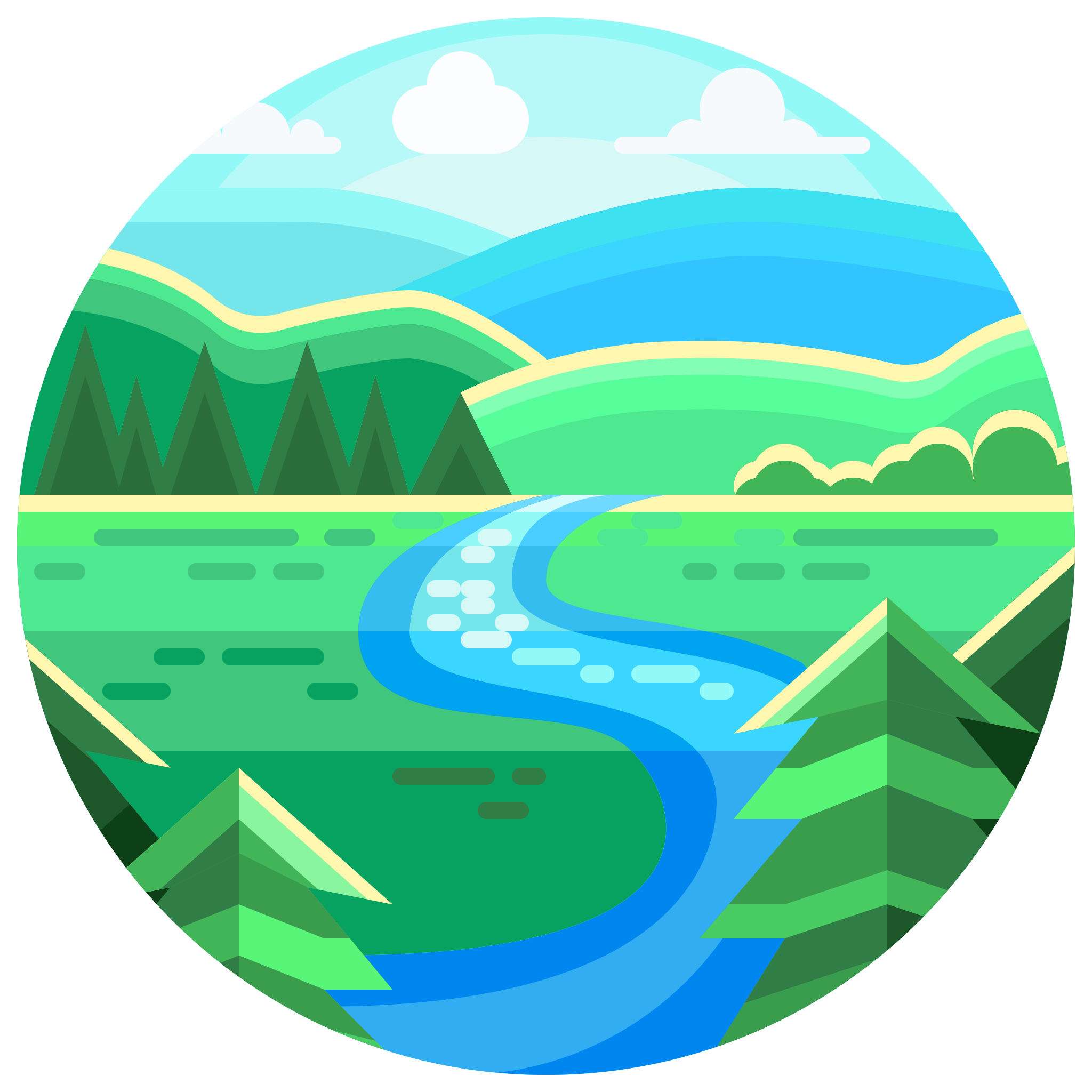 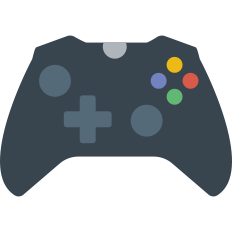 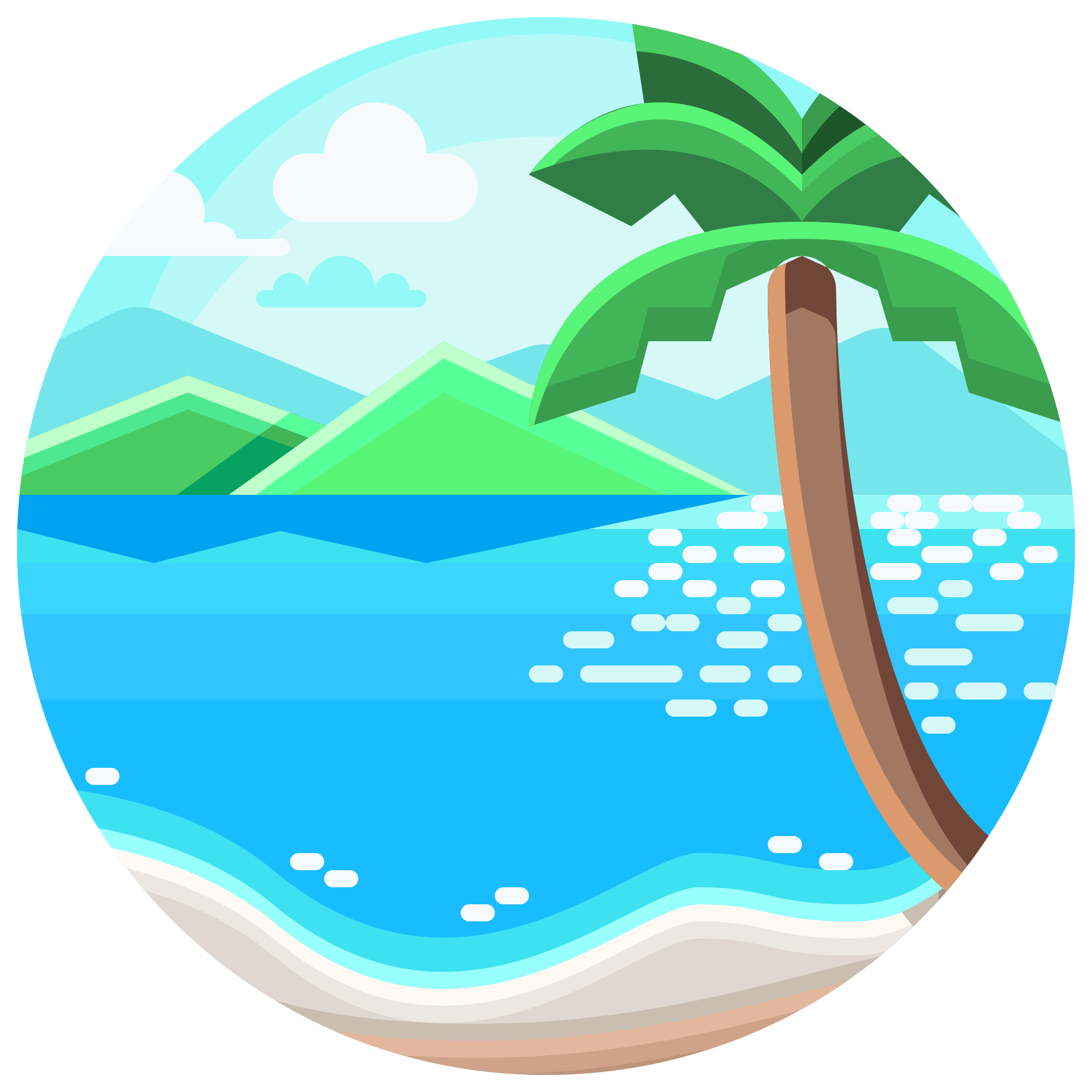 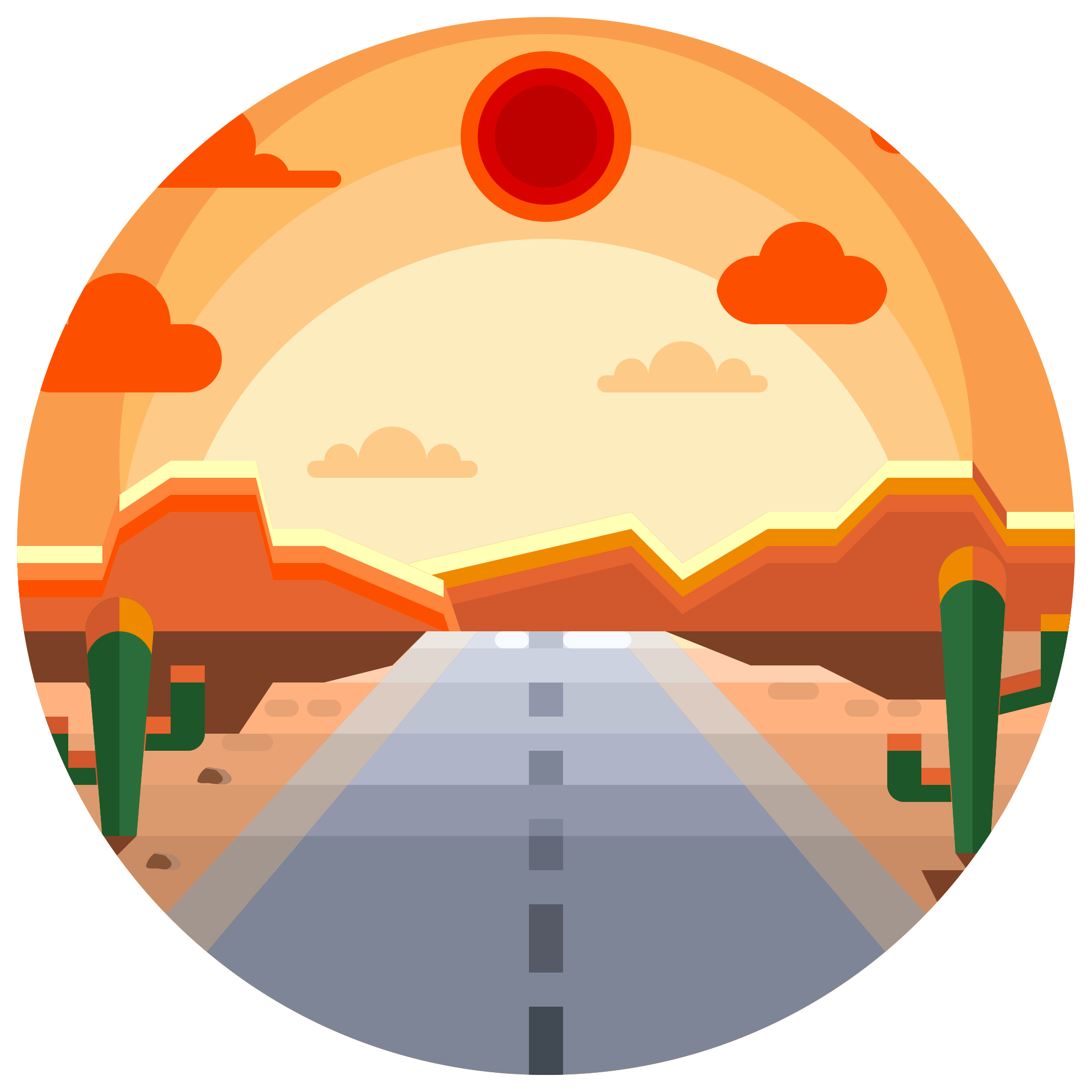 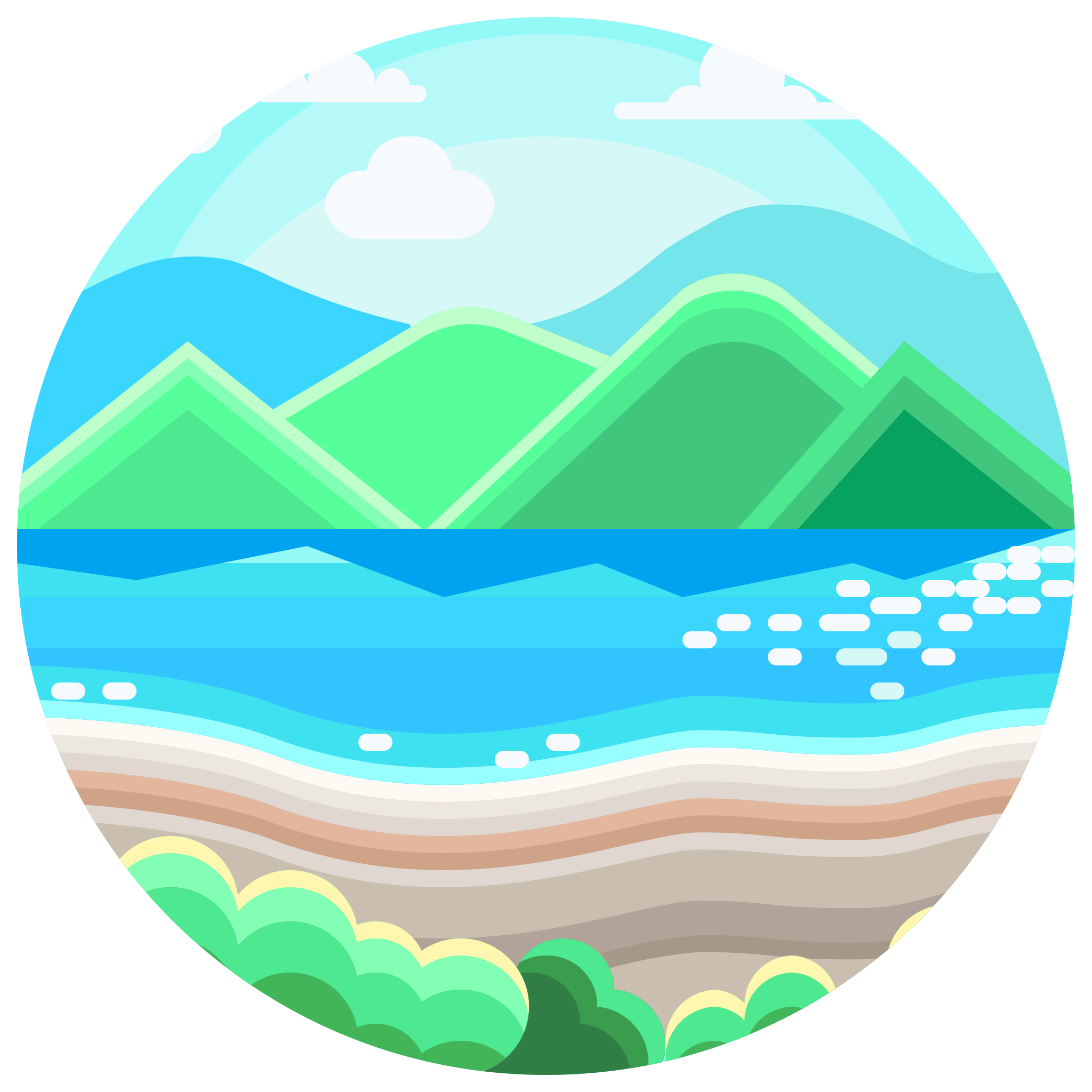 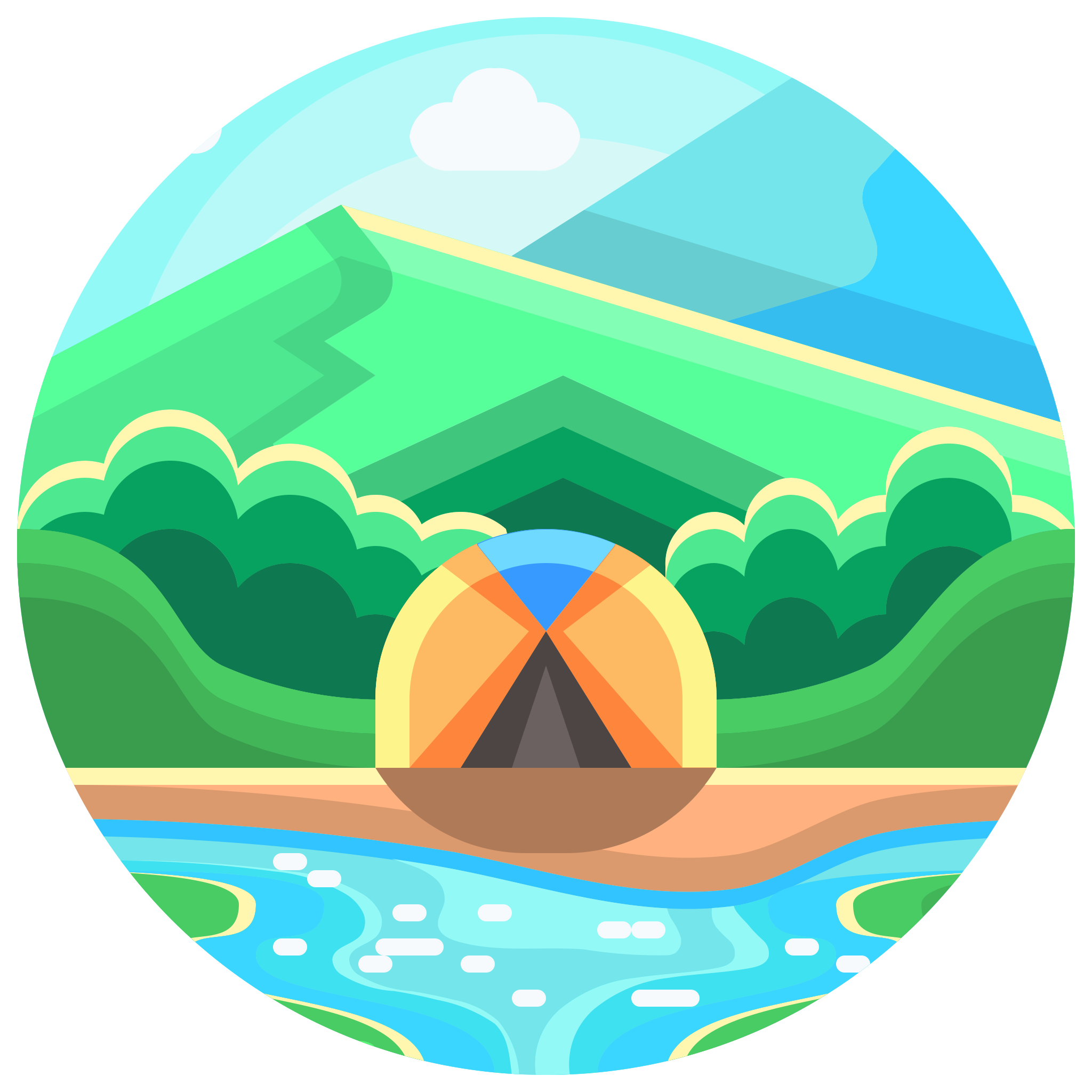 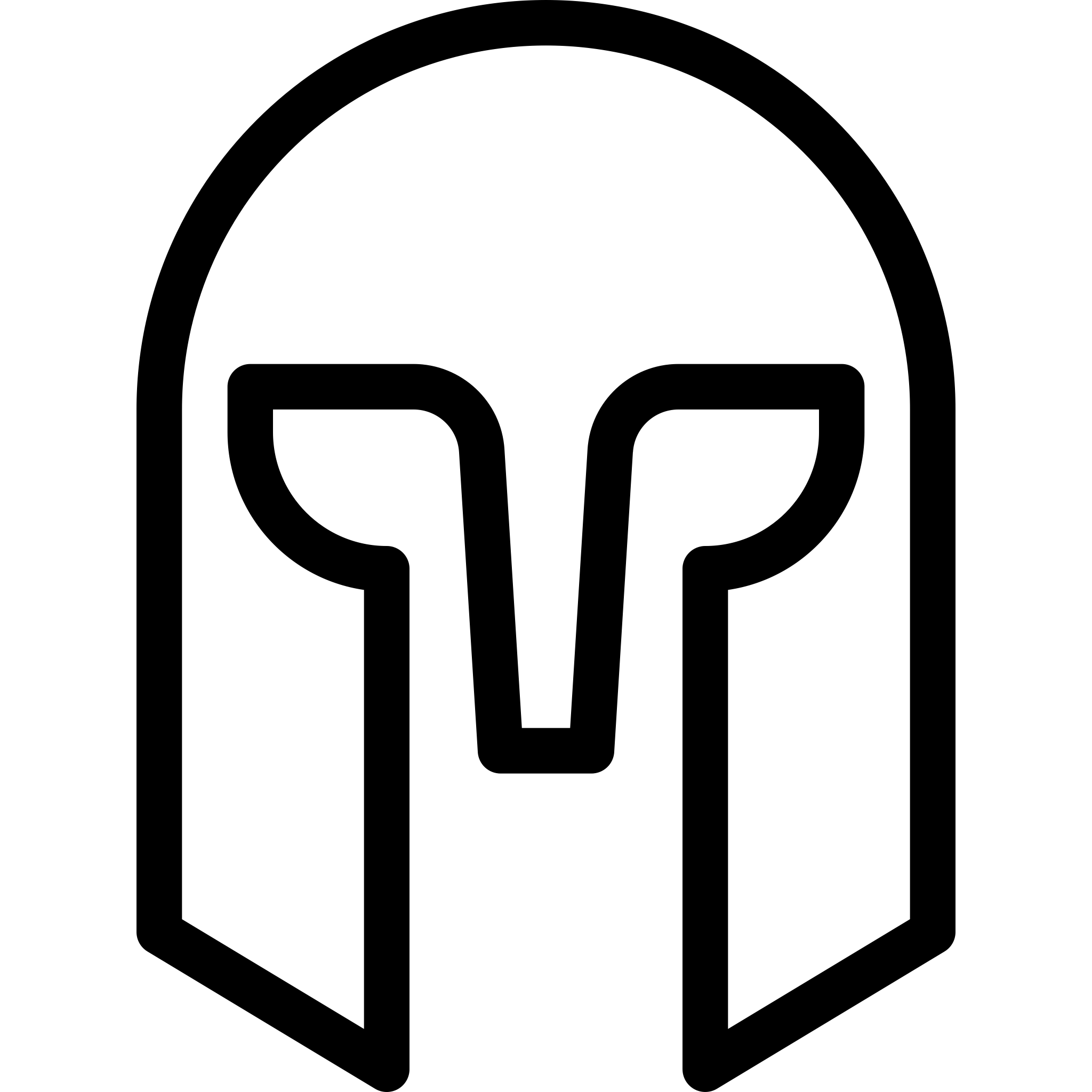 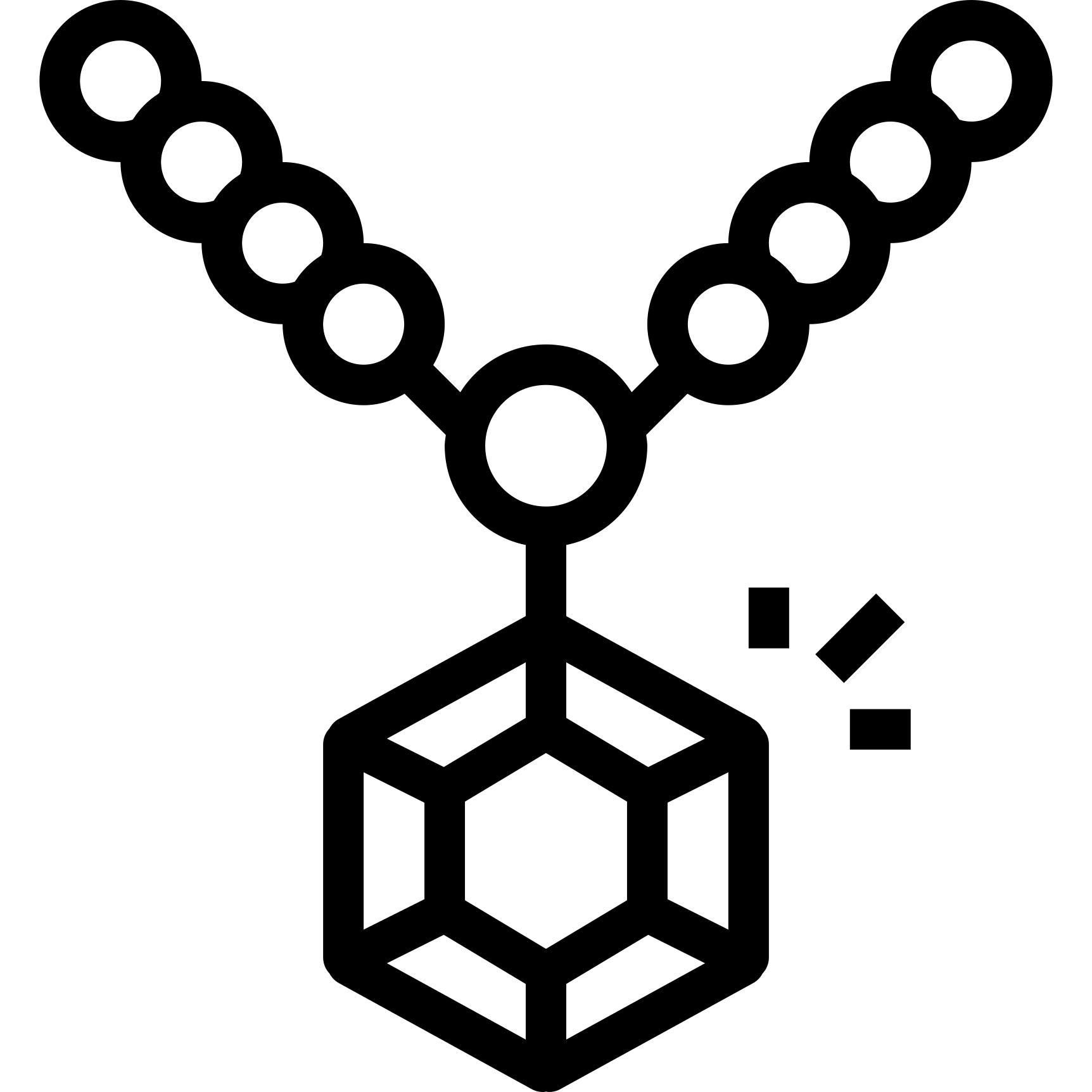 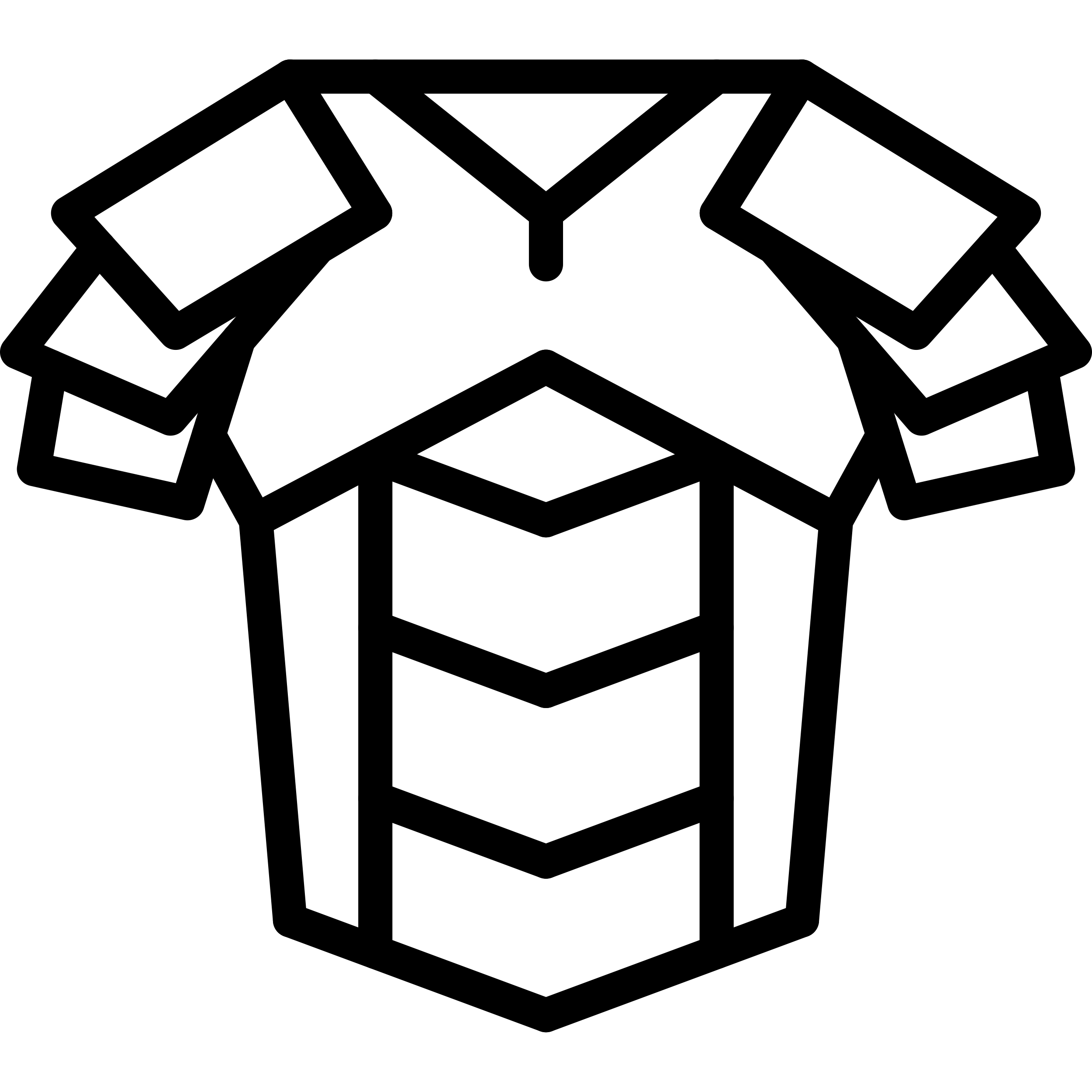 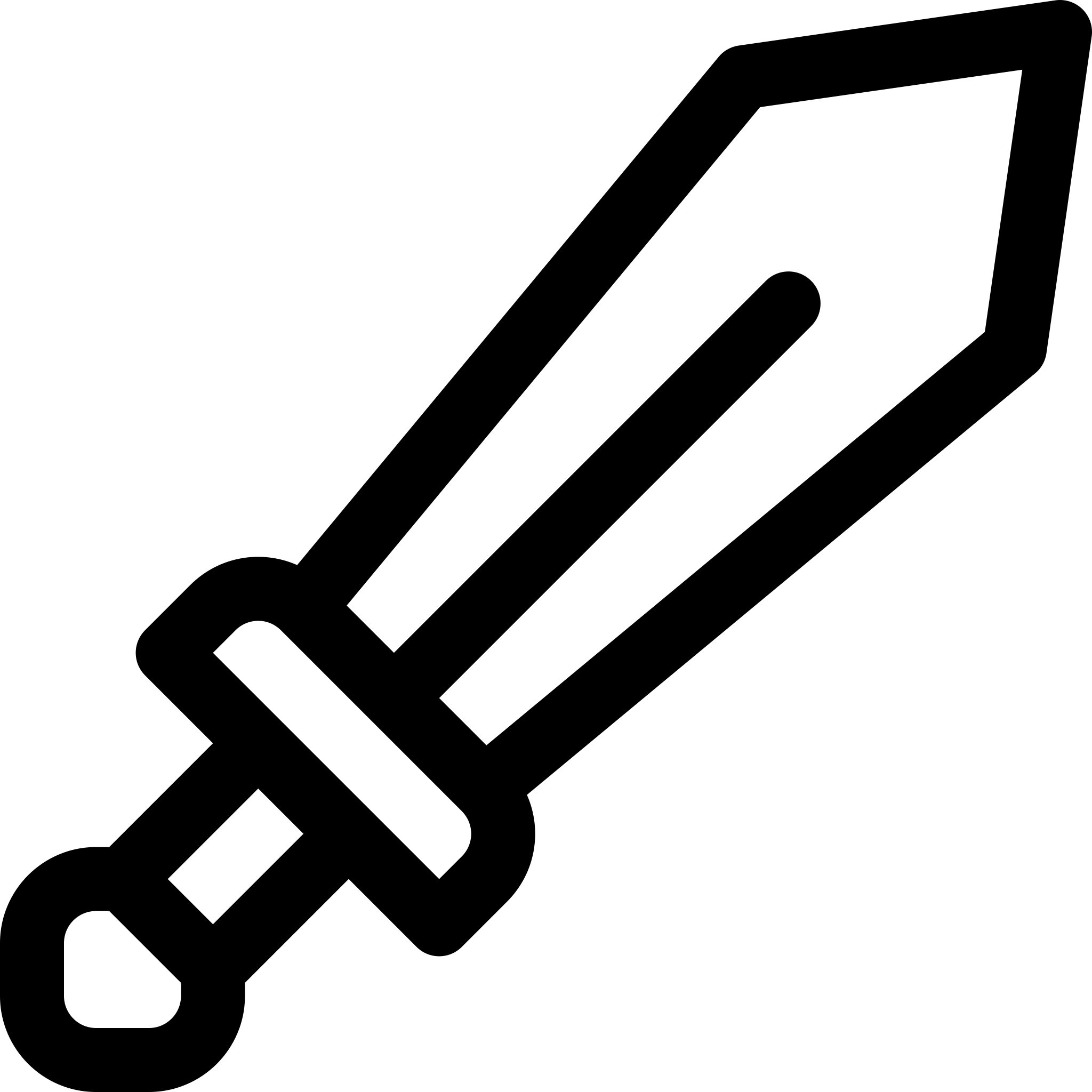 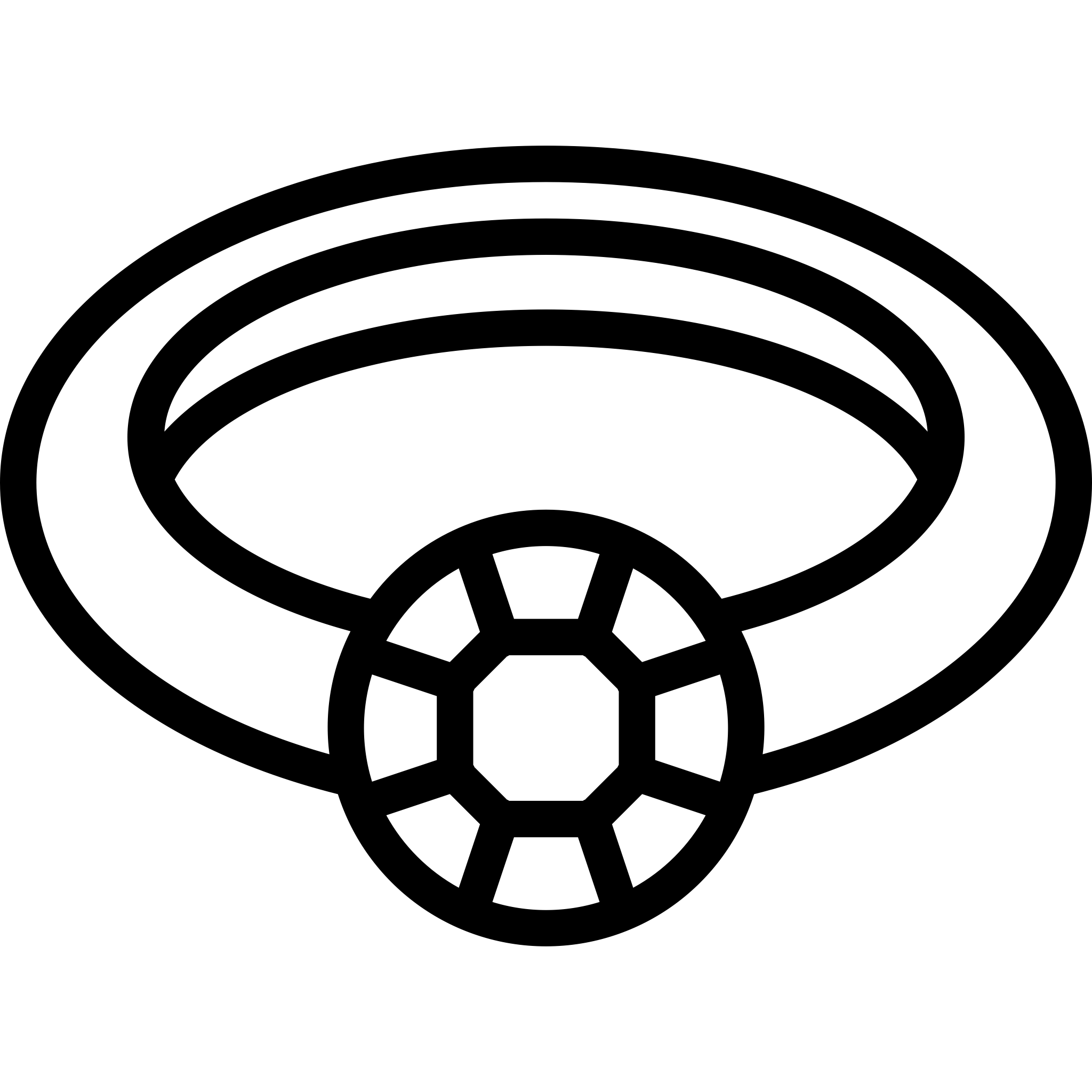 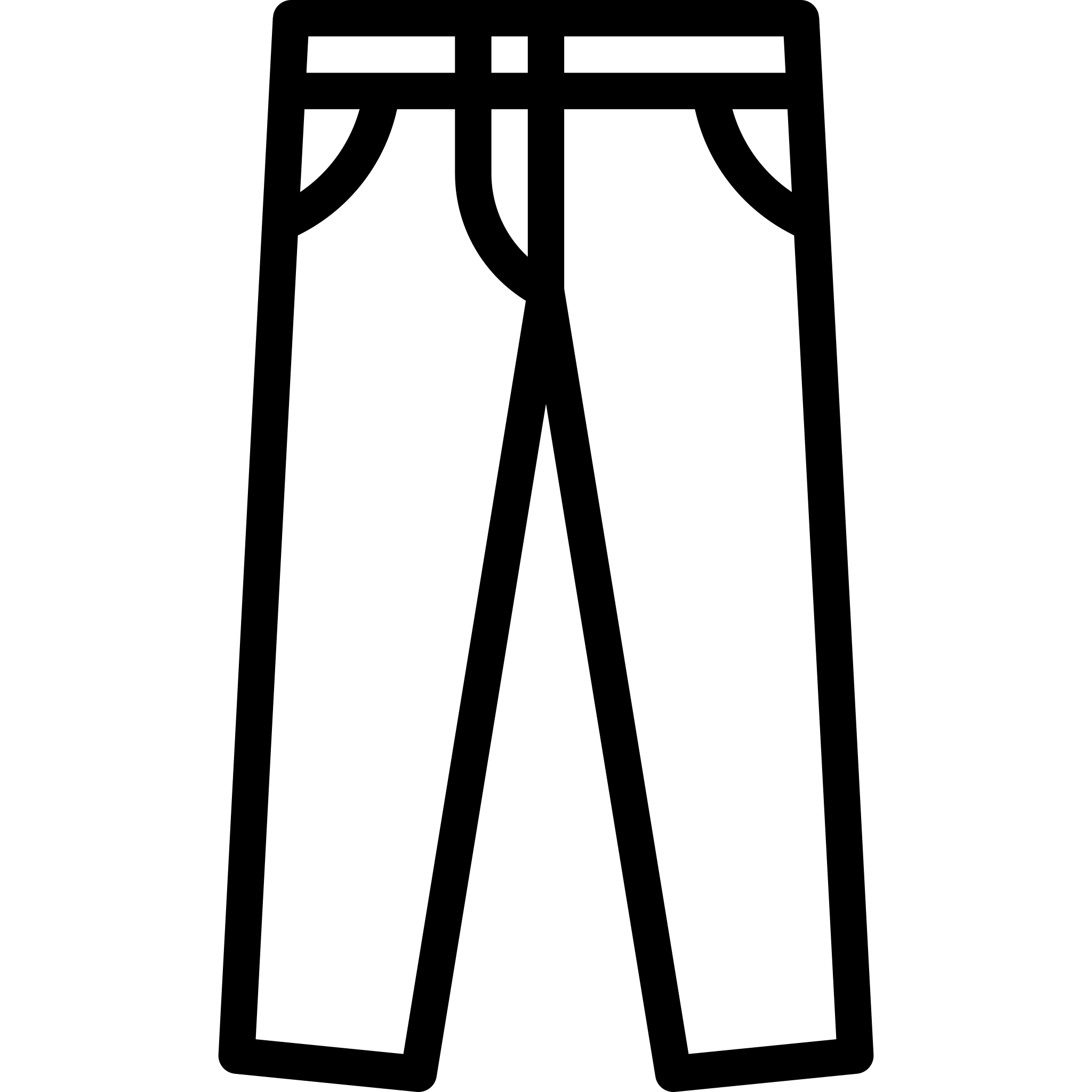 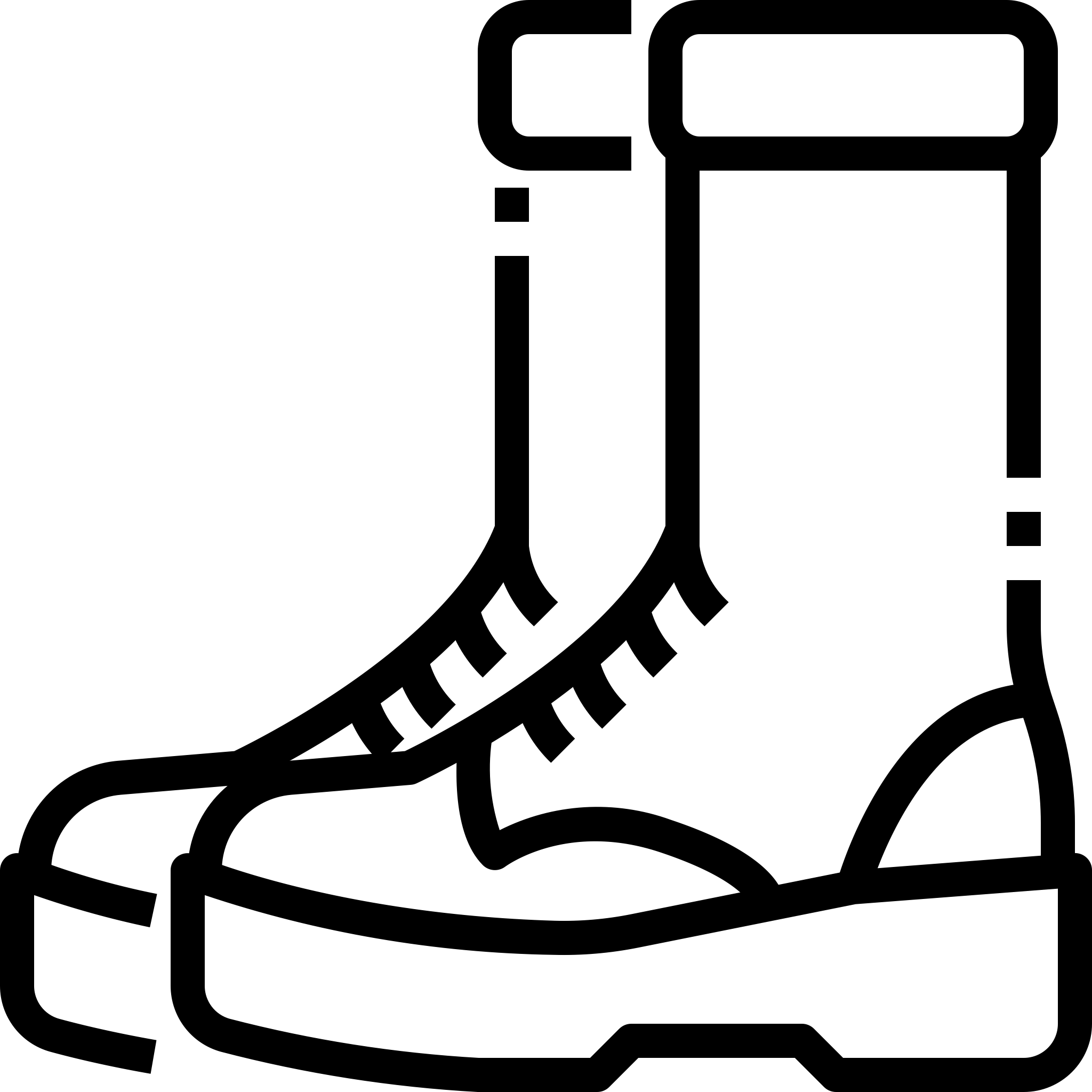 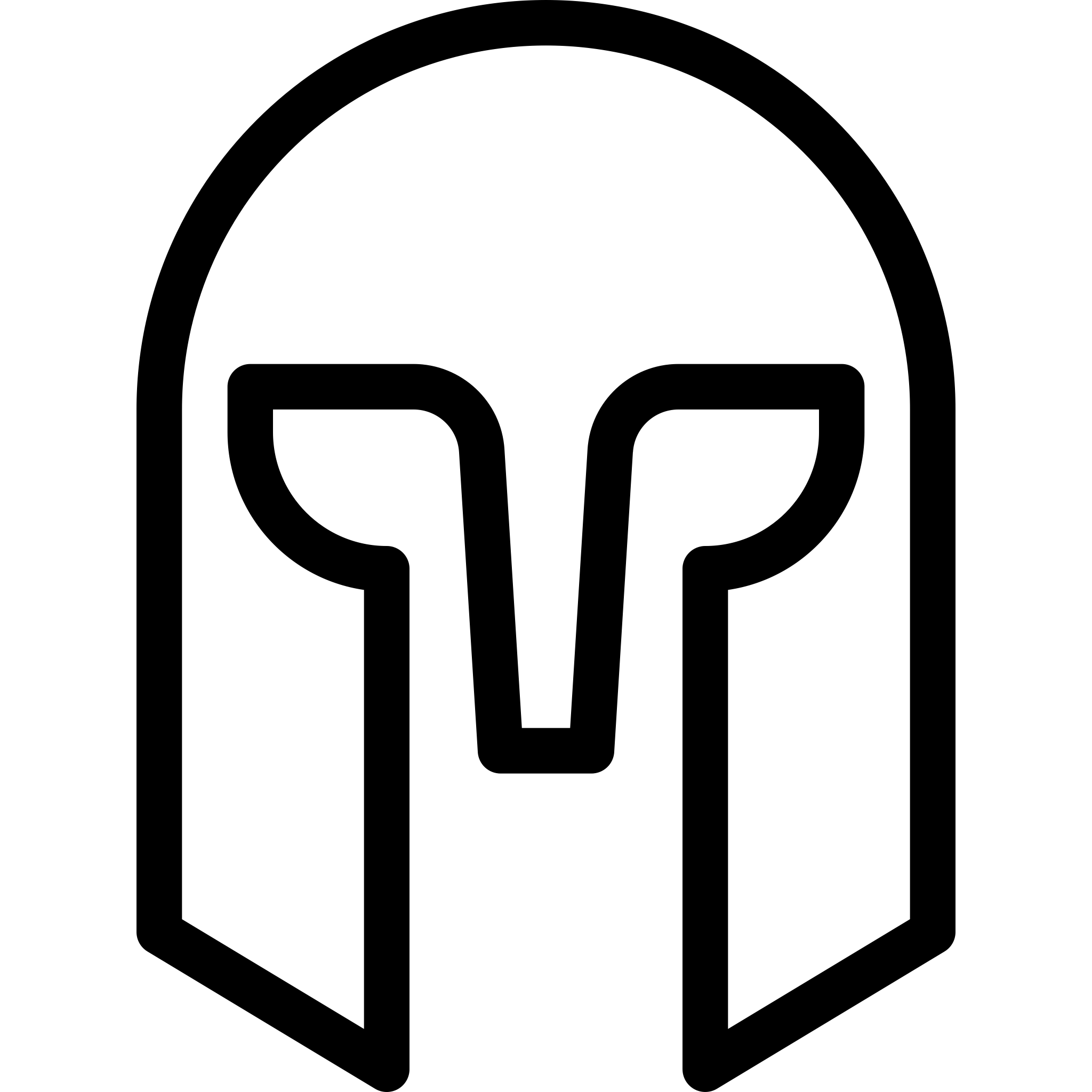 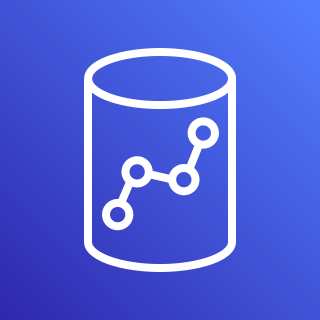 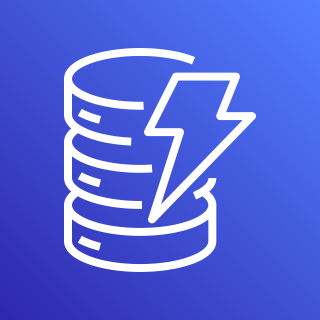 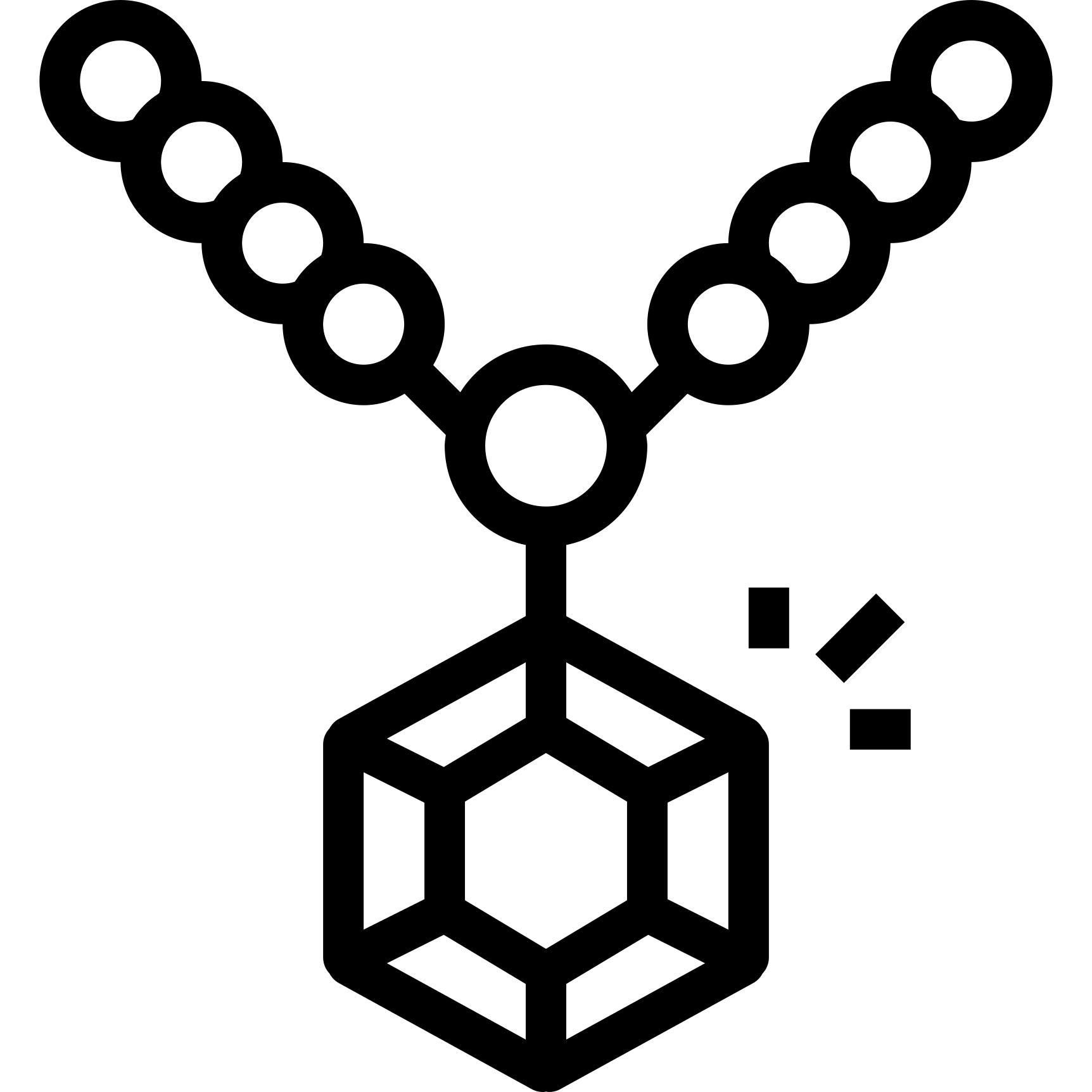 Amazon Redshift
Amazon DynamoDB
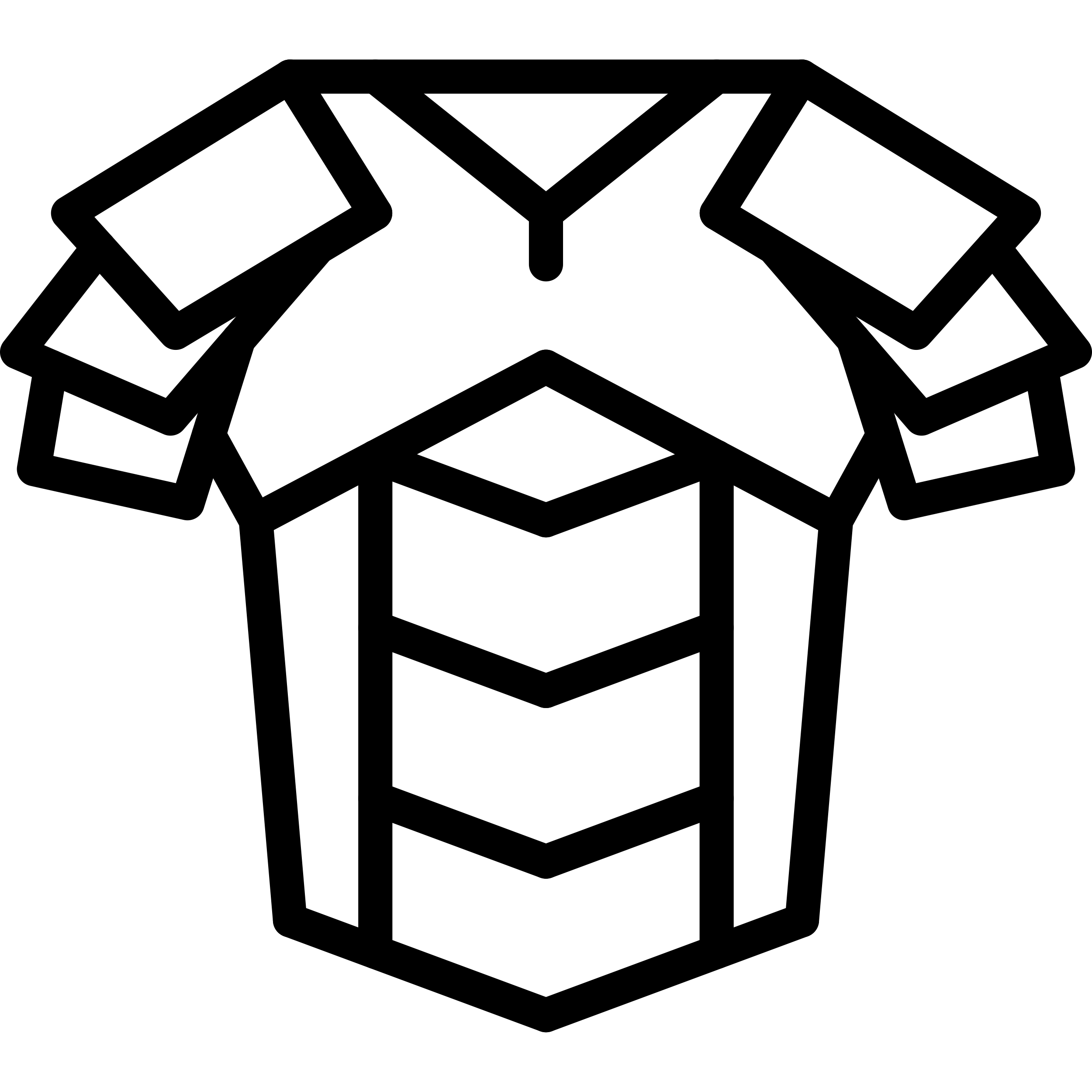 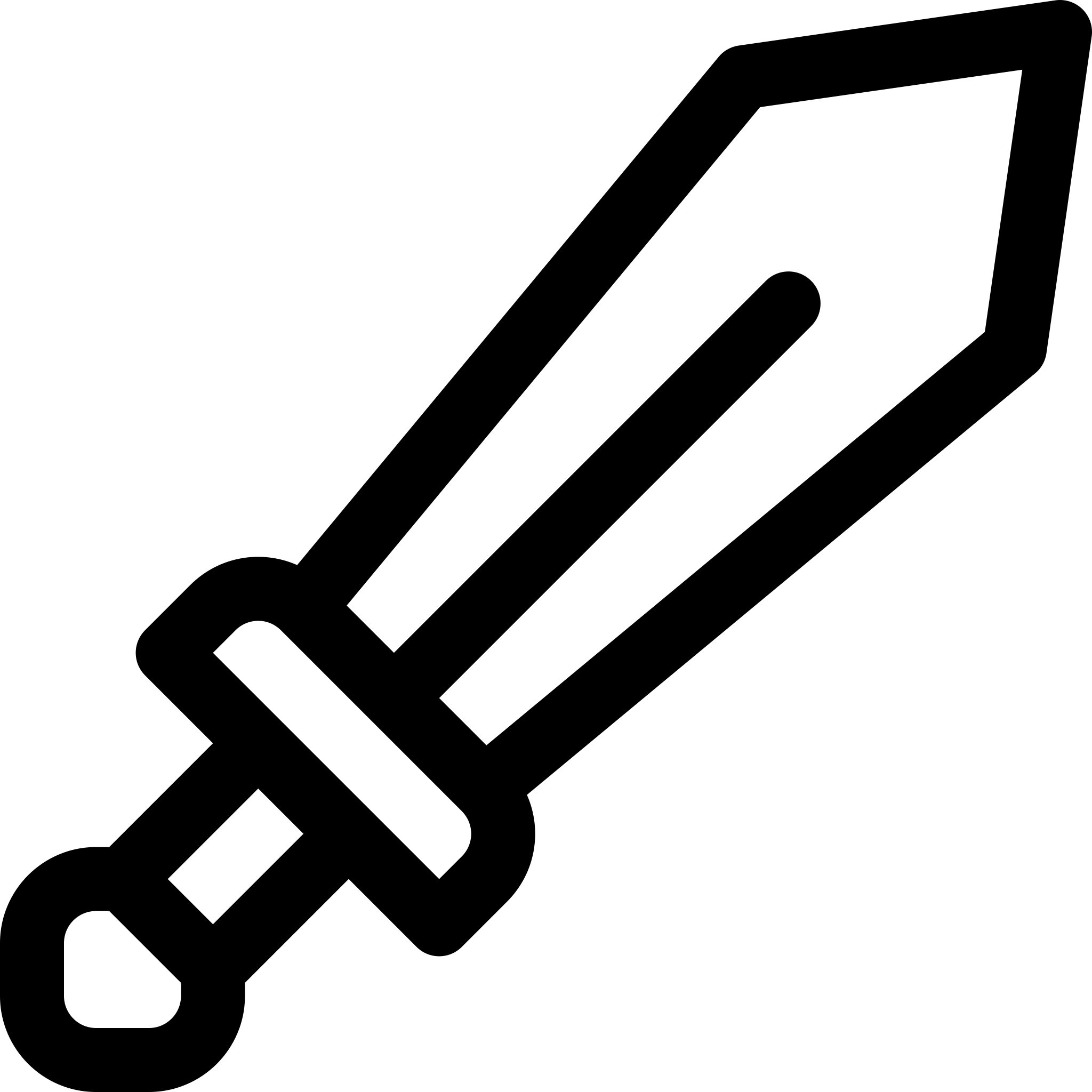 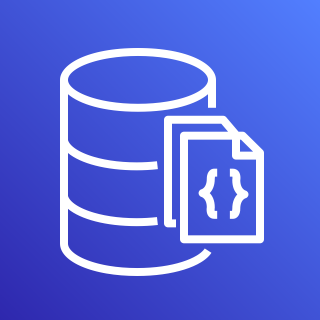 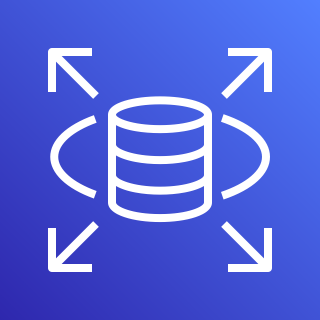 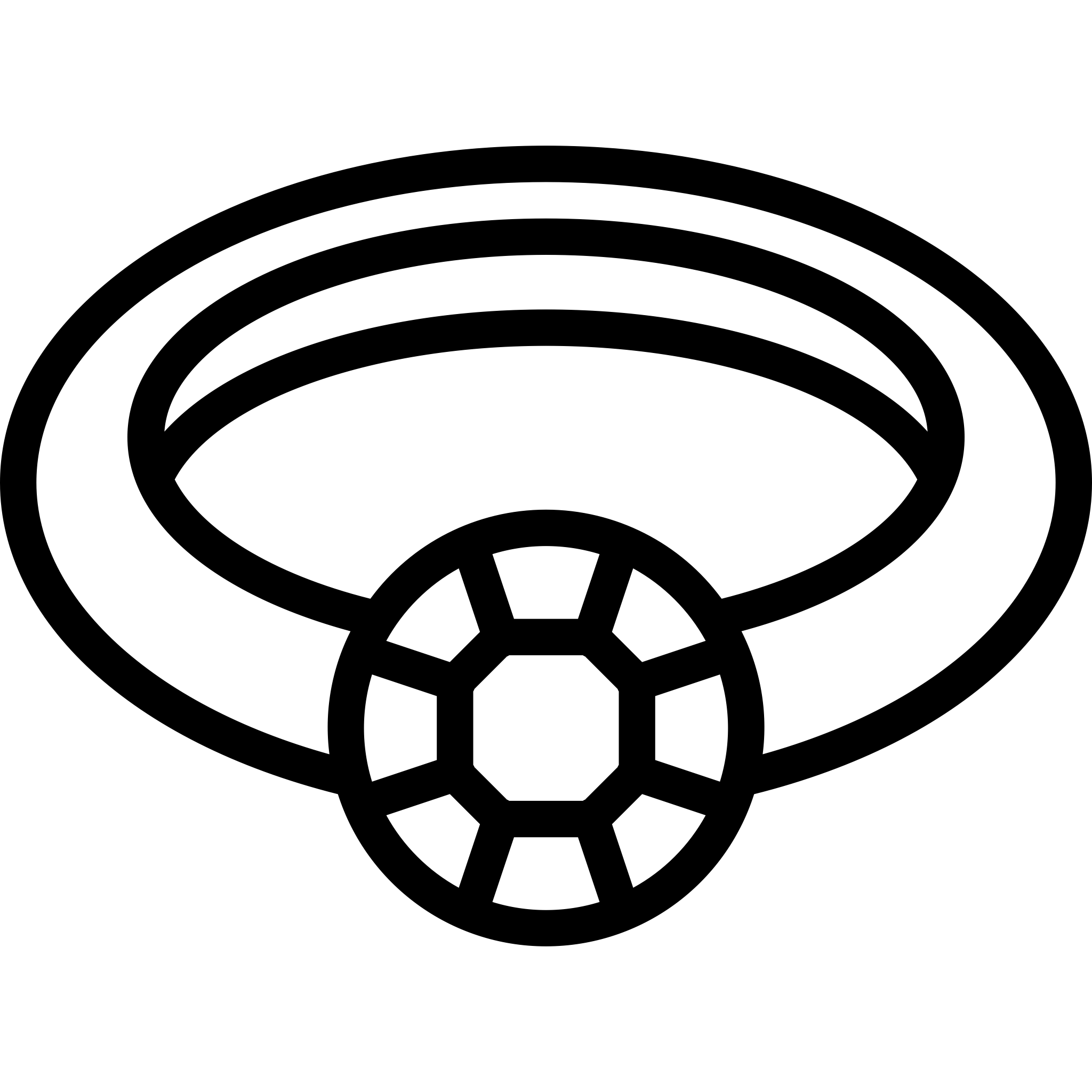 Amazon DocumentDB (with MongoDB compatibility)
Amazon RDS
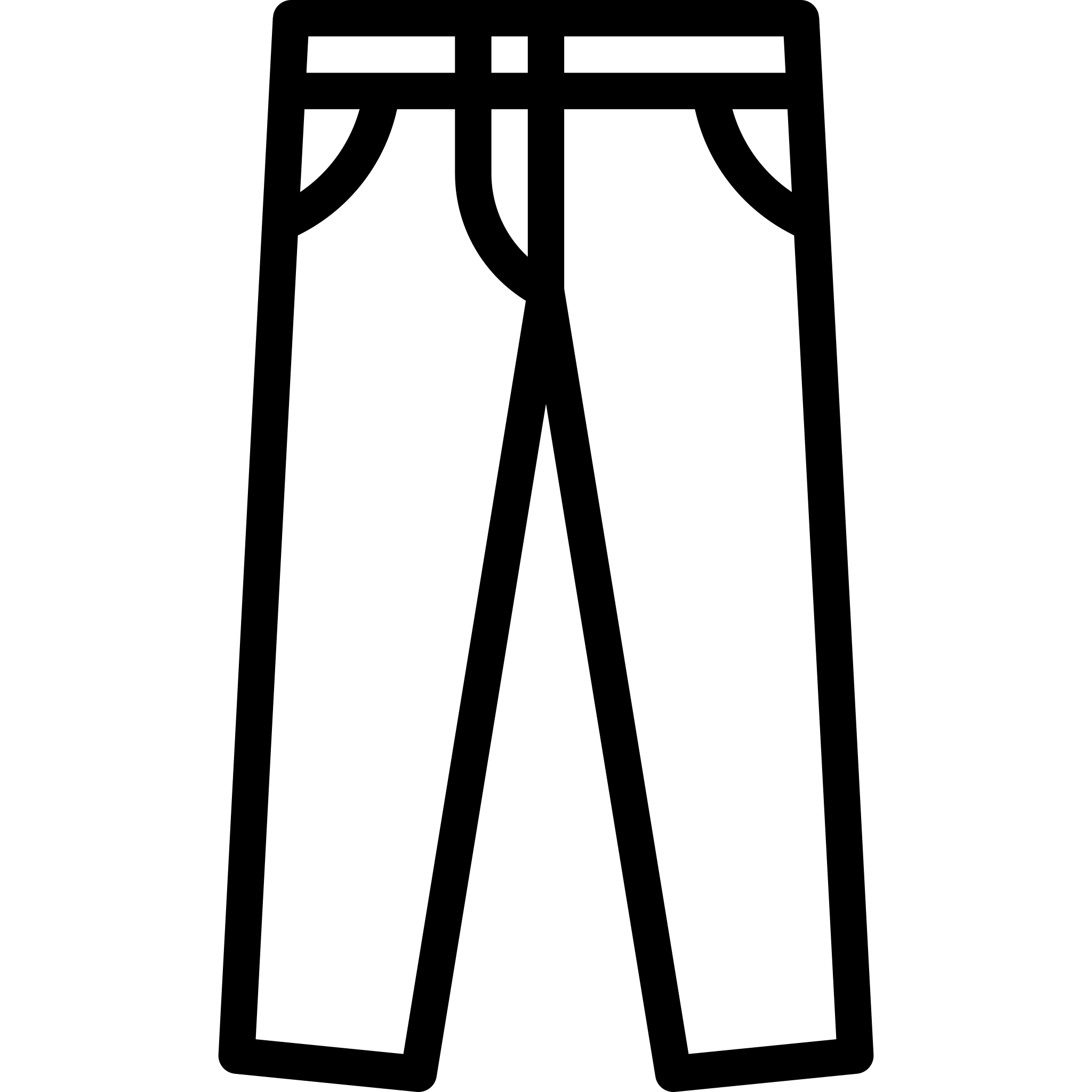 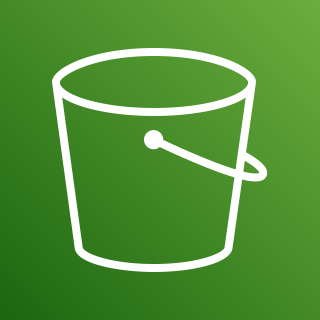 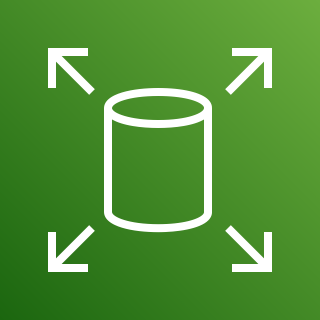 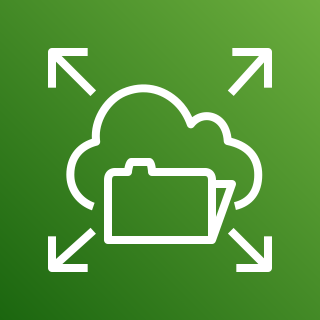 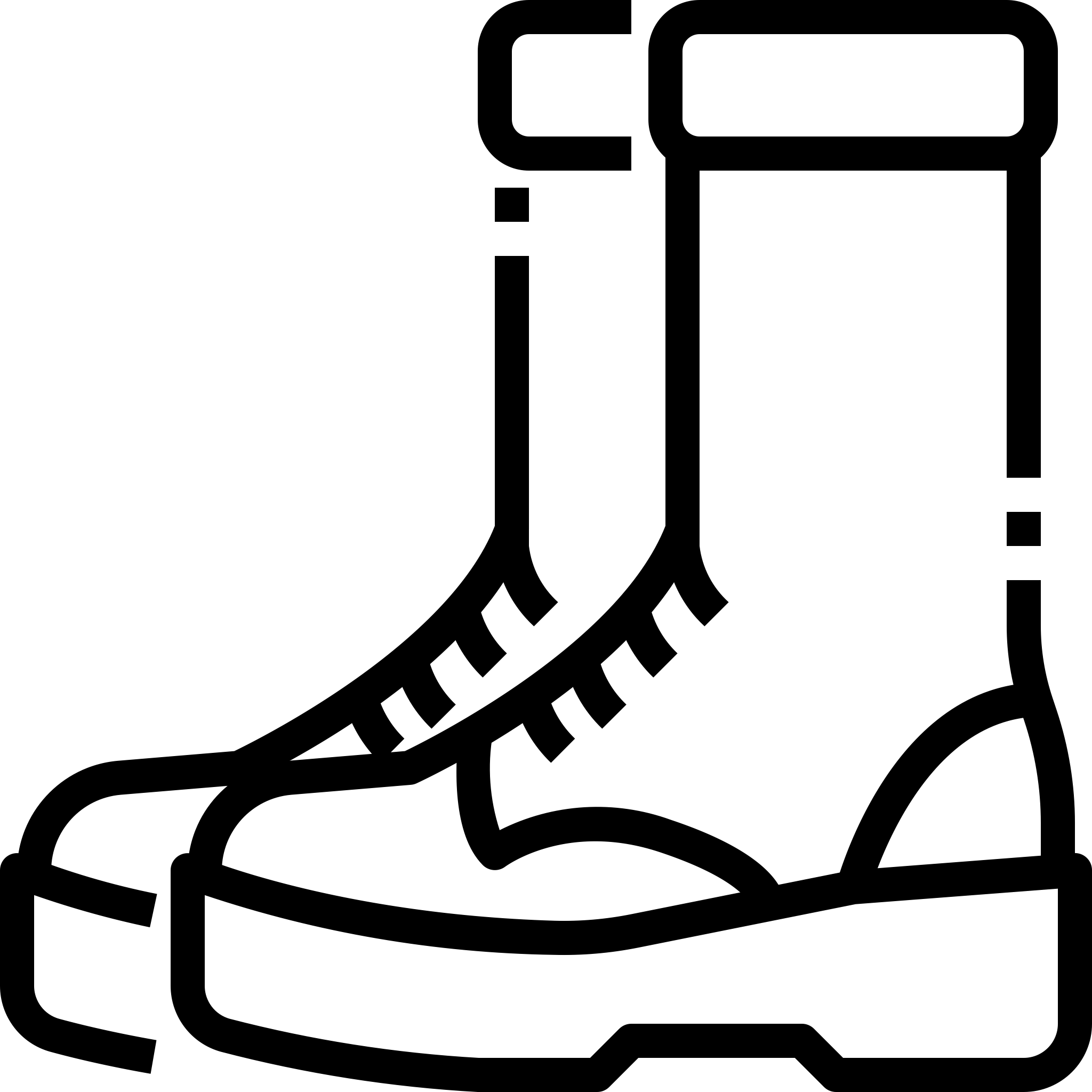 Amazon Elastic Block Store (Amazon EBS)
Amazon Elastic File System (Amazon EFS)
Amazon SimpleStorage Service (S3)
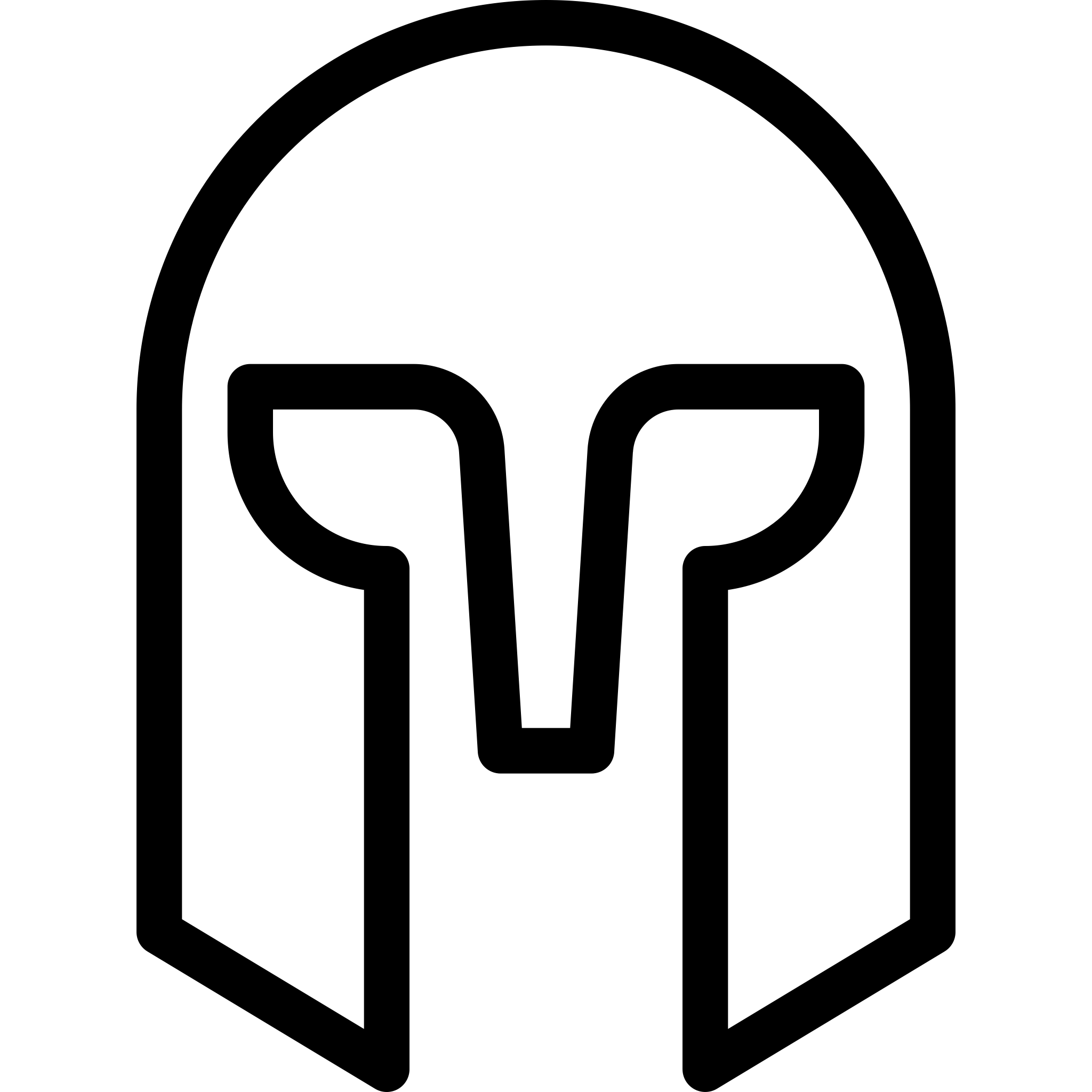 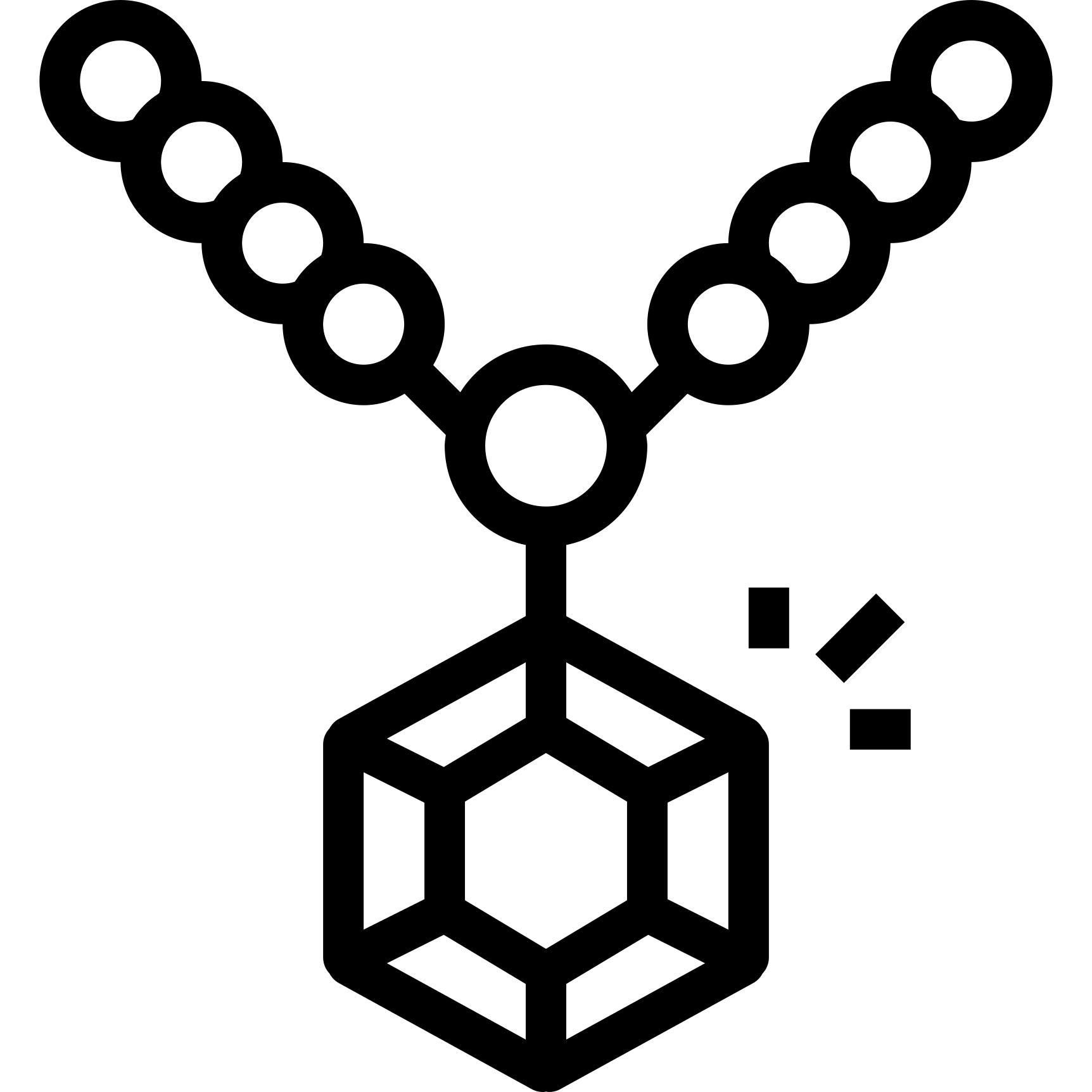 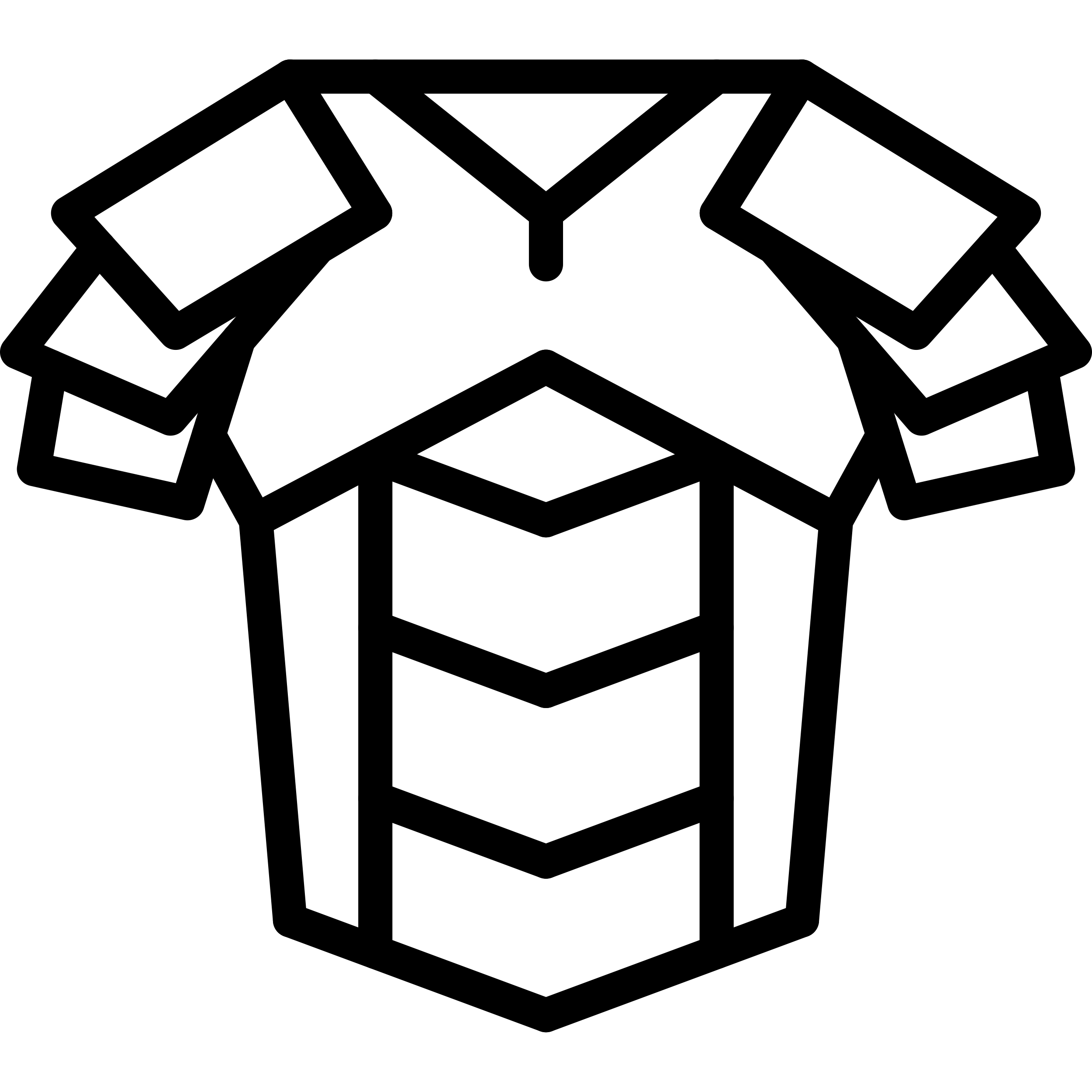 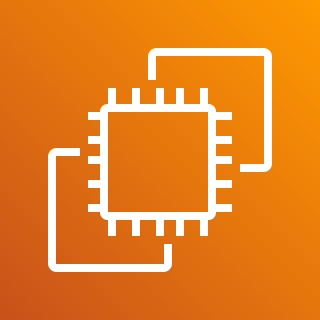 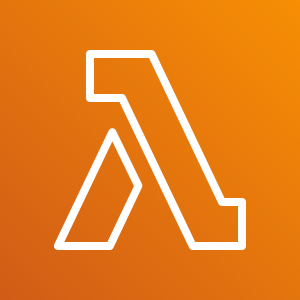 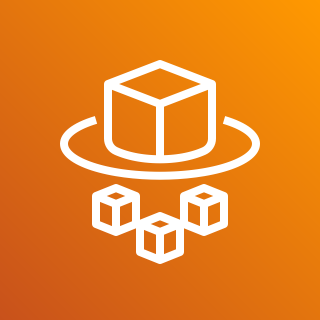 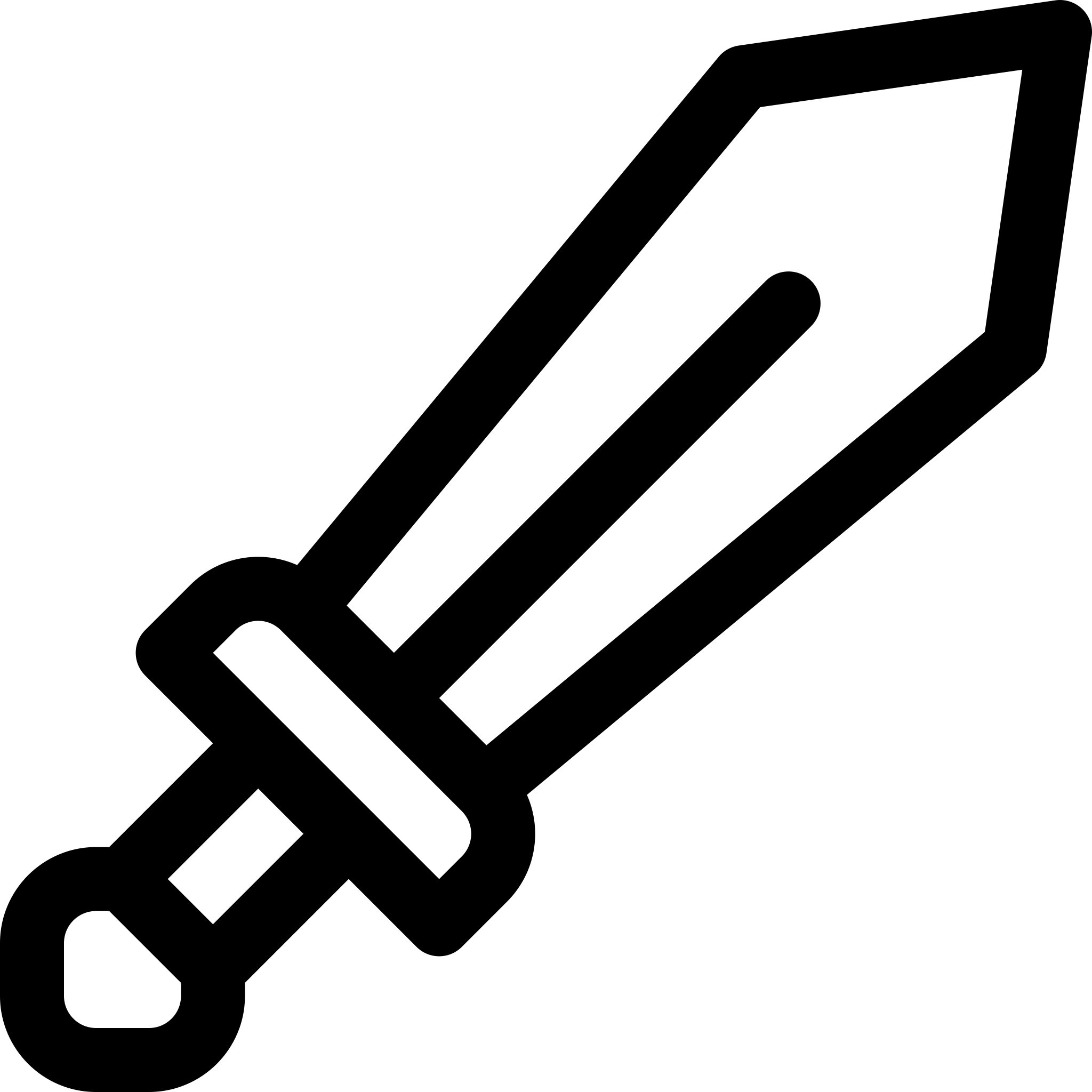 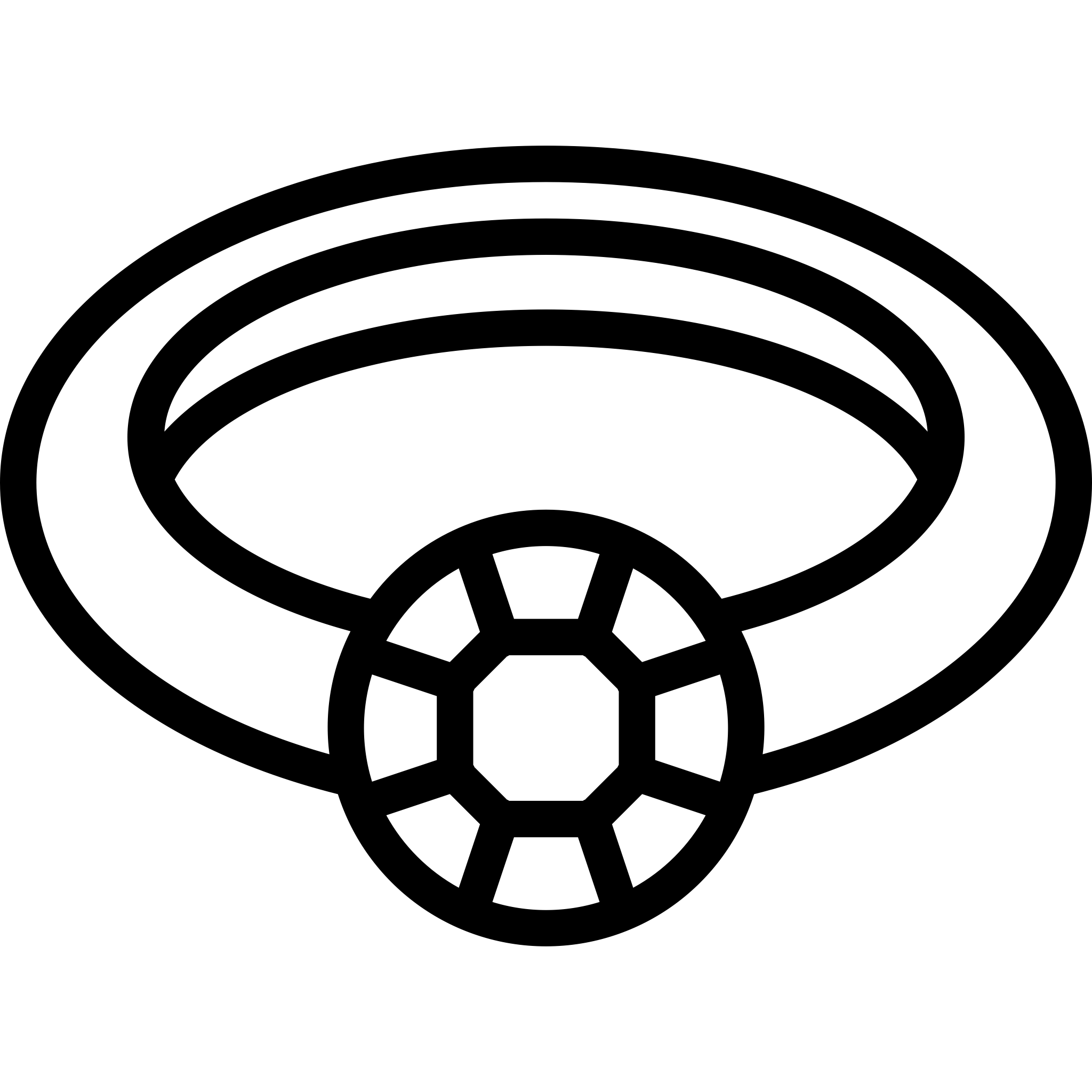 AWS Lambda
AWS Fargate
Amazon EC2
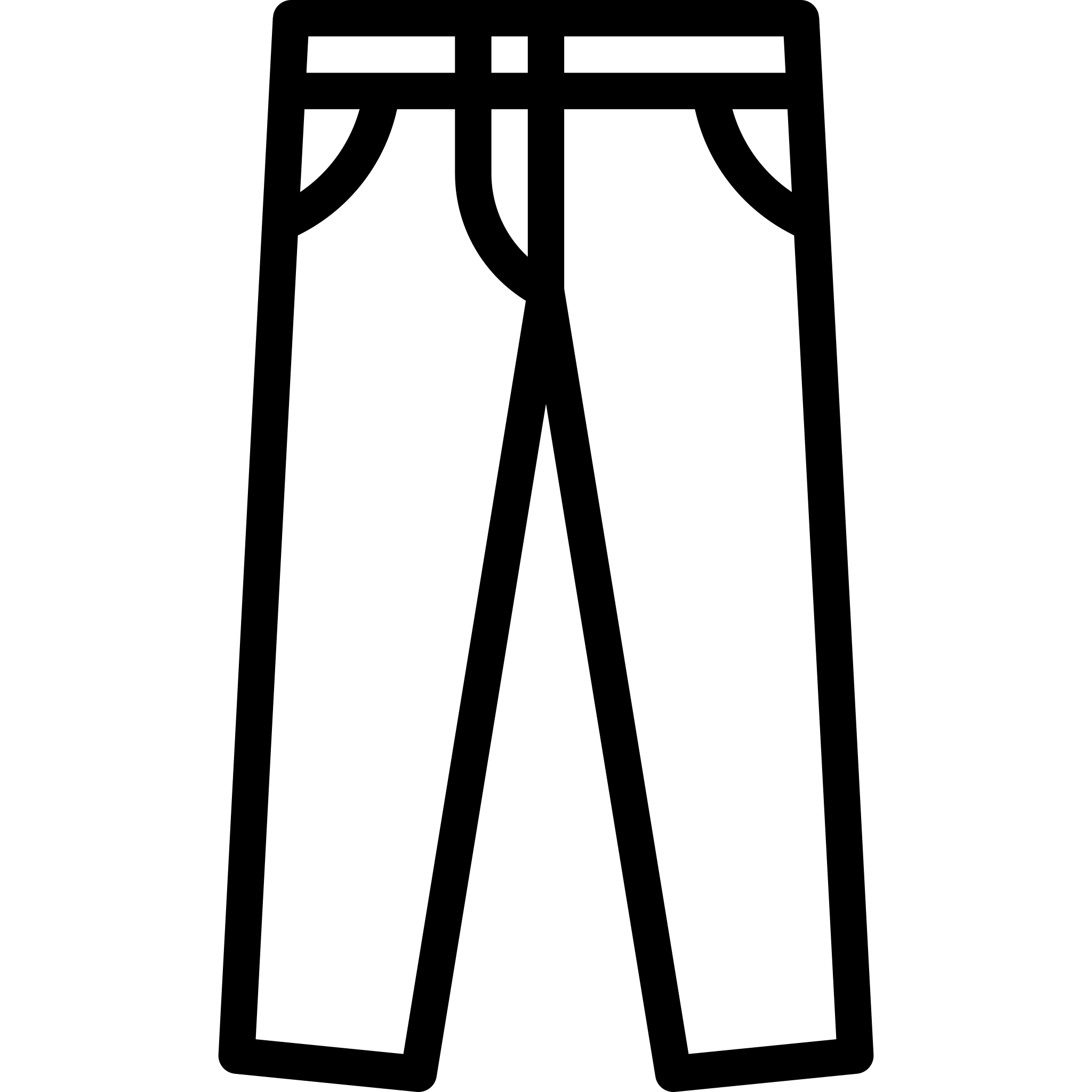 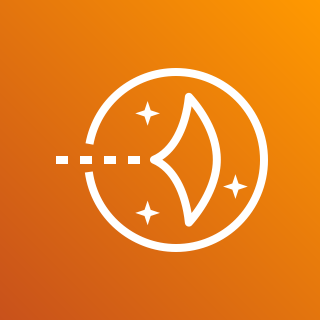 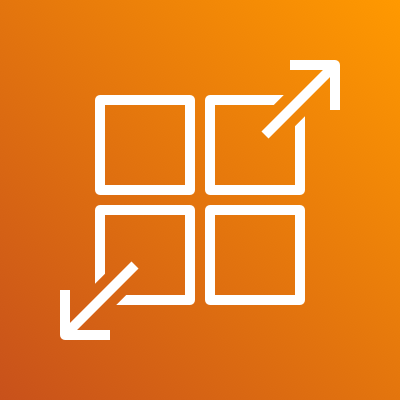 Amazon Lightsail
AWS App Runner
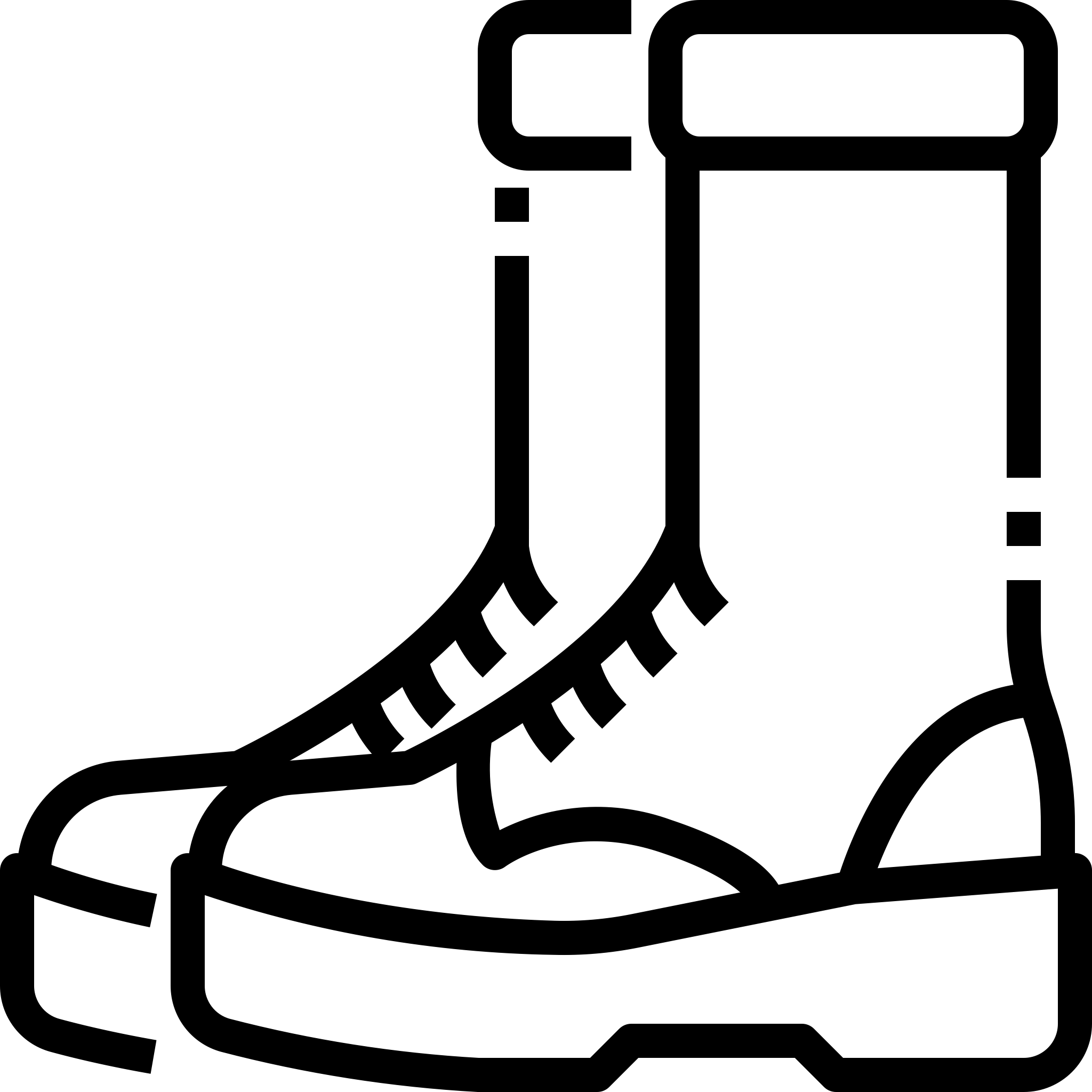 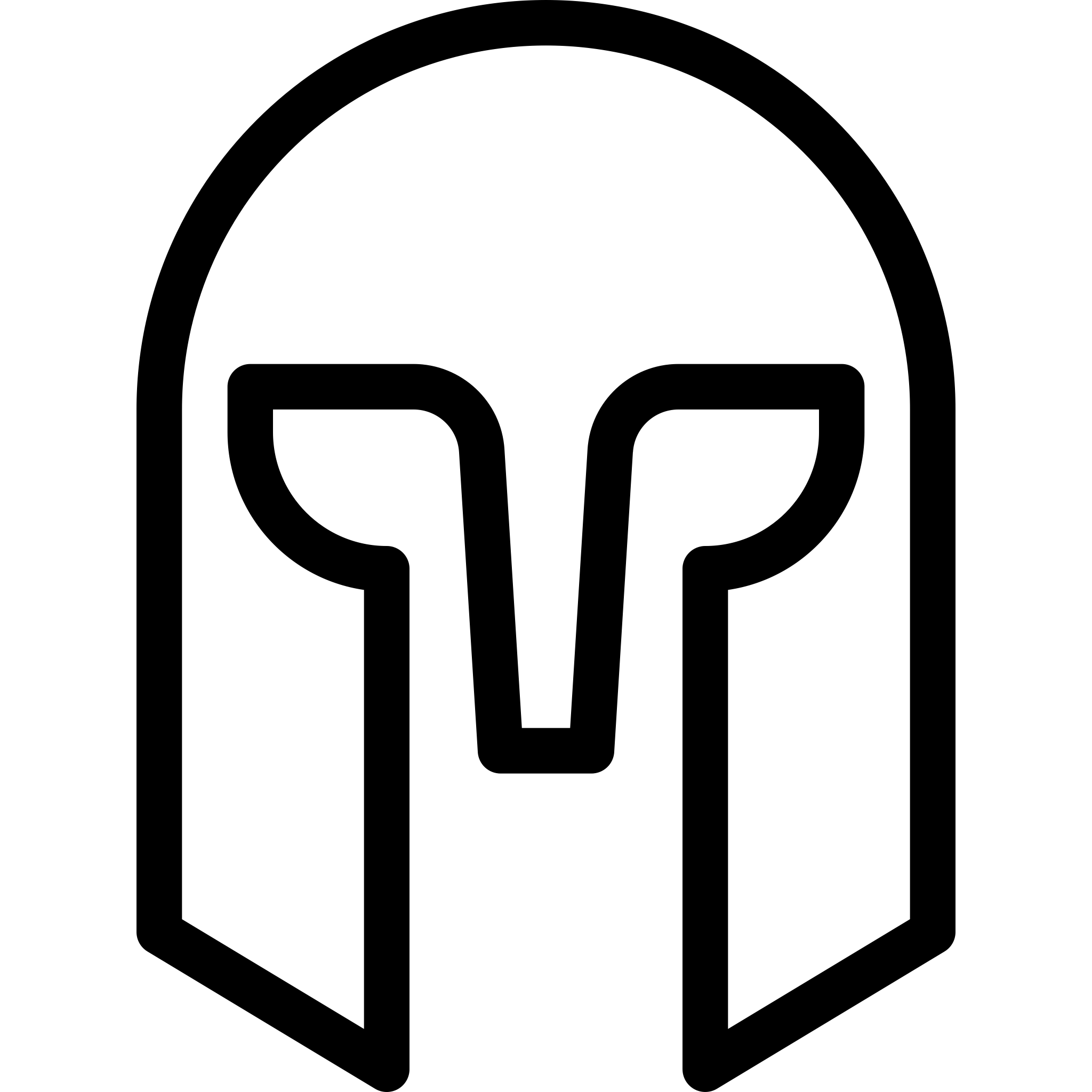 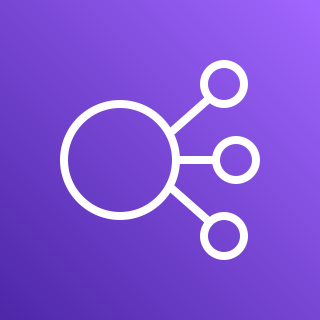 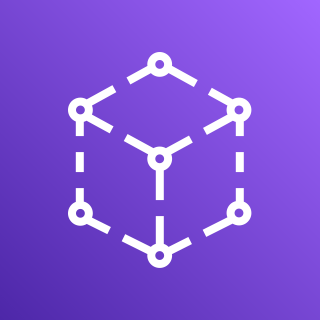 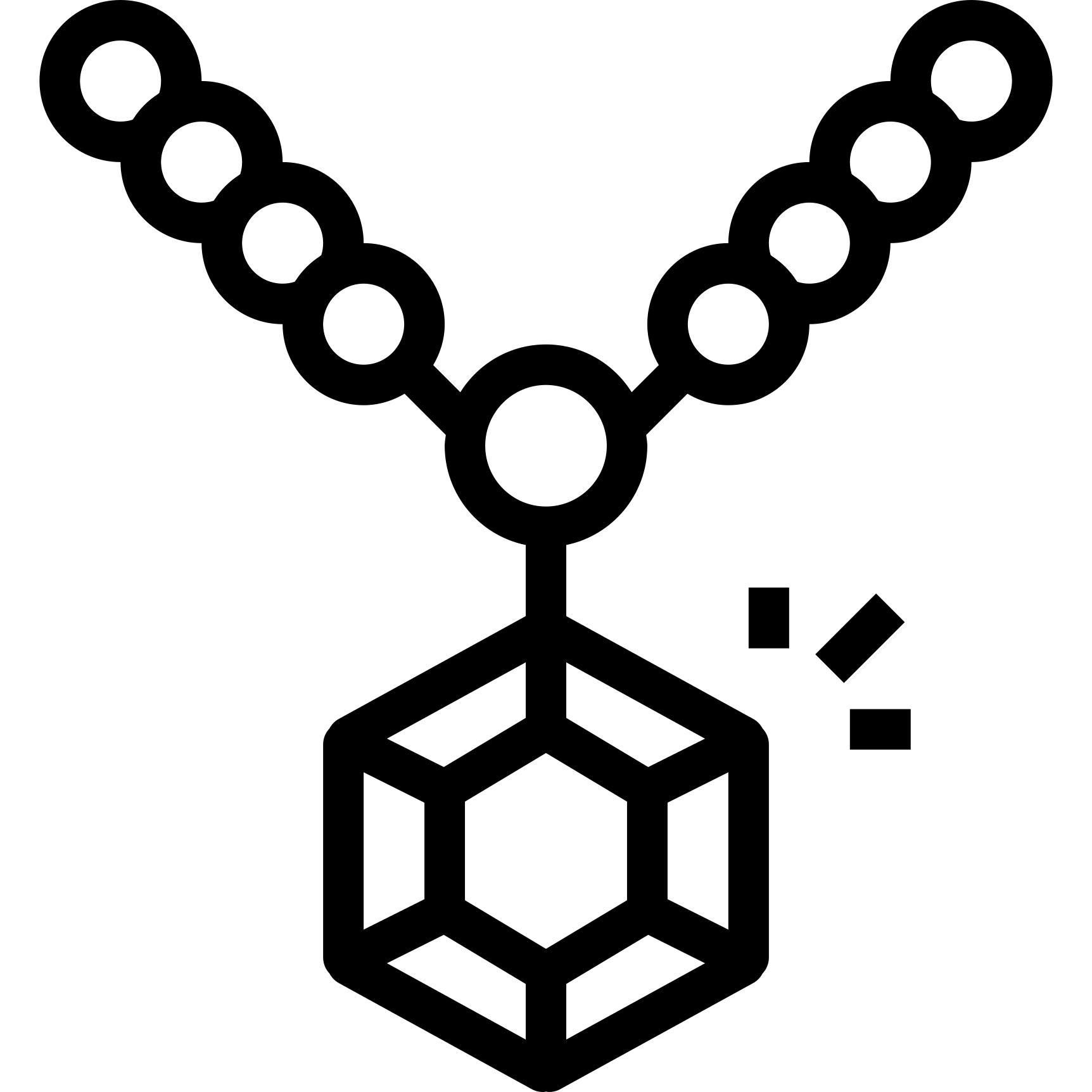 Elastic Load Balancing
AWS App Mesh
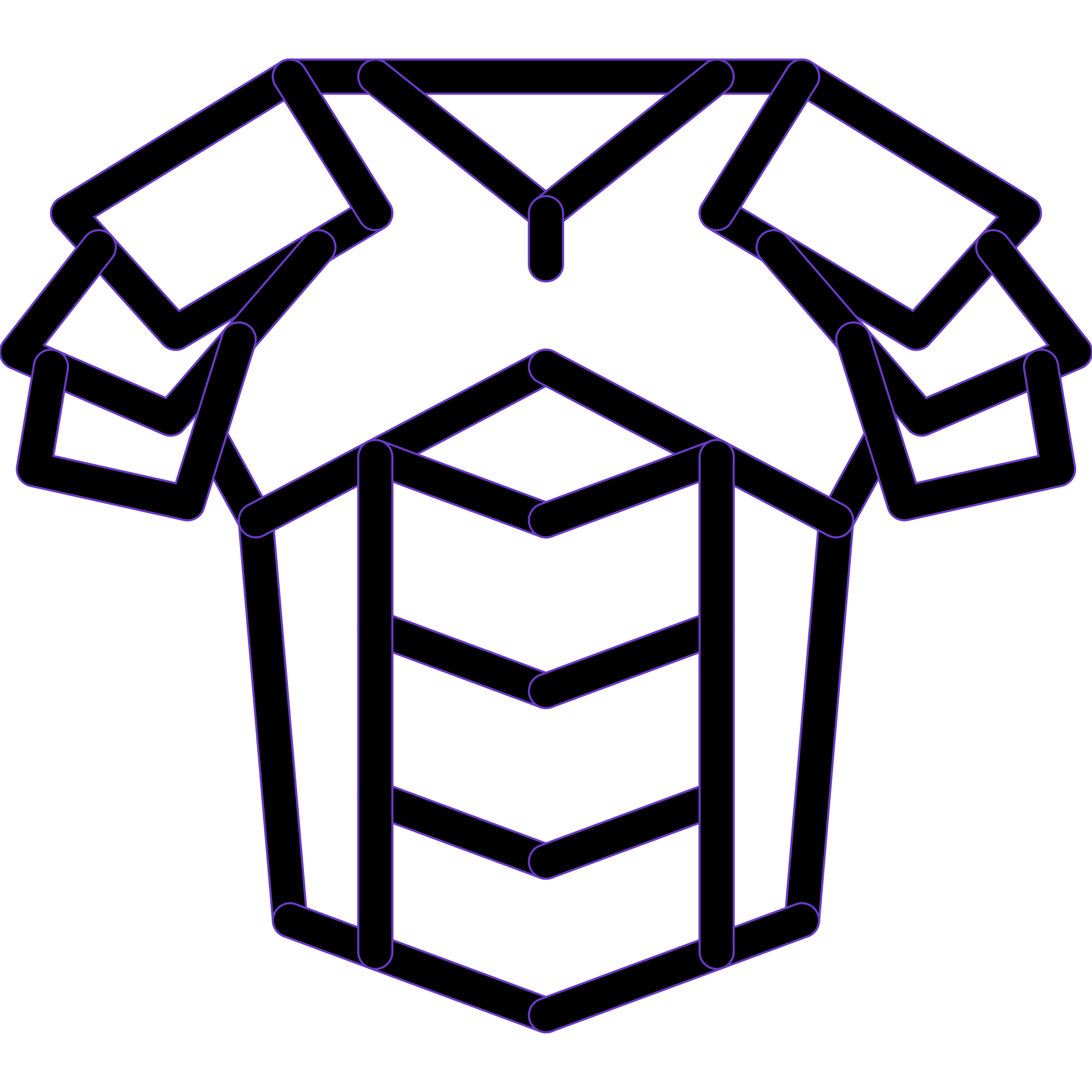 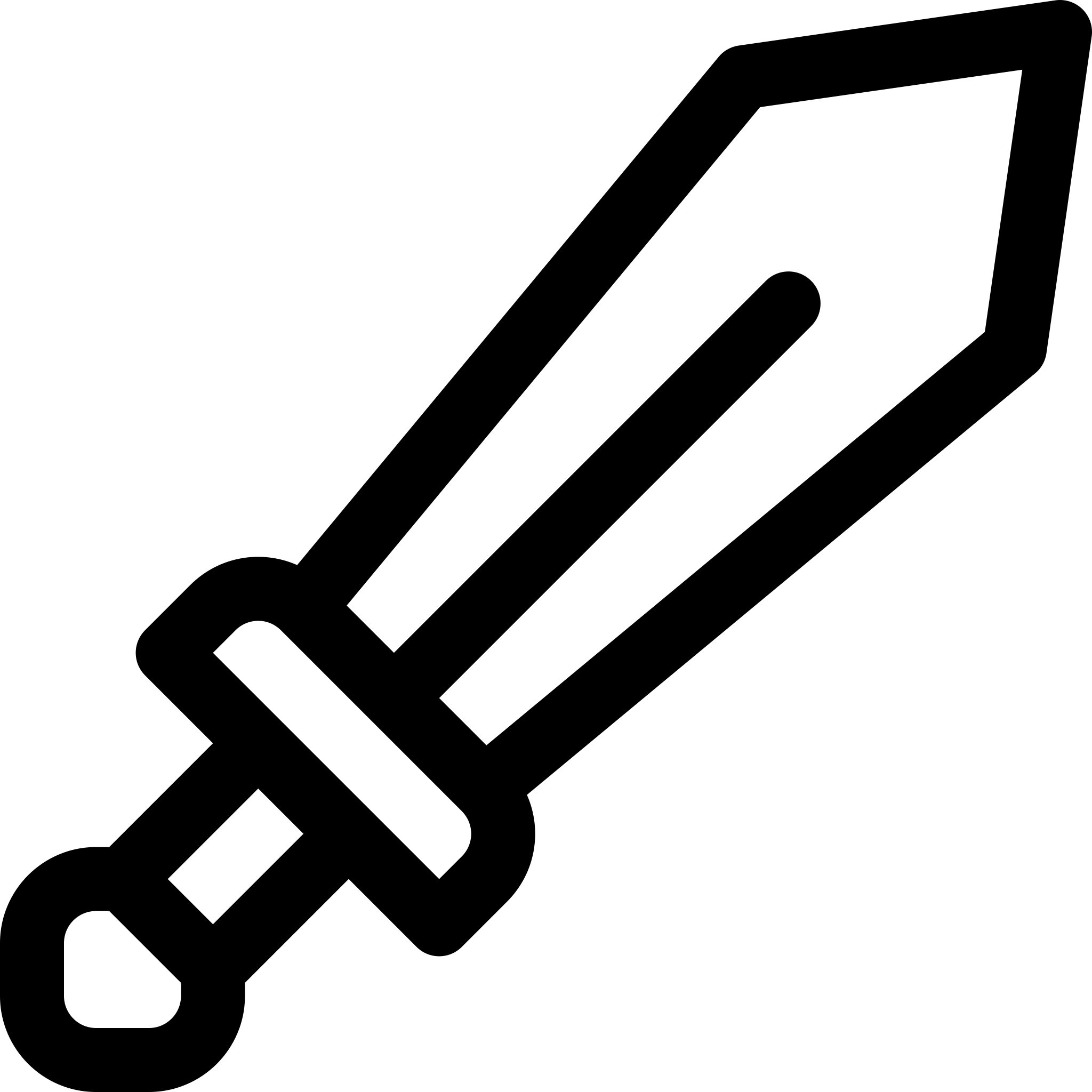 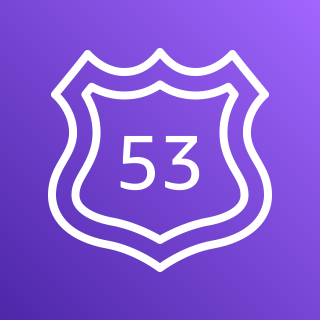 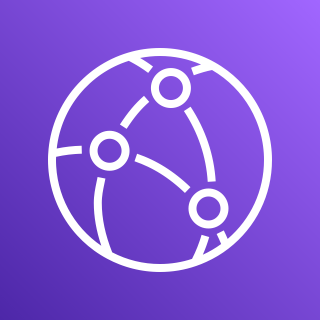 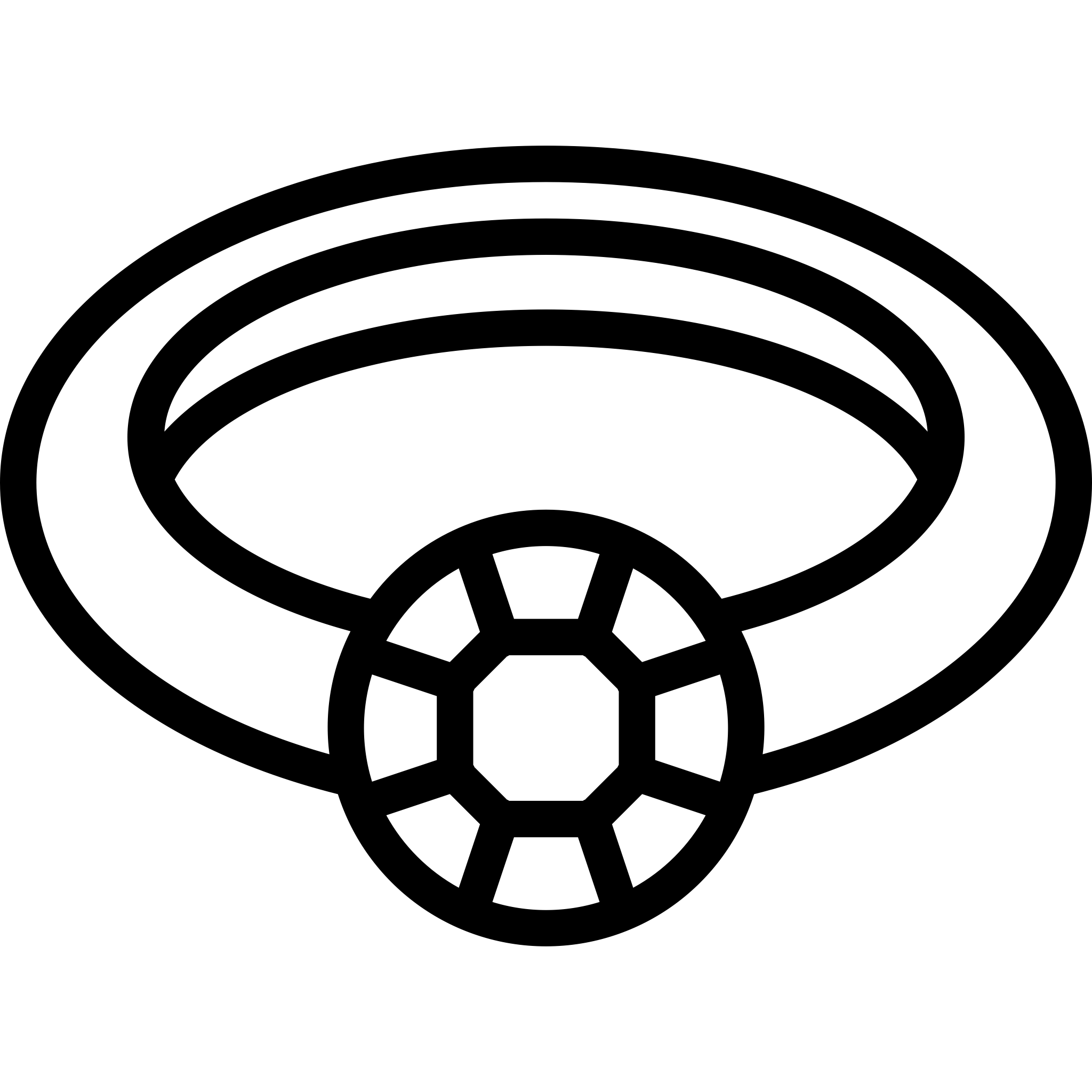 Amazon Route 53
Amazon CloudFront
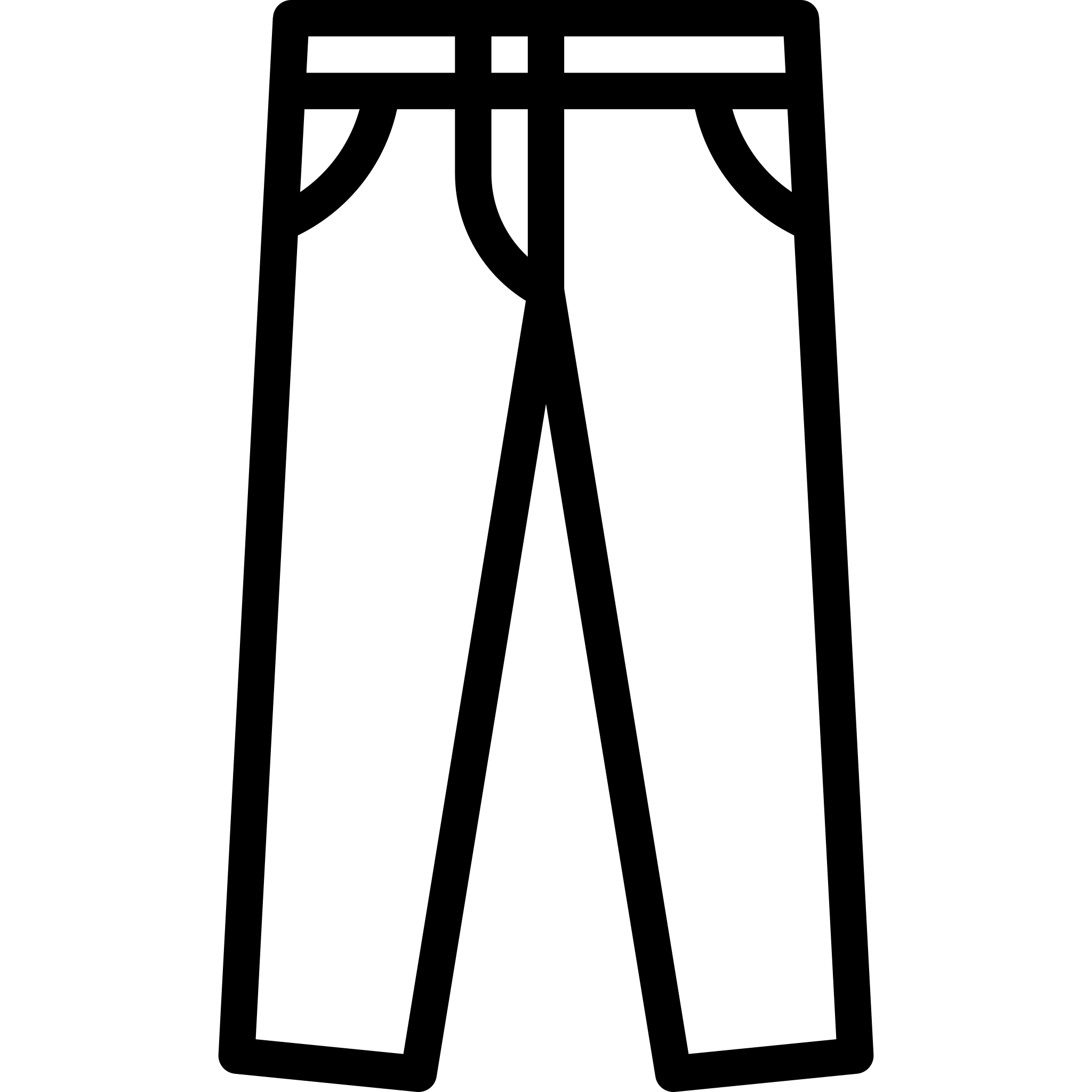 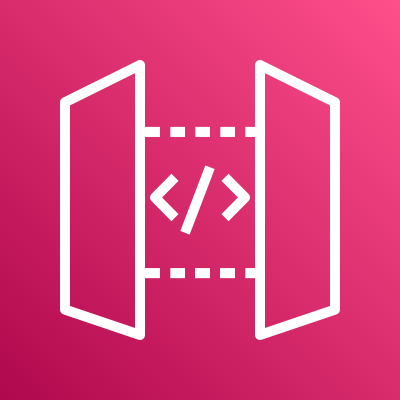 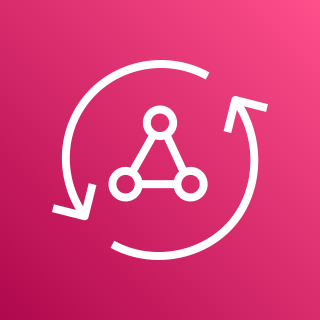 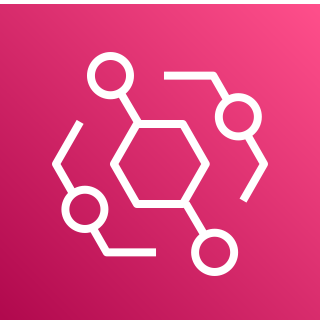 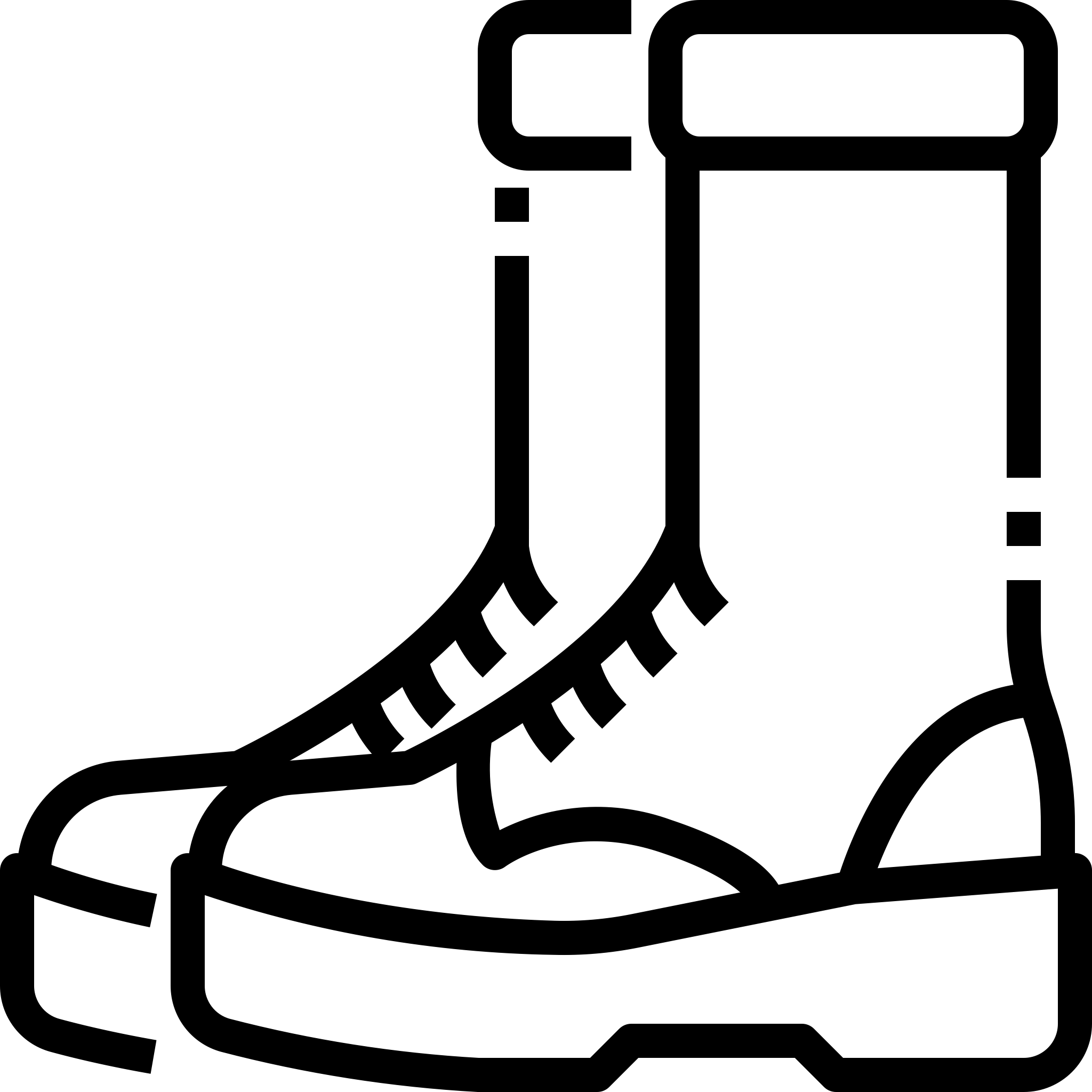 Amazon API Gateway
AWS AppSync
Amazon EventBridge
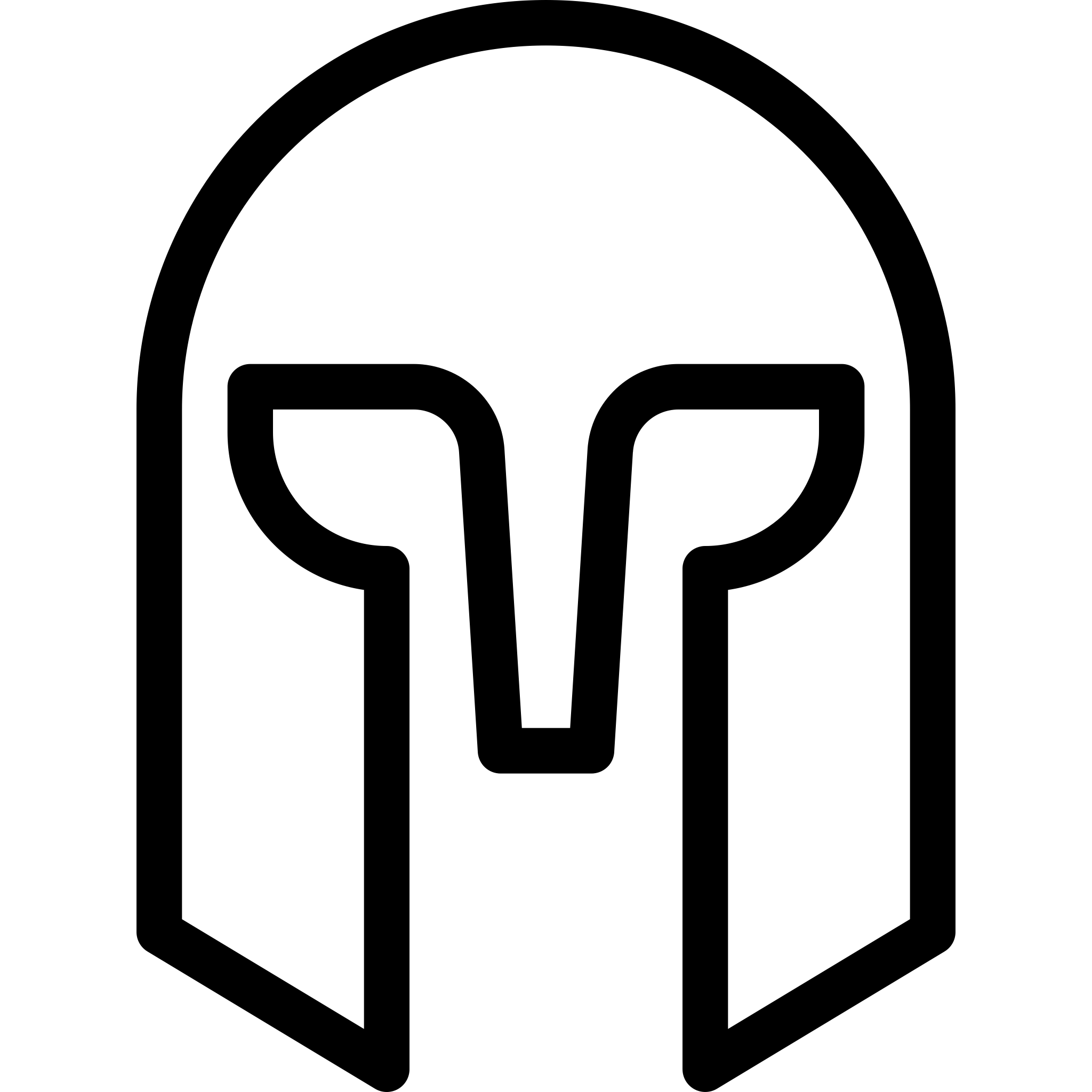 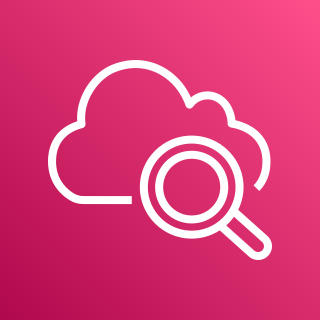 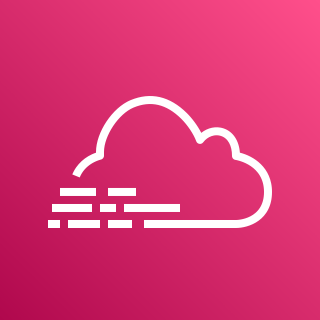 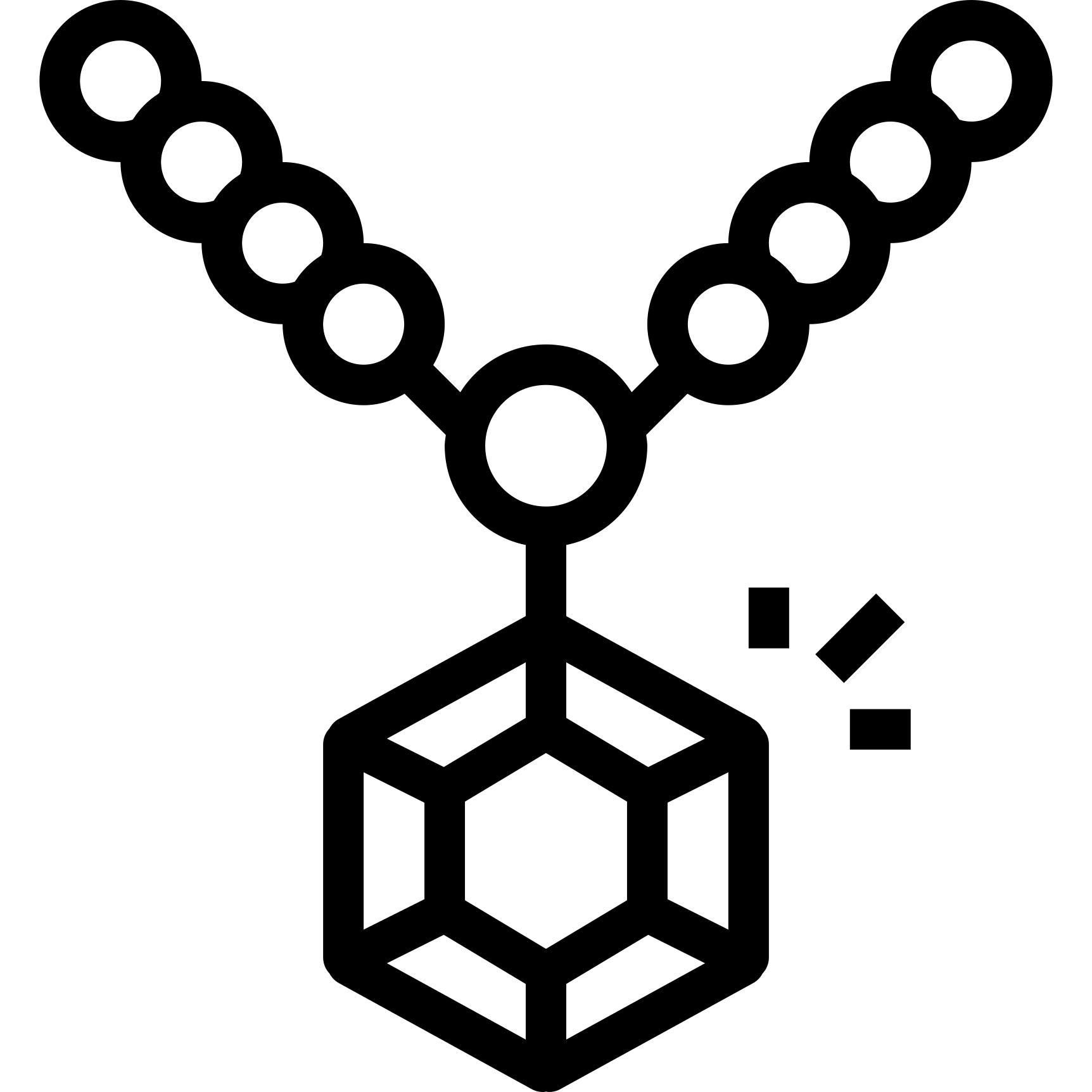 Amazon CloudWatch
AWS CloudTrail
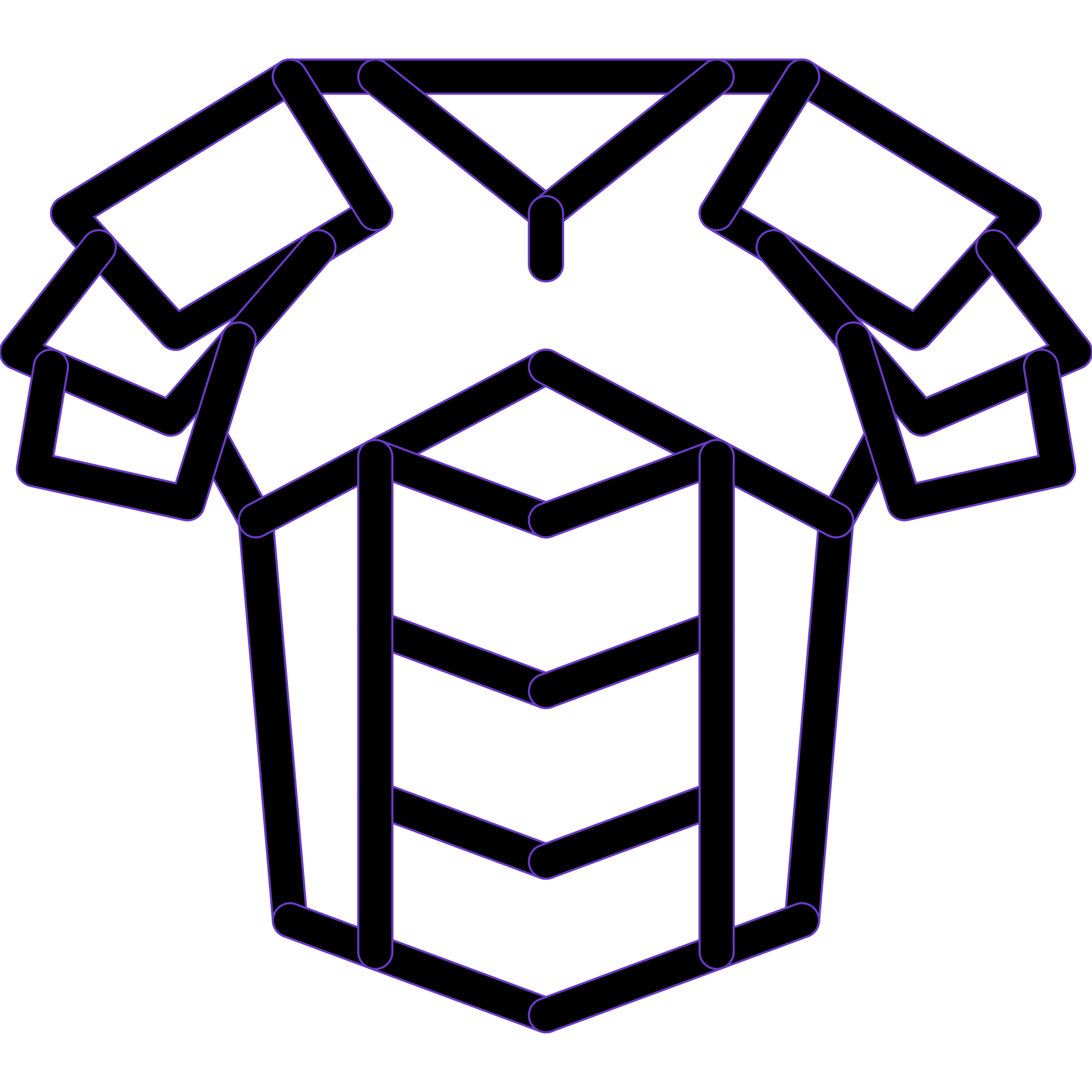 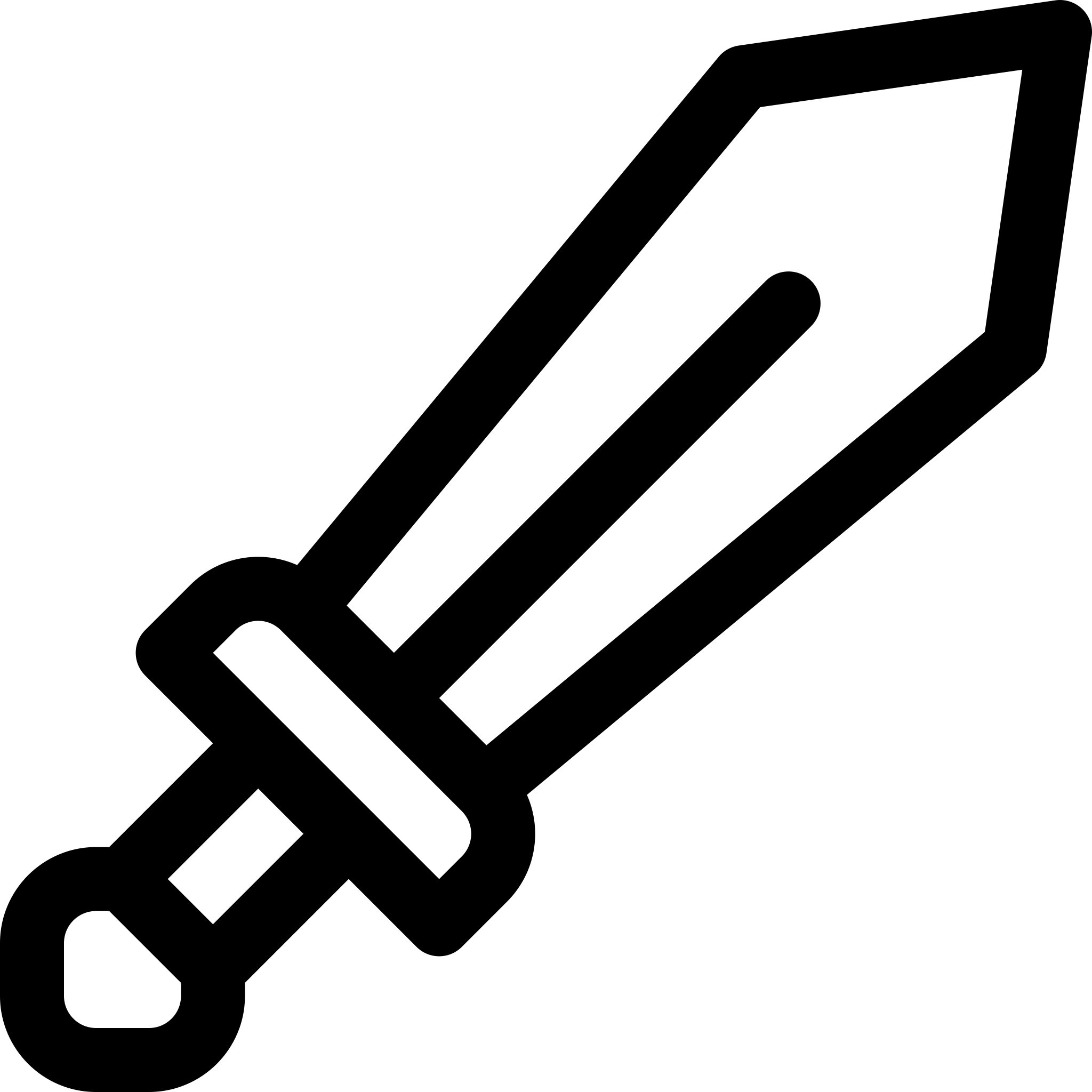 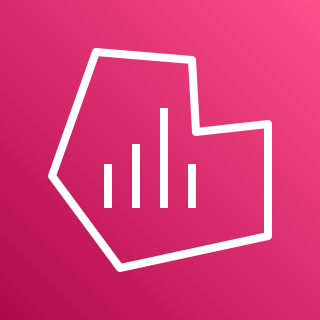 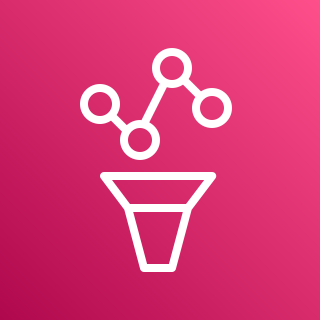 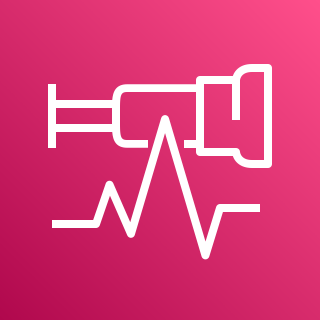 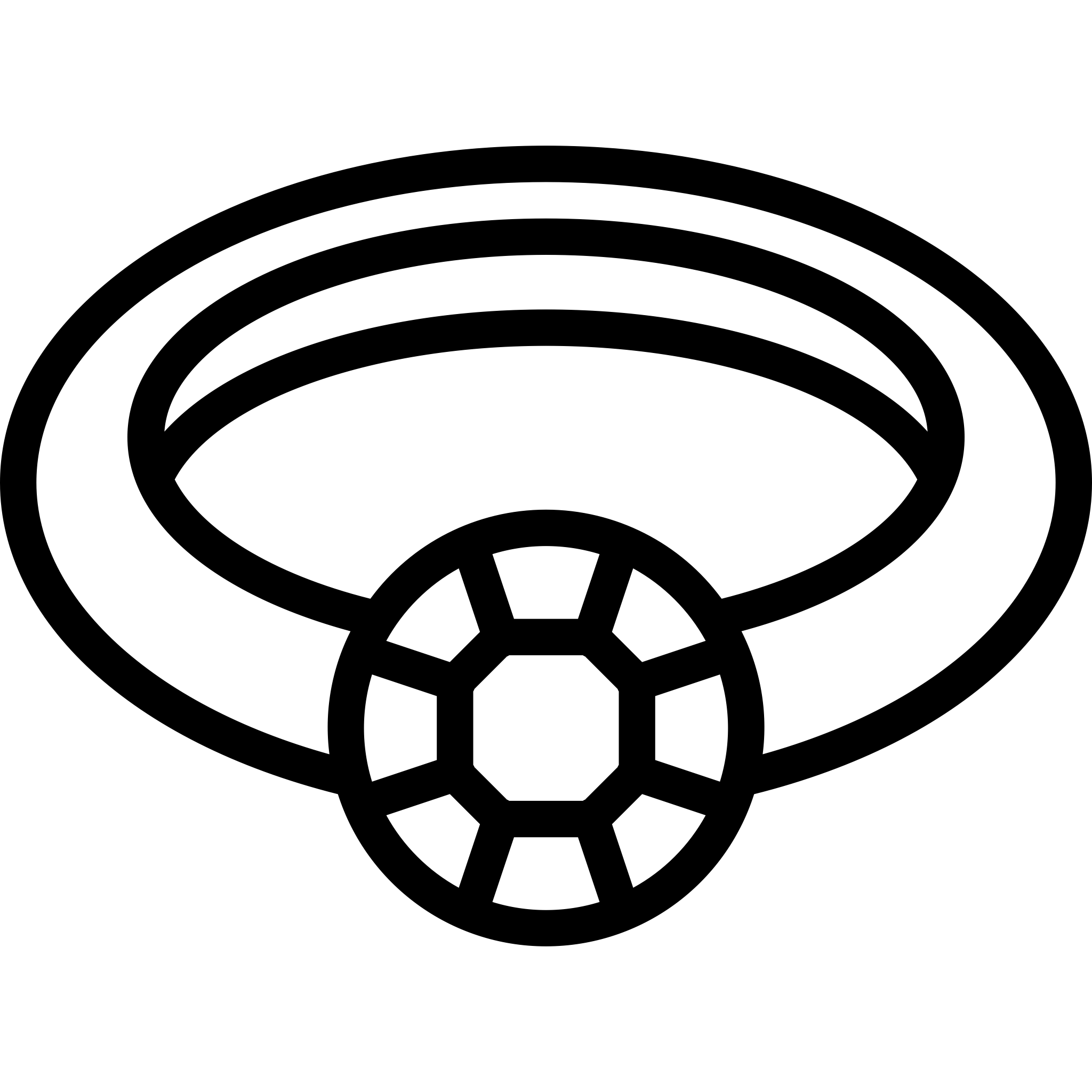 AWS Distro for OpenTelemetry
Amazon Managed Service for Grafana
Amazon Managed Service for Prometheus
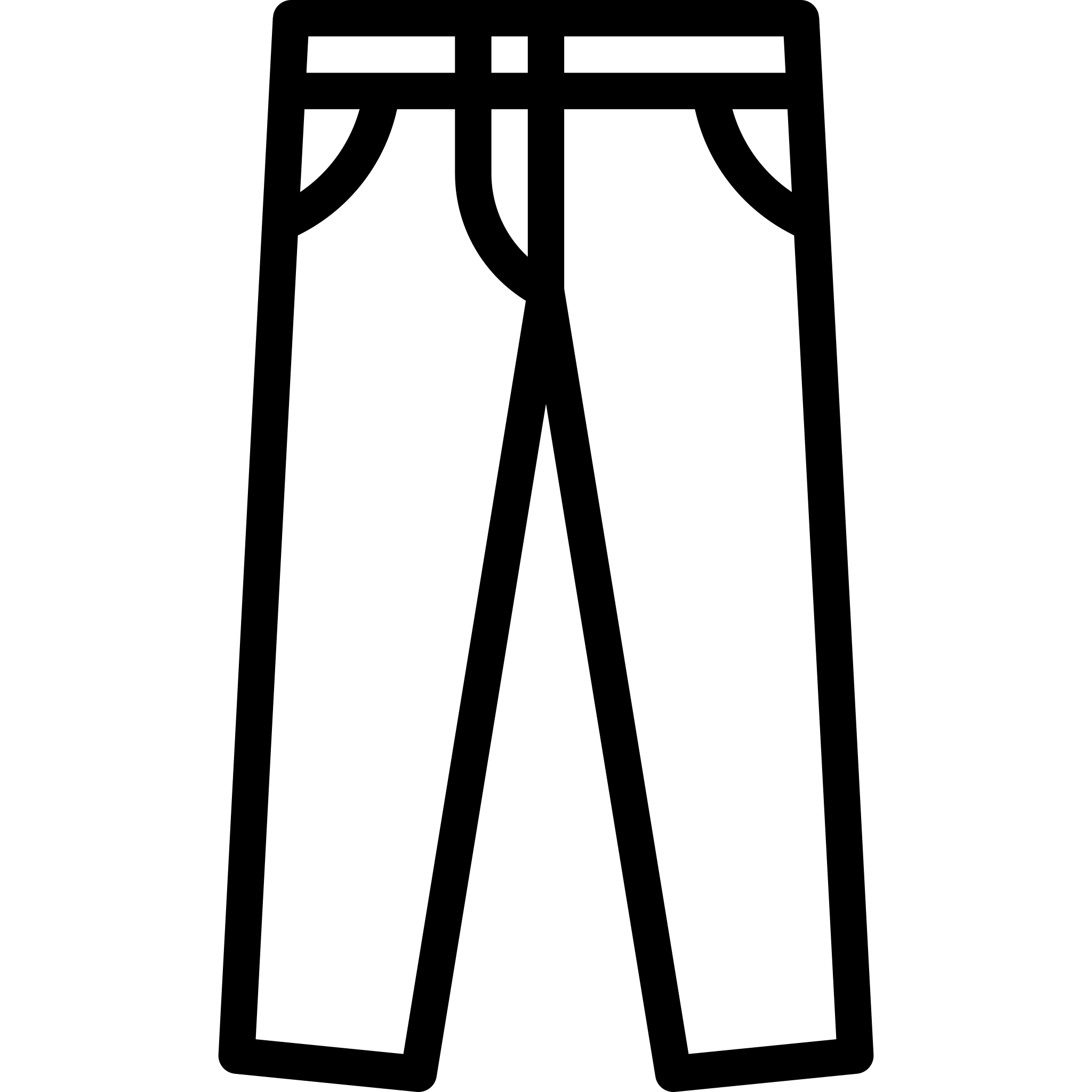 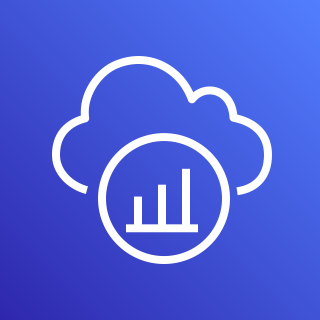 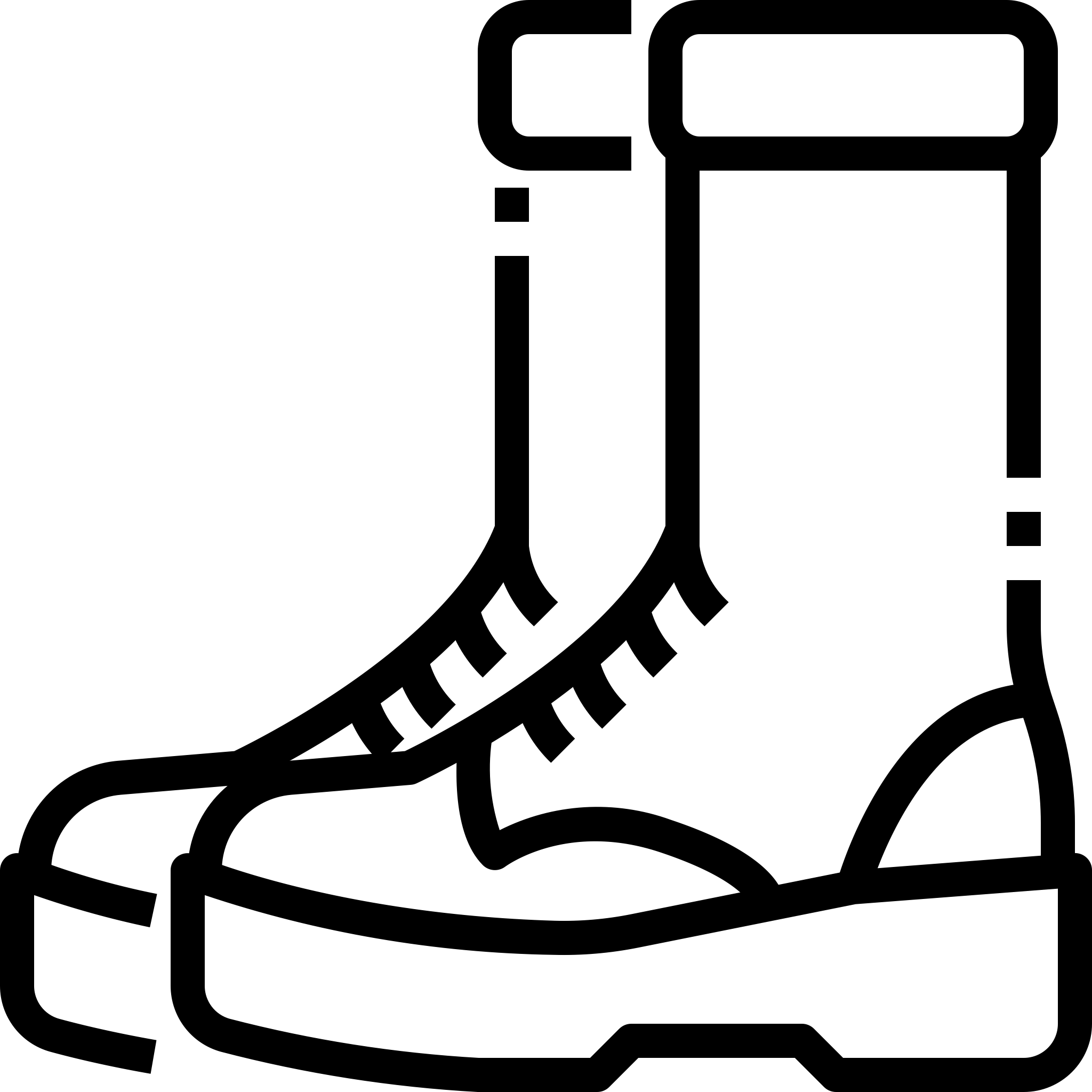 AWS X-Ray
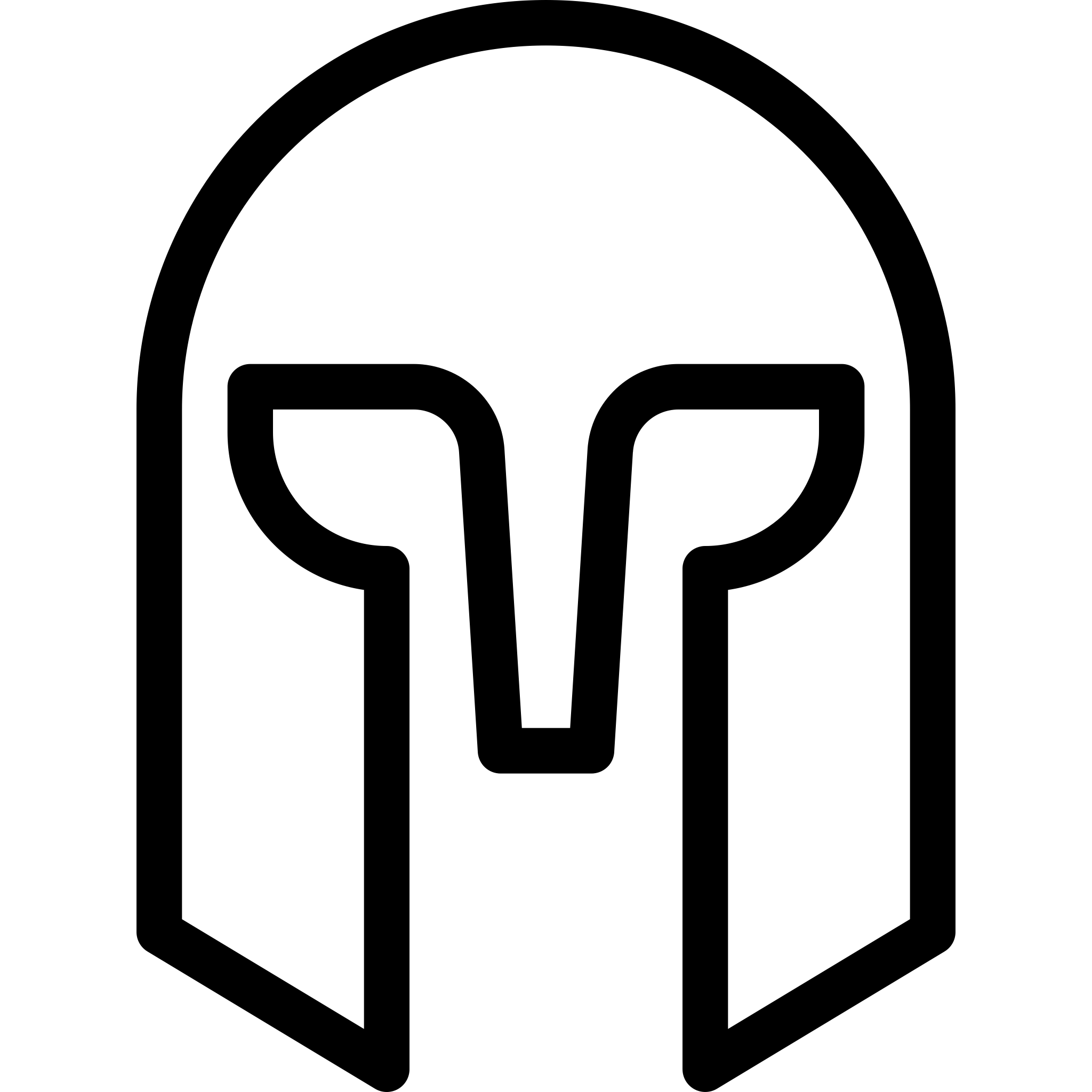 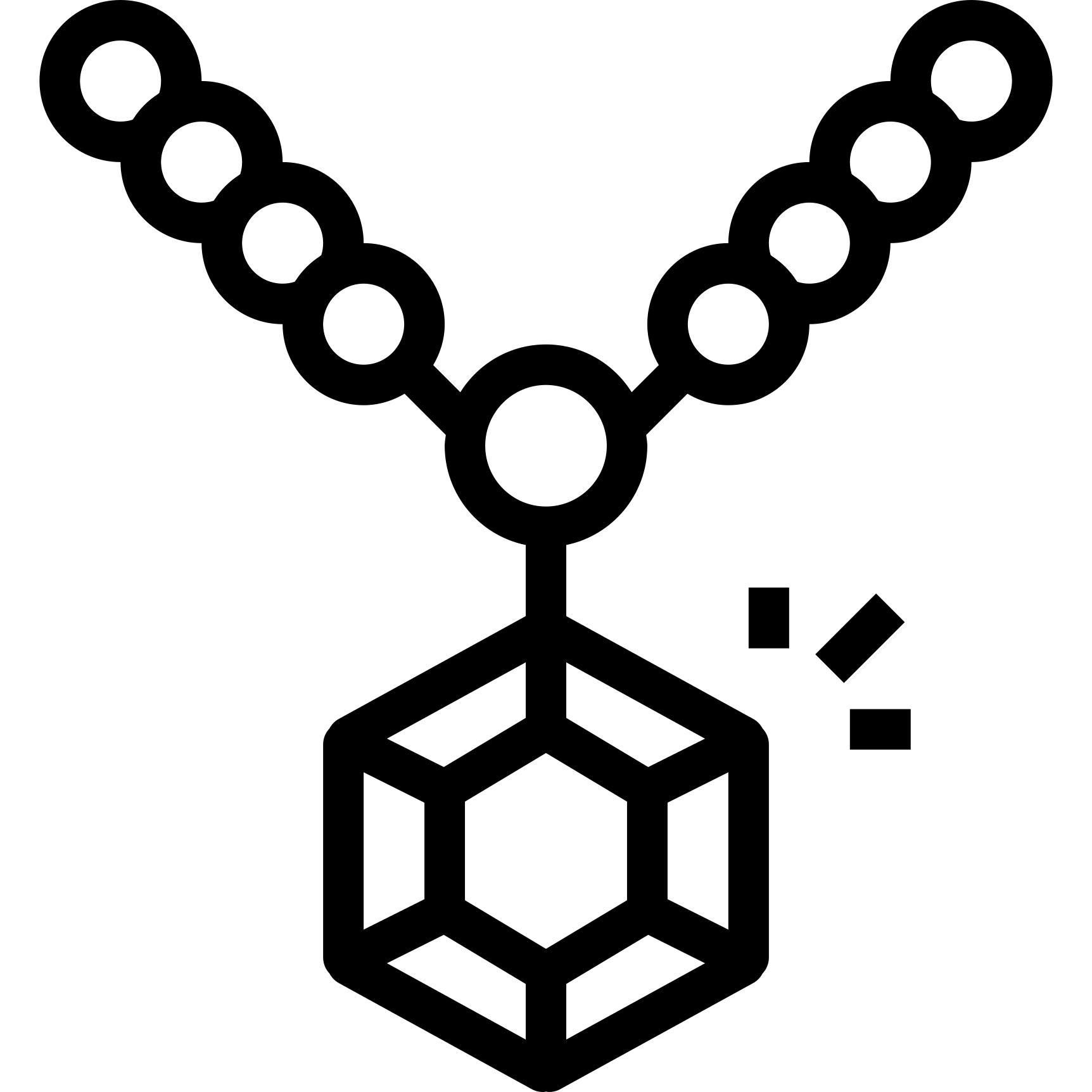 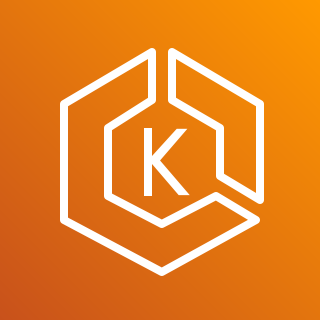 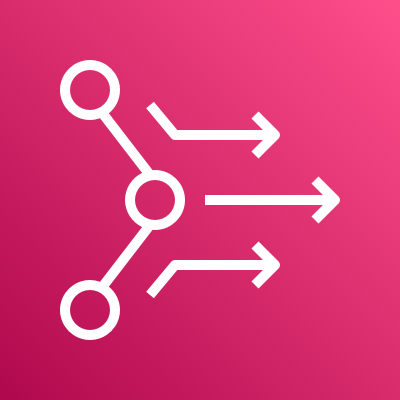 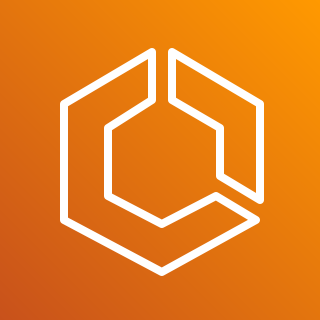 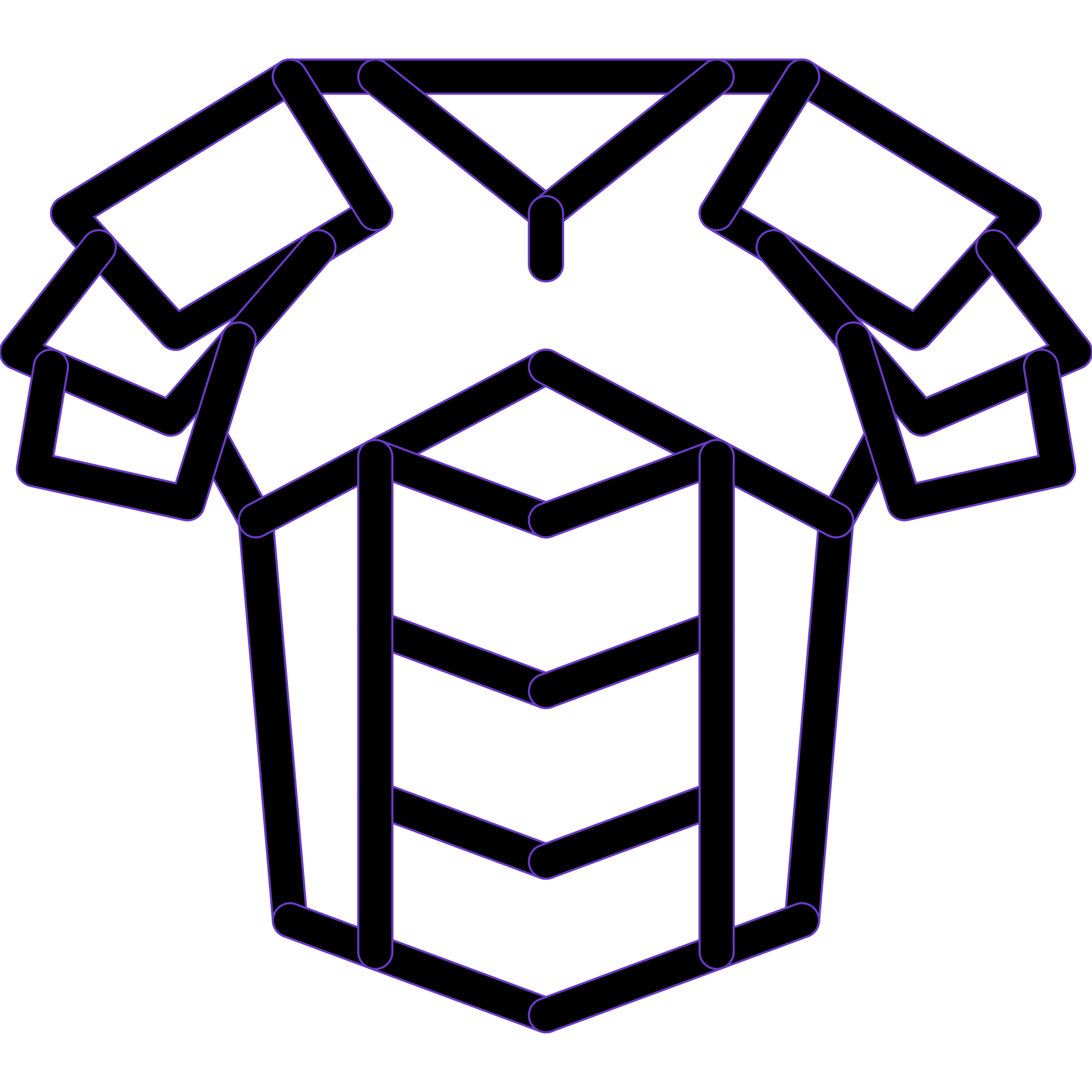 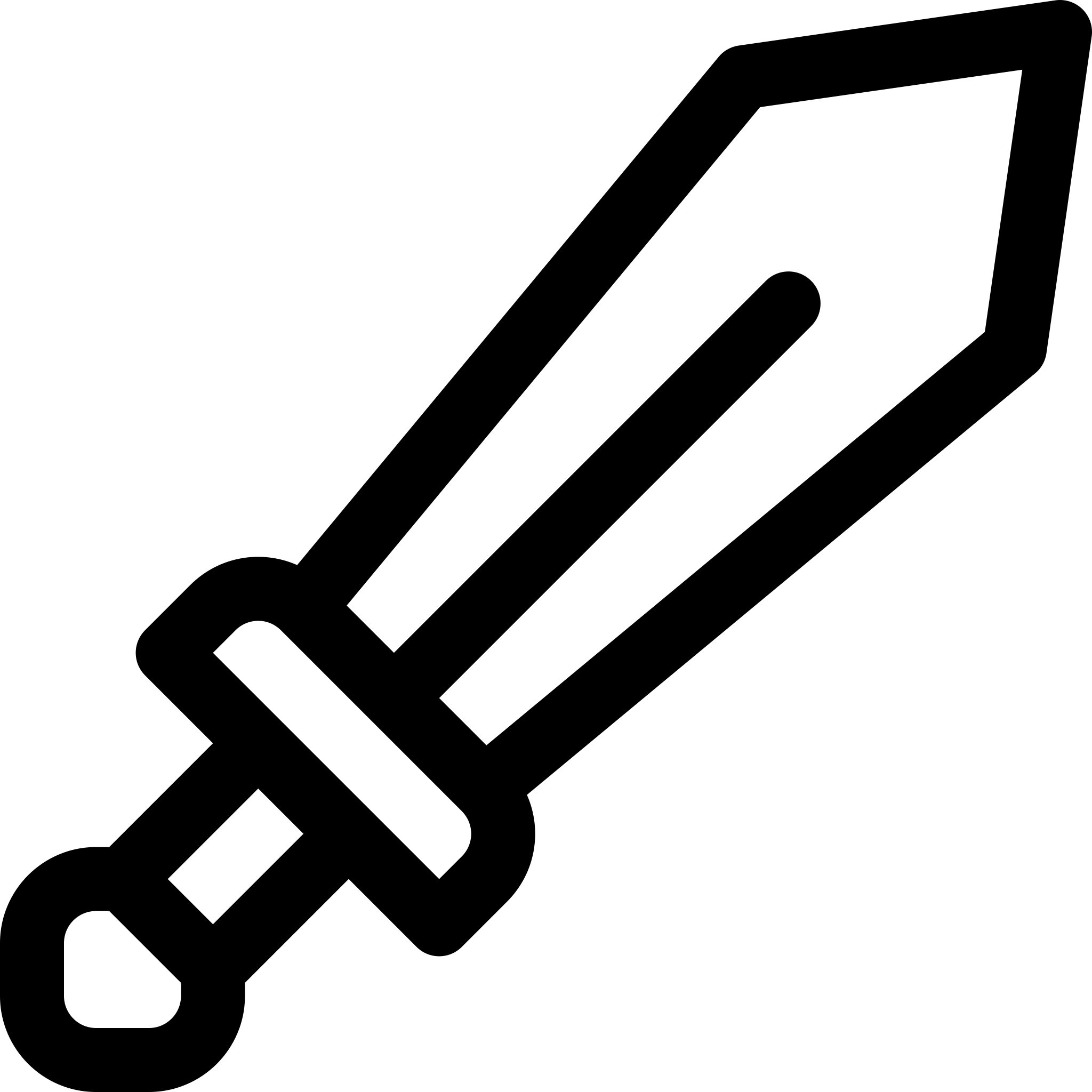 Amazon Elastic Kubernetes Service (Amazon EKS)
Amazon Elastic Container Service (Amazon ECS)
AWS Proton
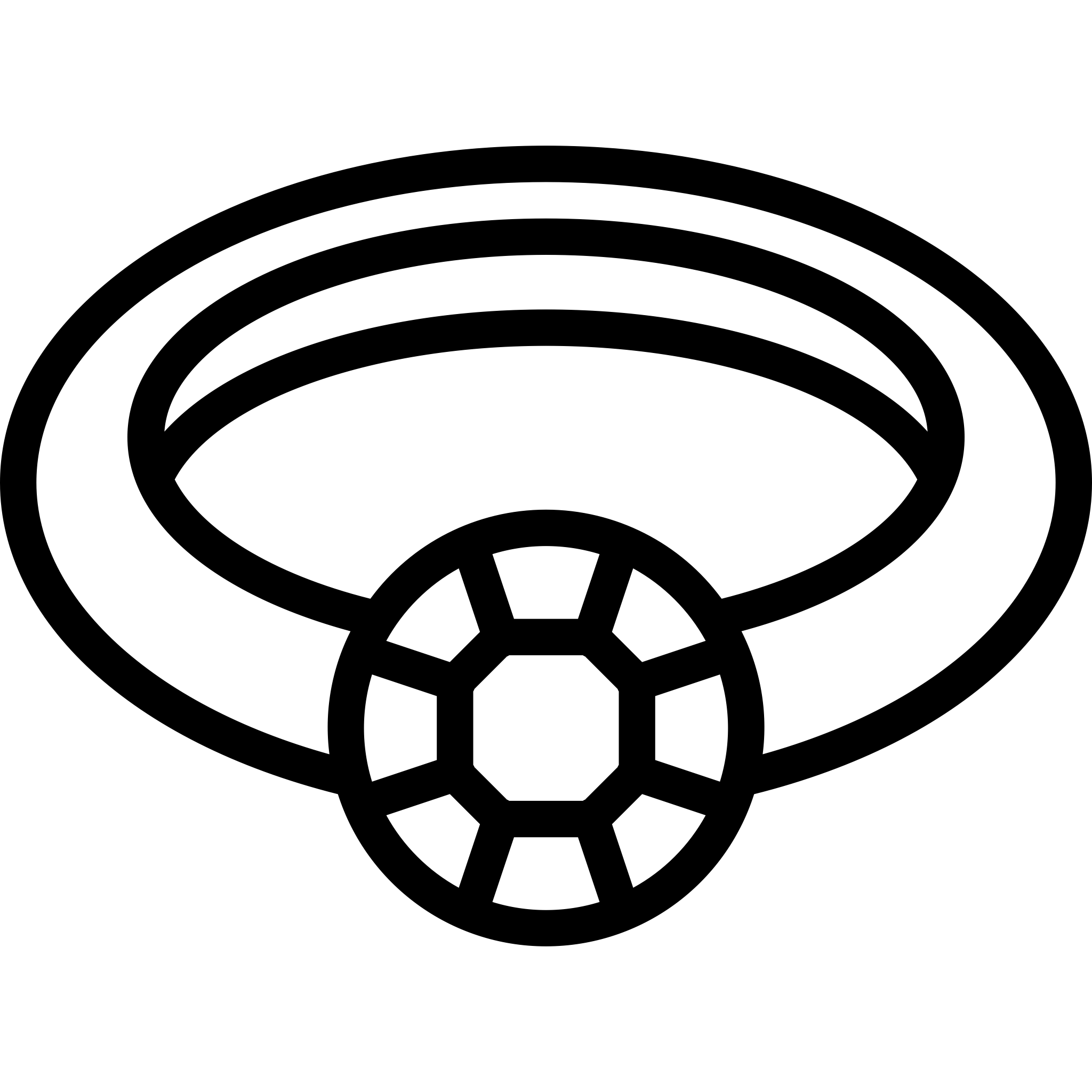 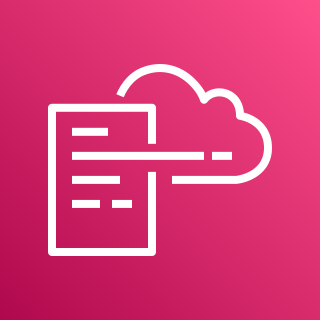 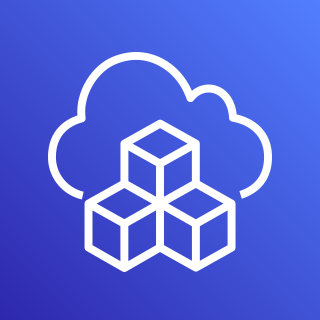 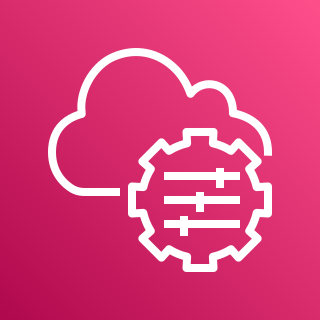 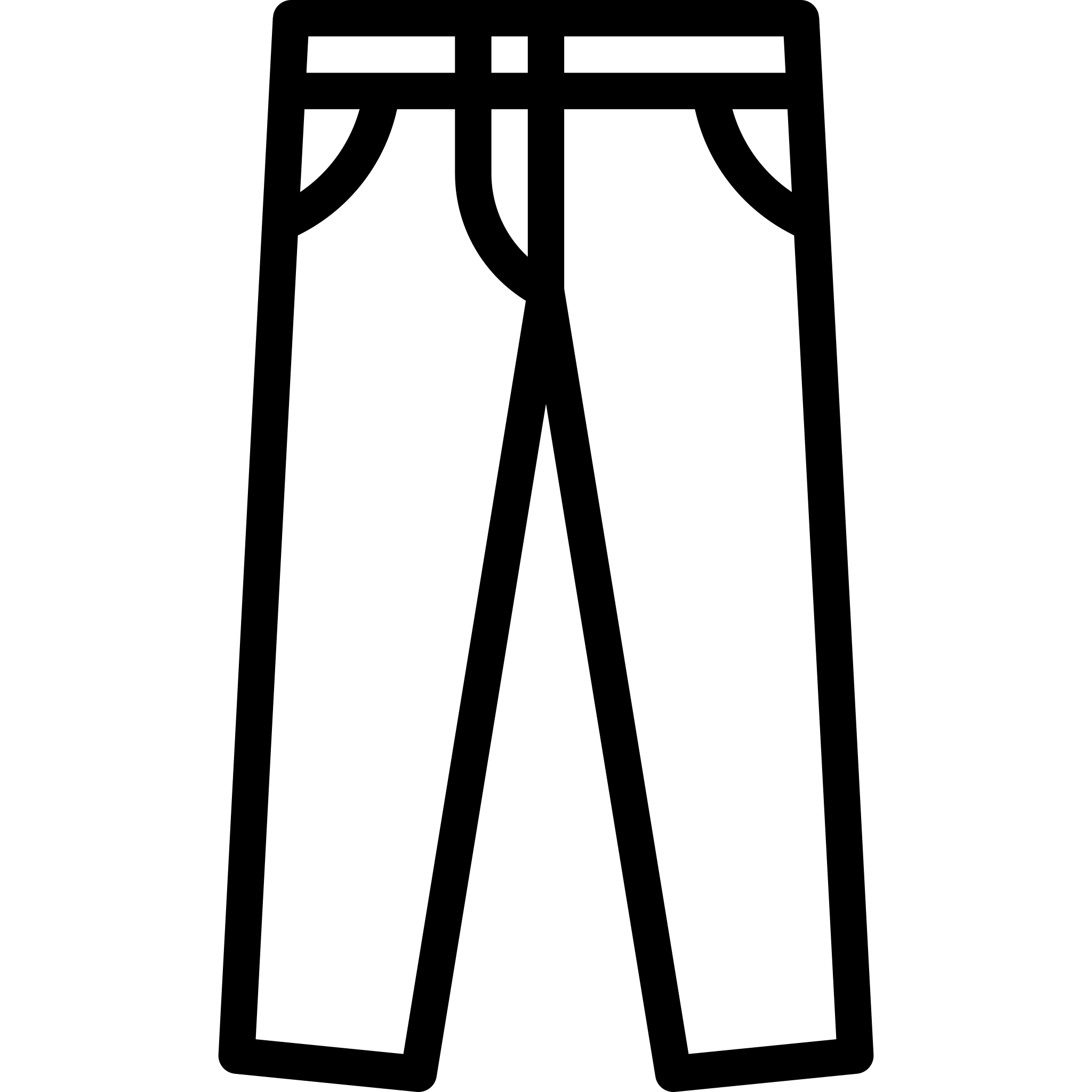 AWS CloudFormation
AWS Cloud Development Kit (AWS CDK)
AWS Systems Manager
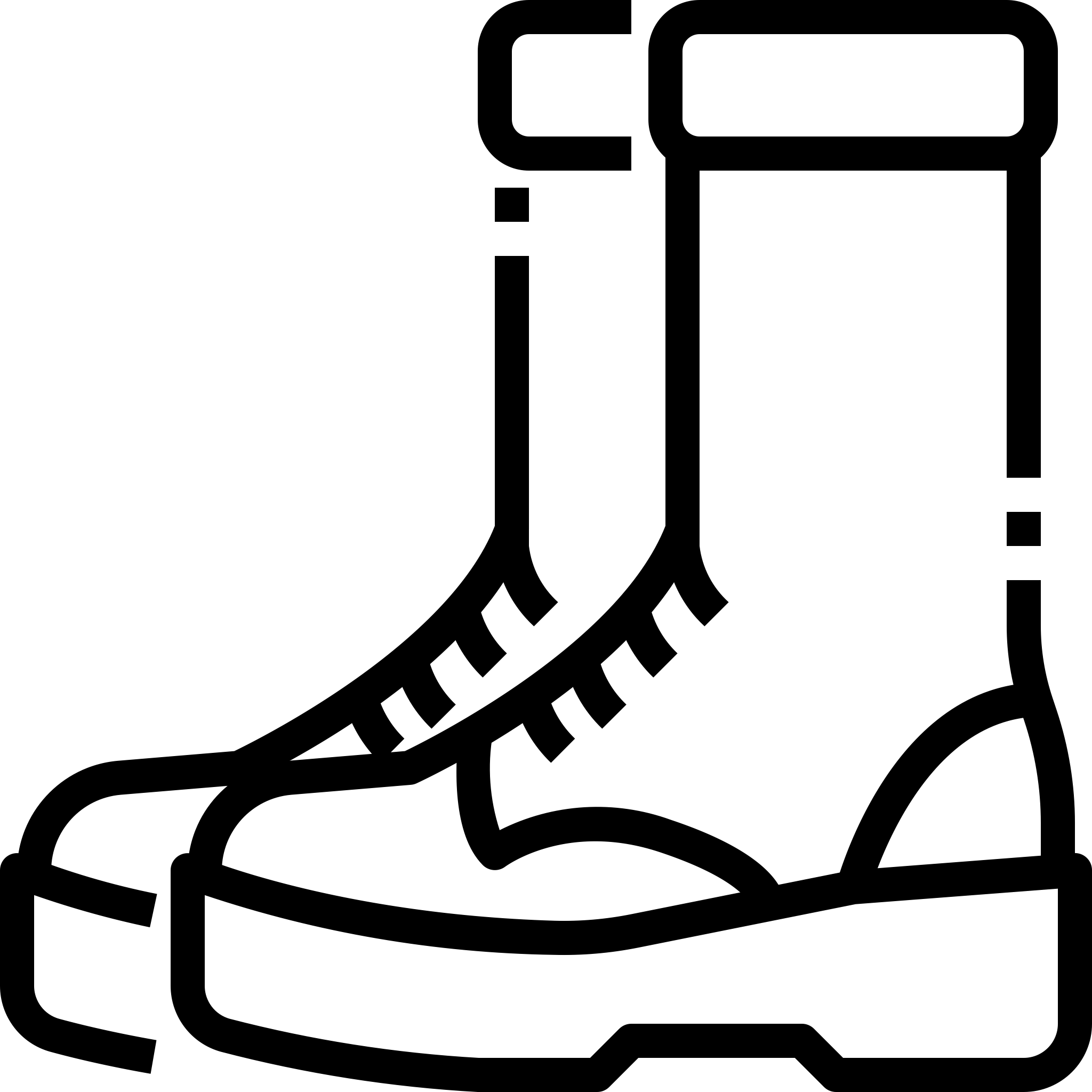 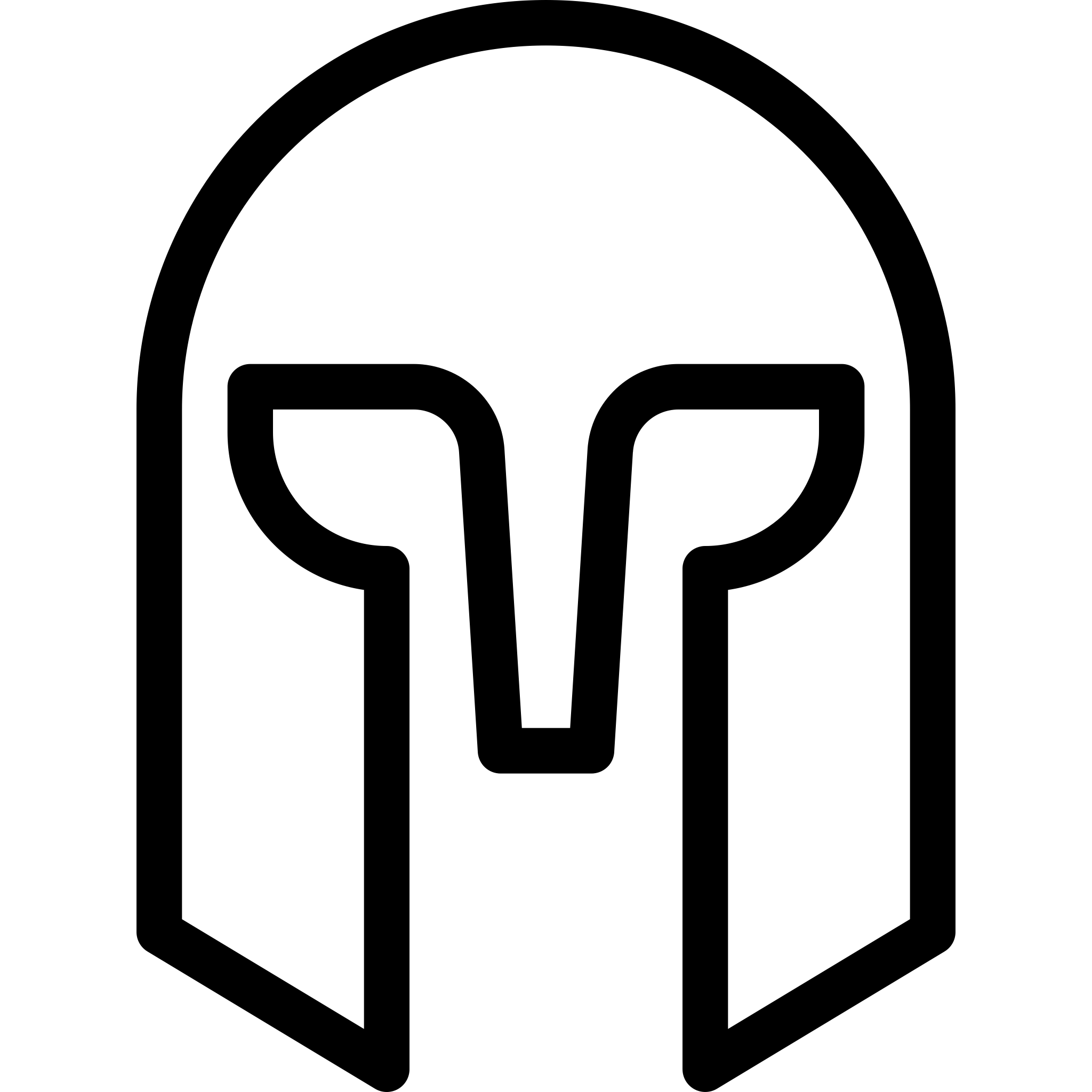 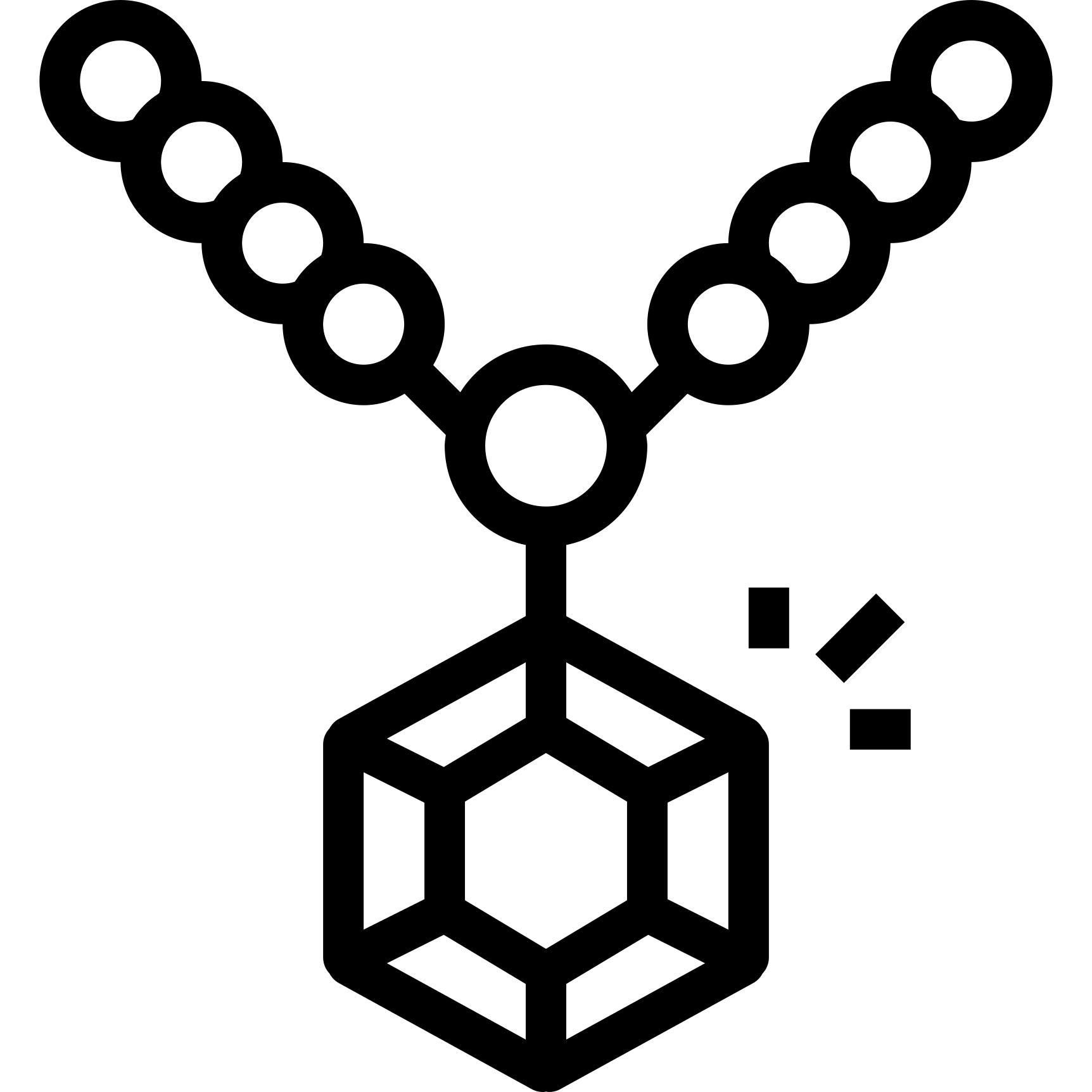 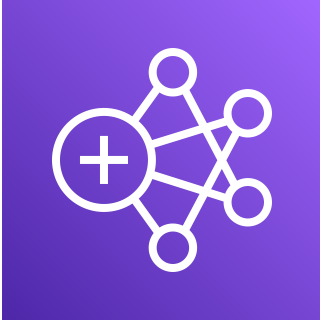 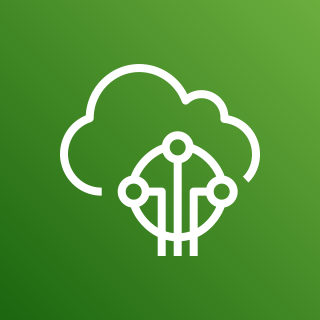 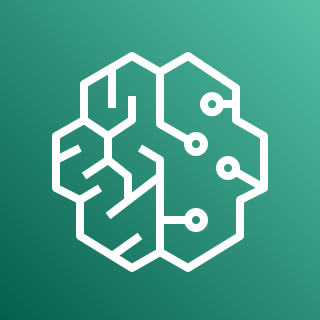 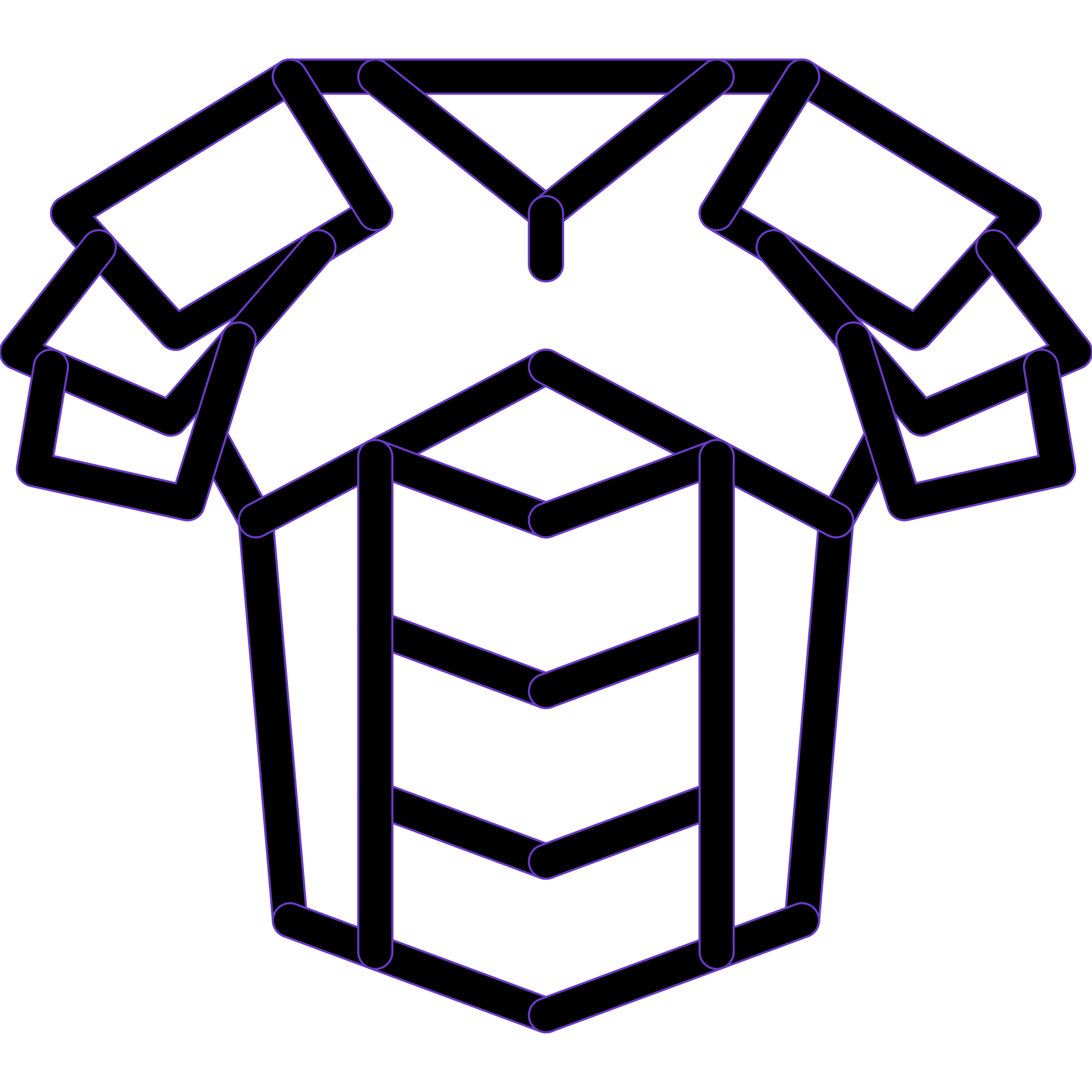 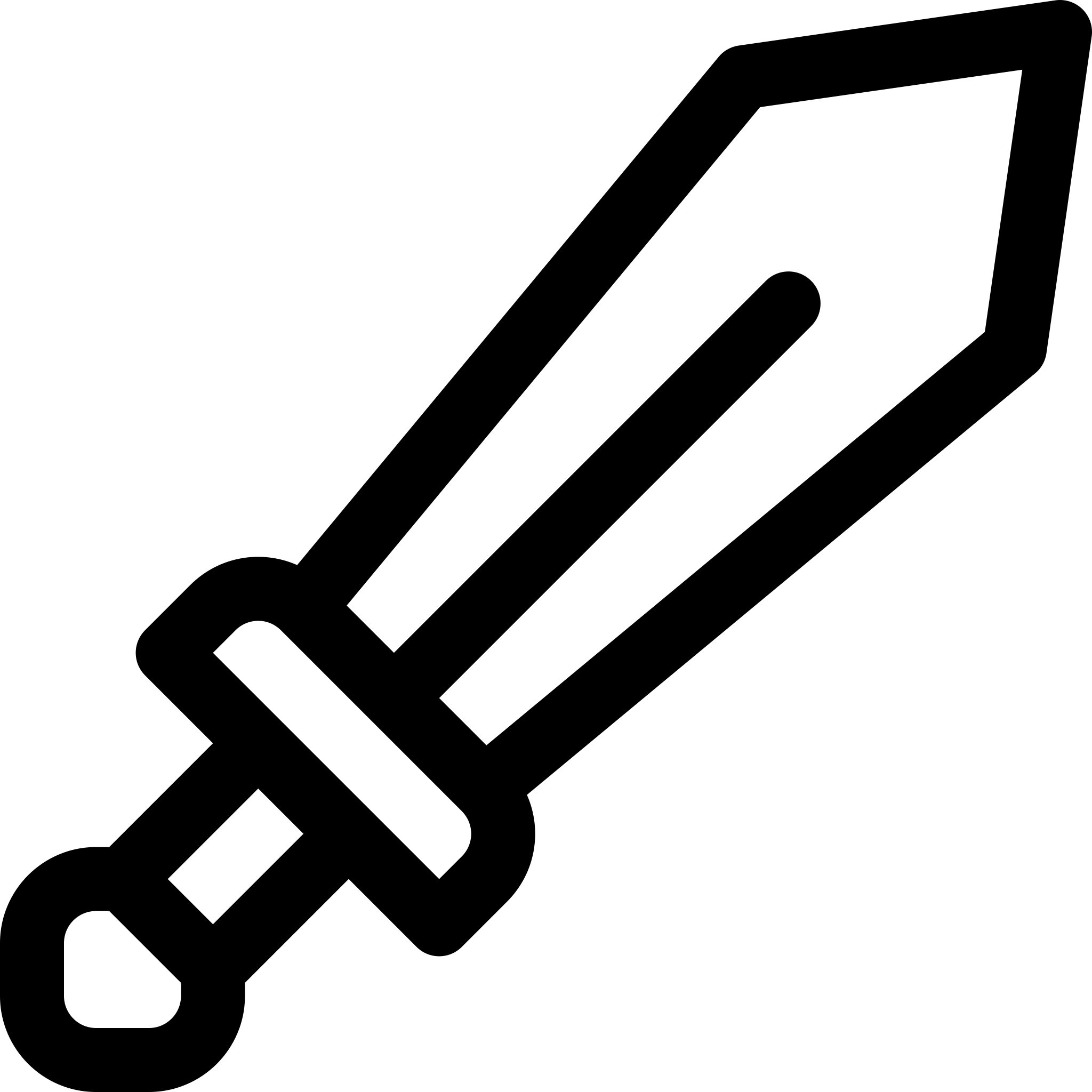 Amazon EMR
AWS IoT Core
Amazon SageMaker
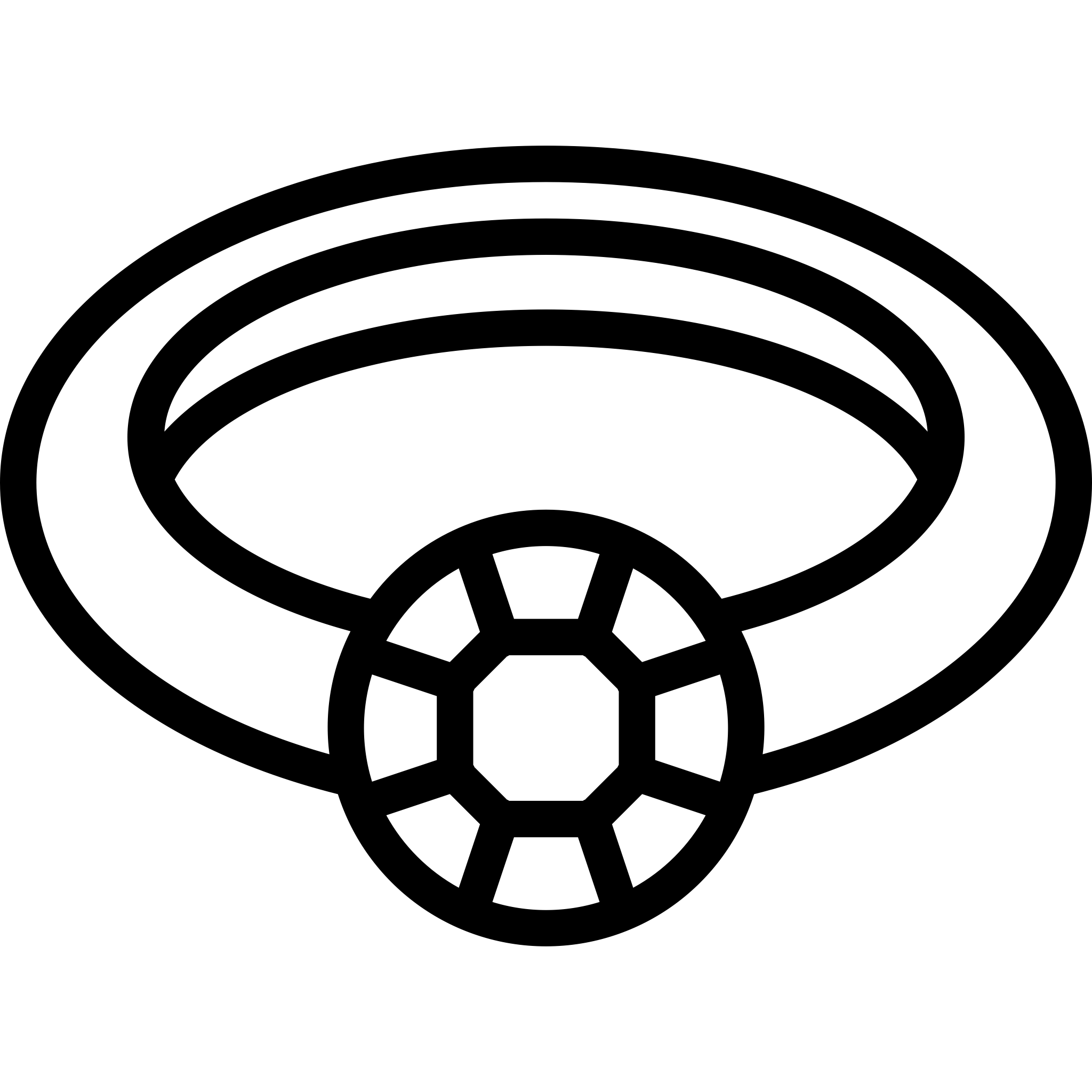 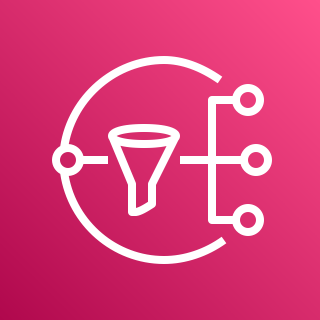 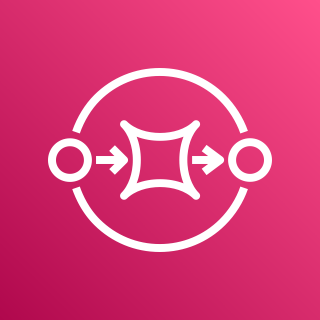 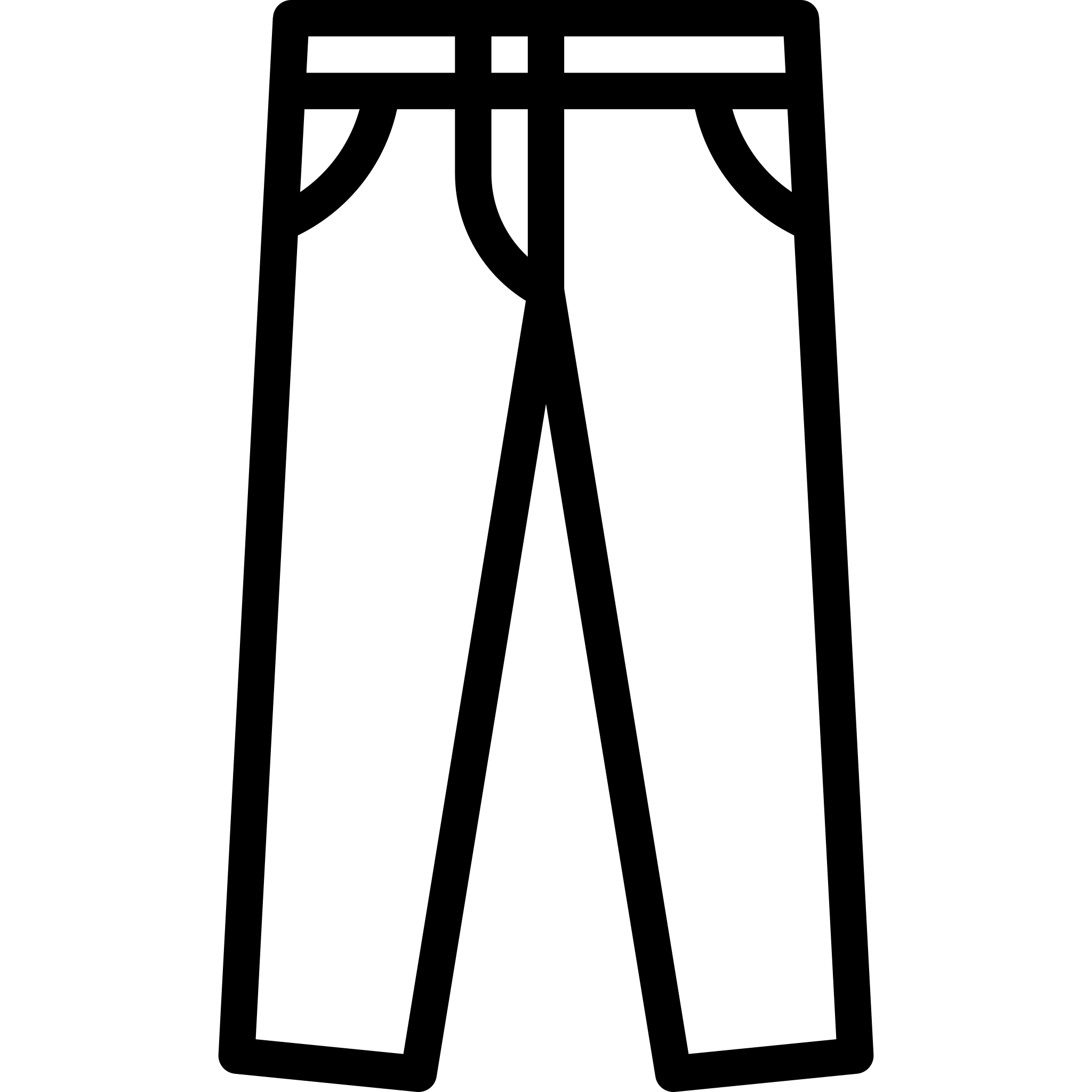 Amazon Simple Notification Service (Amazon SNS)
Amazon Simple Queue Service (Amazon SQS)
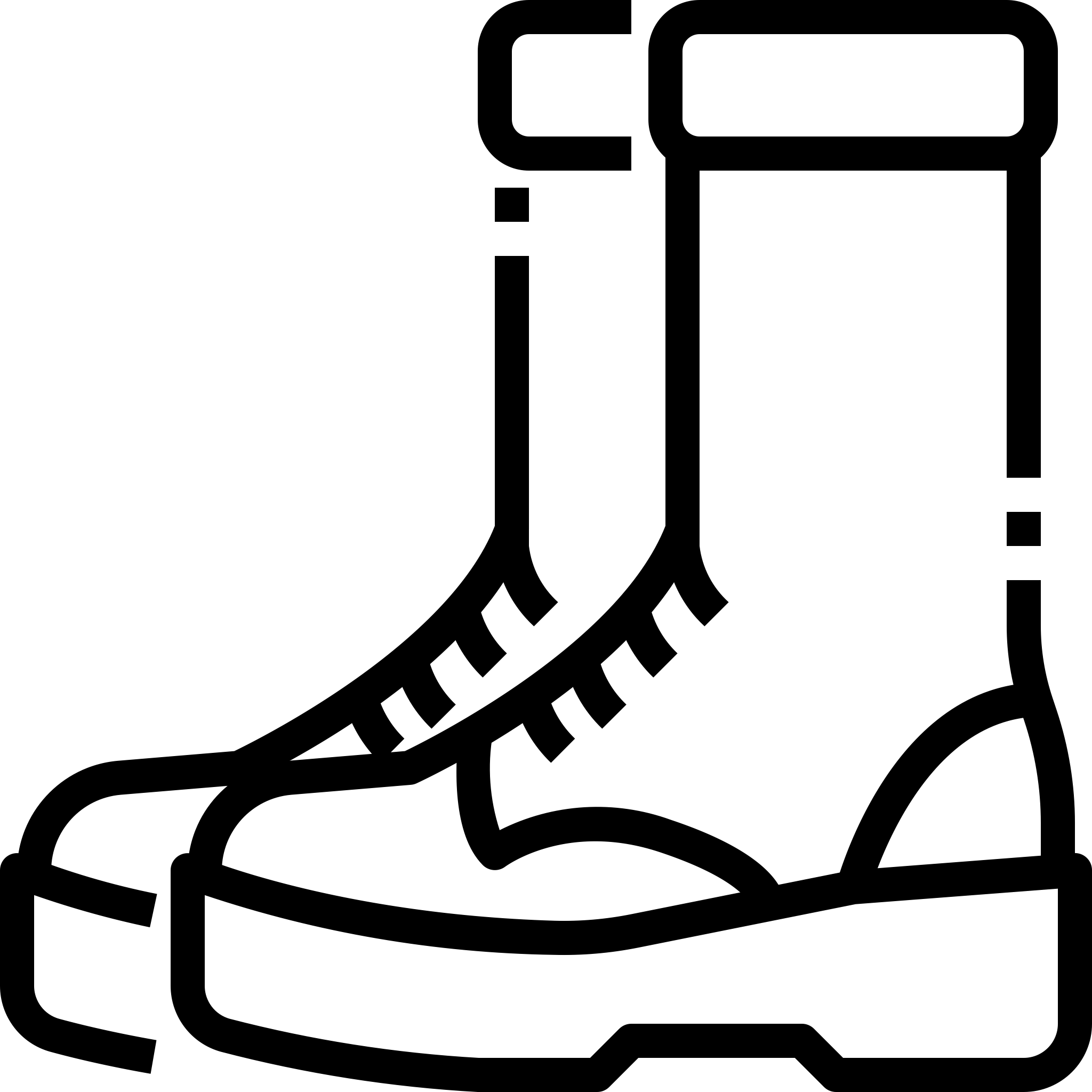 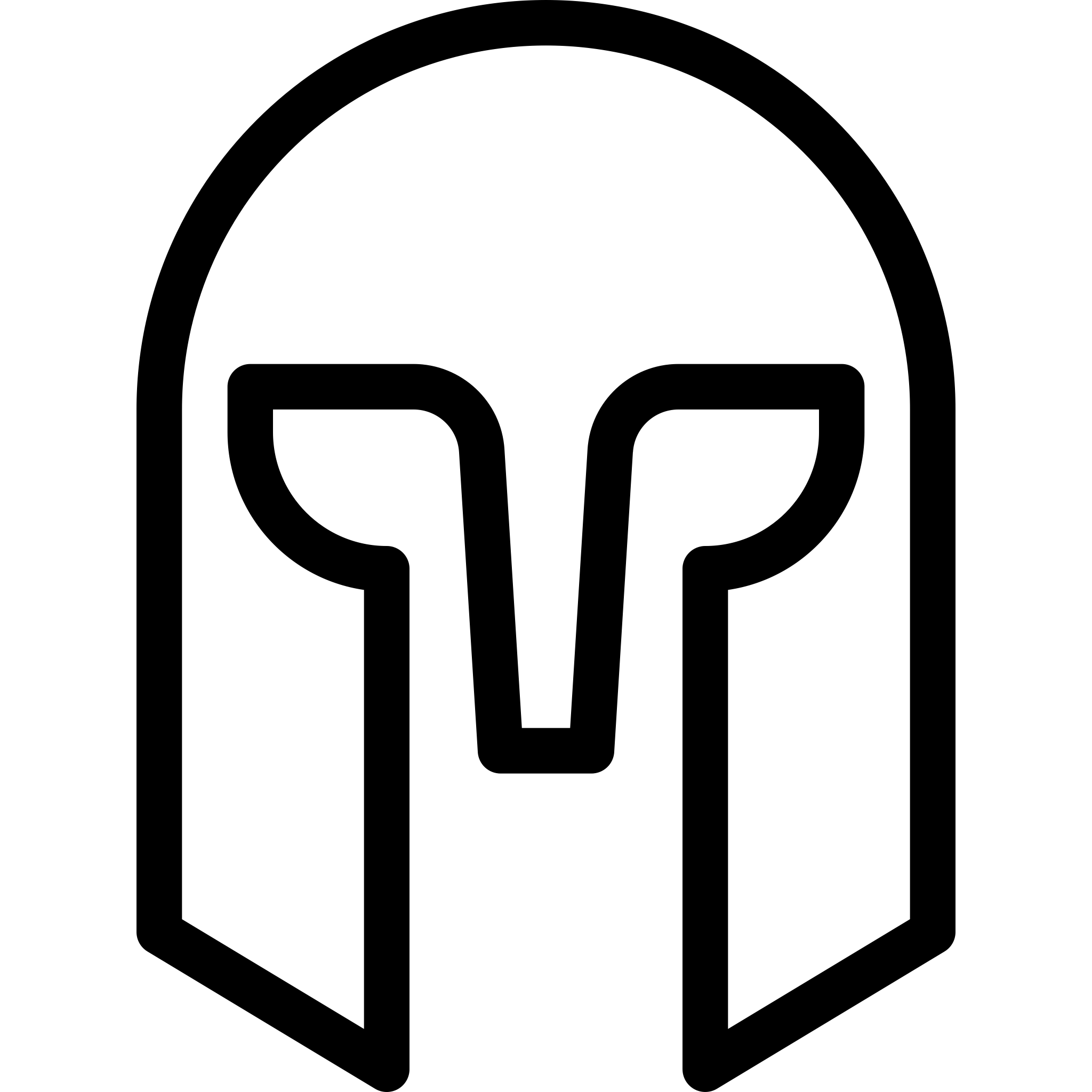 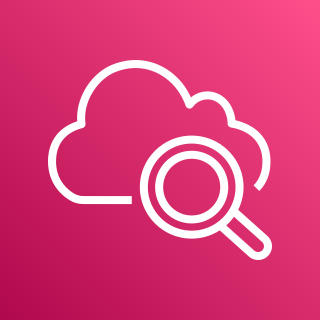 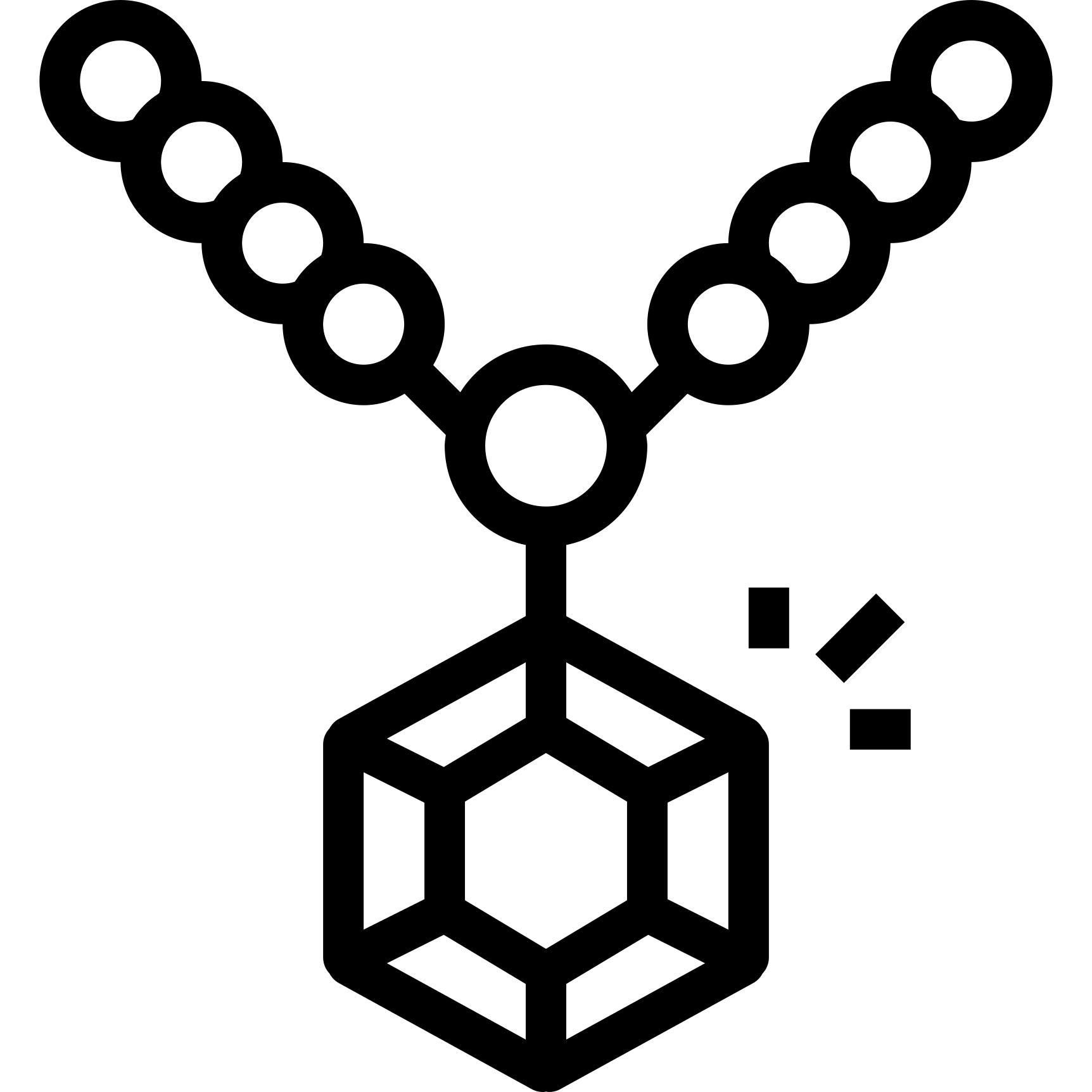 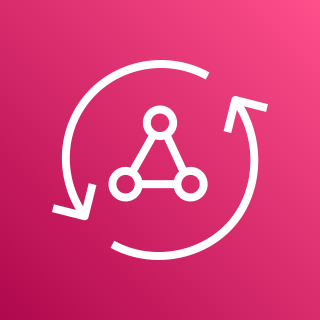 Amazon CloudWatch
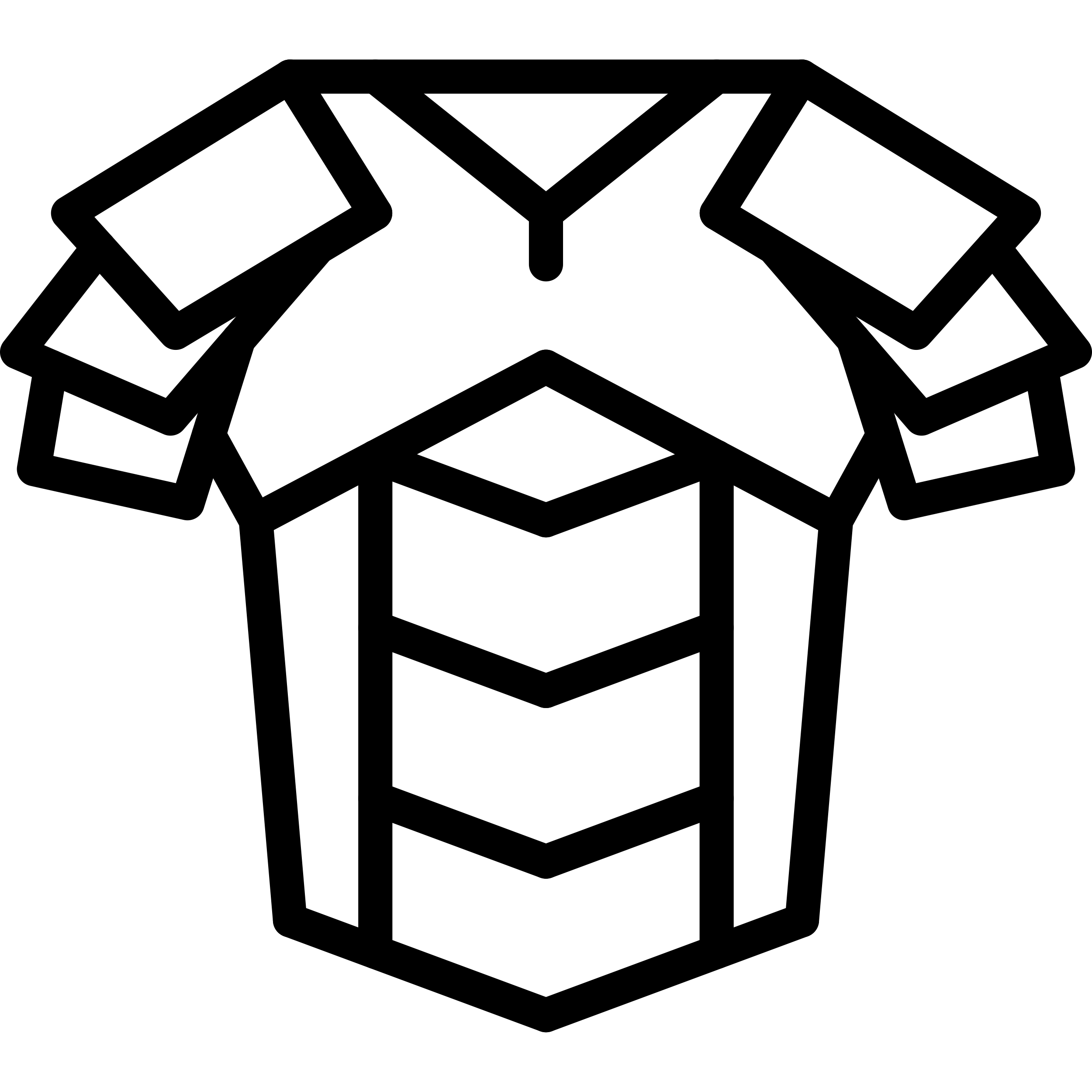 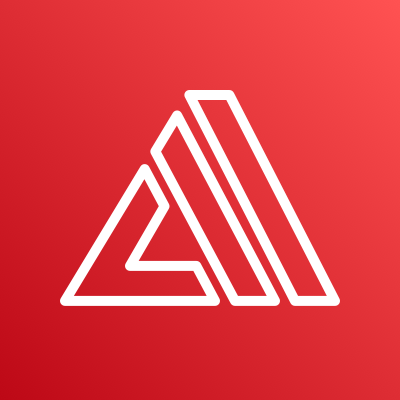 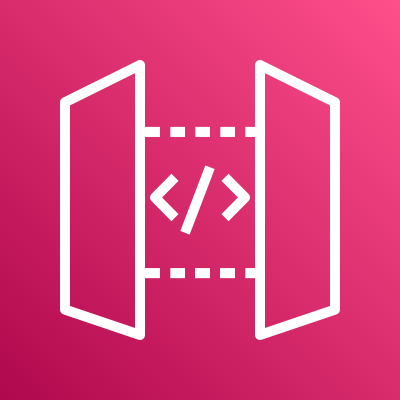 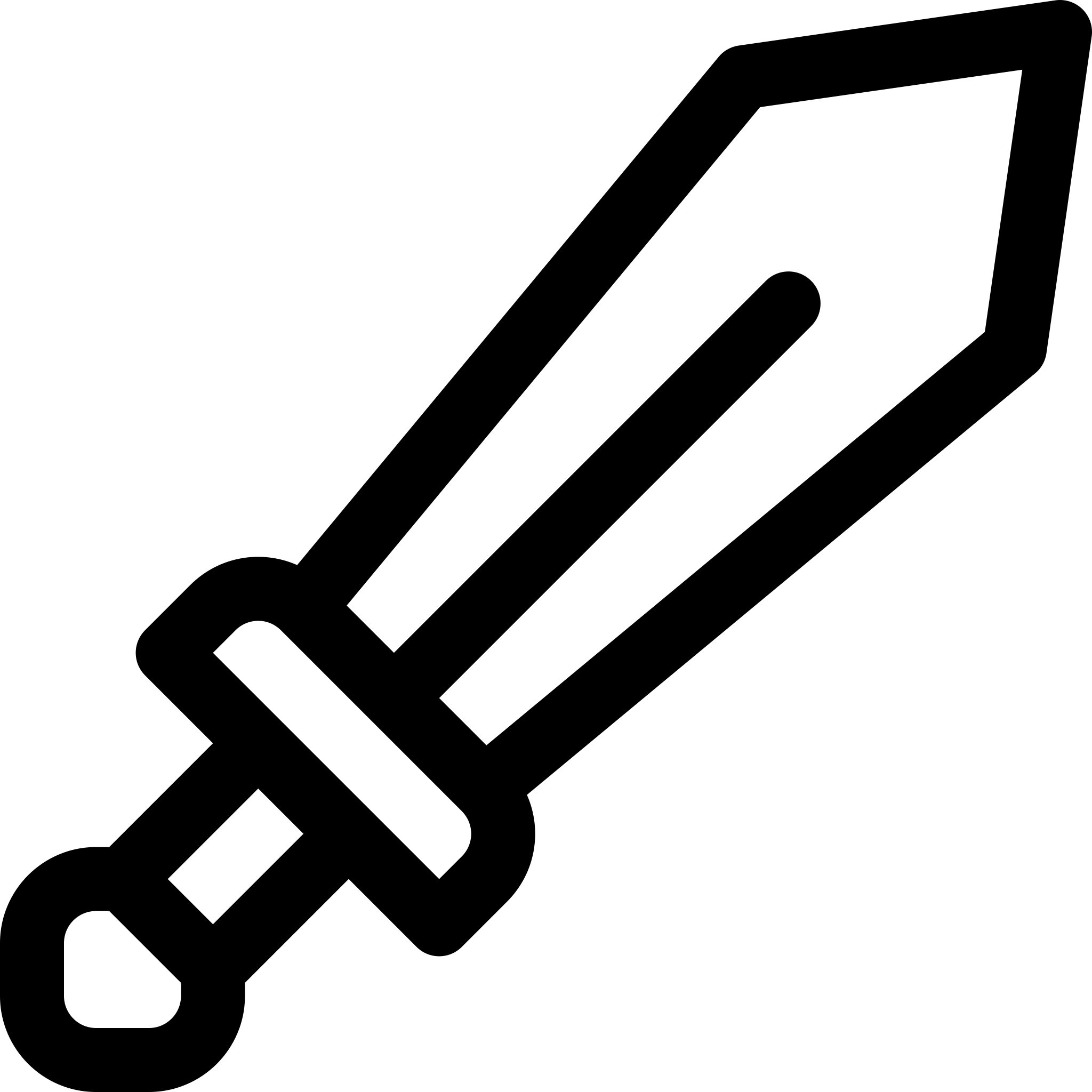 AWS AppSync
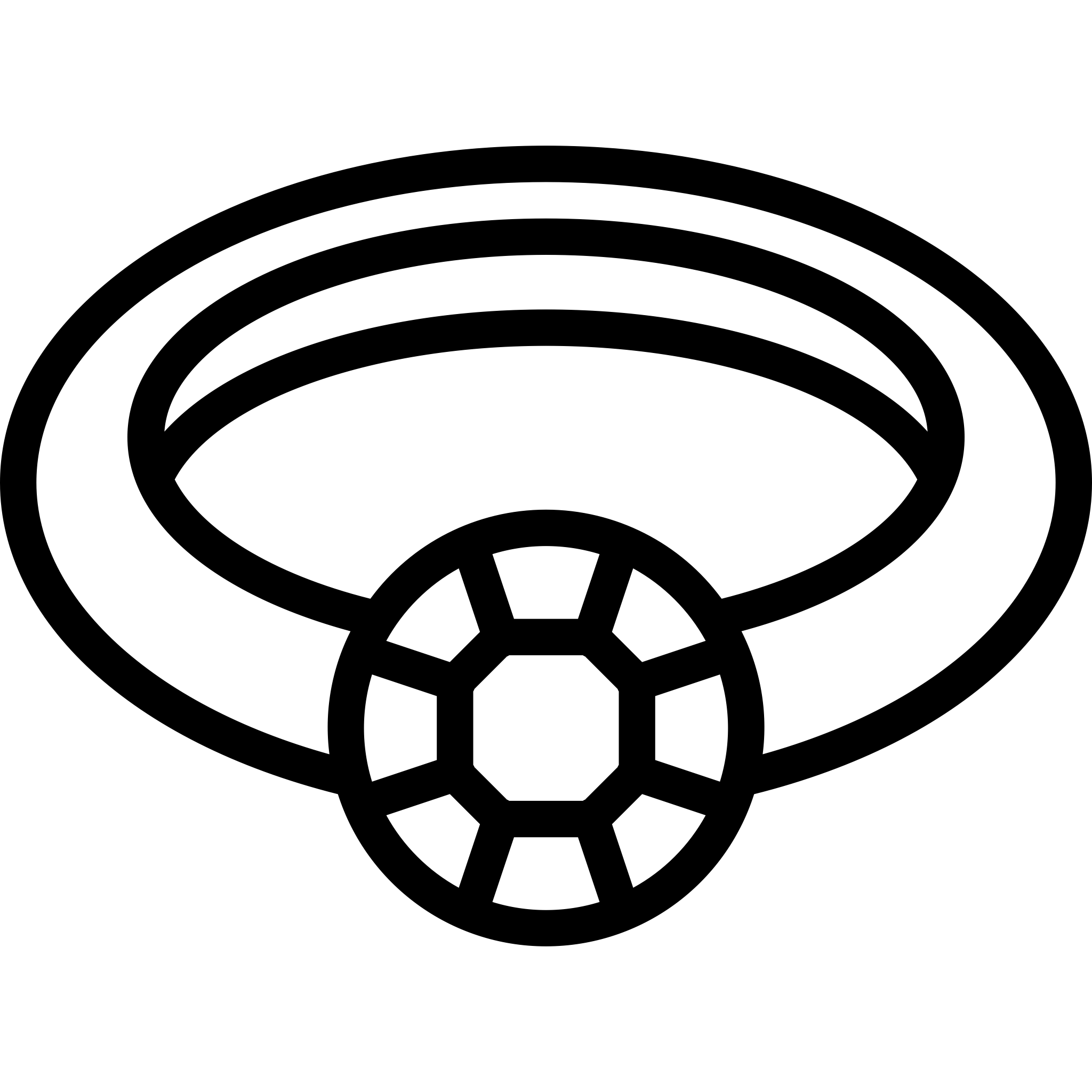 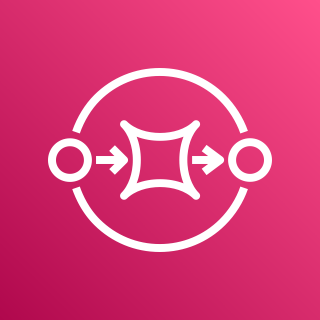 Amazon API Gateway
AWS Amplify
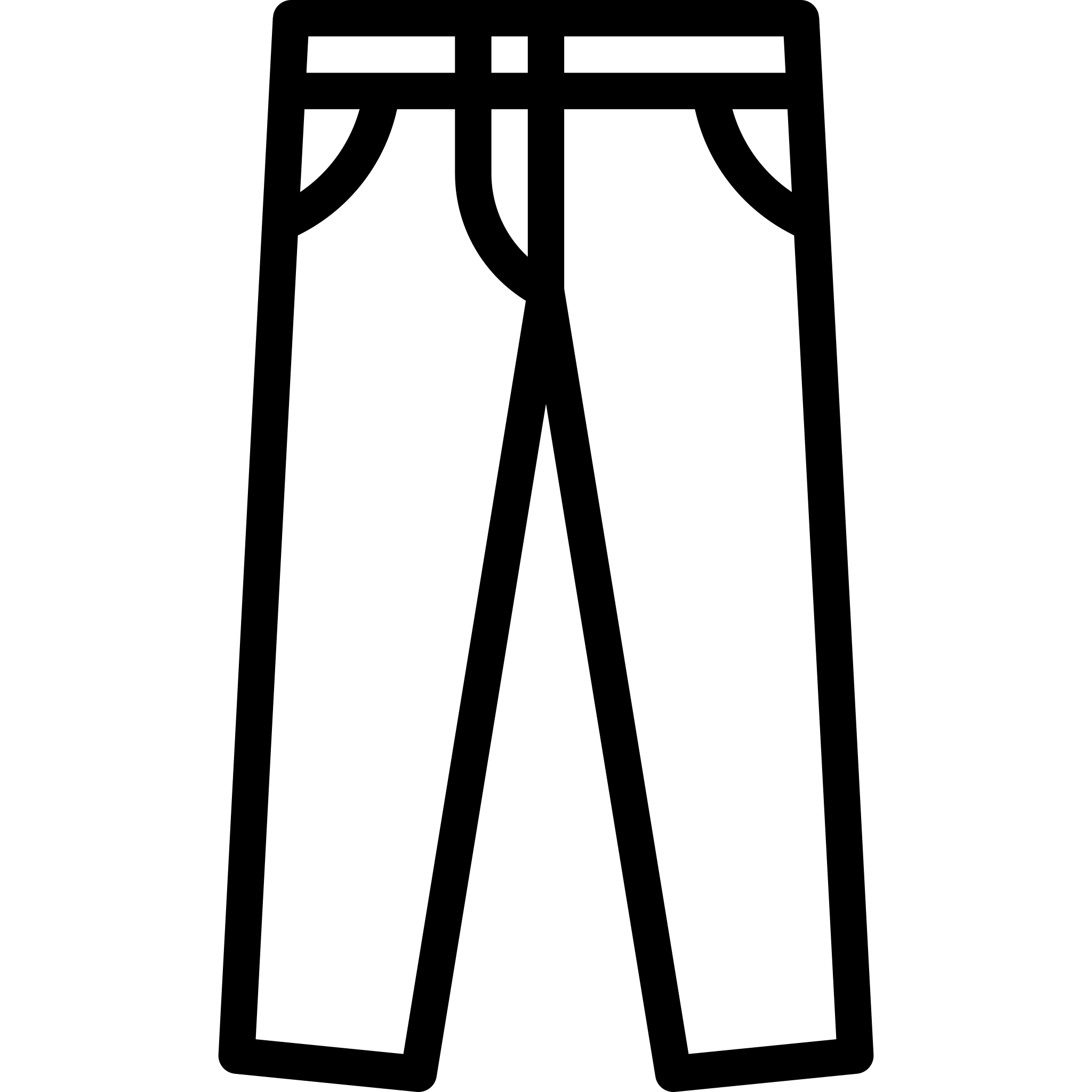 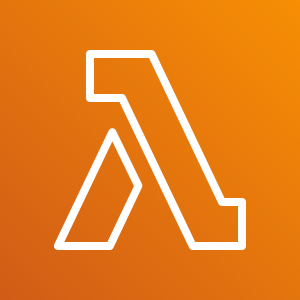 Amazon Simple Queue Service (Amazon SQS)
AWS Lambda
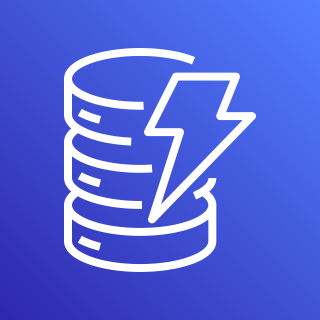 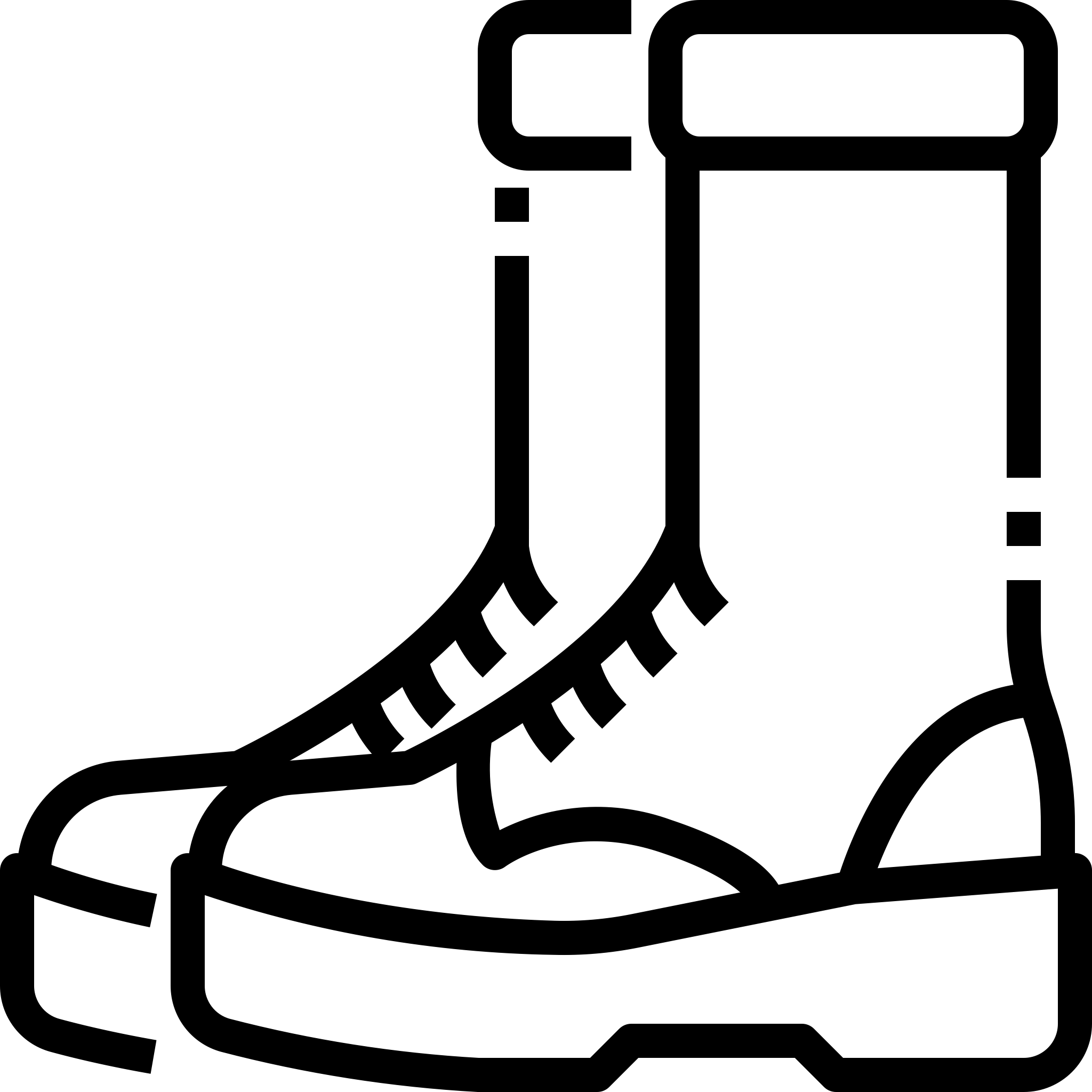 Amazon DynamoDB
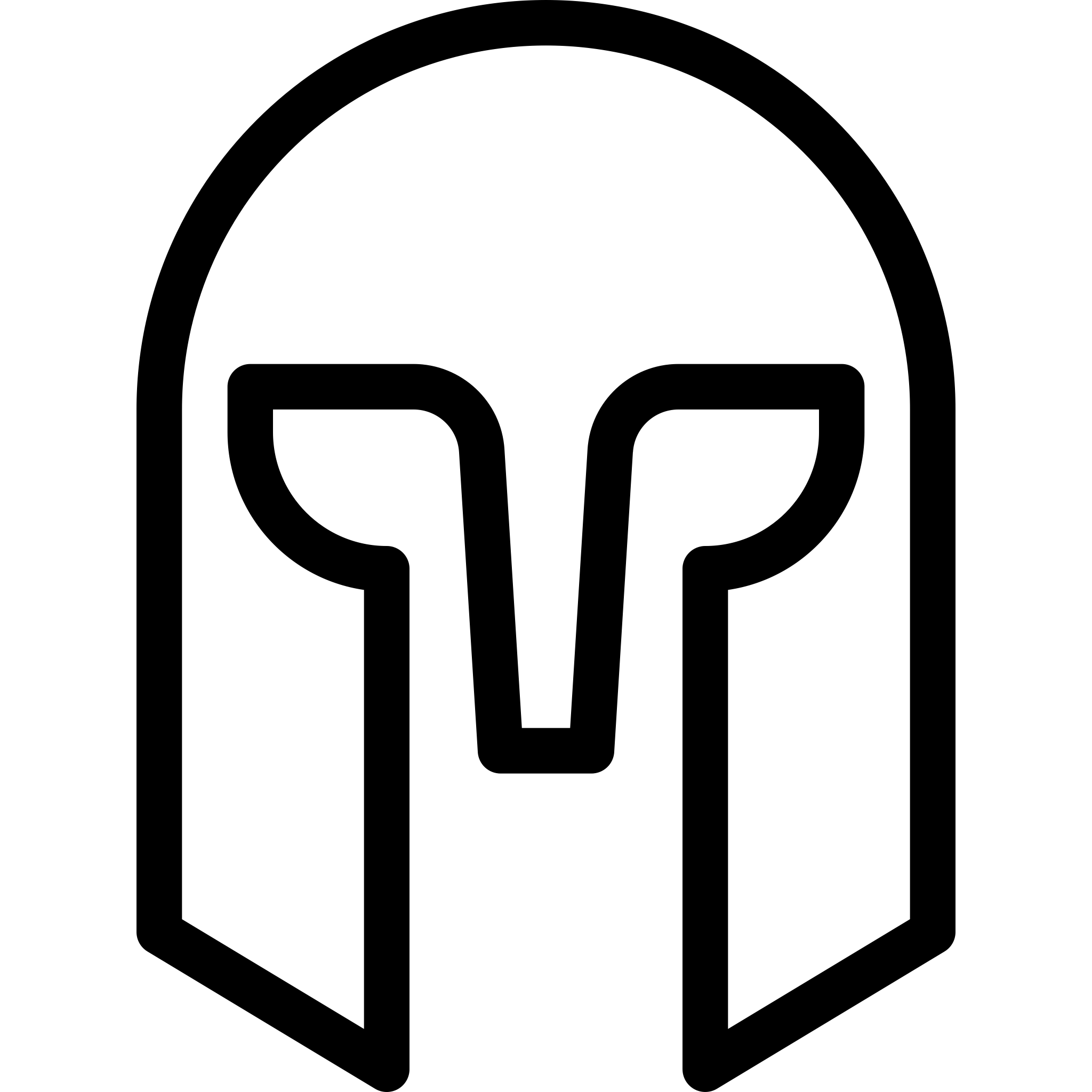 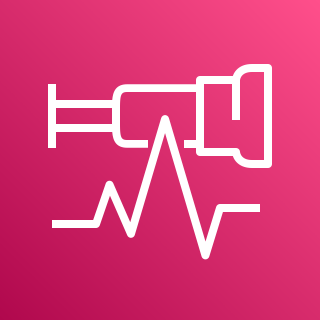 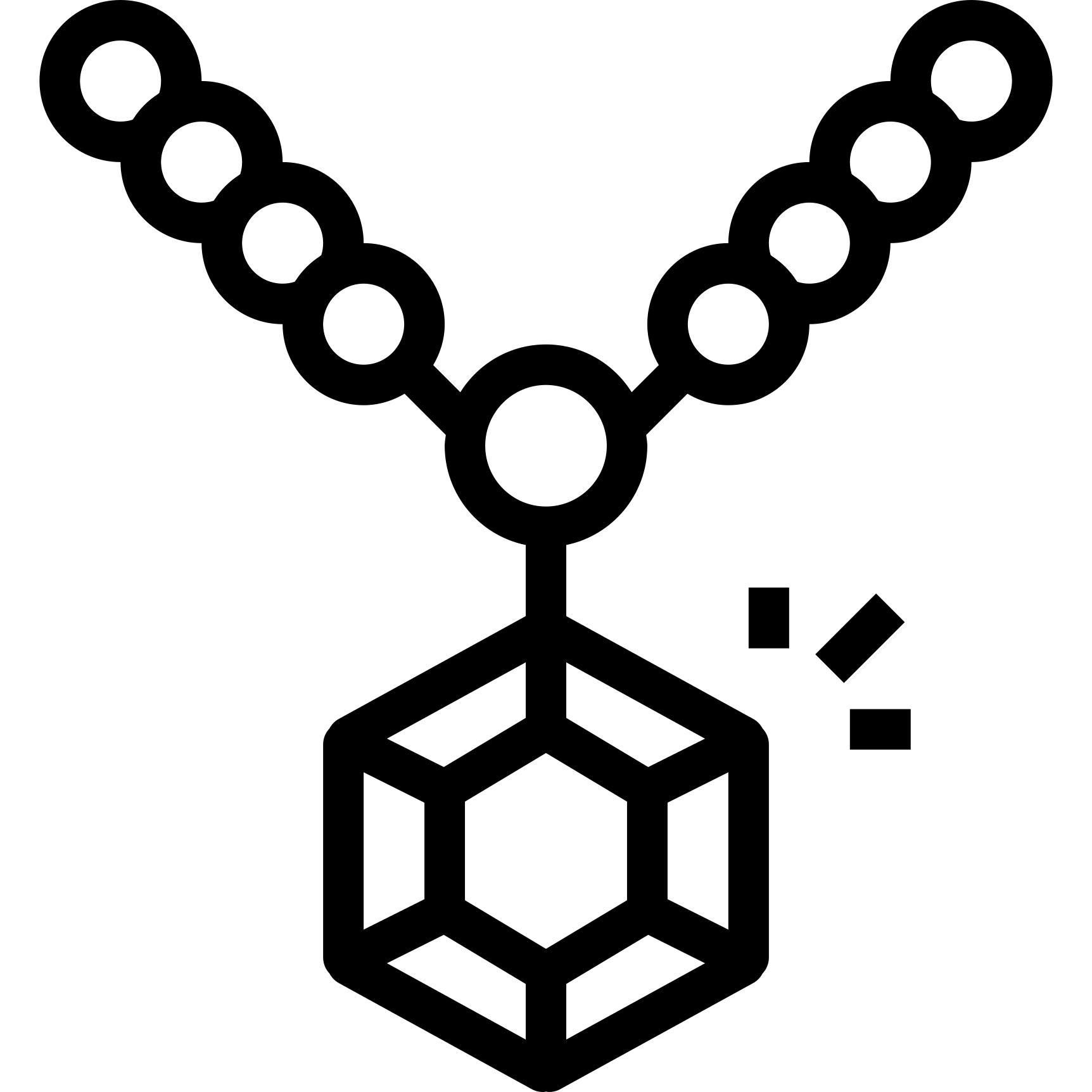 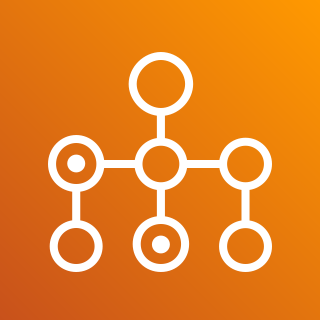 AWS Distro for OpenTelemetry
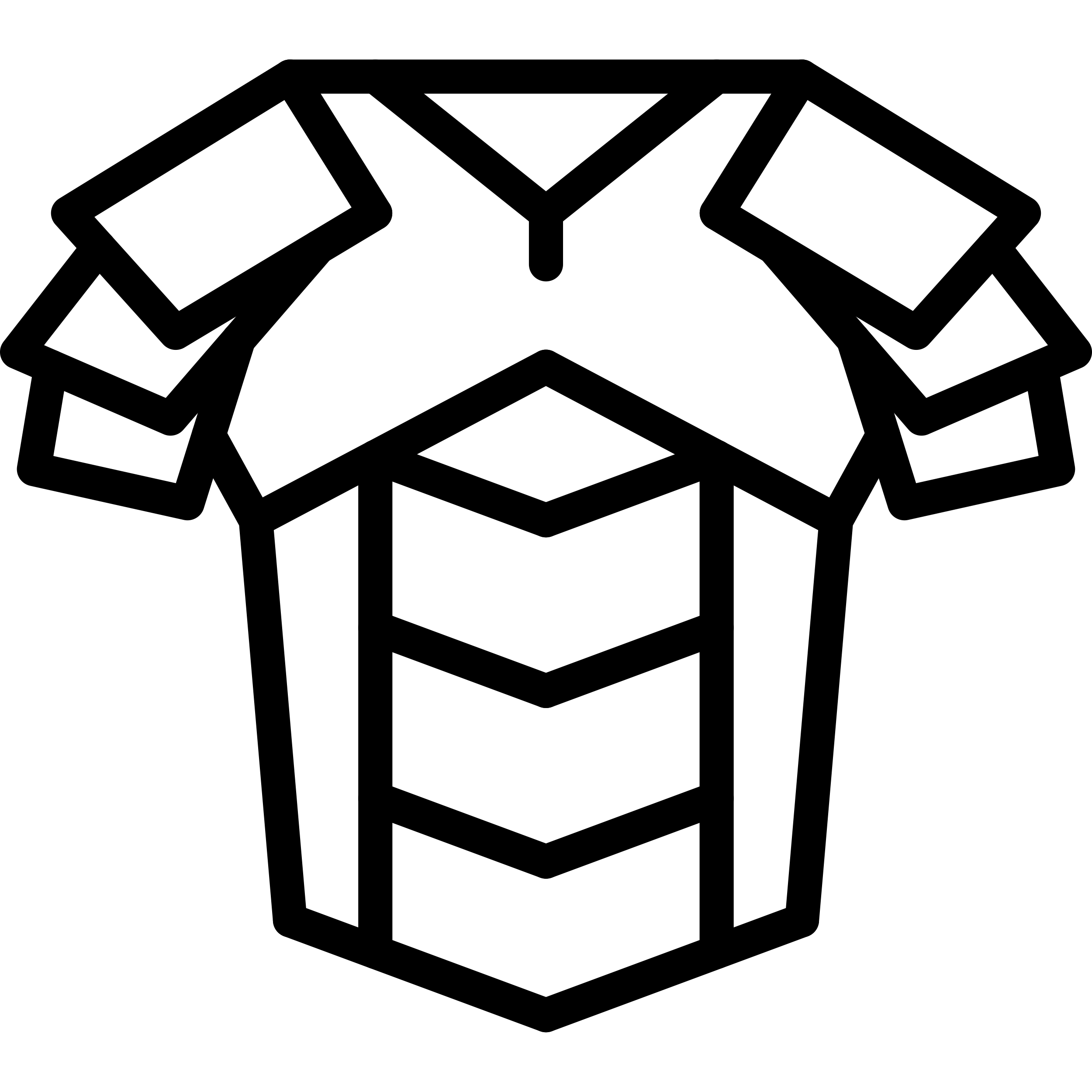 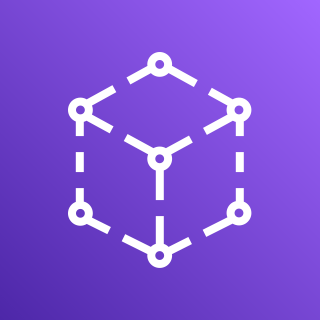 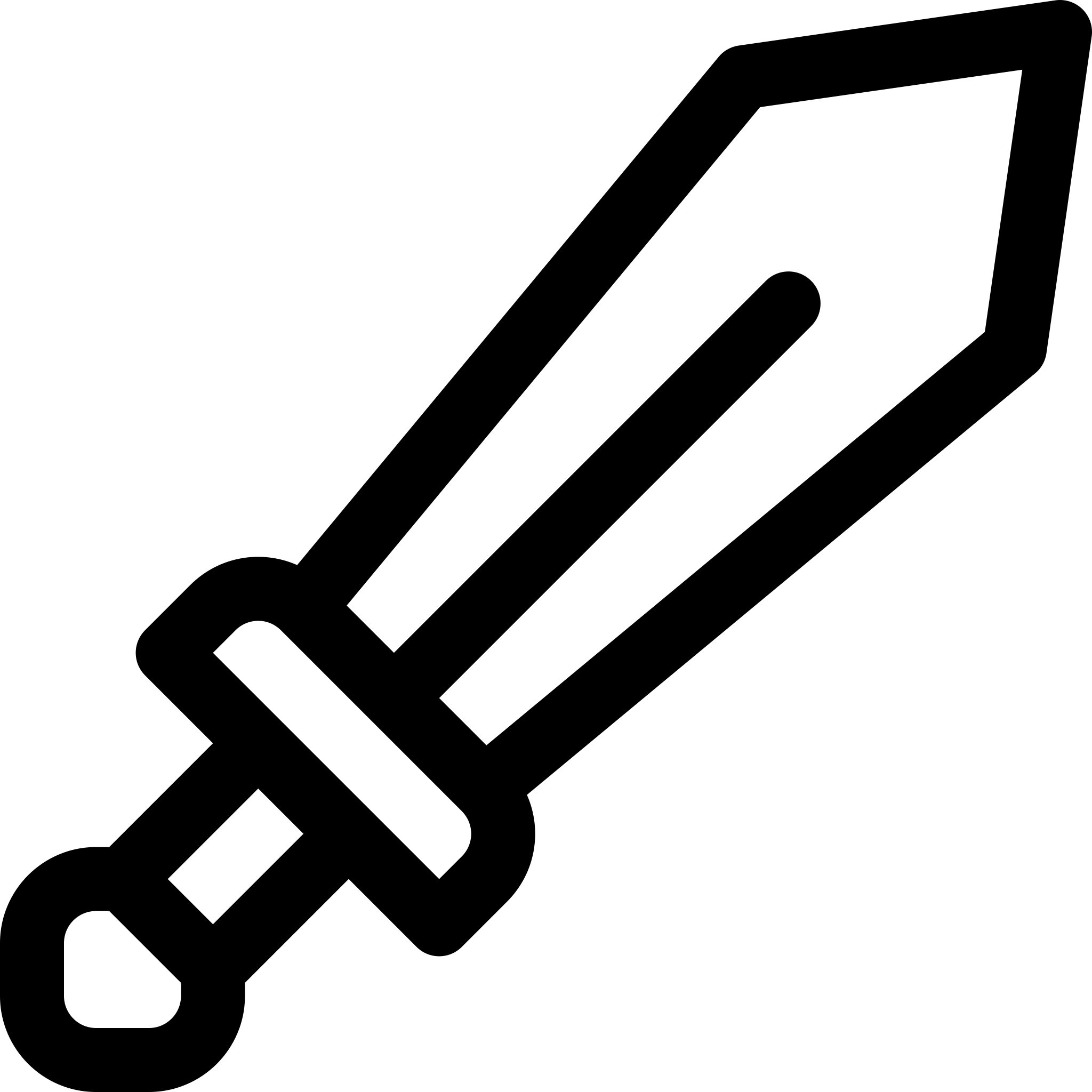 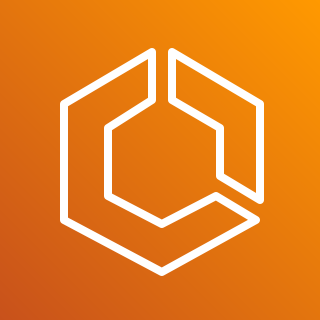 AWS Batch
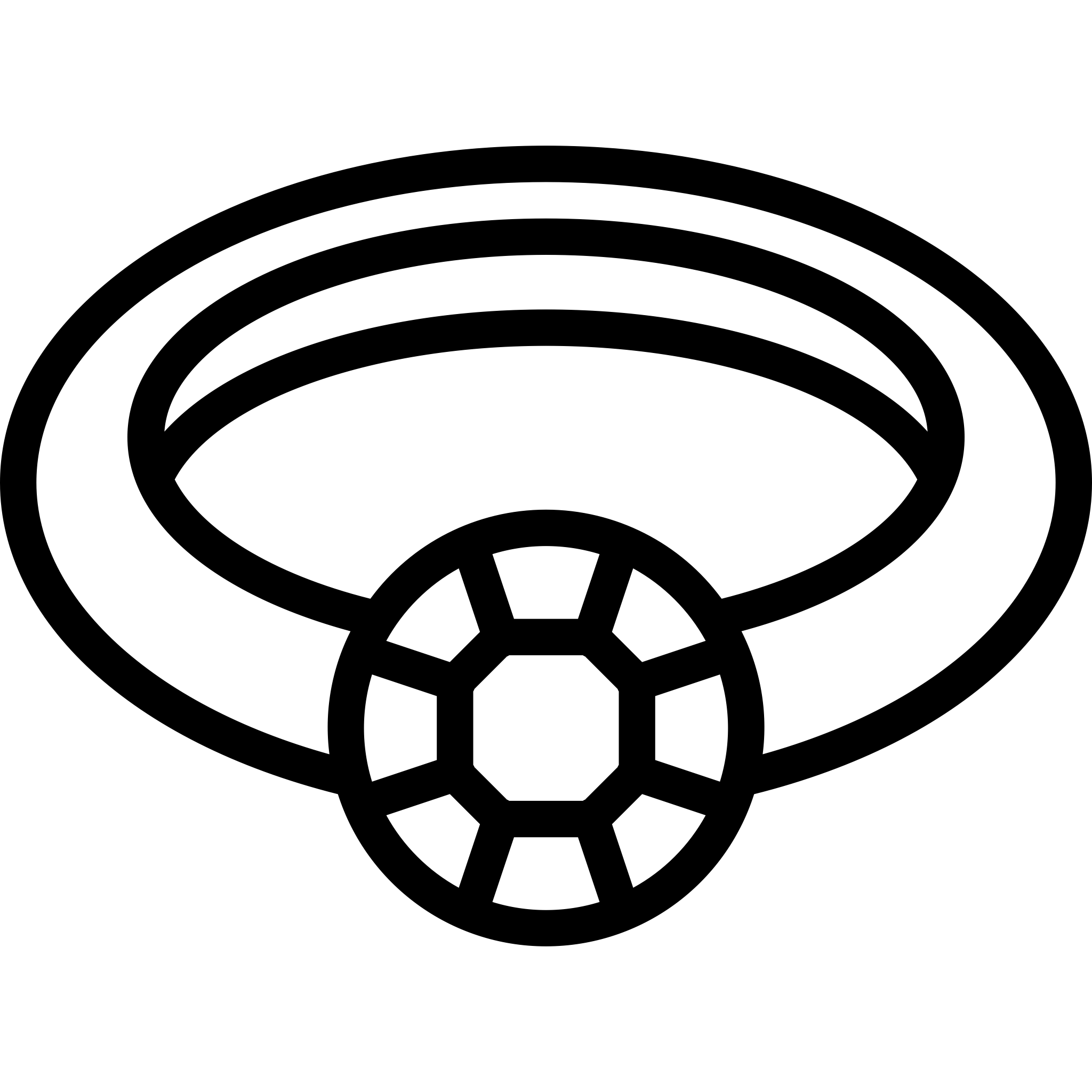 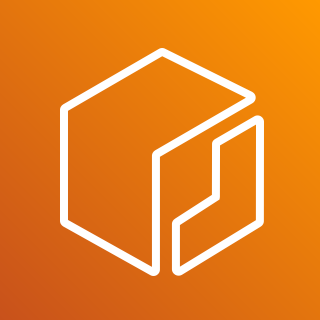 AWS App Mesh
Amazon Elastic Container Service (Amazon ECS)
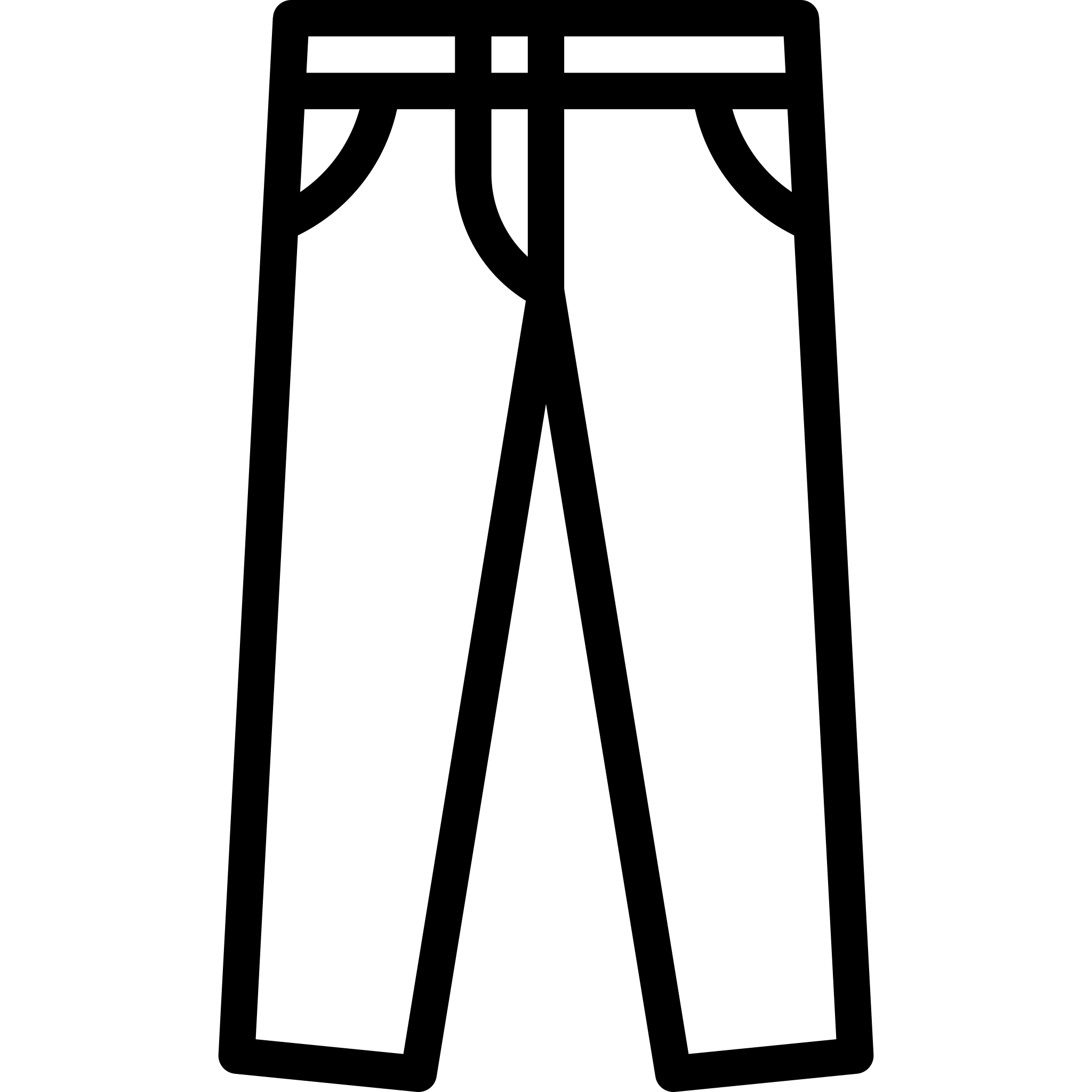 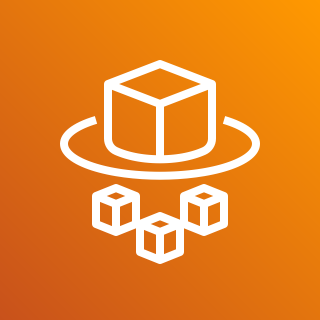 Amazon Elastic Container Registry (Amazon ECR)
AWS Fargate
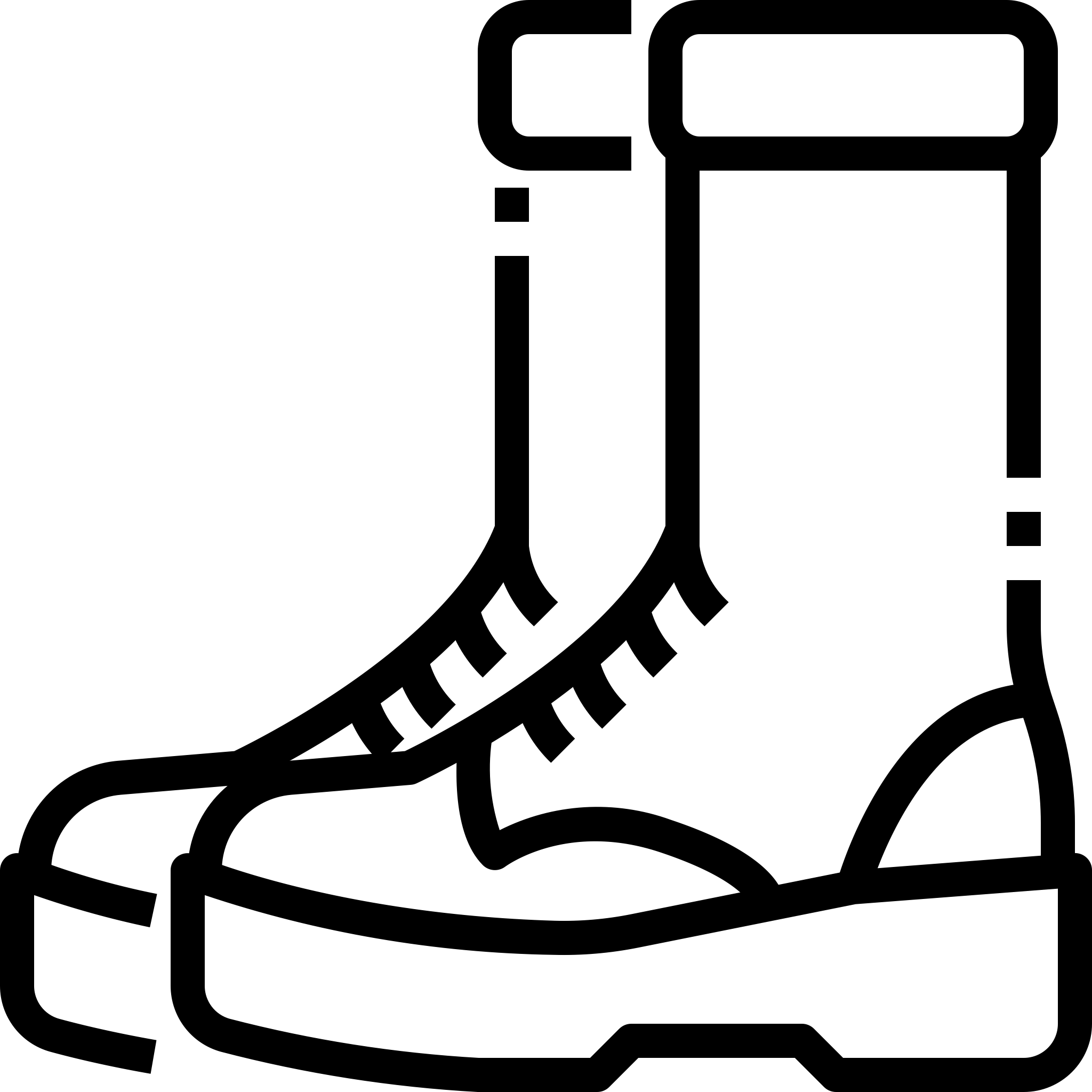 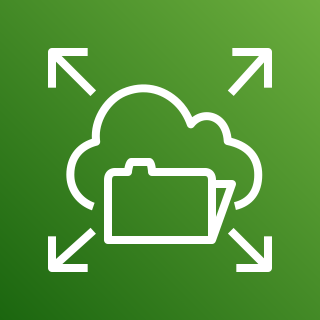 Amazon Elastic File System (Amazon EFS)
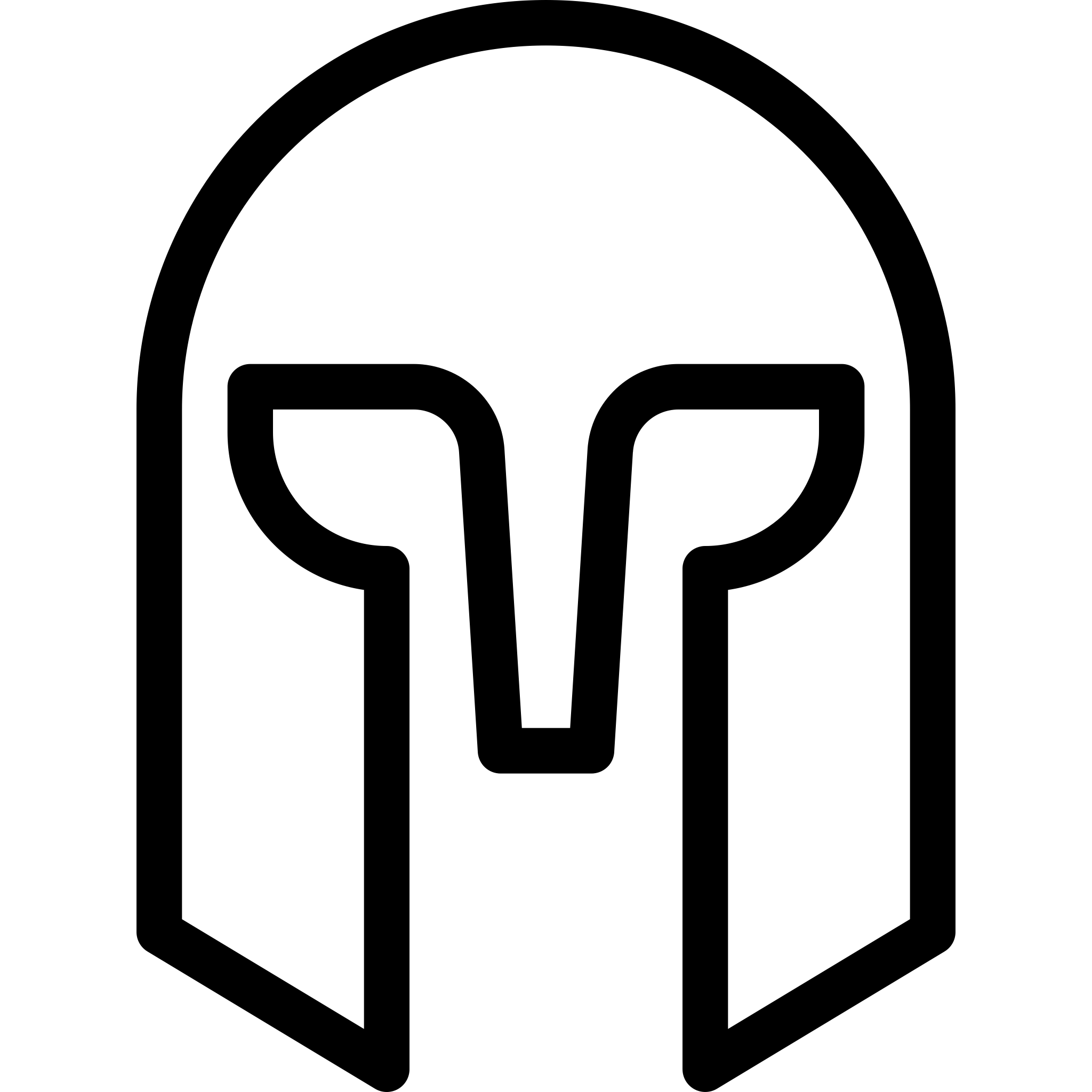 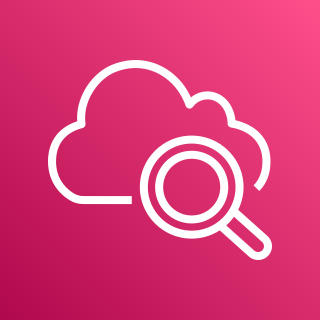 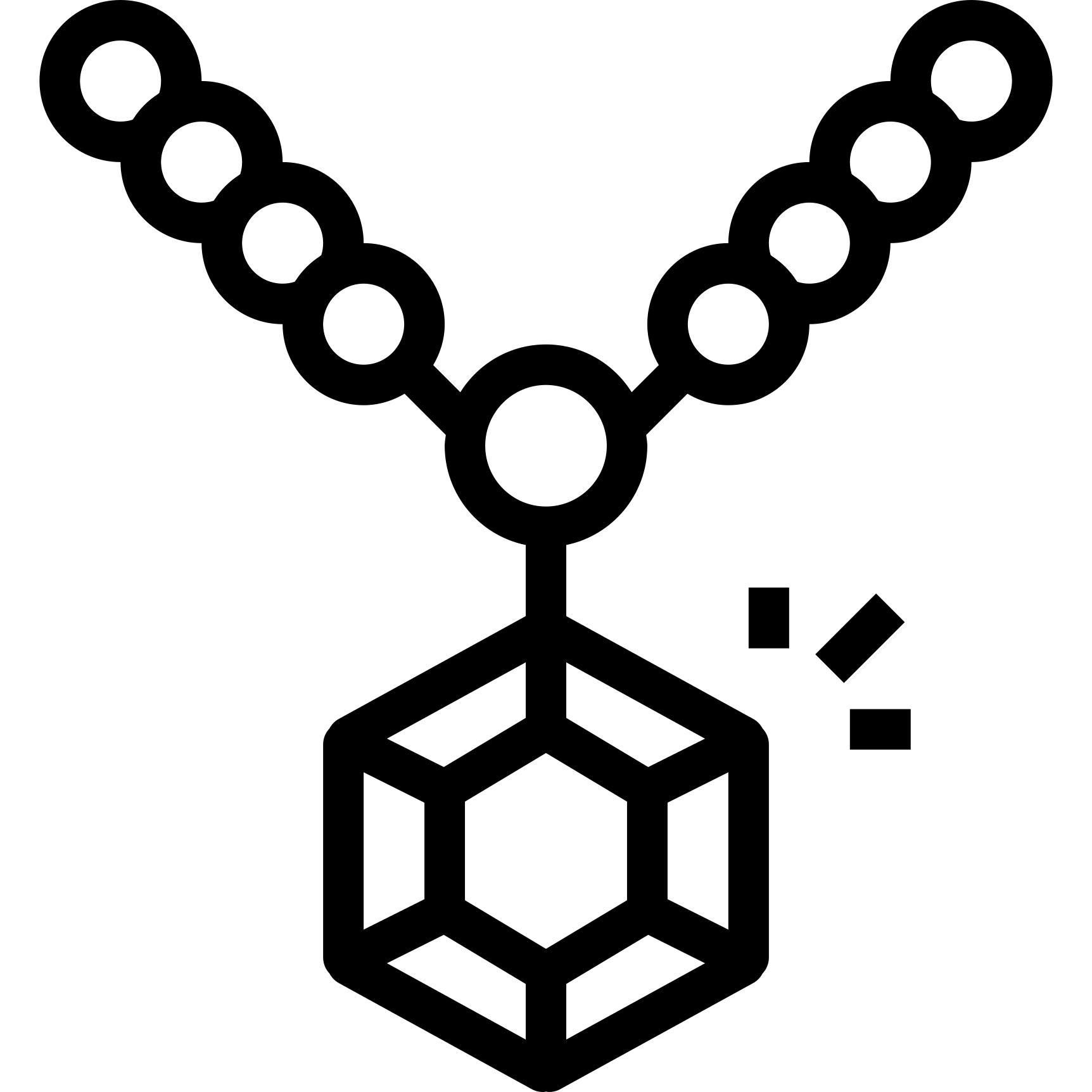 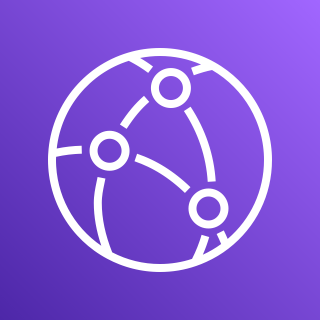 Amazon CloudWatch
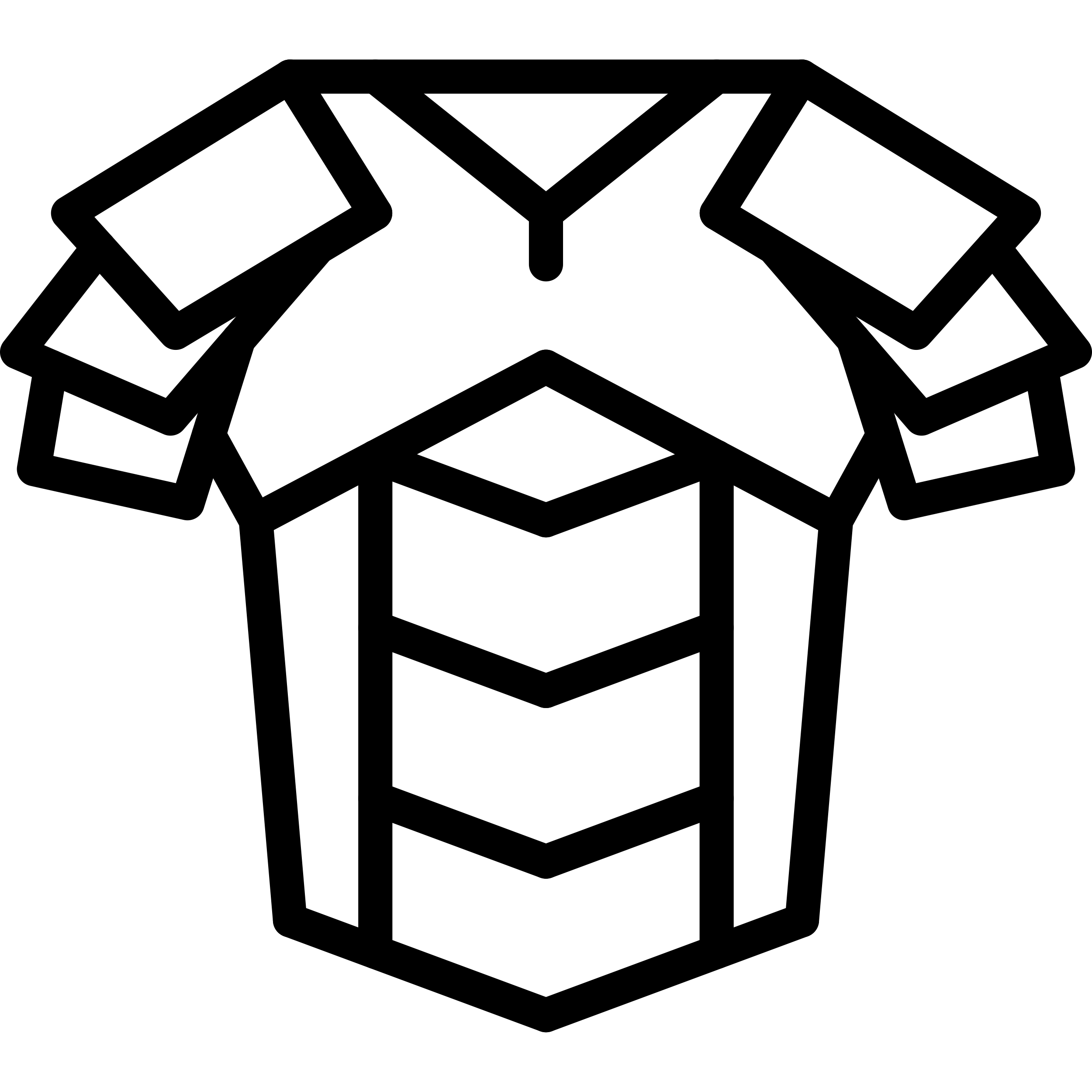 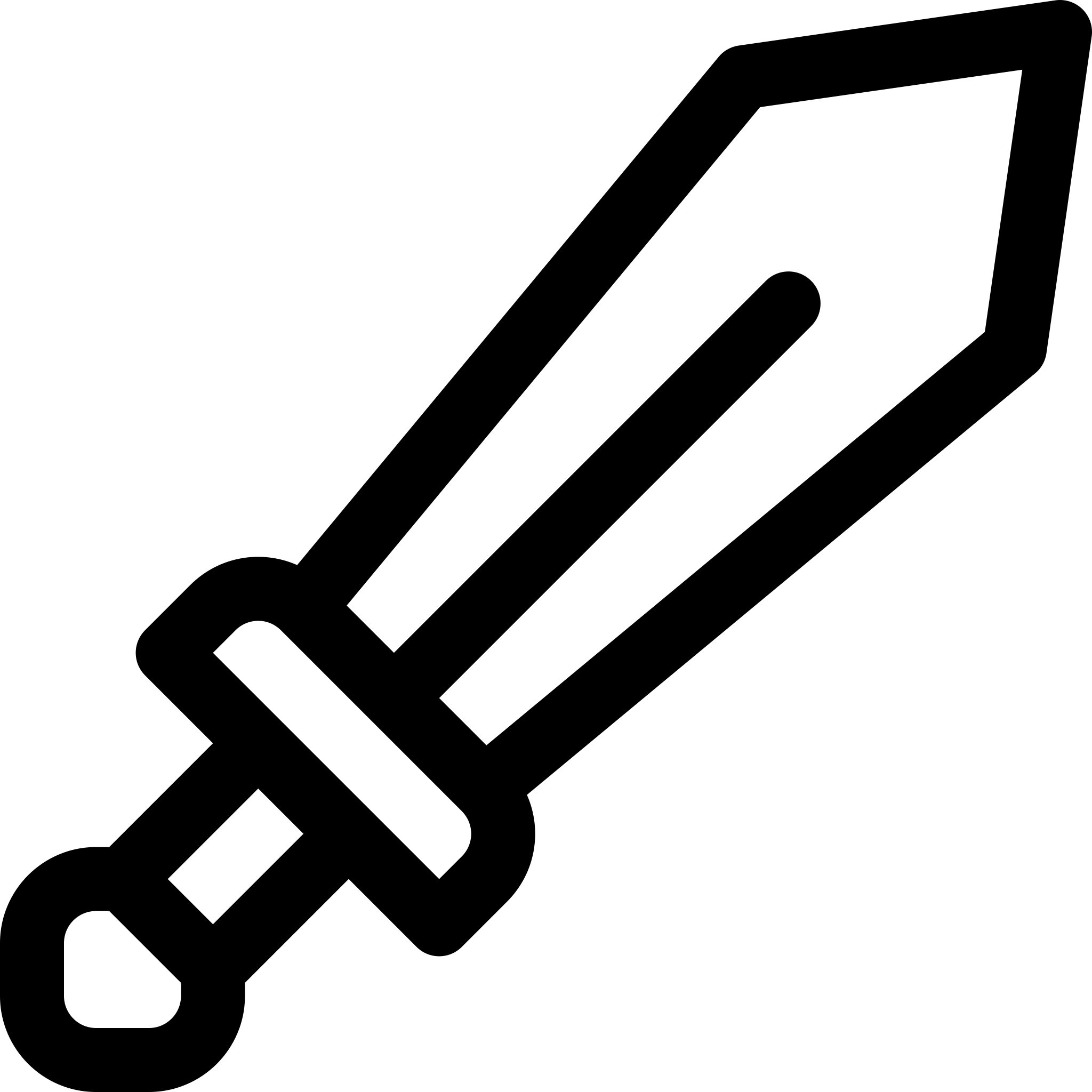 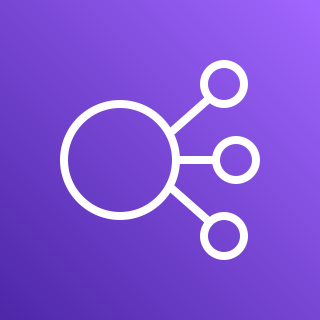 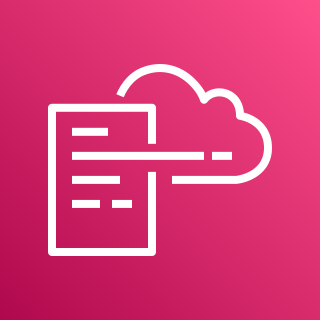 Amazon CloudFront
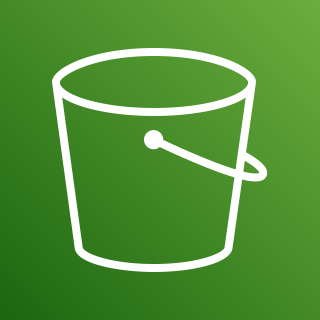 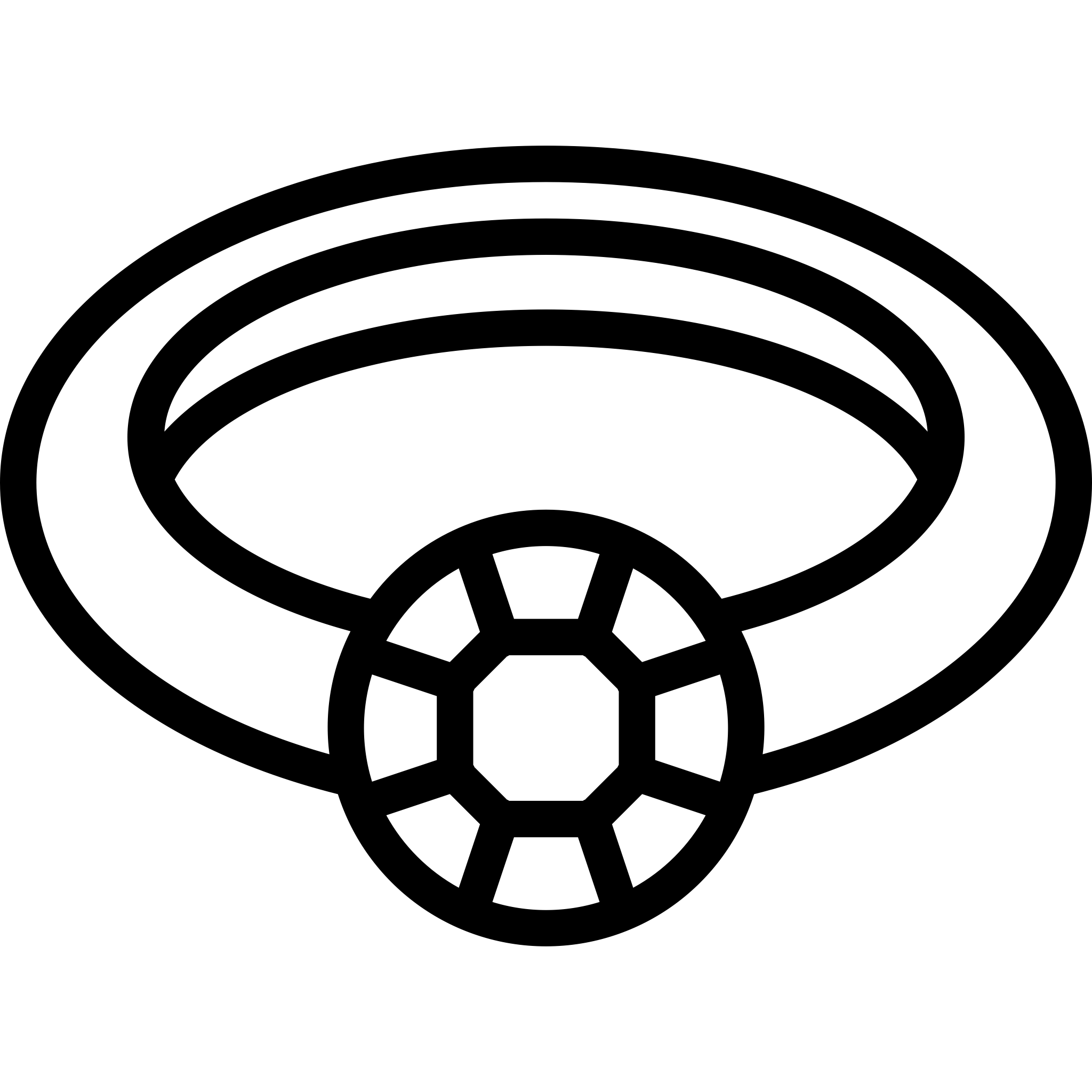 Elastic Load Balancing
AWS CloudFormation
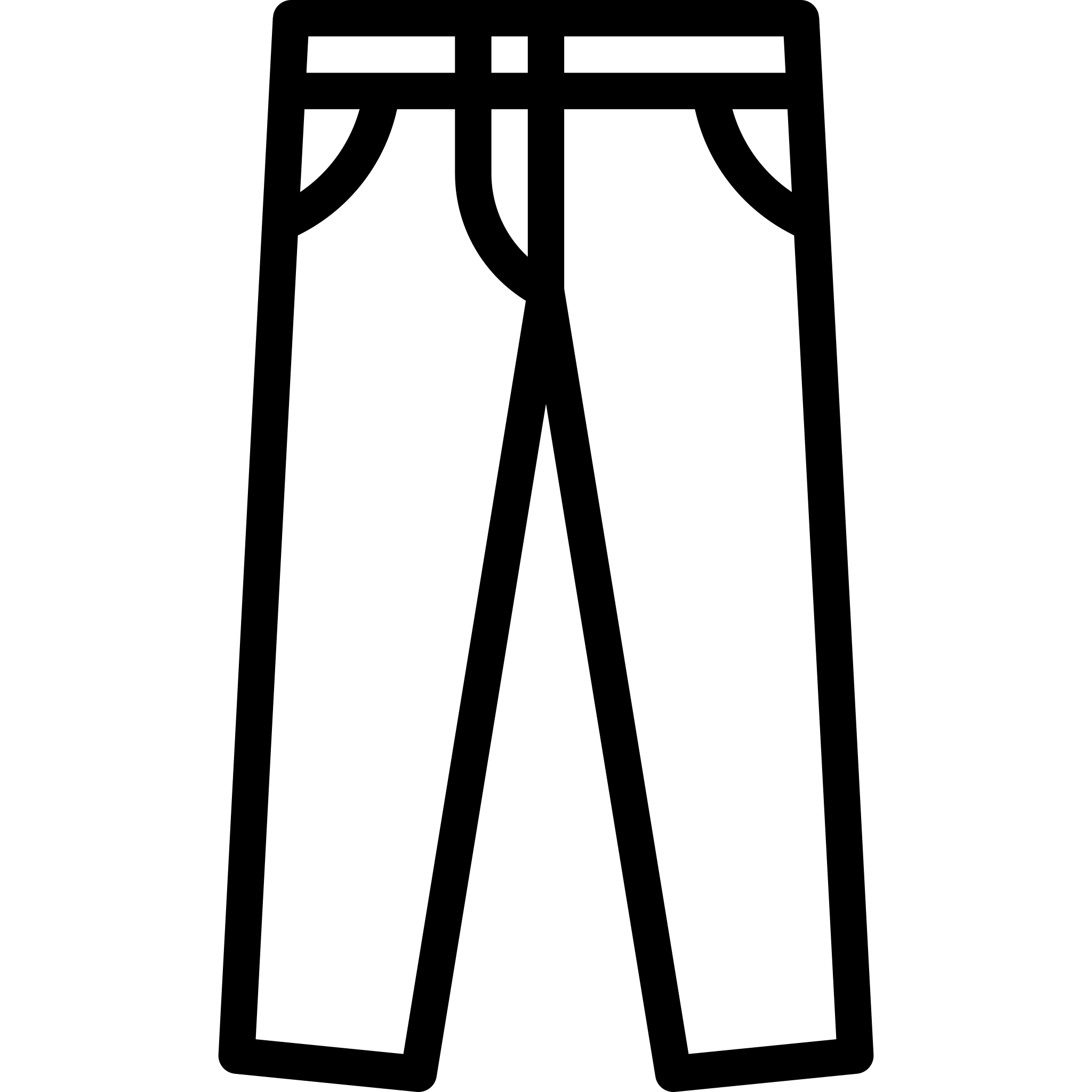 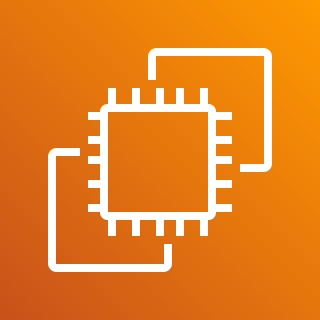 Amazon SimpleStorage Service (S3)
Amazon EC2
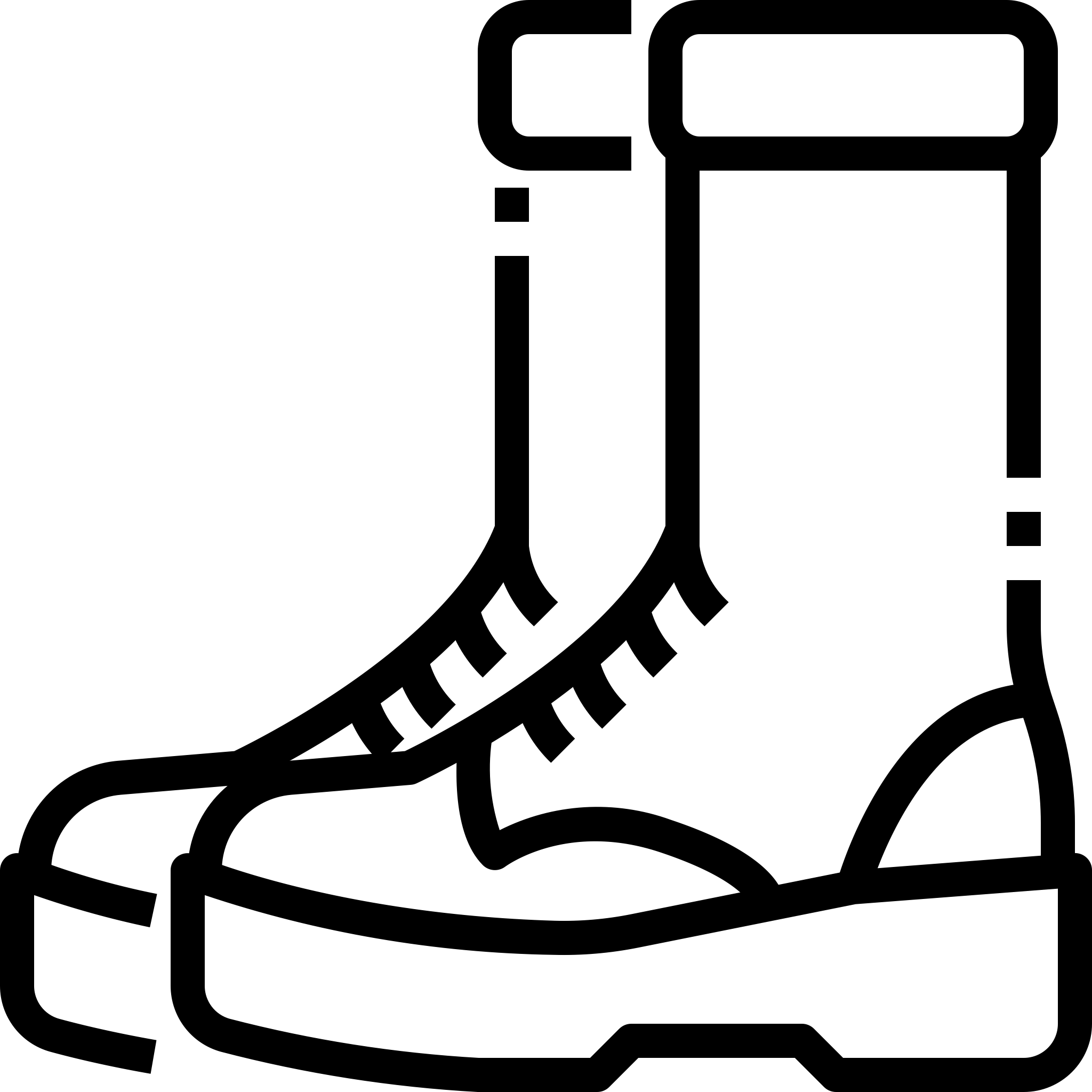 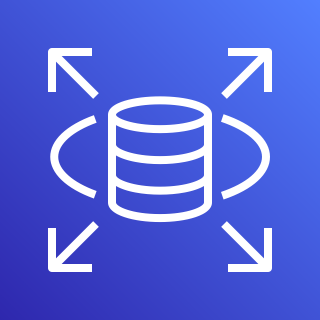 Amazon RDS
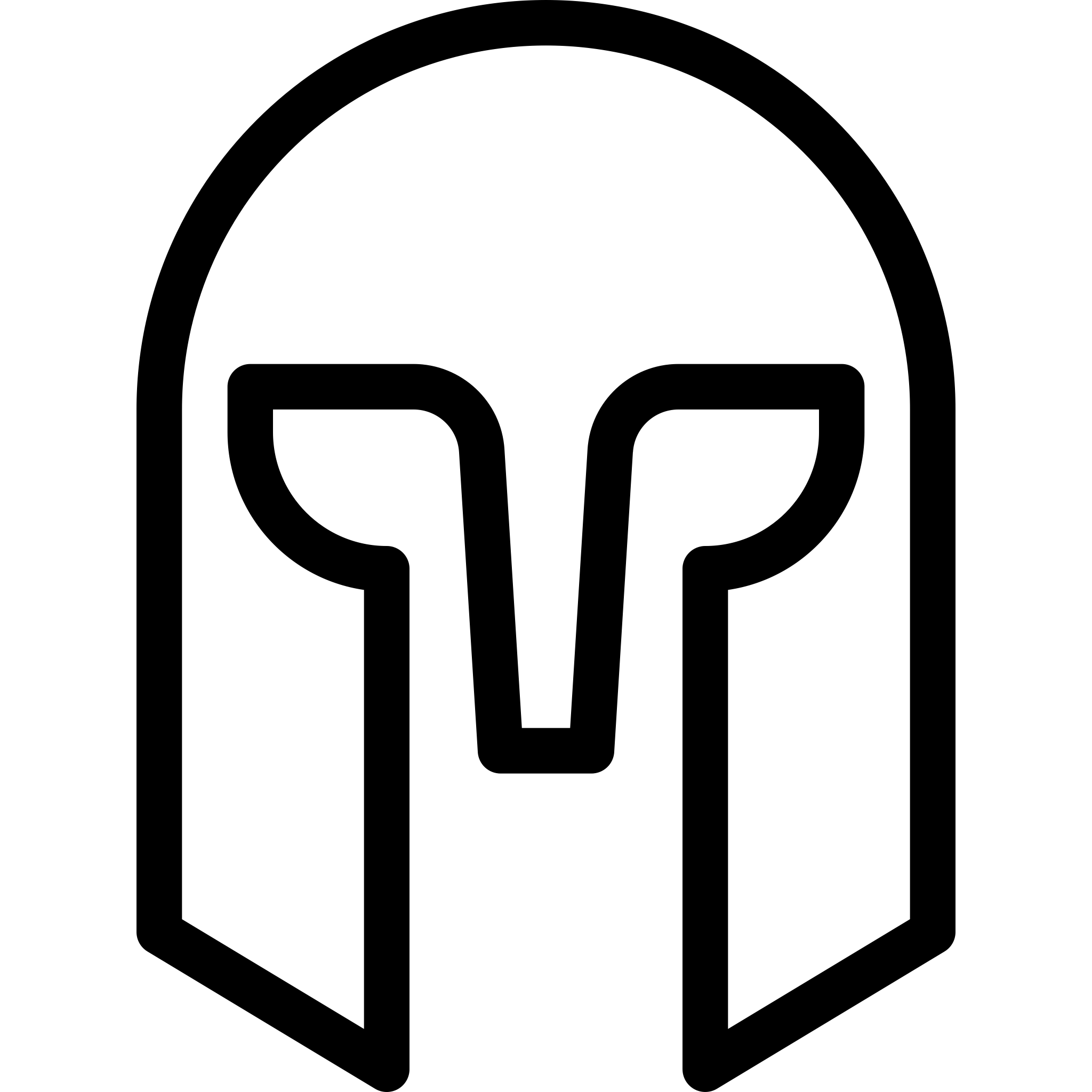 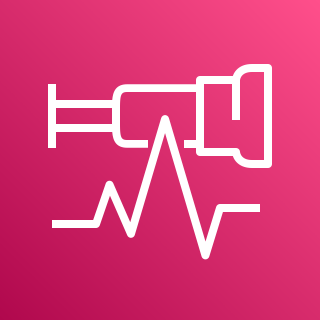 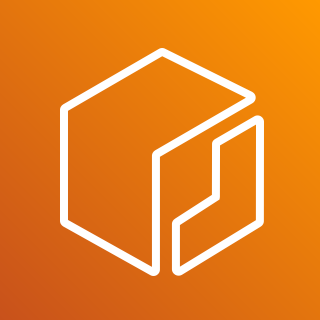 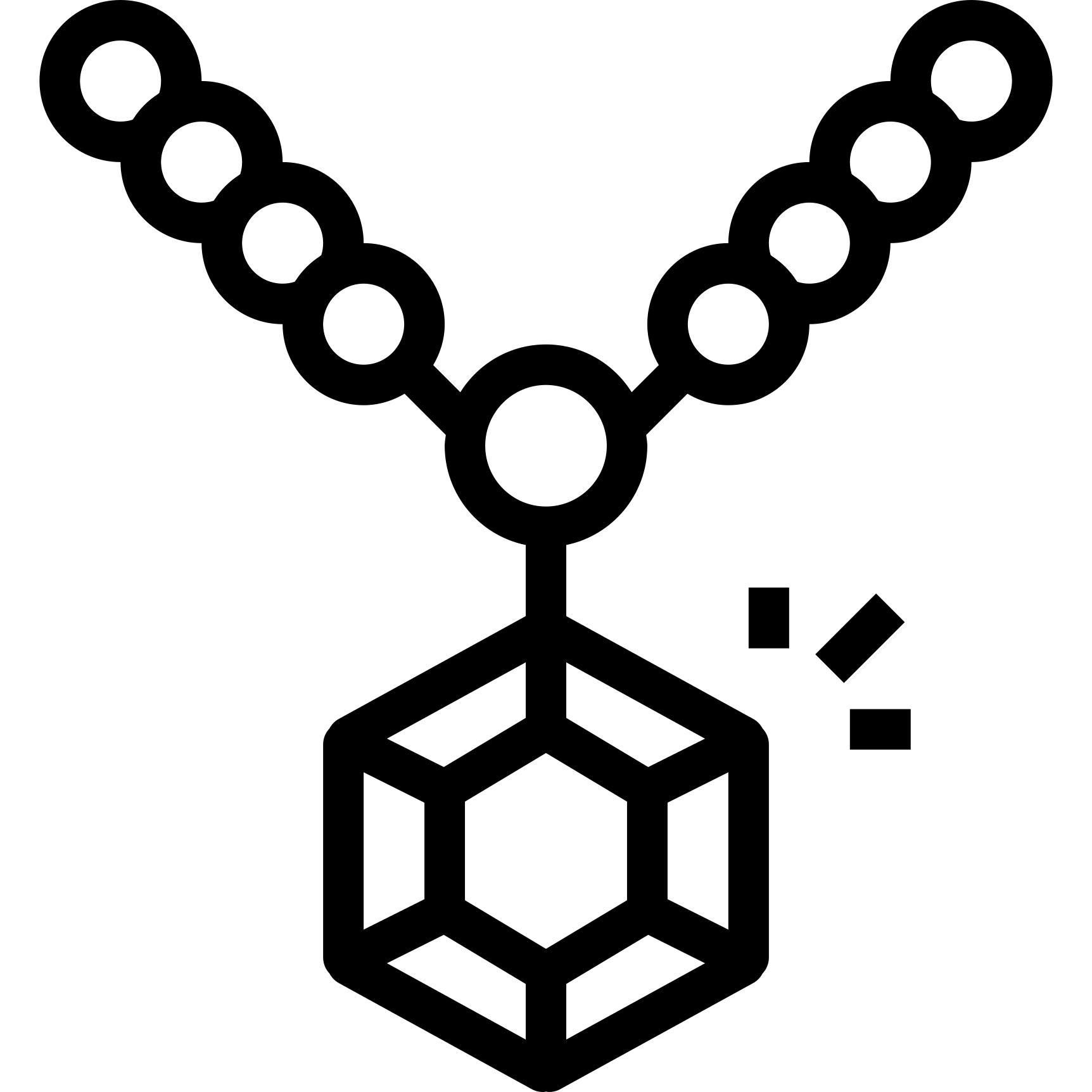 AWS Distro for OpenTelemetry
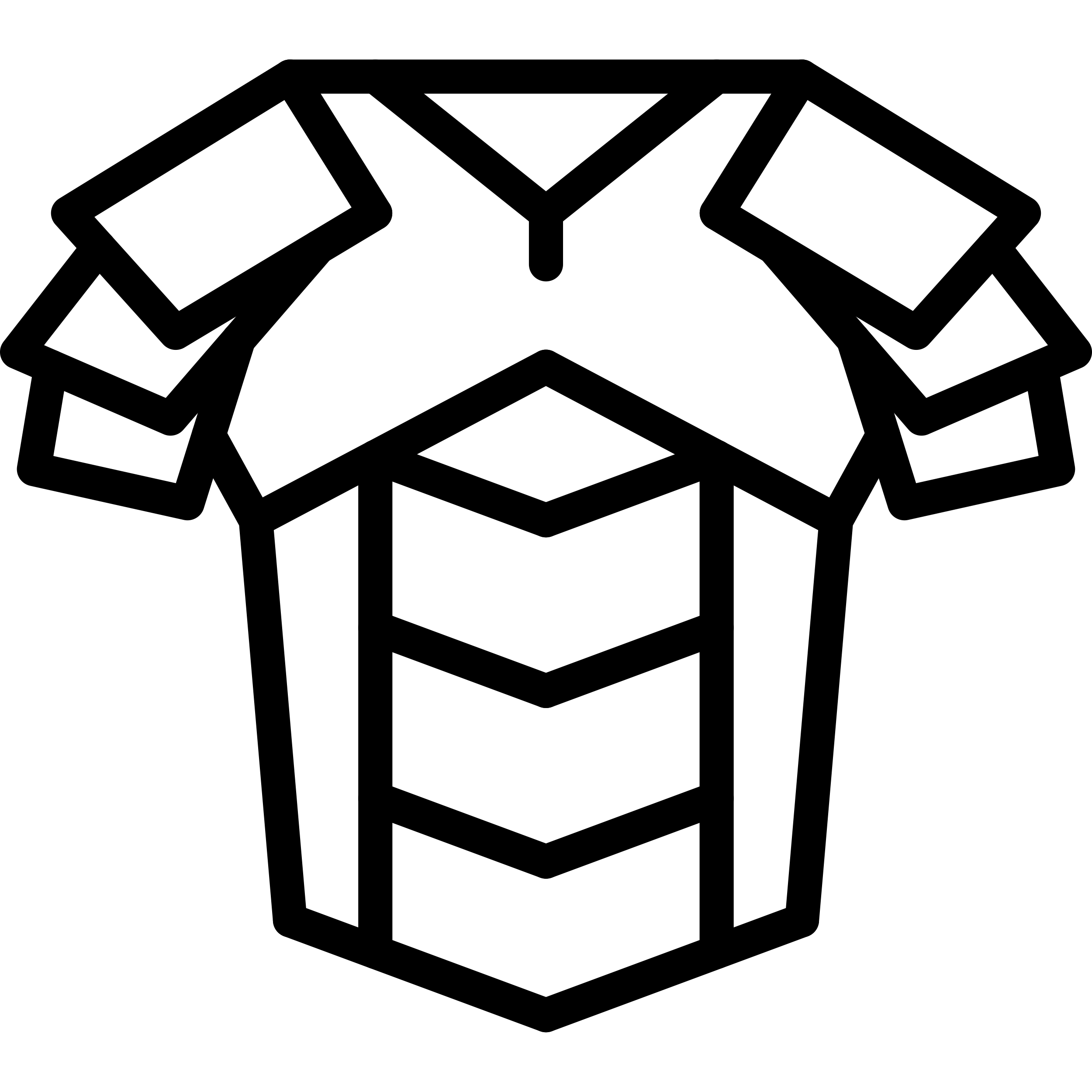 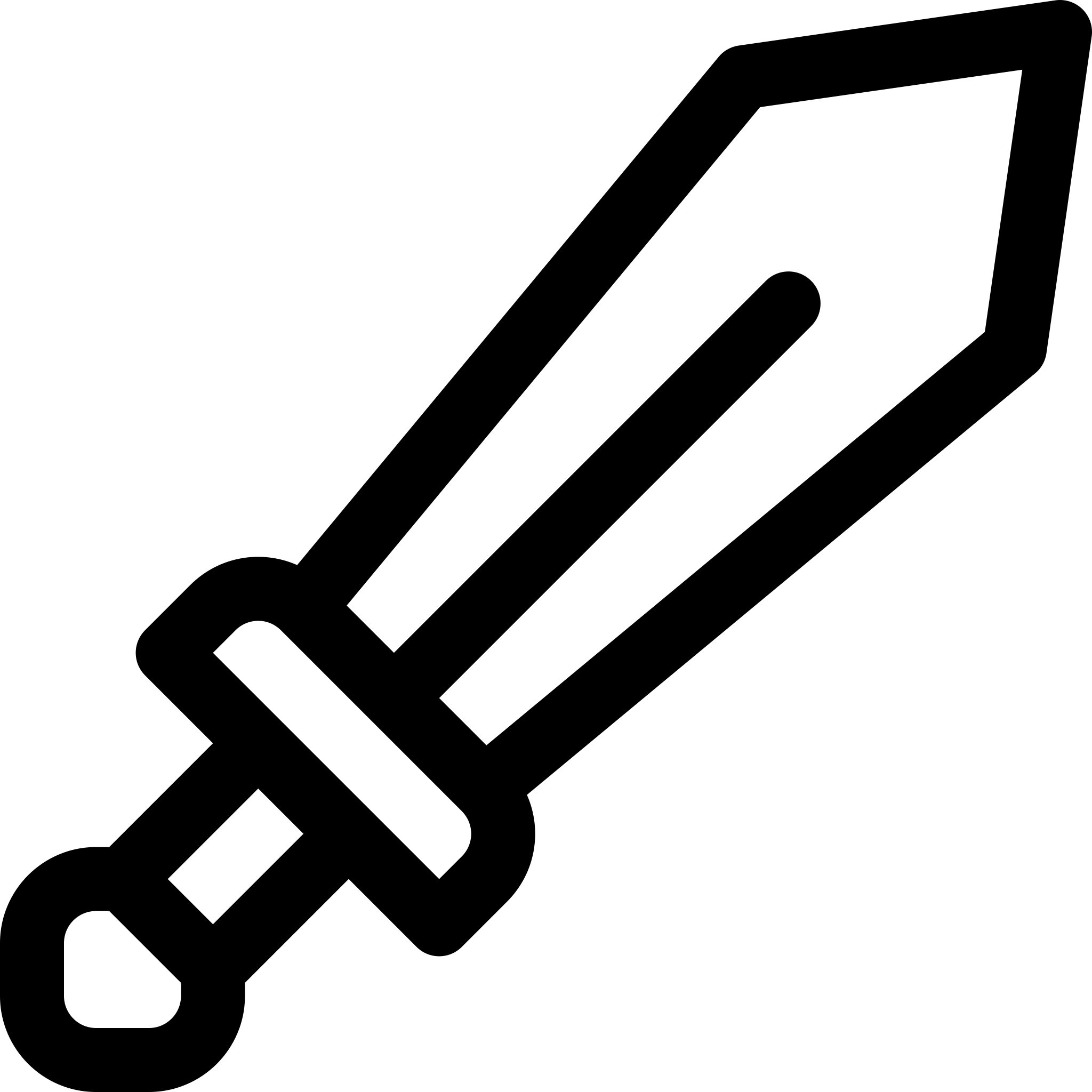 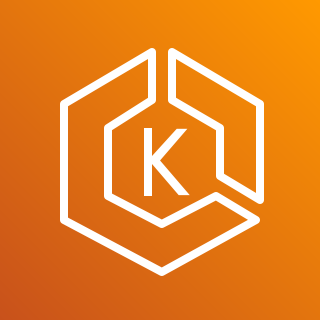 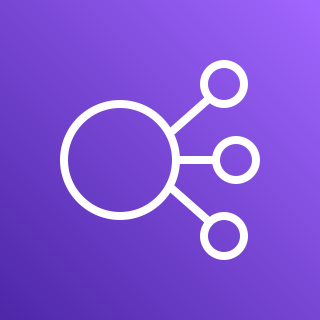 Amazon Elastic Container Registry (Amazon ECR)
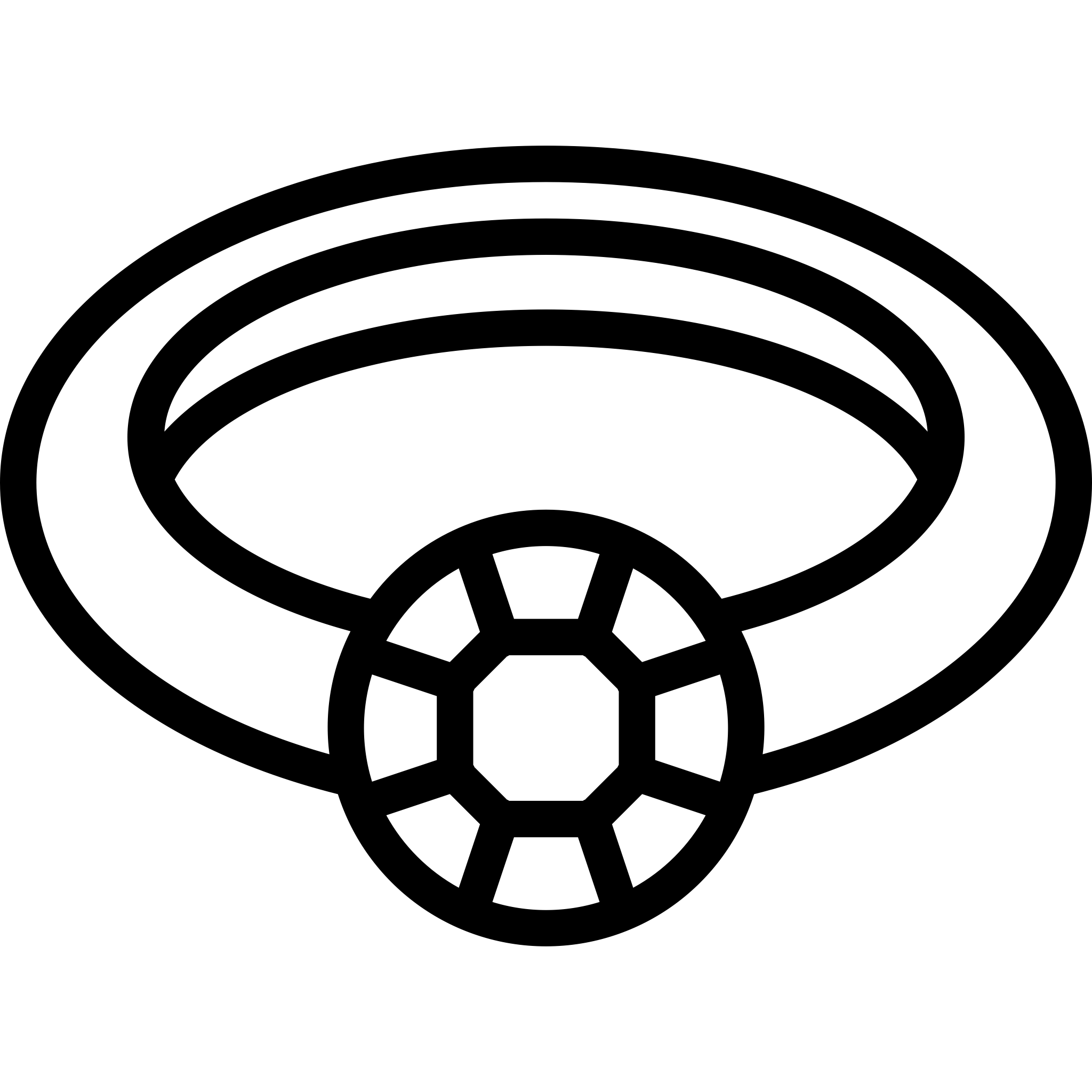 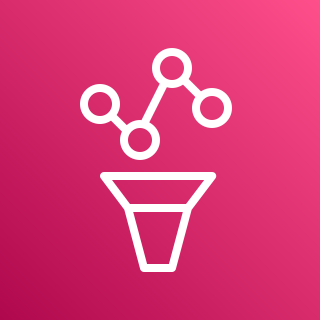 Elastic Load Balancing
Amazon Elastic Kubernetes Service (Amazon EKS)
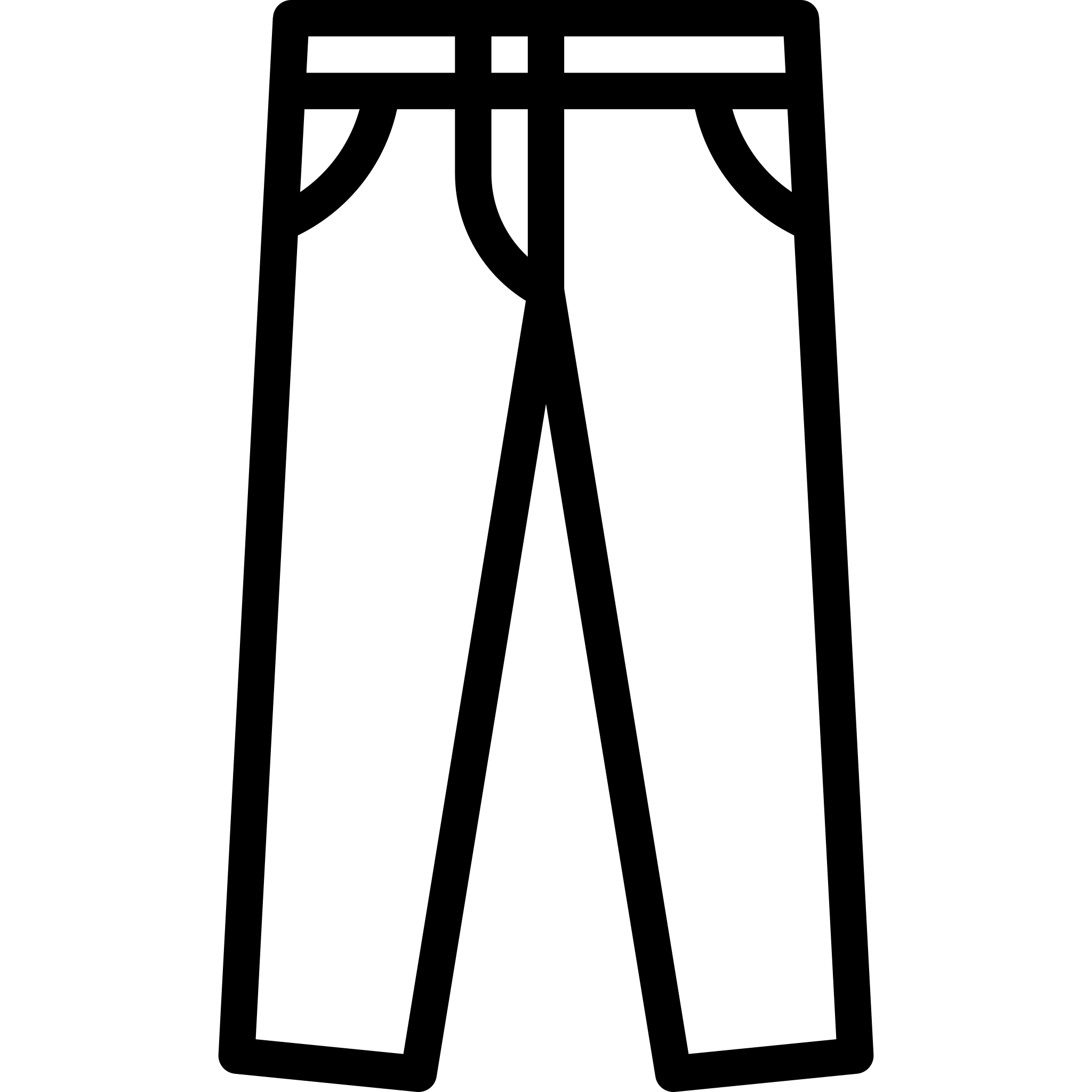 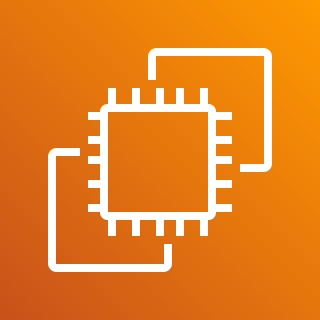 Amazon Managed Service for Prometheus
Amazon EC2
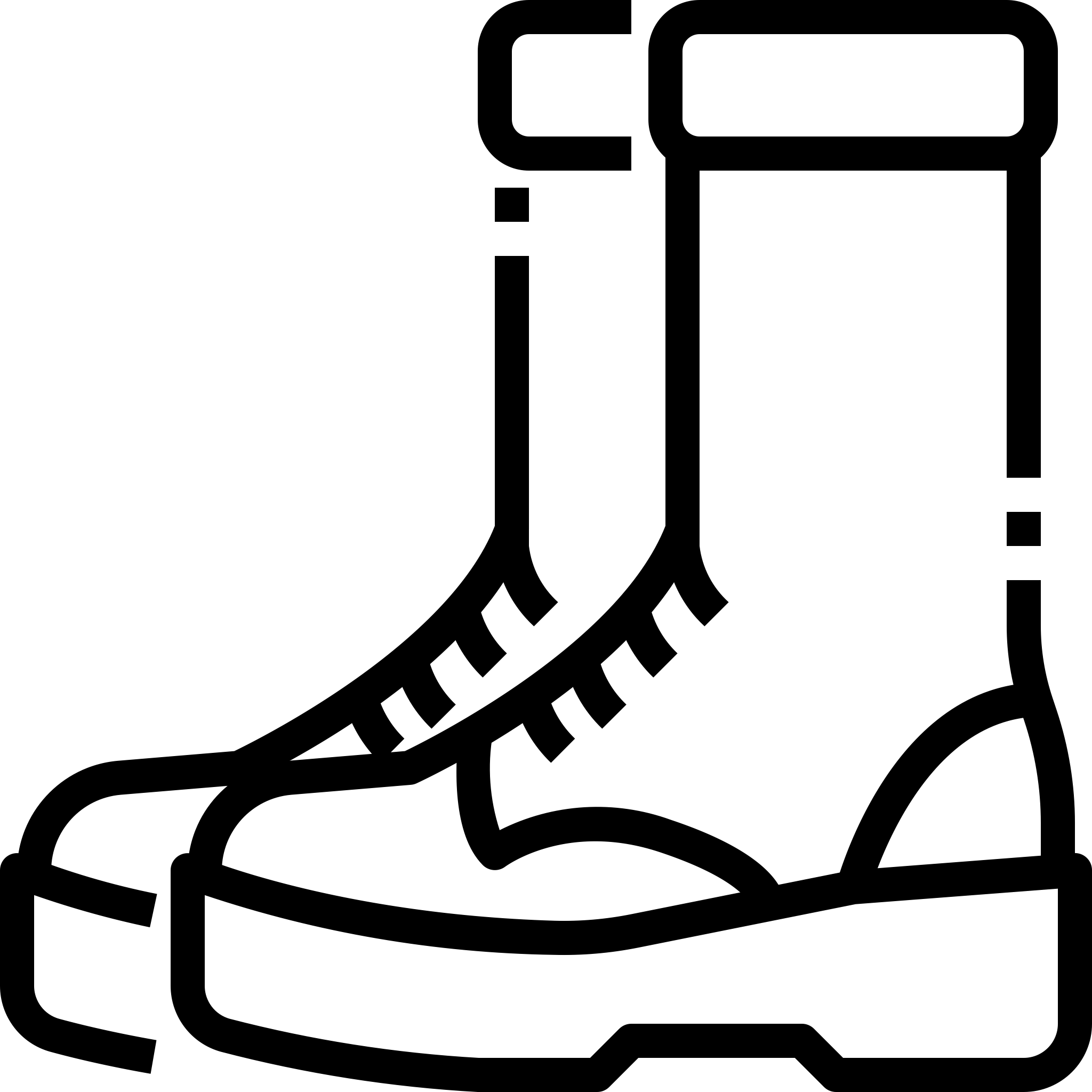 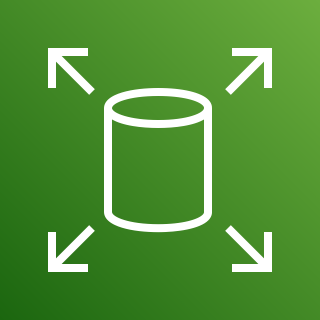 Amazon Elastic Block Store (Amazon EBS)
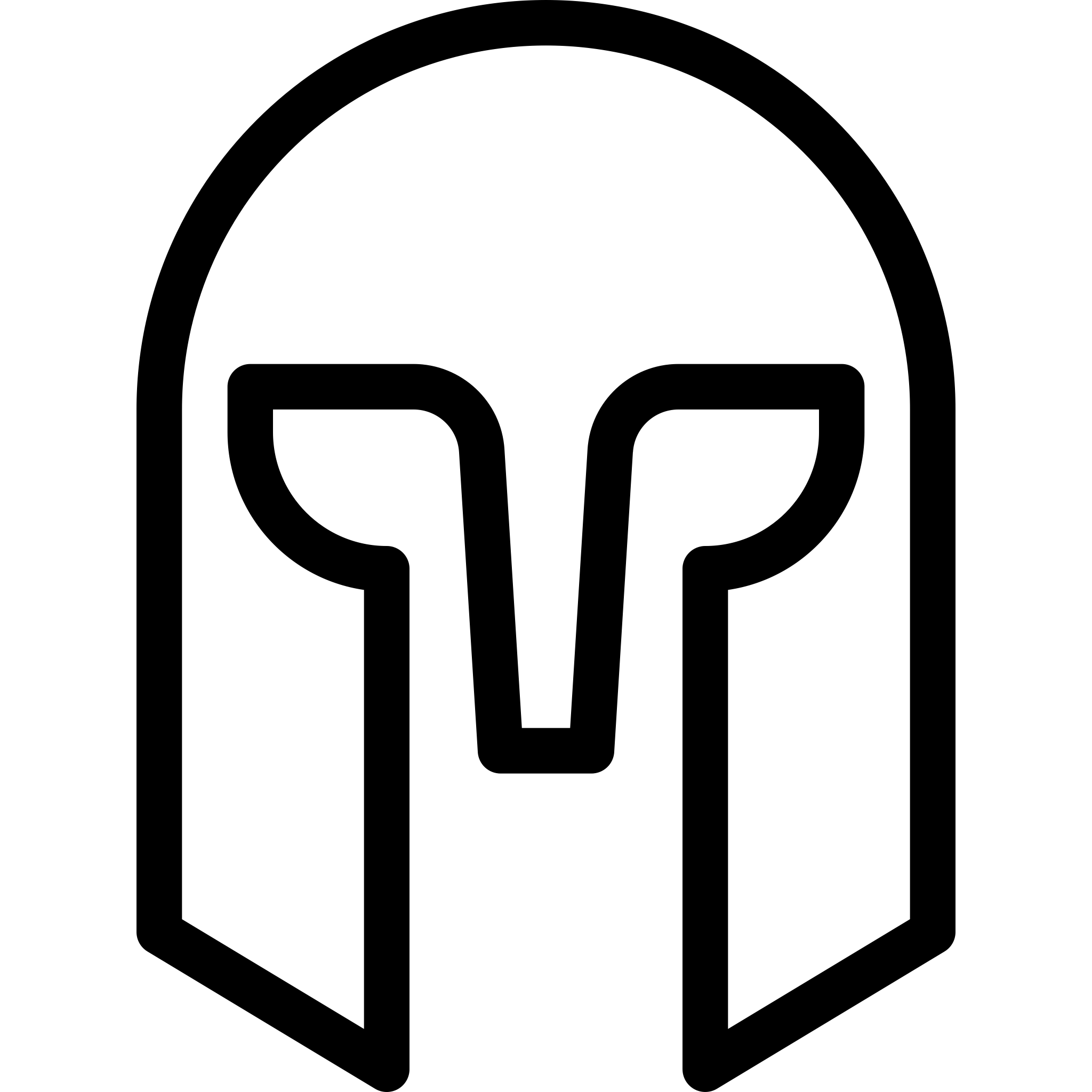 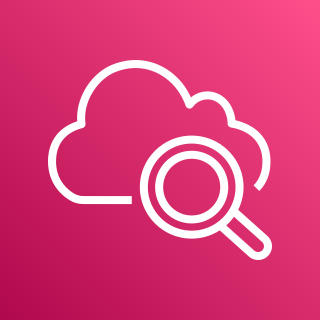 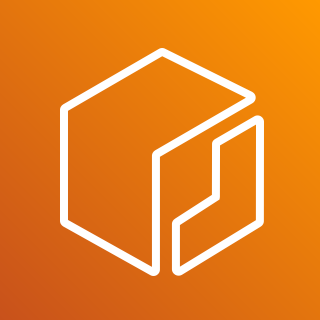 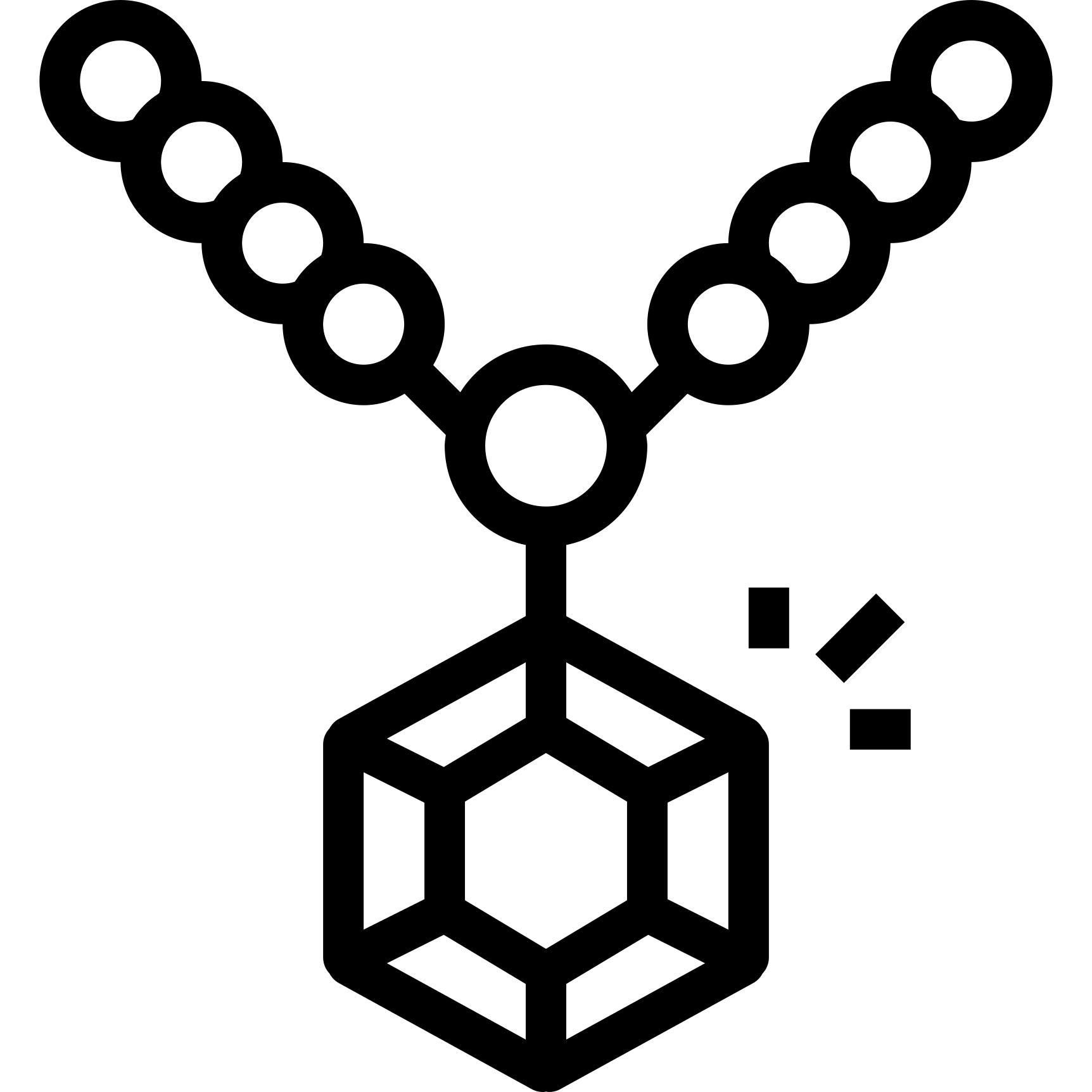 Amazon CloudWatch
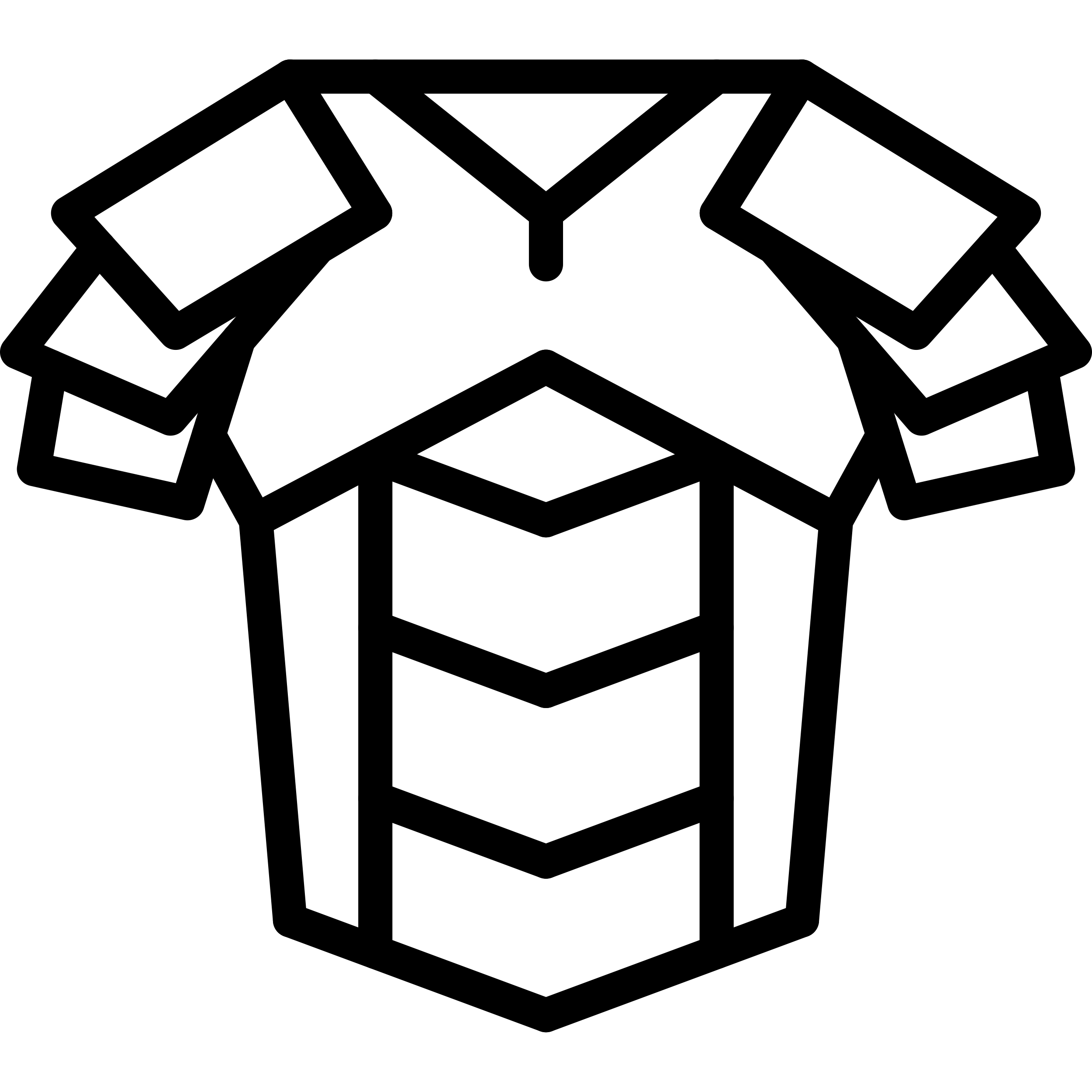 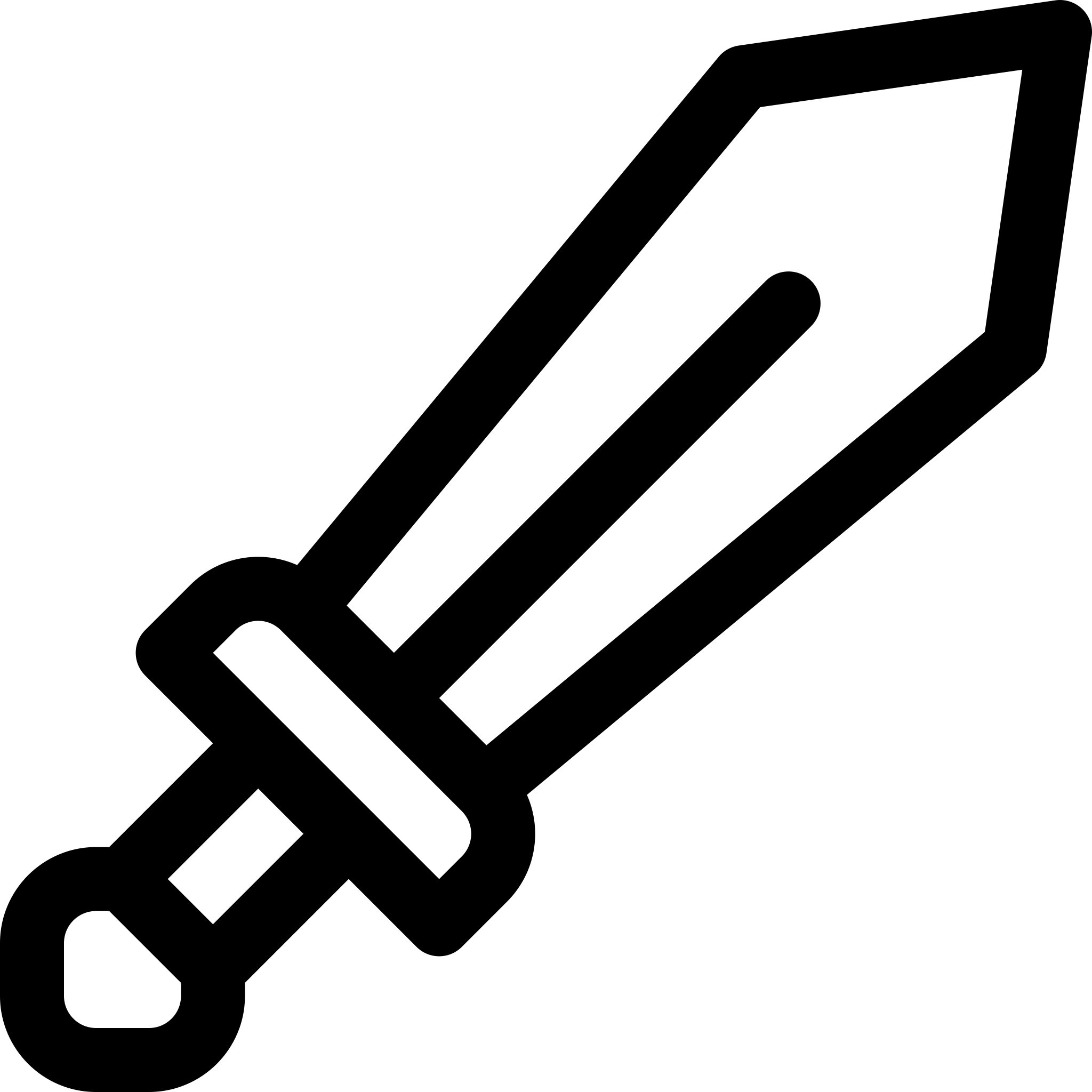 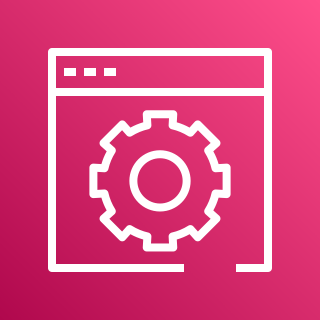 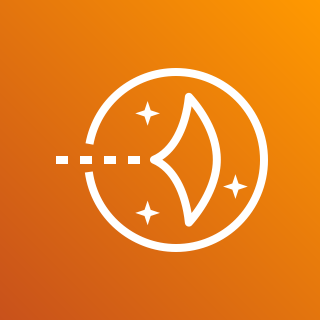 Amazon Elastic Container Registry (Amazon ECR)
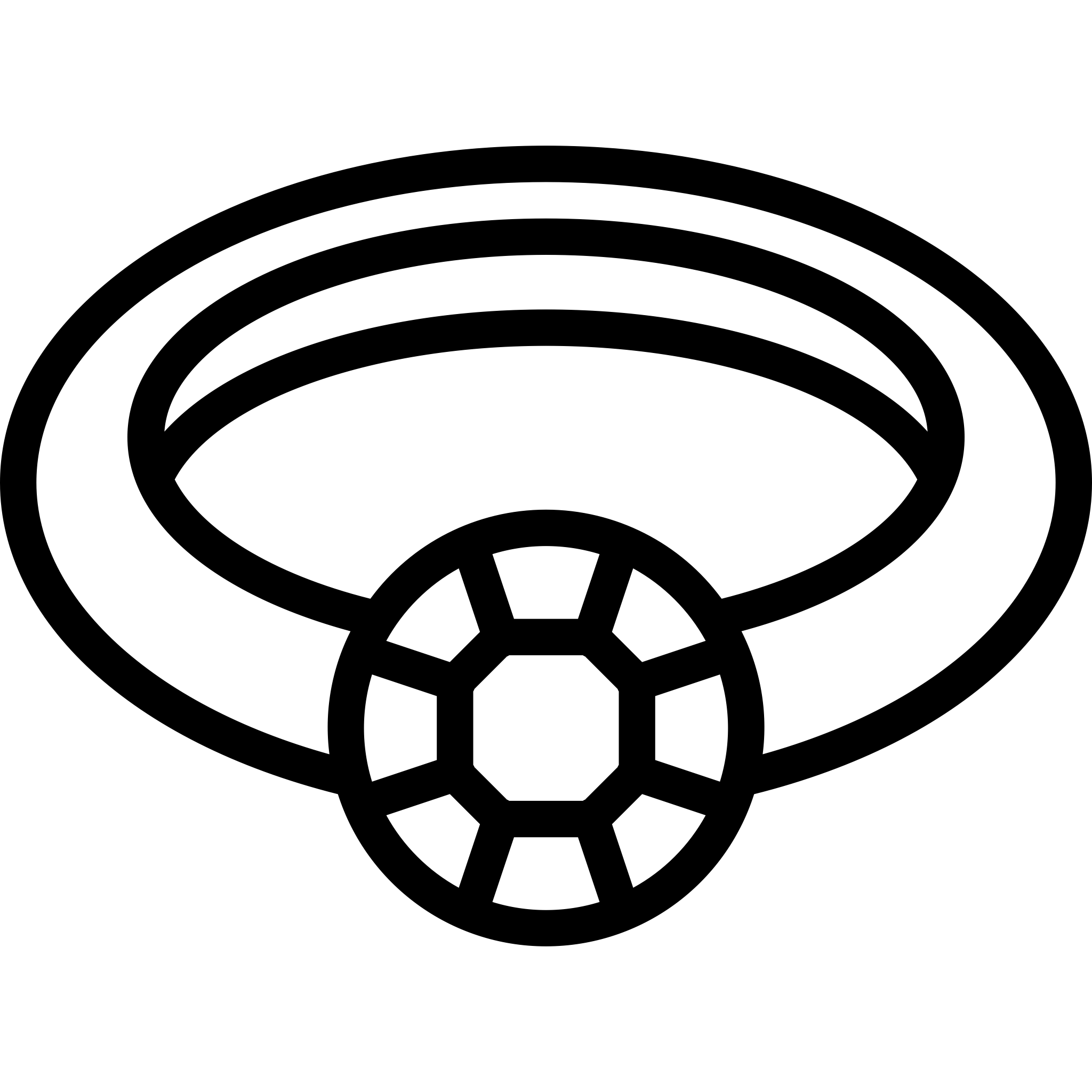 AWS Console
Amazon Lightsail
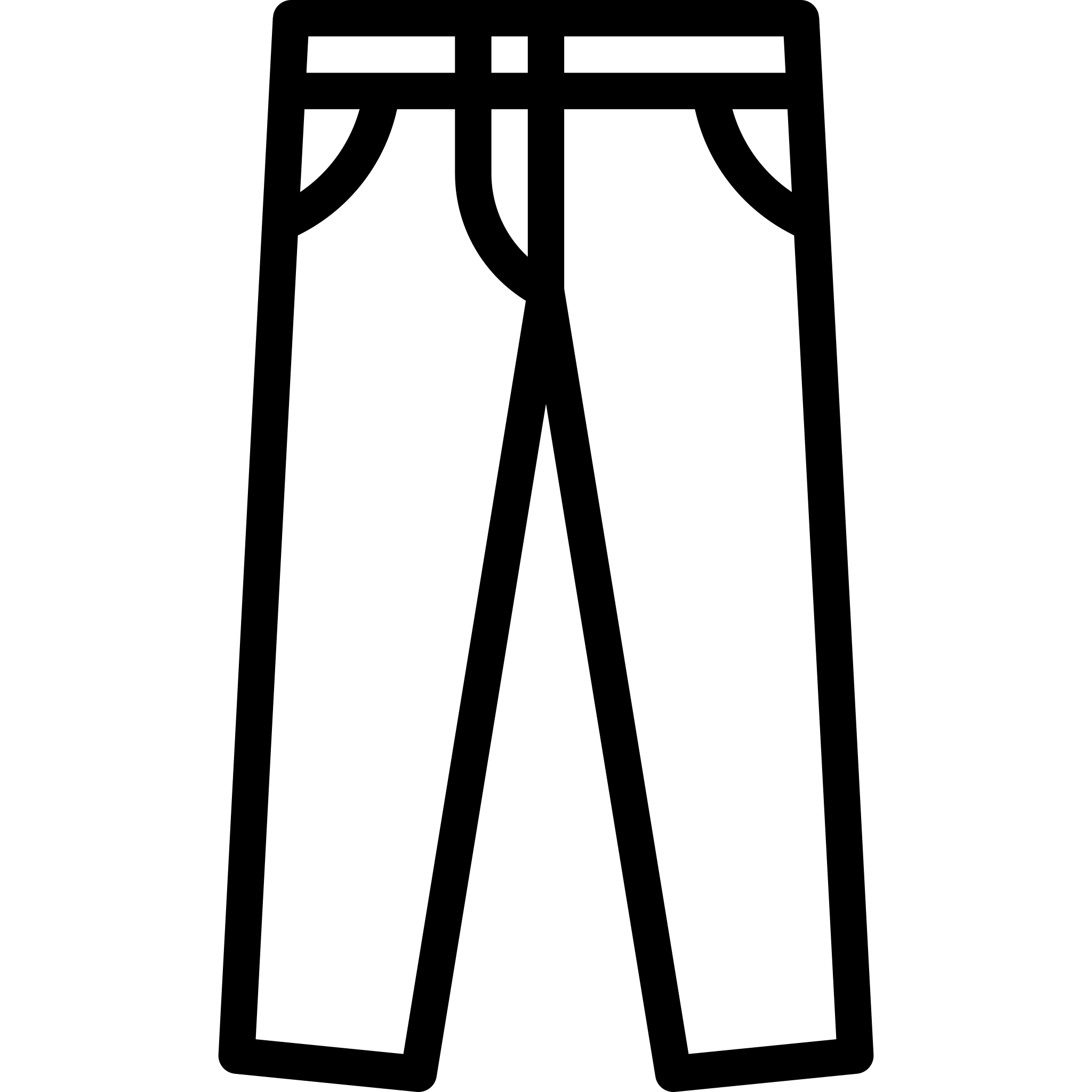 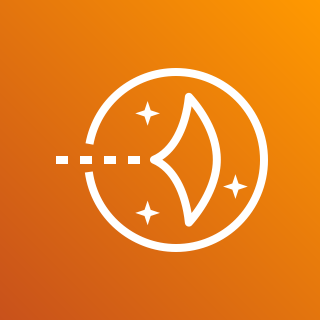 Amazon Lightsail
Container Service
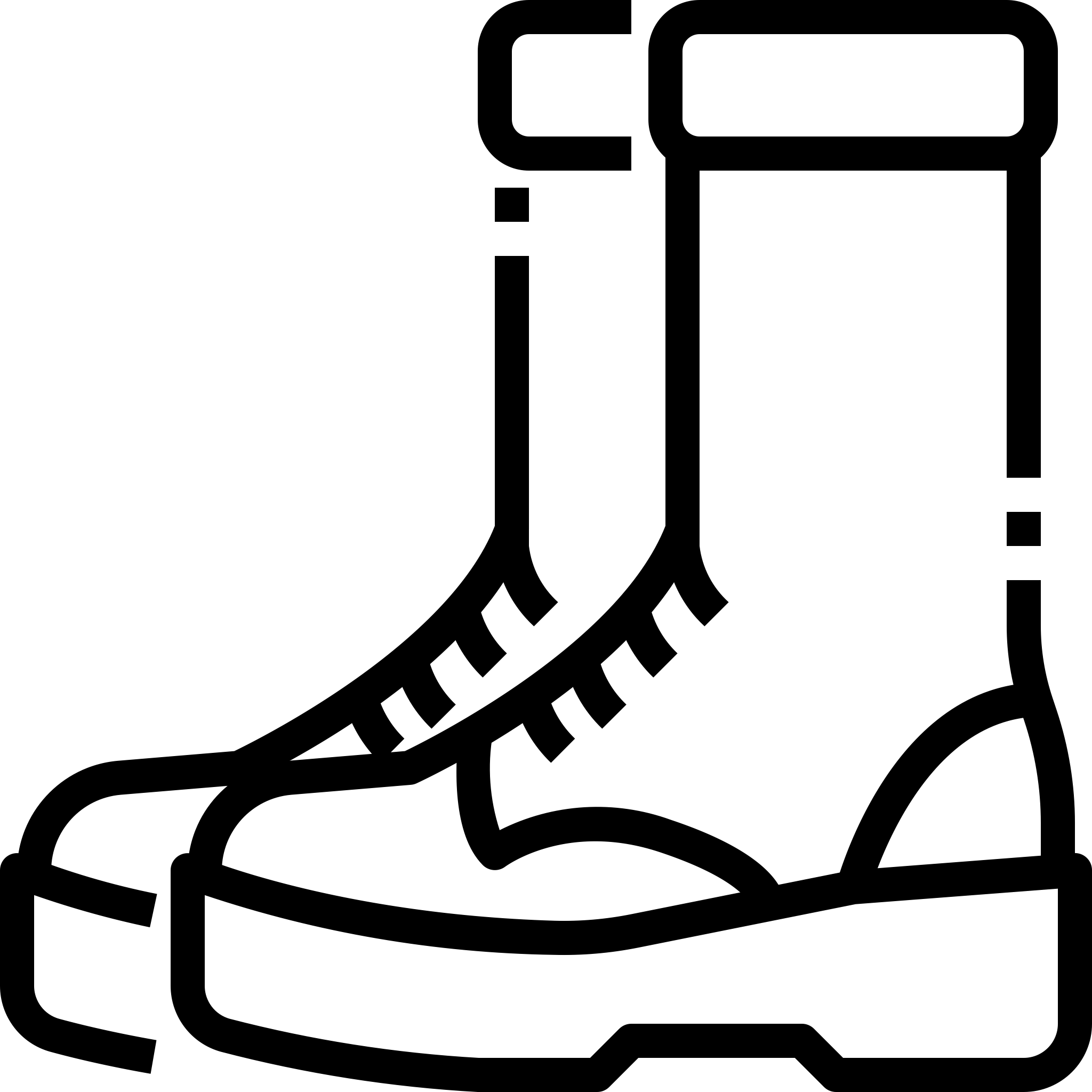 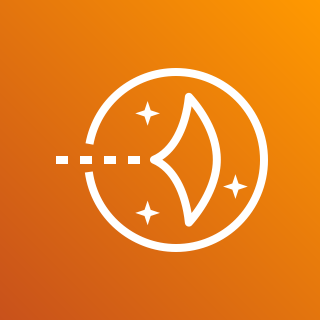 Amazon Lightsail
Database